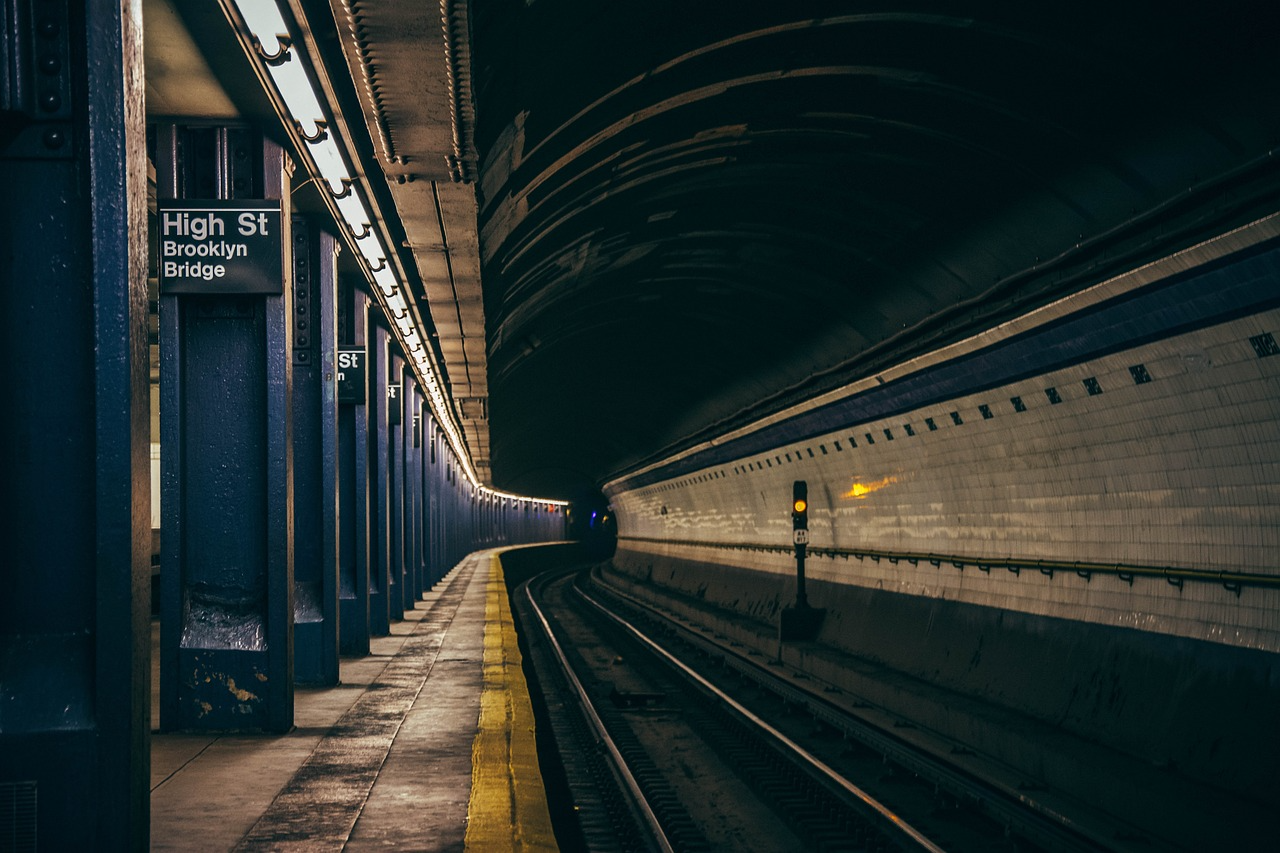 Hackerens hævn
- en kamp mod tiden …
Vælg Slideshow 
Afspil fra start
Start
© Mat-nat.dk
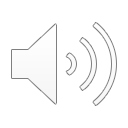 © Mat-nat.dk
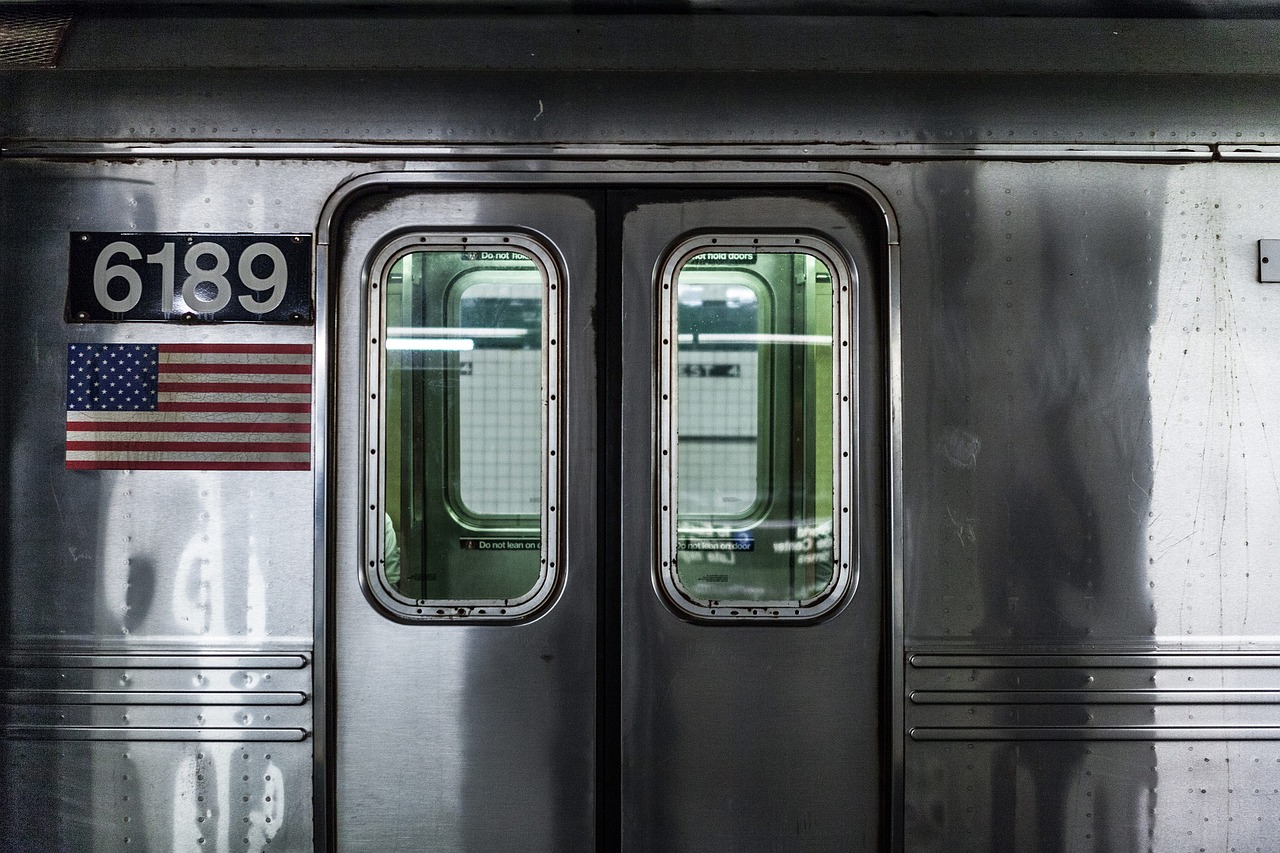 © Mat-nat.dk
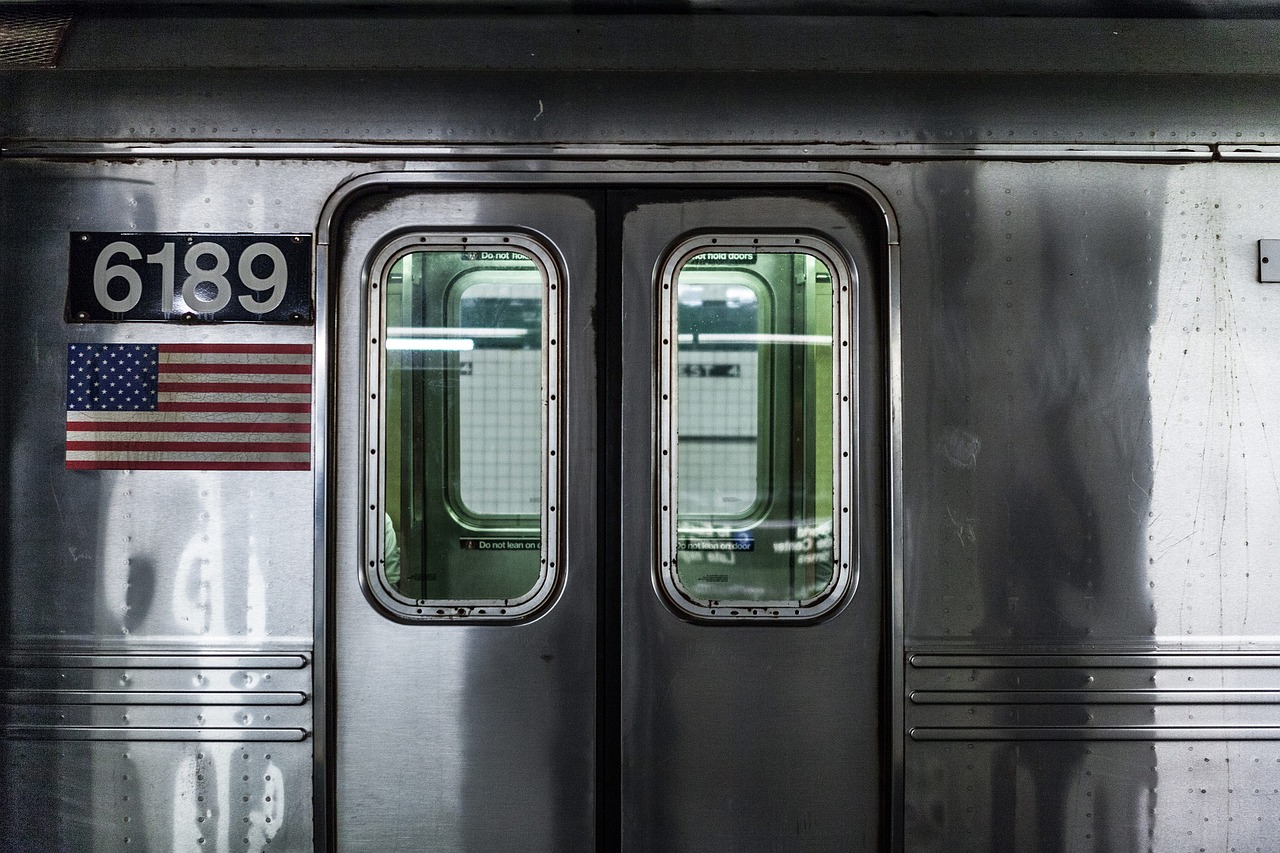 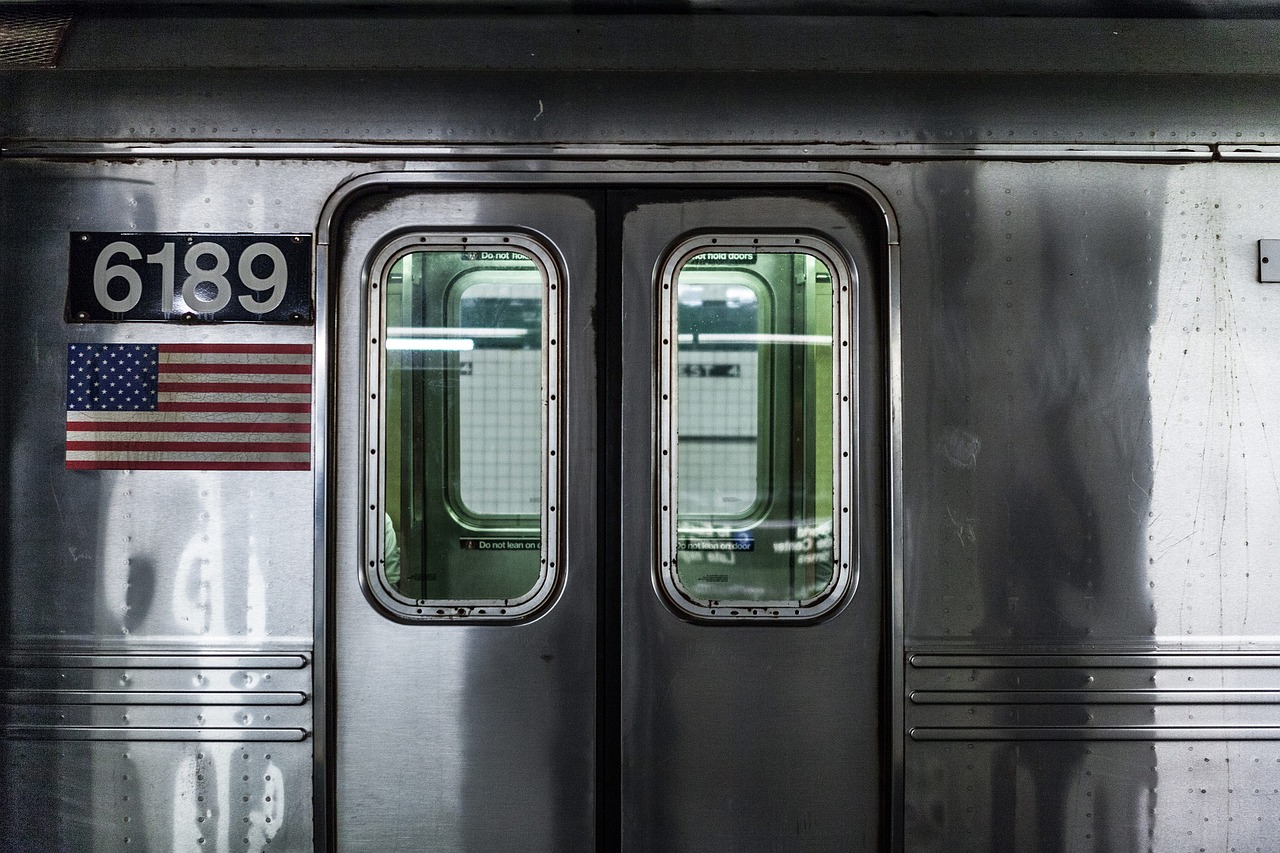 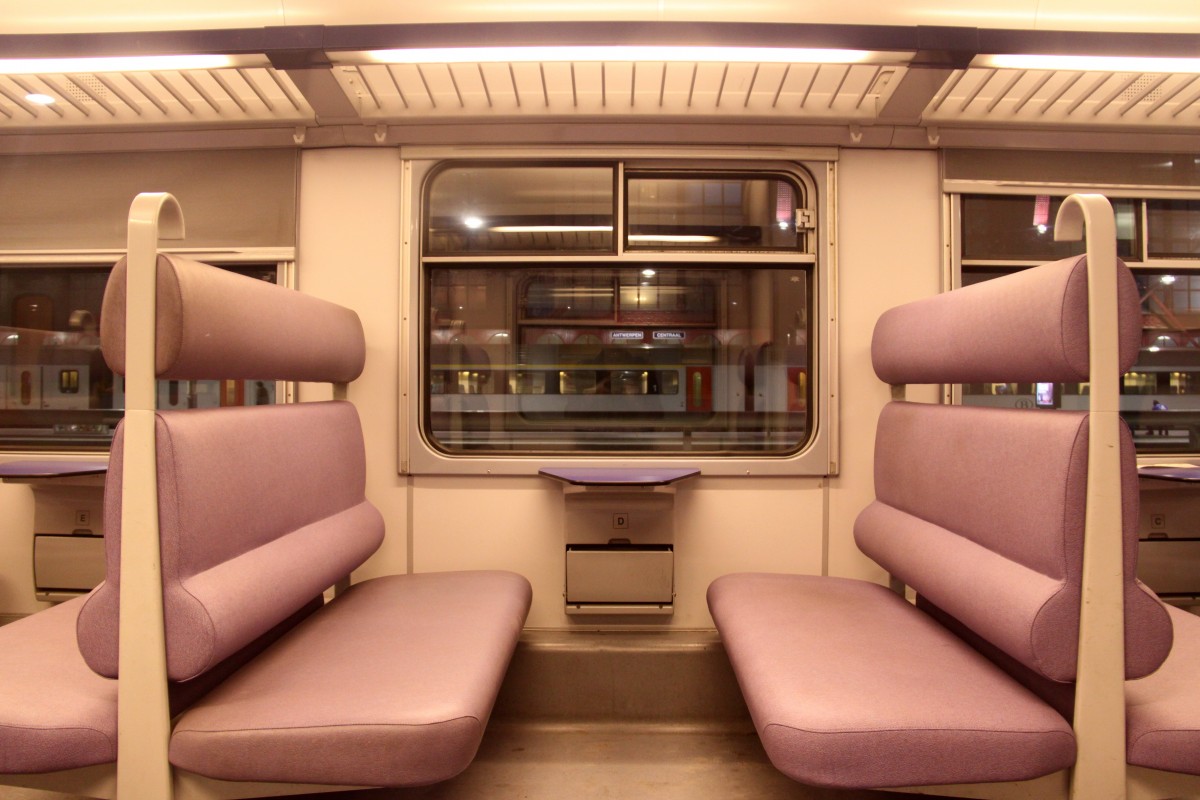 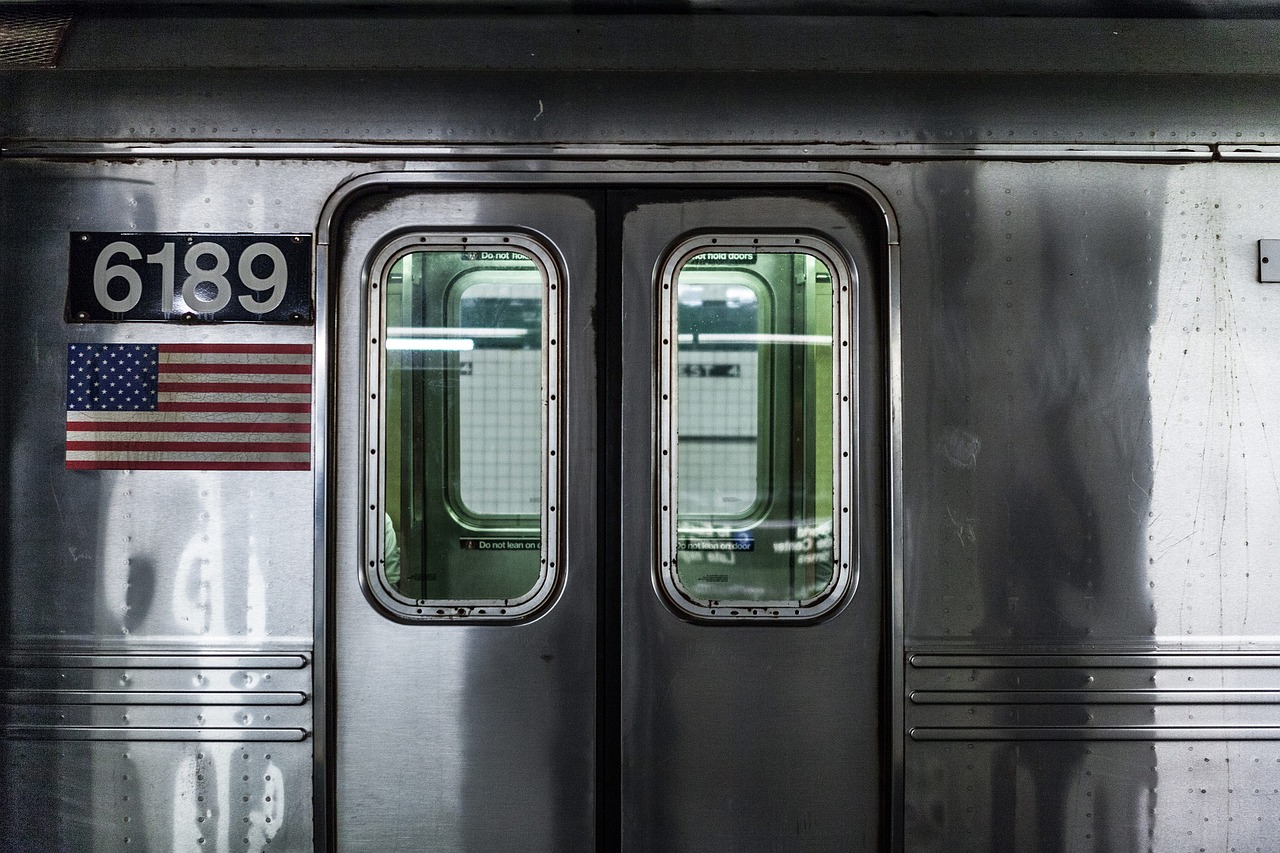 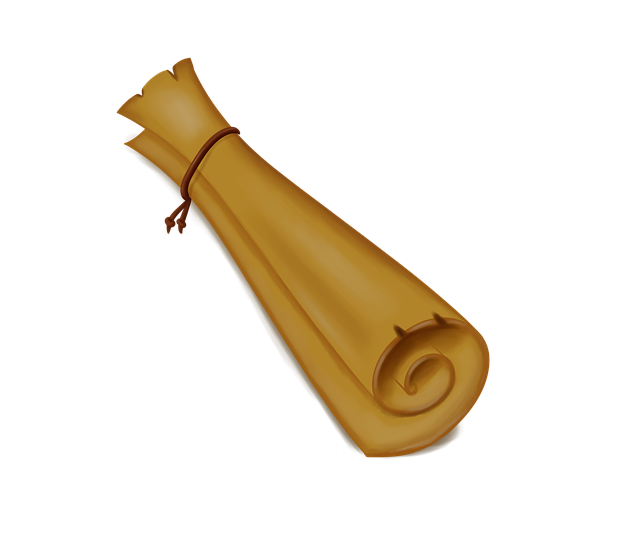 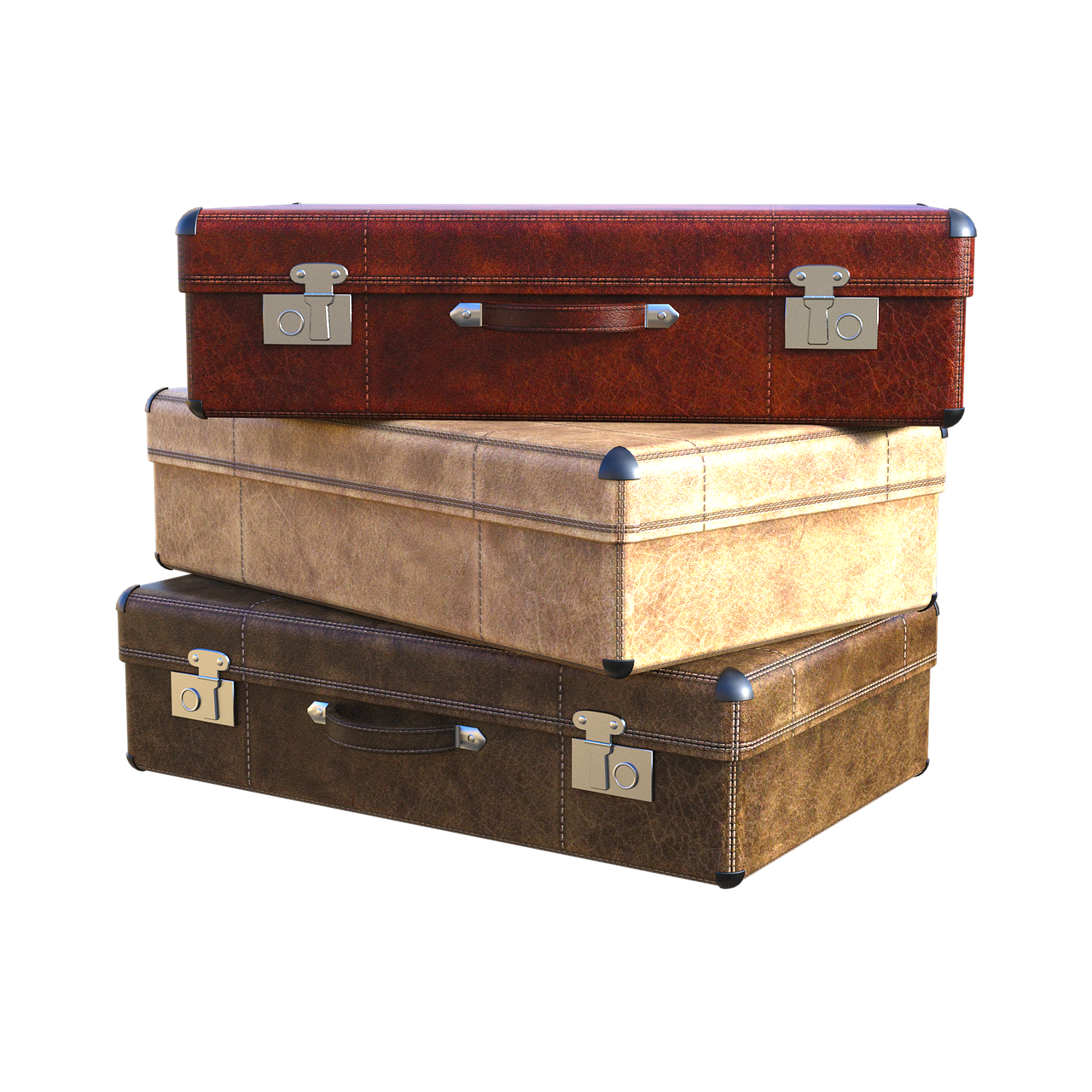 © Mat-nat.dk
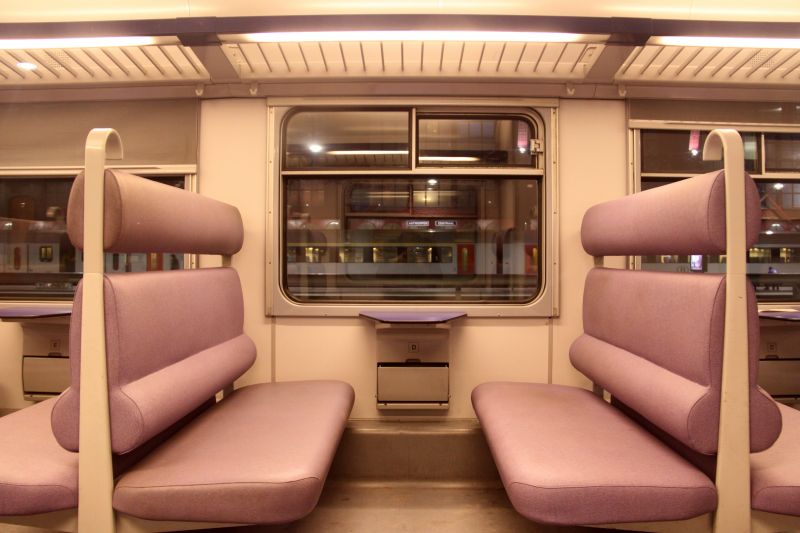 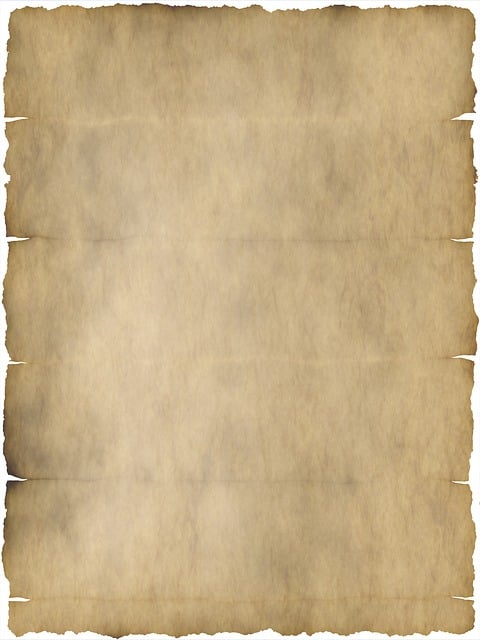 I har netop sat jer til rette på toget, da en ildevarslende besked tikker ind: En berygtet hacker har placeret en bombe et sted ombord. Tiden tæller ned, og toget bevæger sig hurtigt. 
Hackeren har efterladt en række spor og trecifrede koder, gemt bag komplekse gåder i de forskellige kupeer. Kun ved at knække koderne kan I forhindre bomben i at detonere.
Sammen må I løse gåderne, finde koderne og forhindre katastrofen, før tiden rinder ud. 
Dette er ikke kun en kamp mod en skruppelløs hacker, men også mod tiden. 

Kan I holde hovedet koldt, løse mysteriet og redde de andre passagerer?
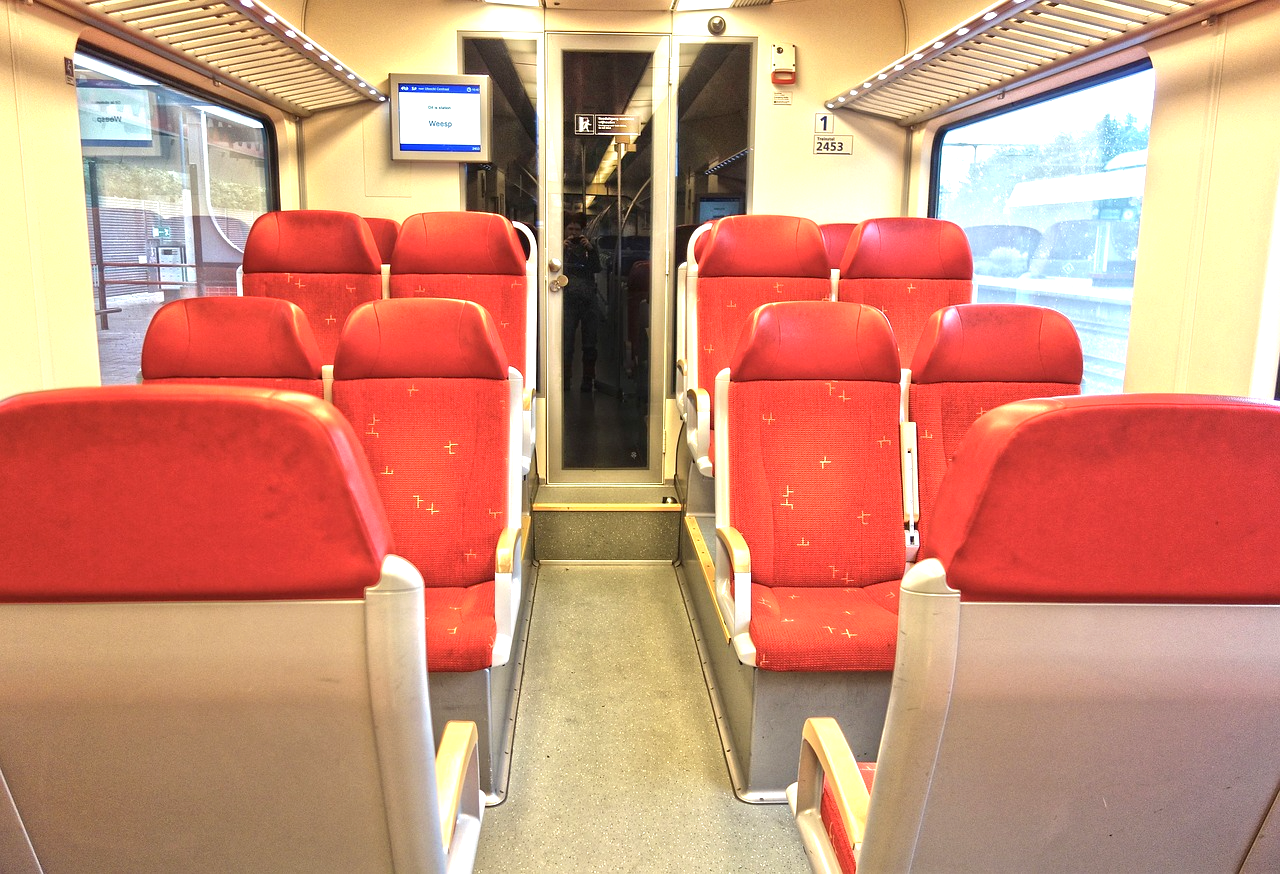 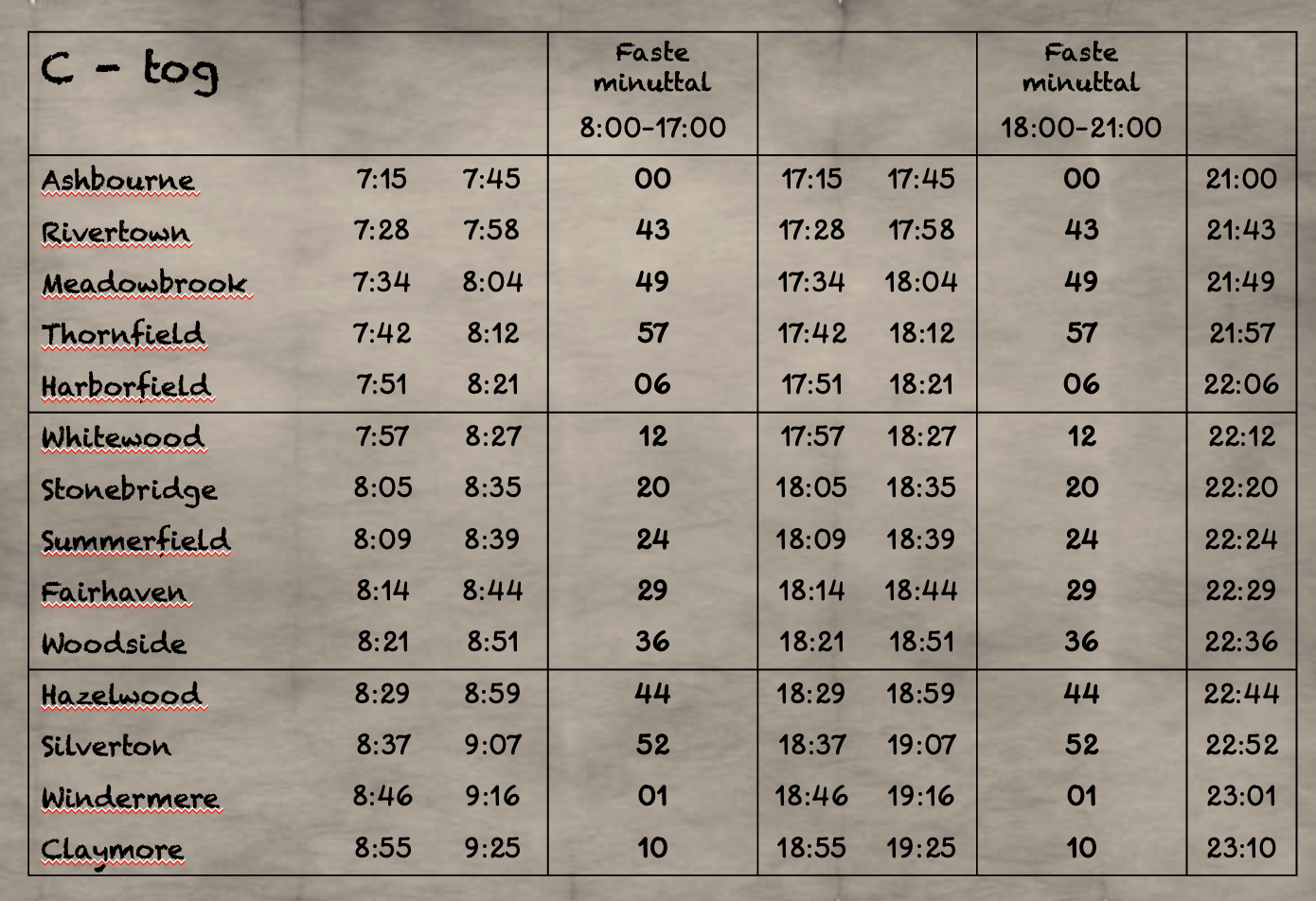 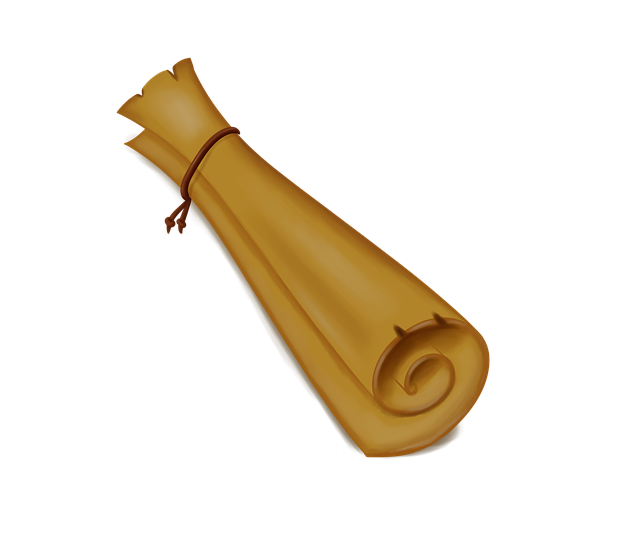 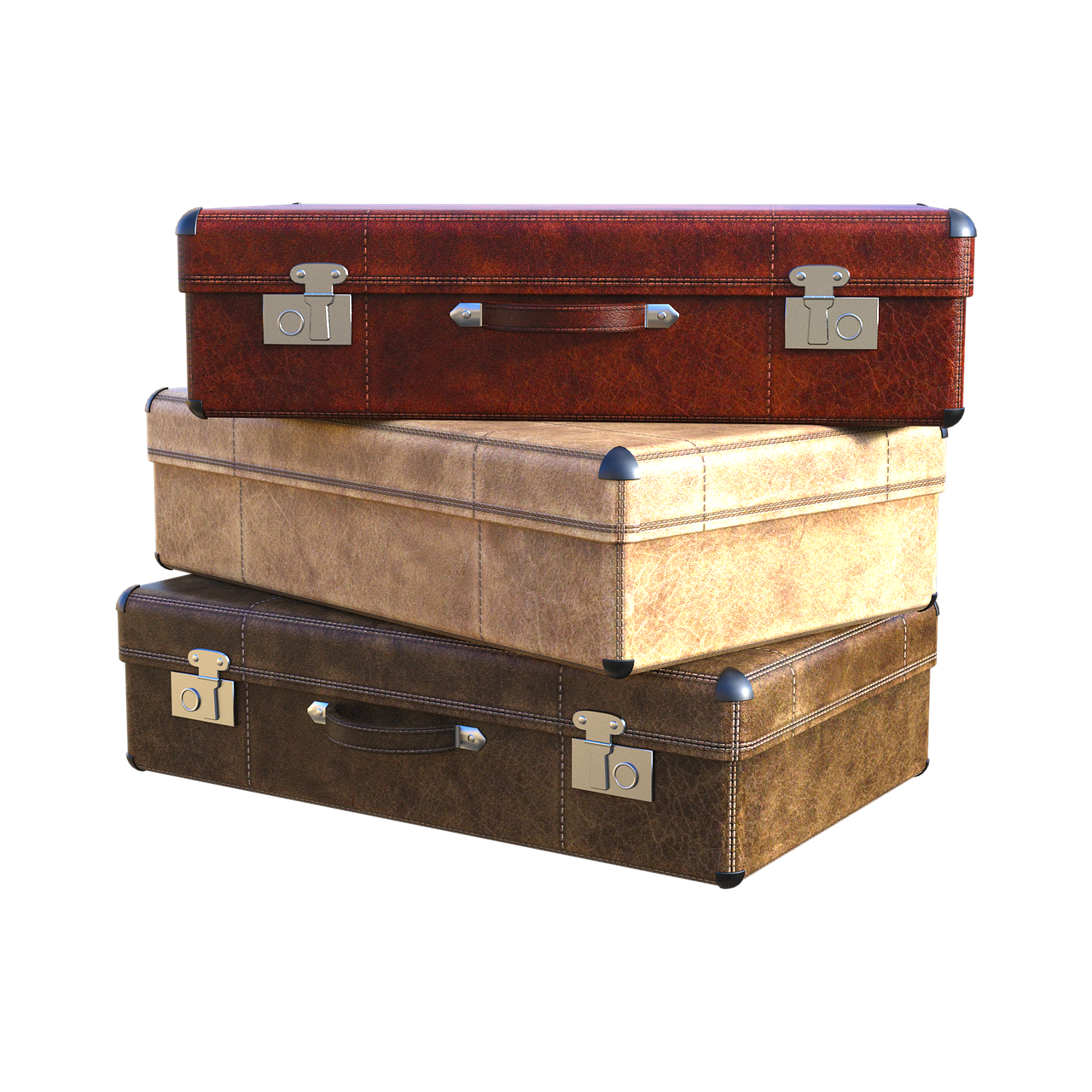 Start
© Mat-nat.dk
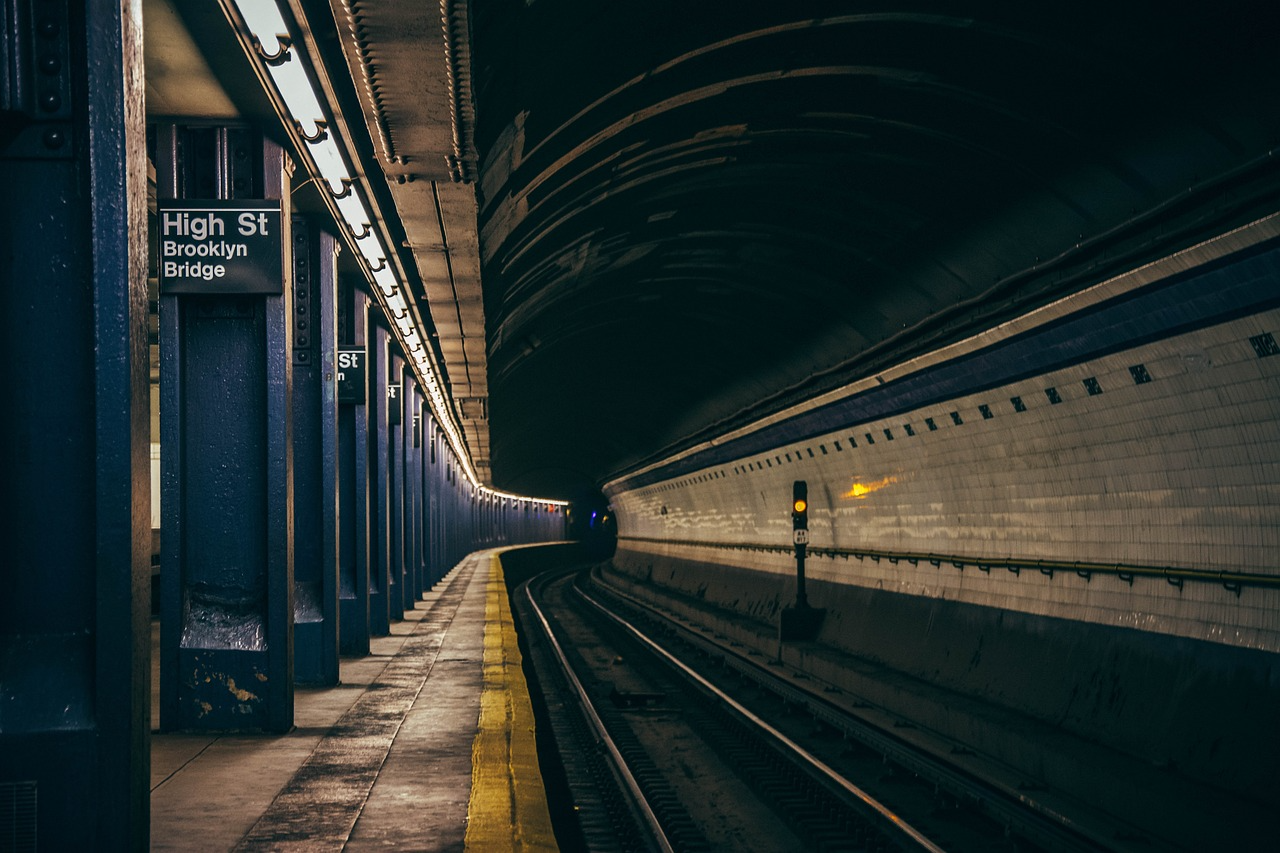 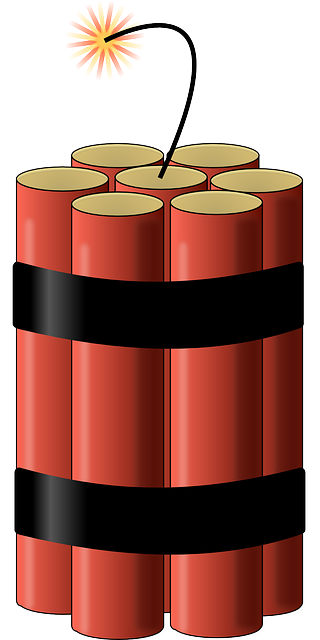 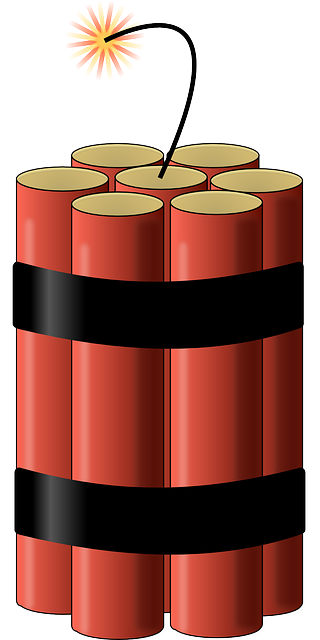 © Mat-nat.dk
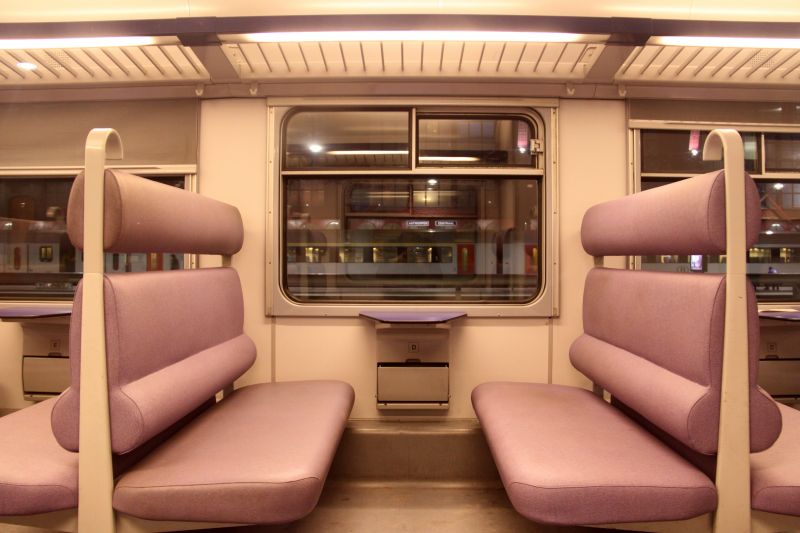 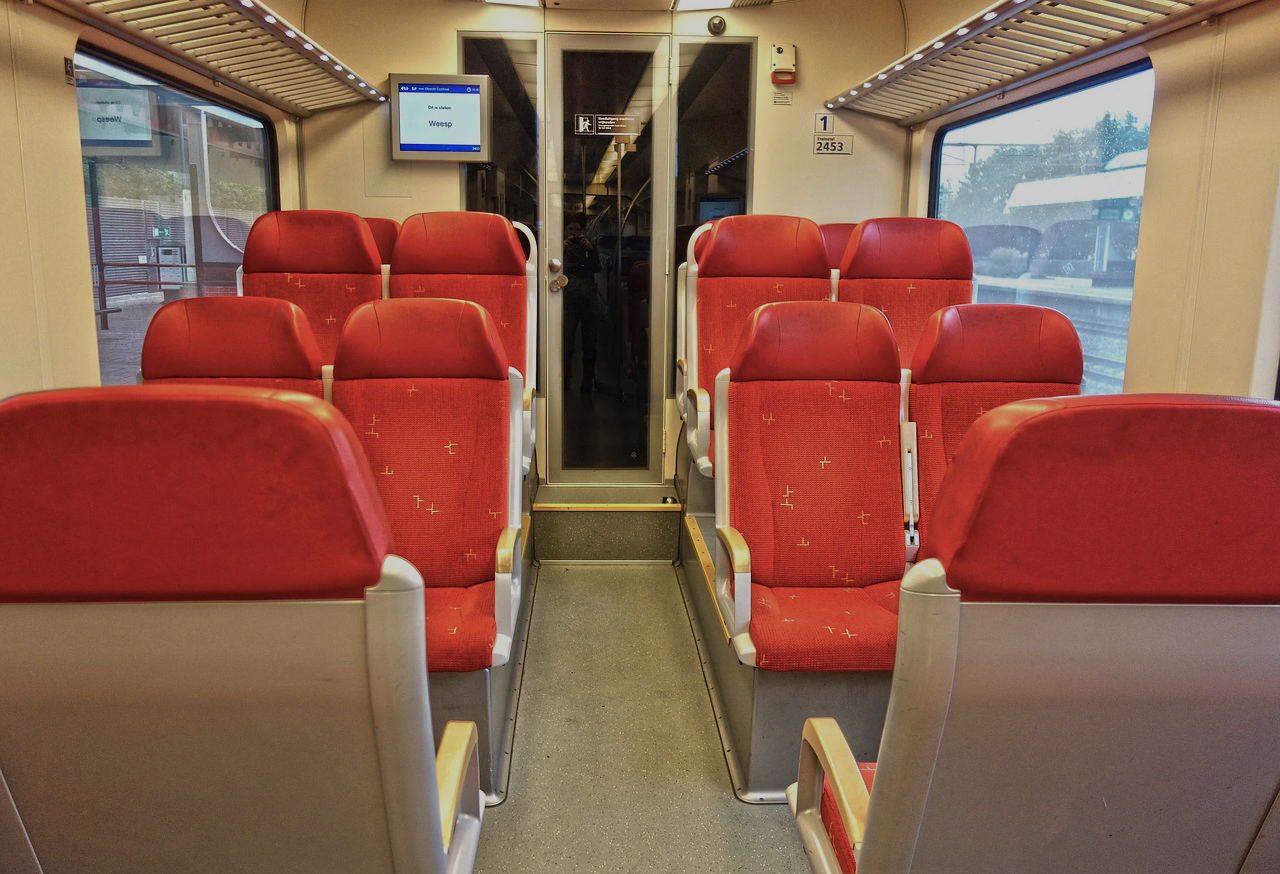 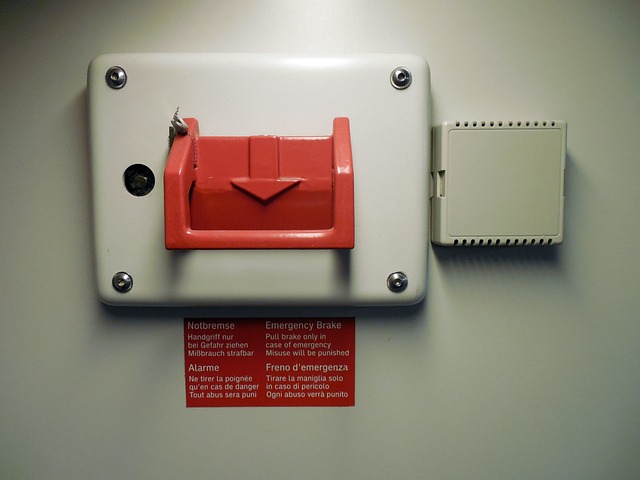 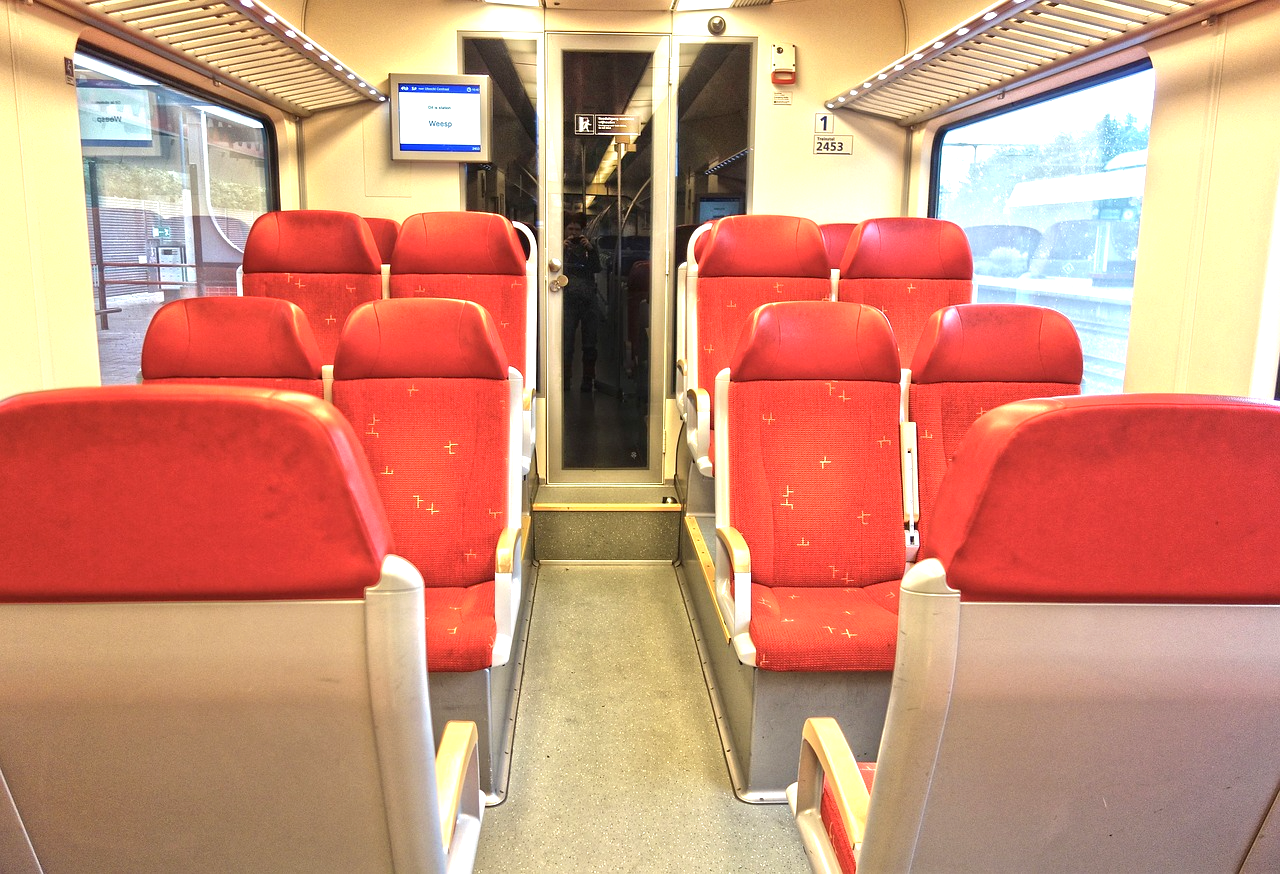 v = s / t
s = v ・ t
t = s / v
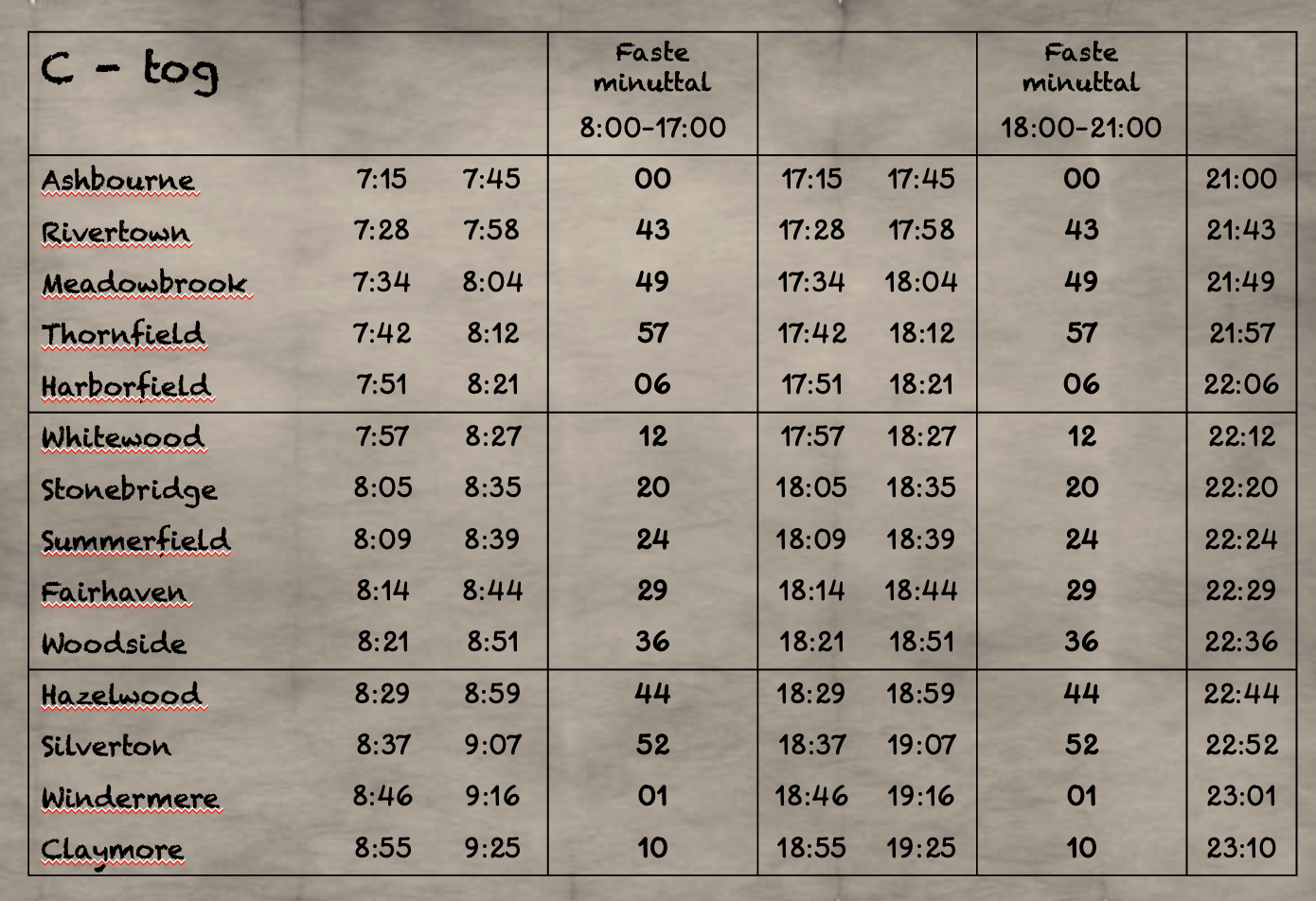 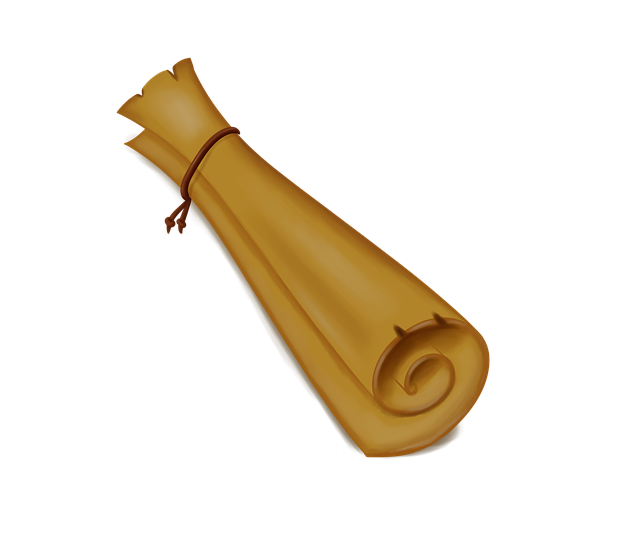 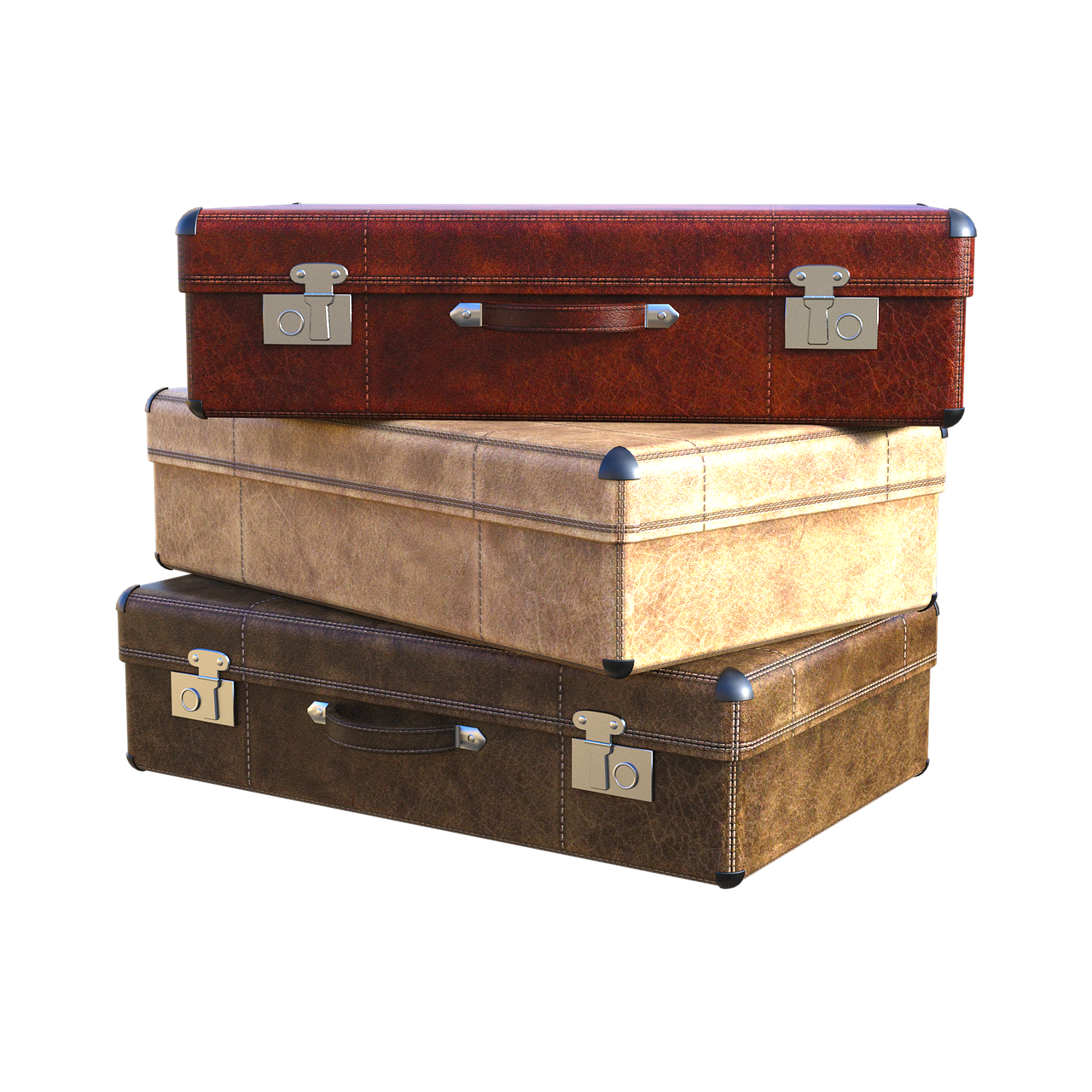 © Mat-nat.dk
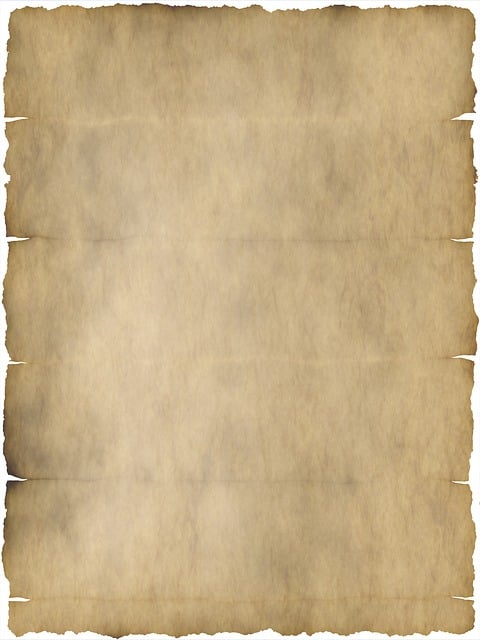 Formler
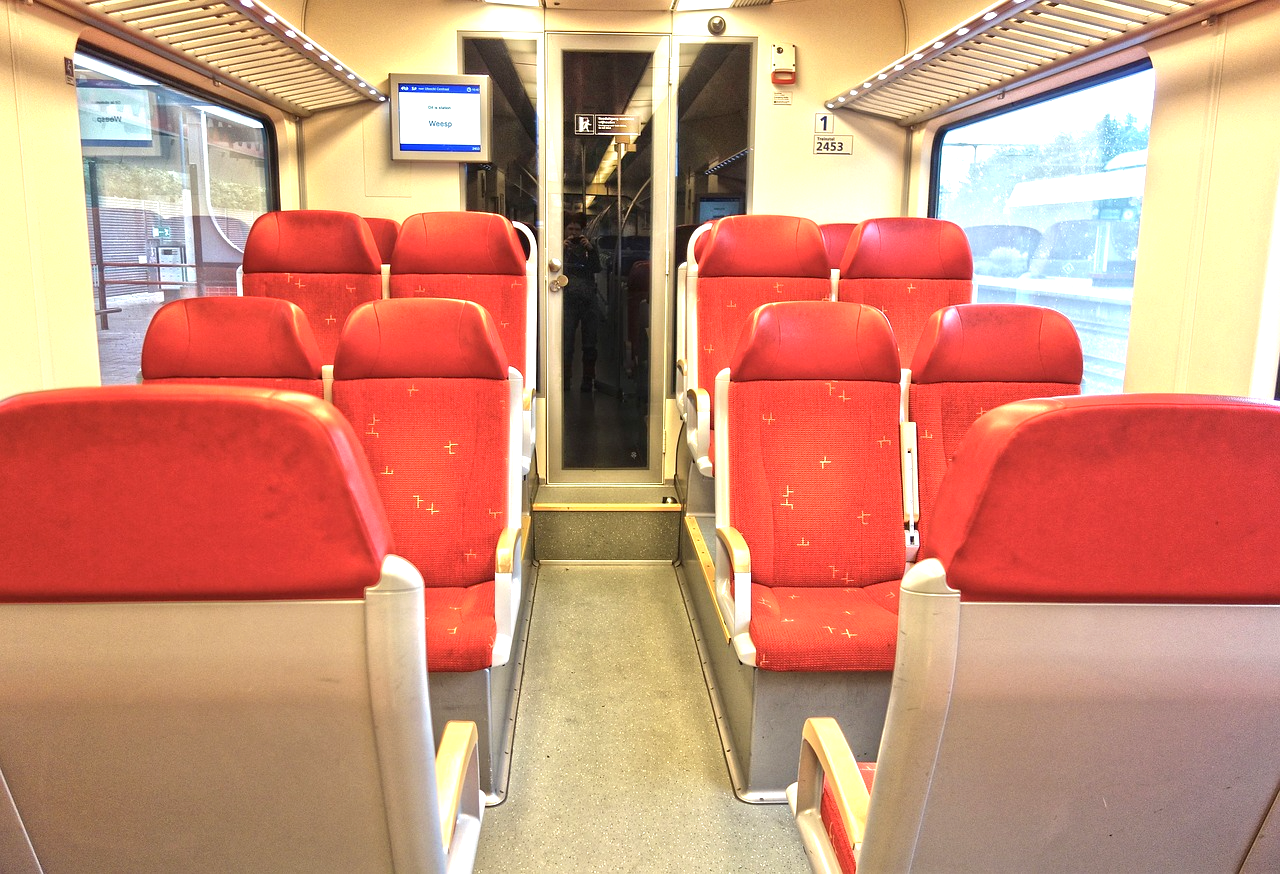 v = s / t		(find gennemsnitsfarten)
s = v ・ t		(find strækningen)
t = s / v		(find tiden det tager)
© Mat-nat.dk
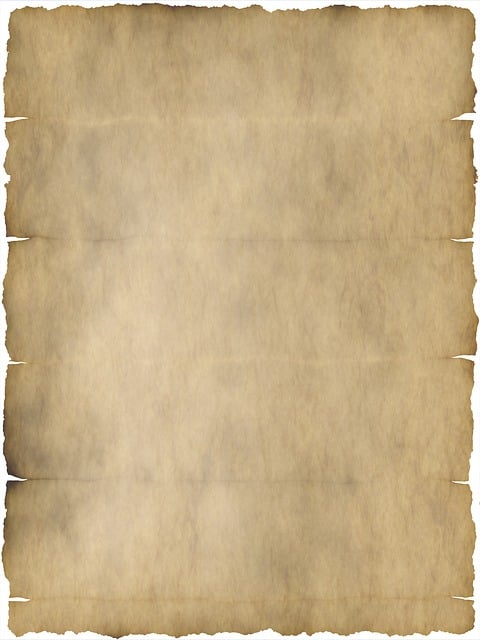 Køreplan C-tog
© Mat-nat.dk
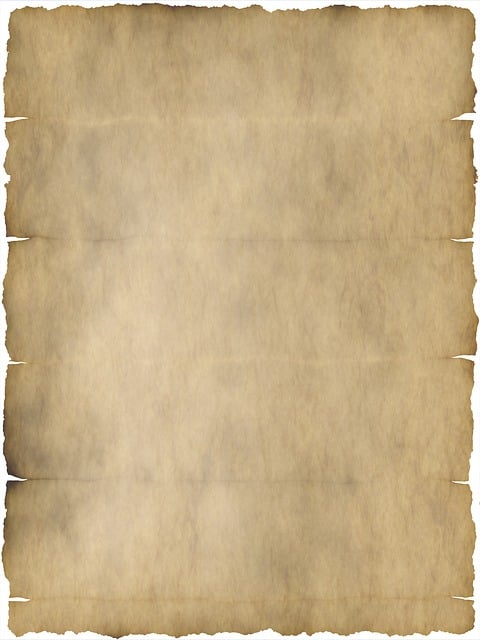 Blå
Forskellen på de to to-ciffrede tal, der angiver timetal og minuttal i Køreplan 2
© Mat-nat.dk
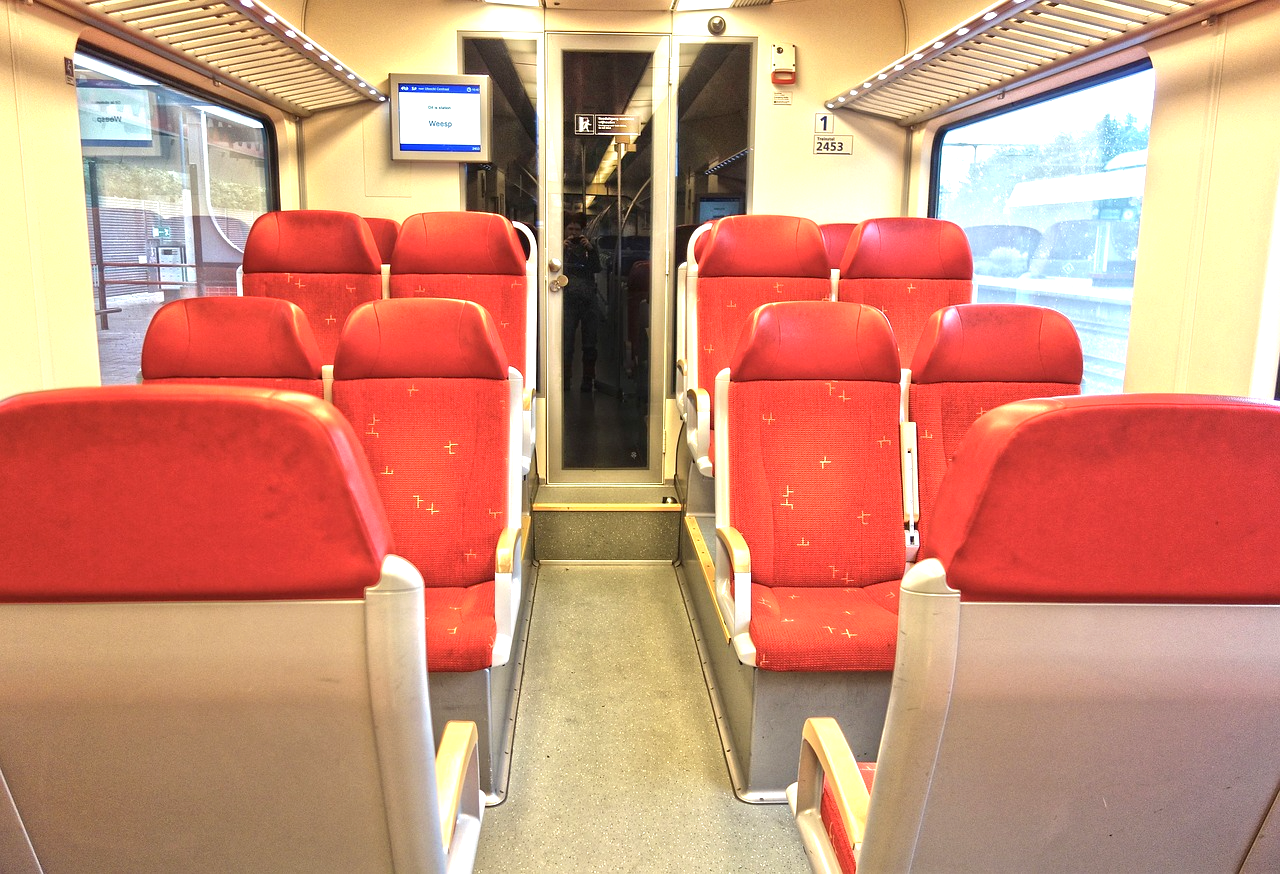 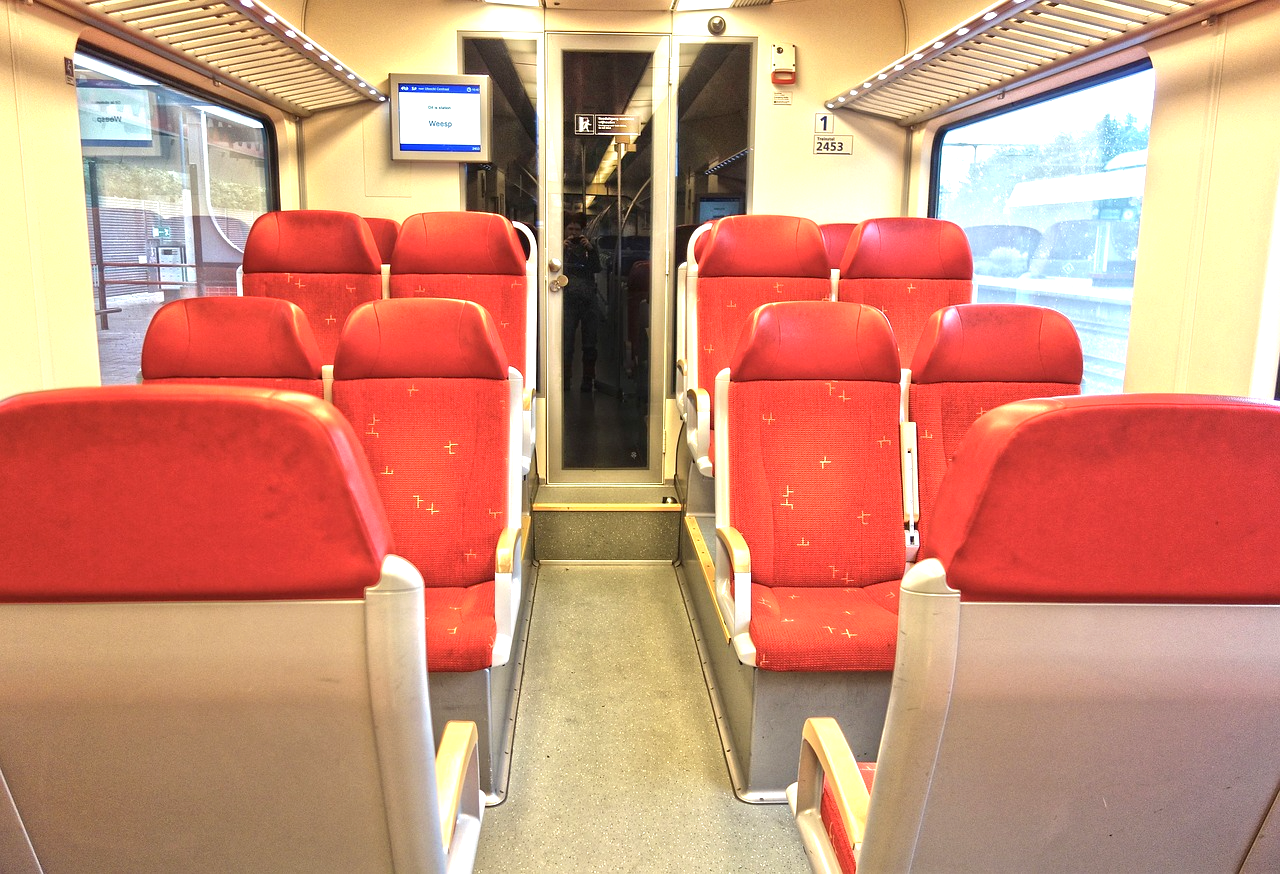 Kuffert1 1
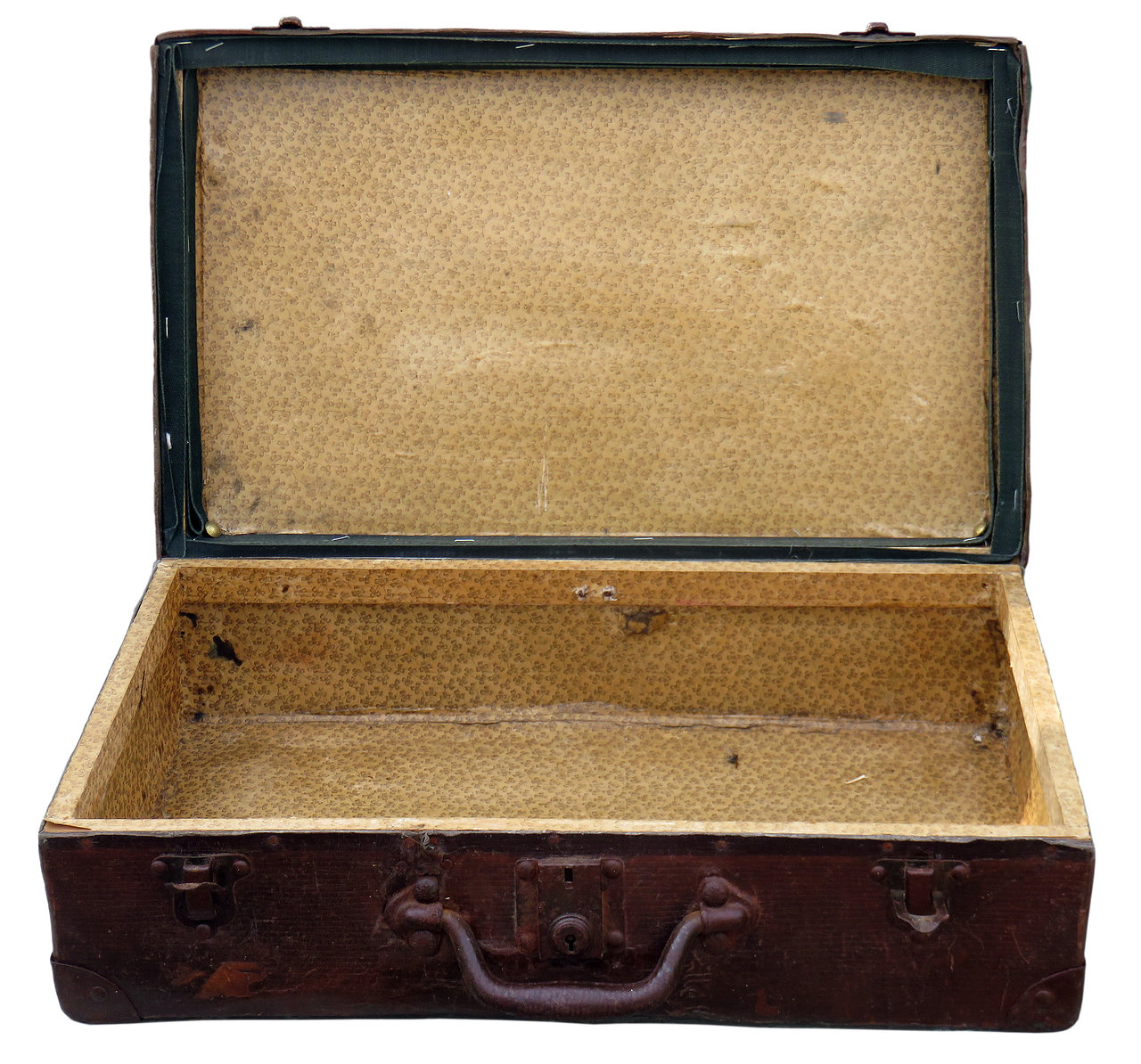 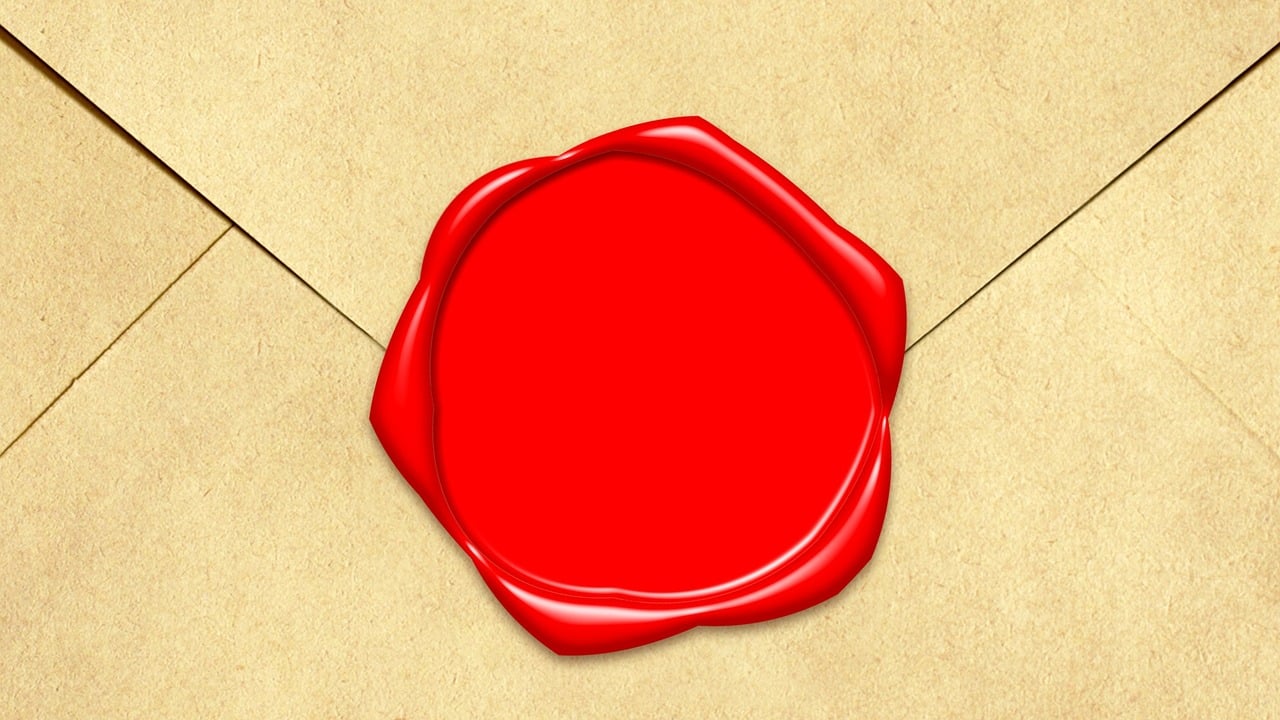 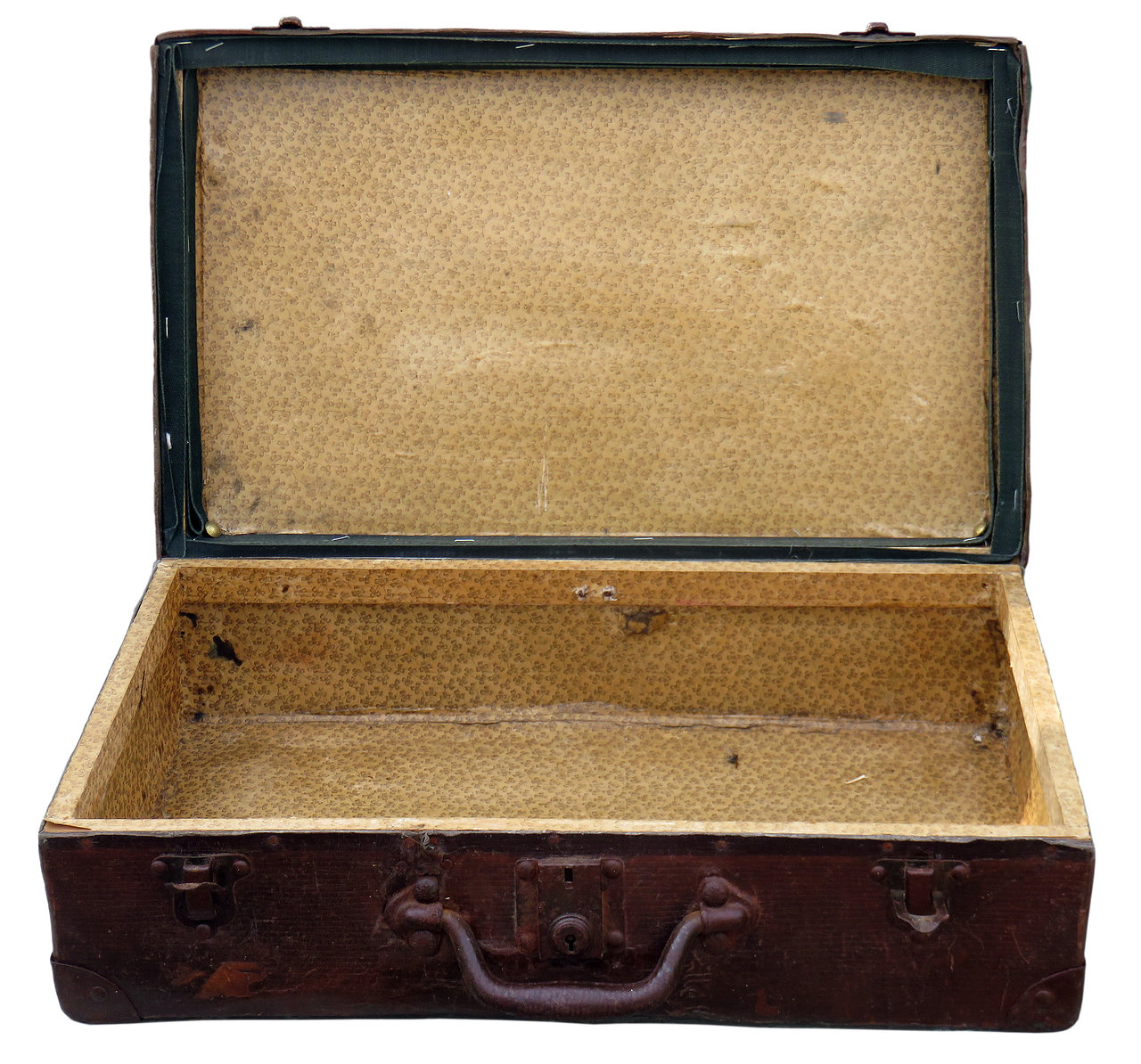 © Mat-nat.dk
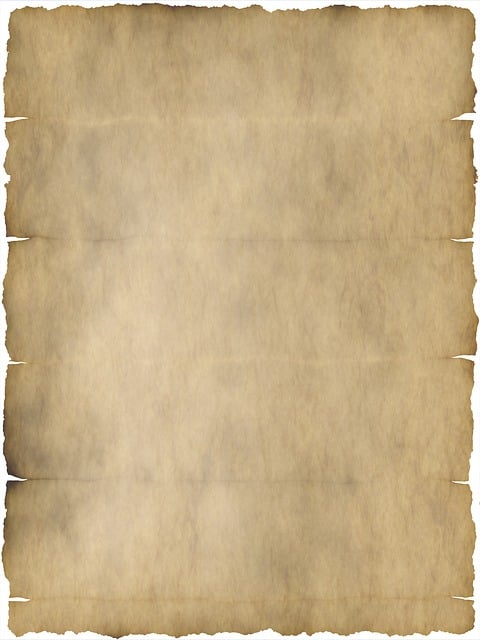 Opgave: Køreplan 2
Forestil dig, at du skal ankomme til stationen i Claymore senest kl. 17:00. Du befinder dig lige nu i Summerfield. Du skal derfor tage C-toget fra stationen i Summerfield.

 

Spørgsmål:

Hvornår kan du skal du senest tage C-toget fra stationen i Summerfield for at nå frem til Claymore i tide?
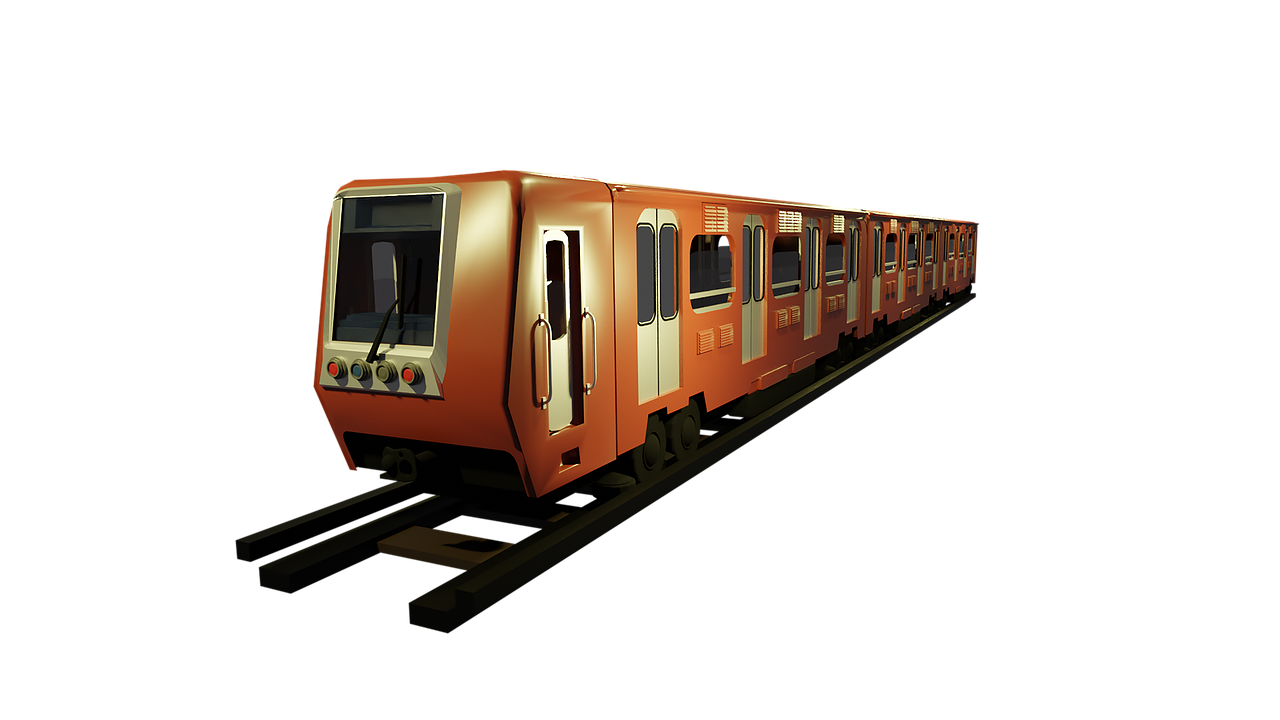 © Mat-nat.dk
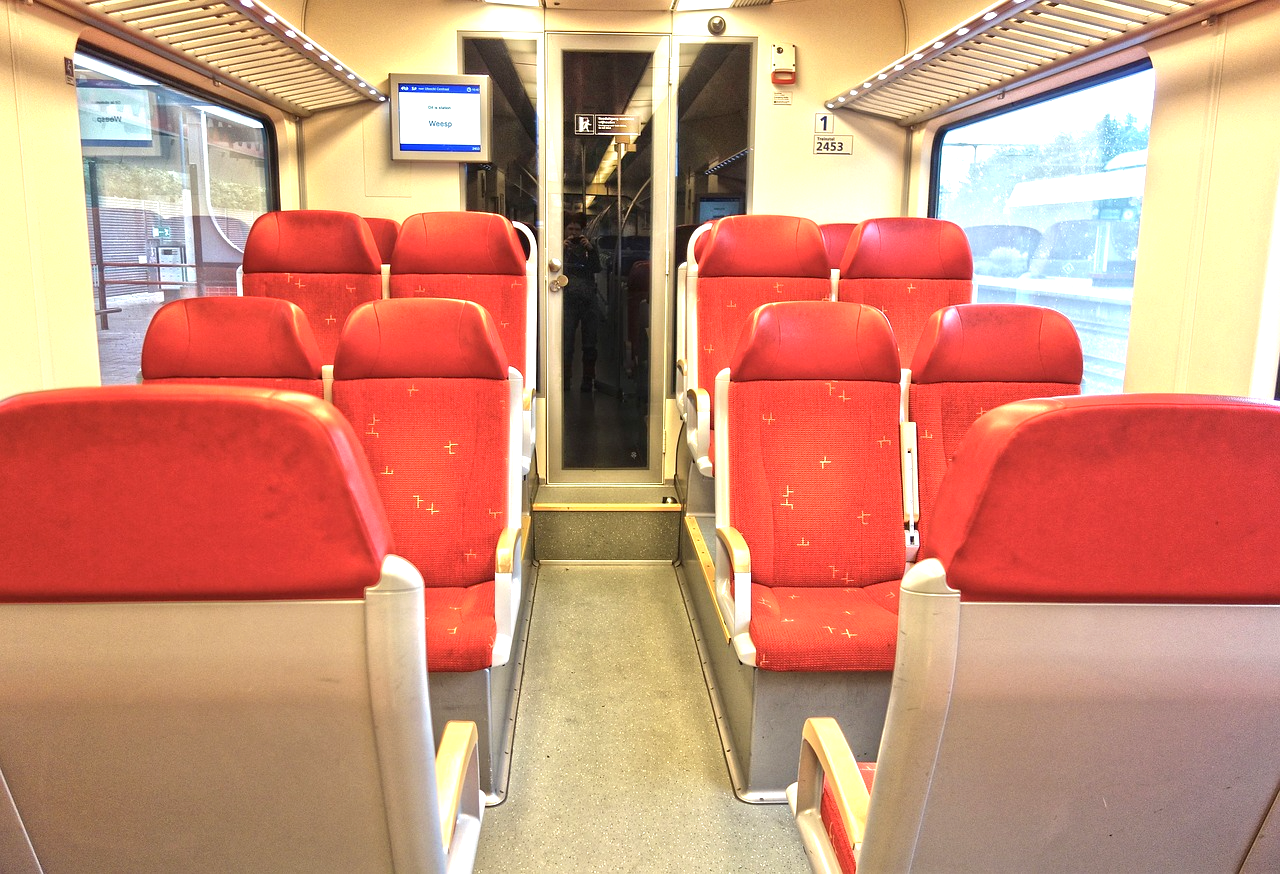 venstre
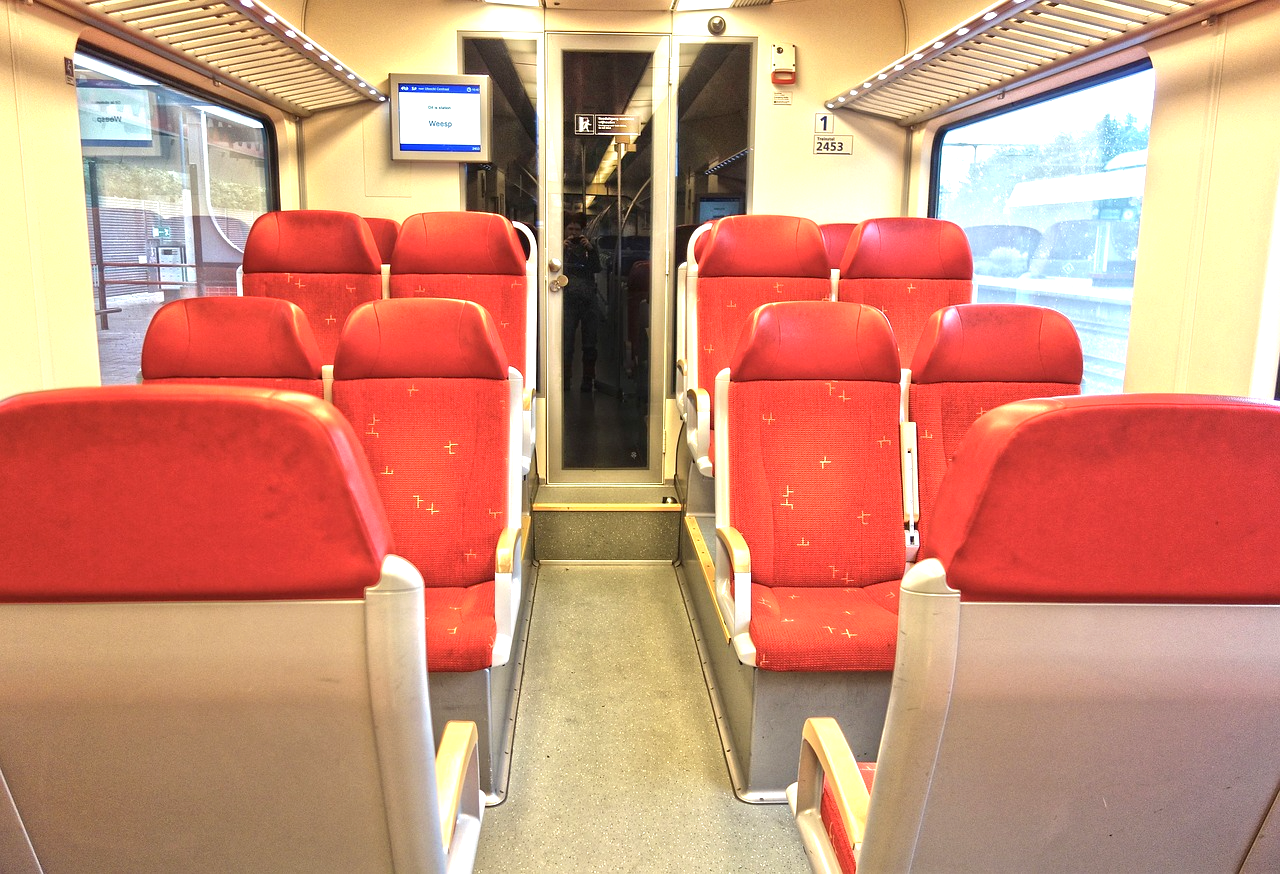 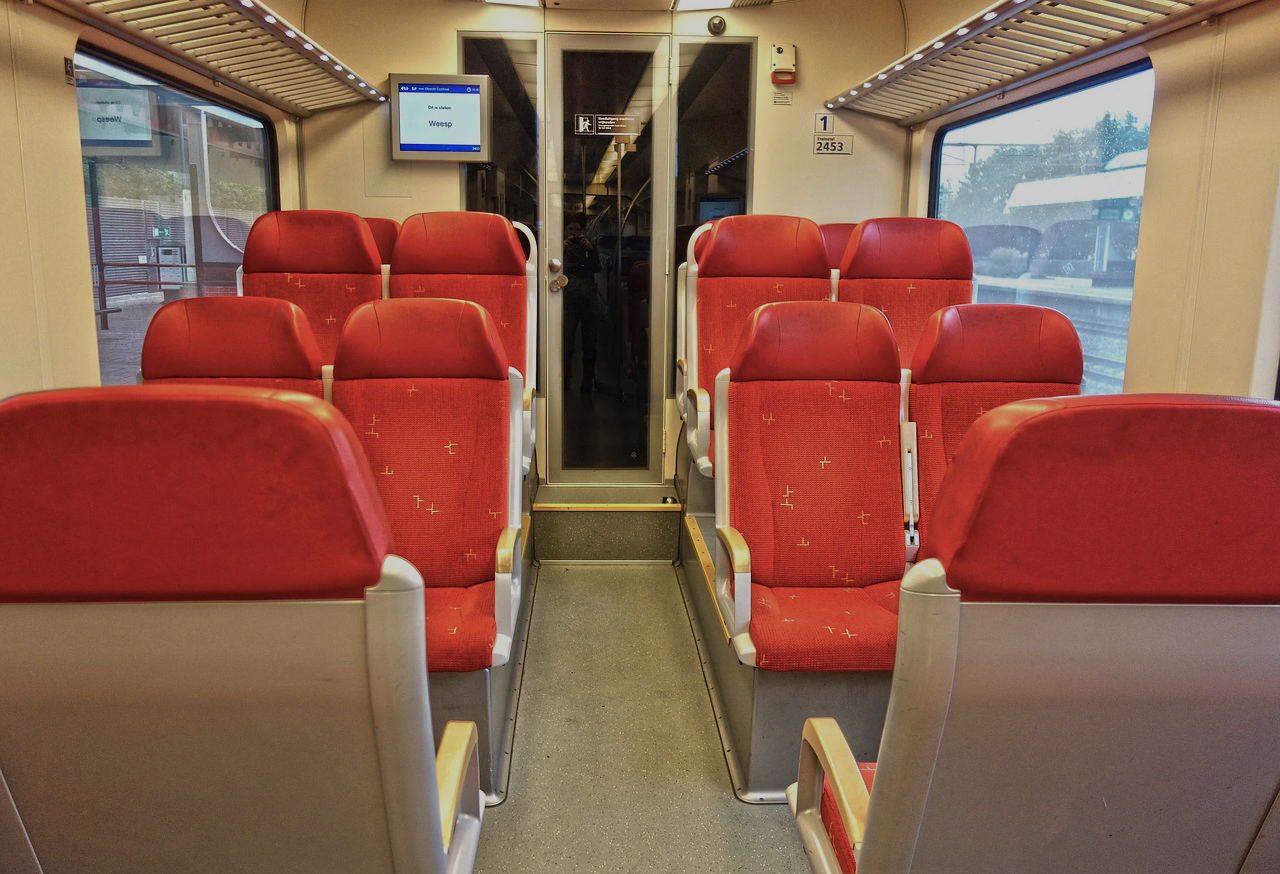 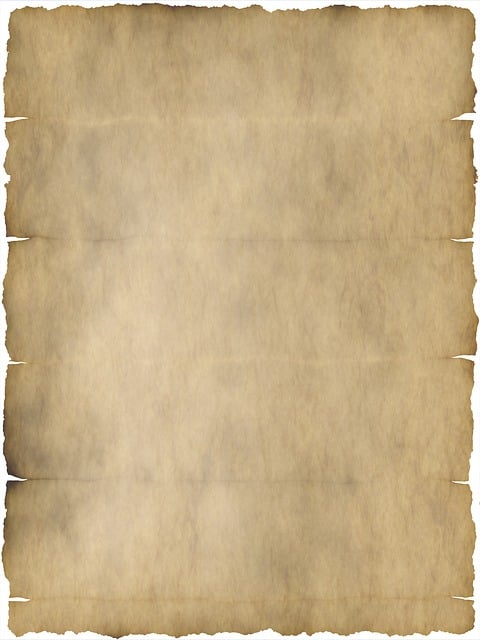 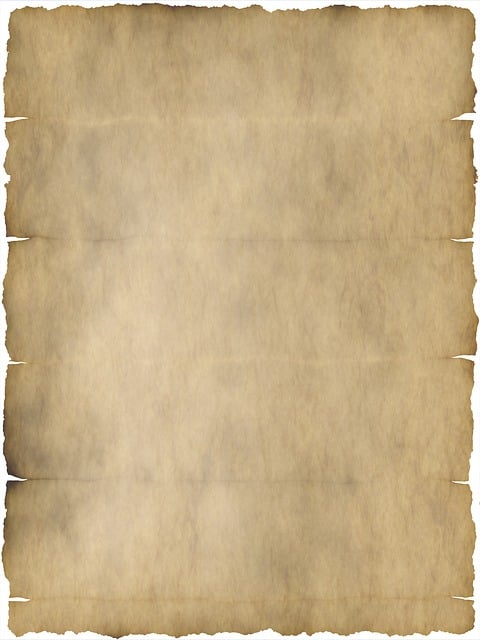 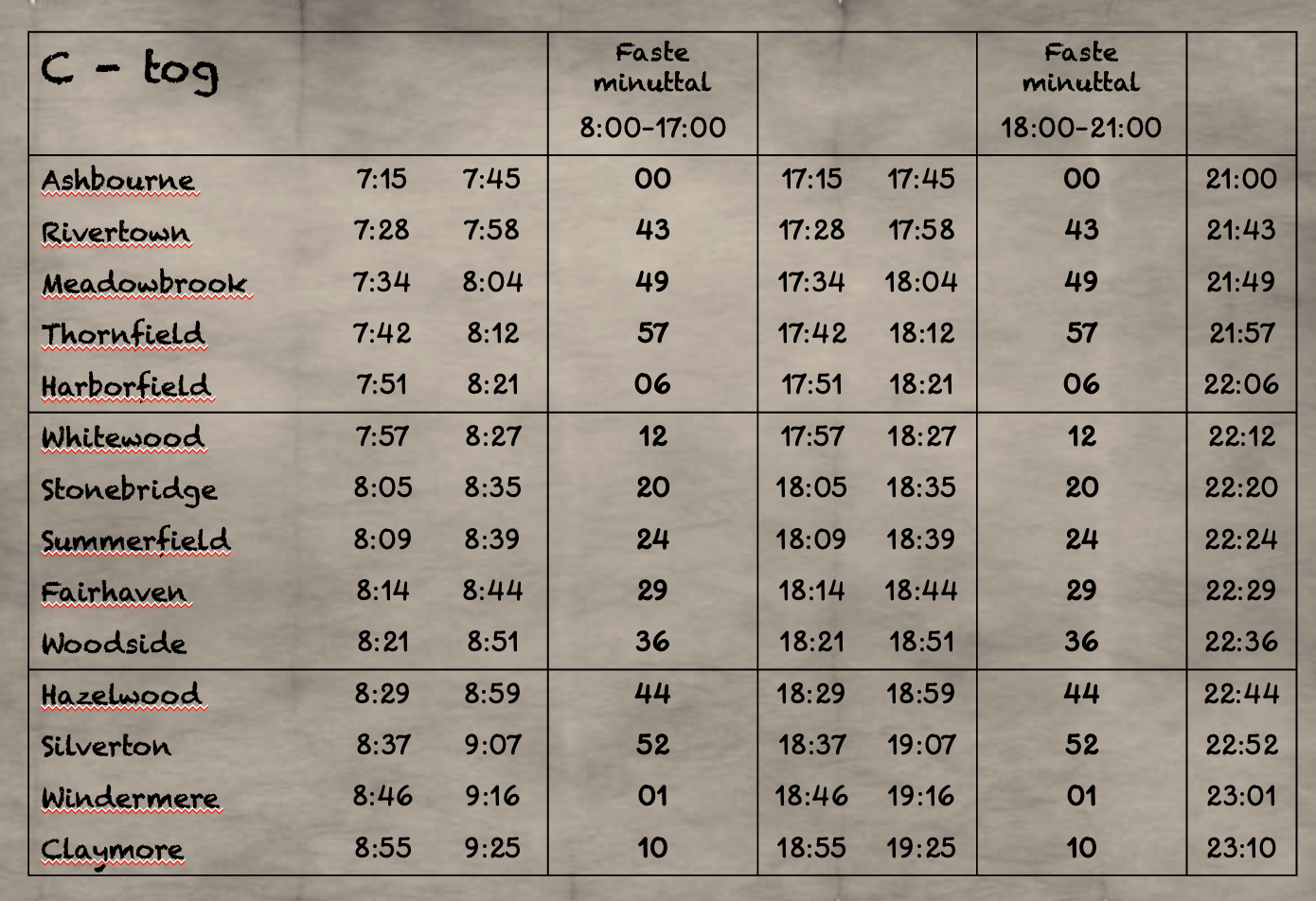 v = s / t
s = v ・ t
t = s / v
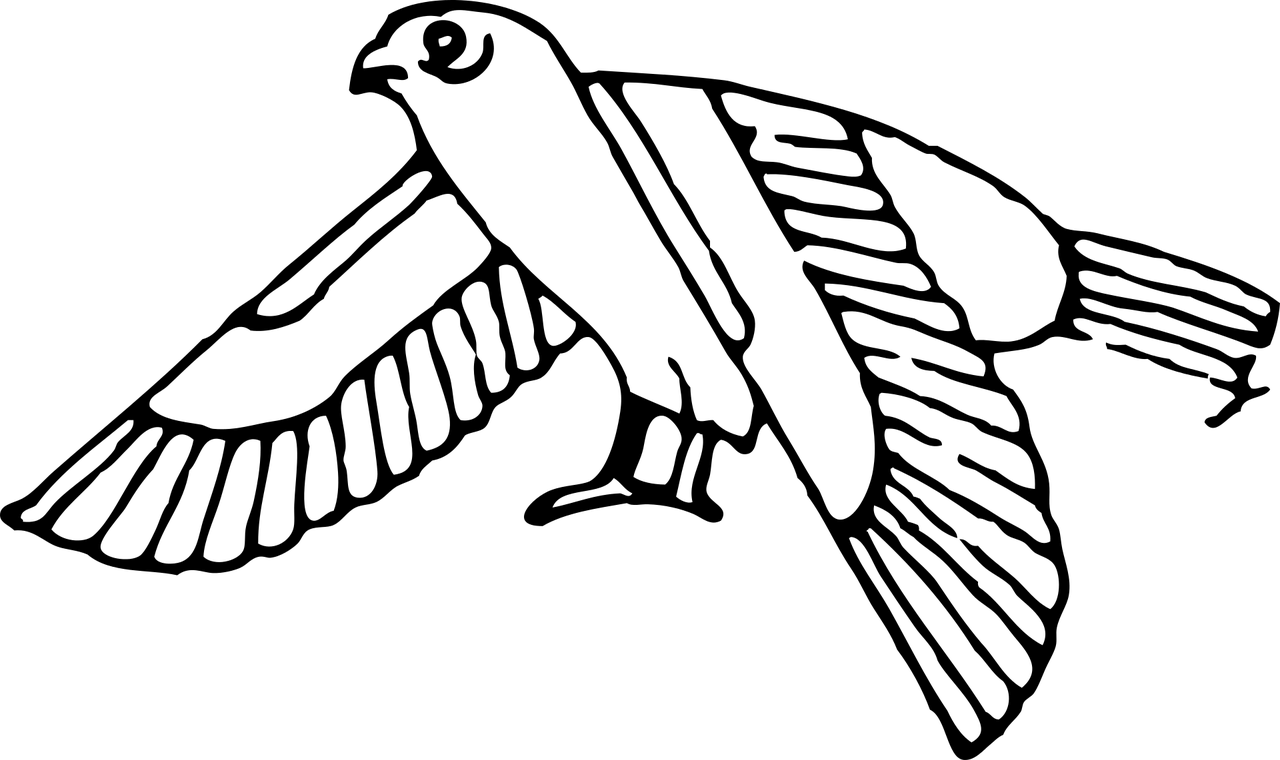 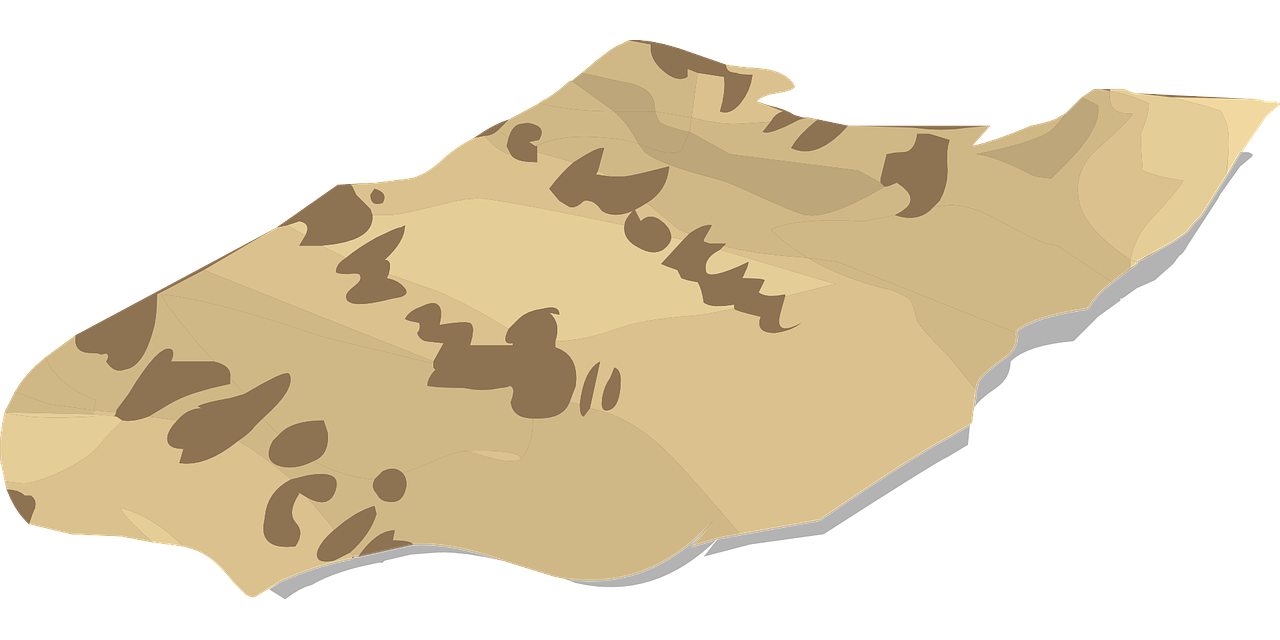 © Mat-nat.dk
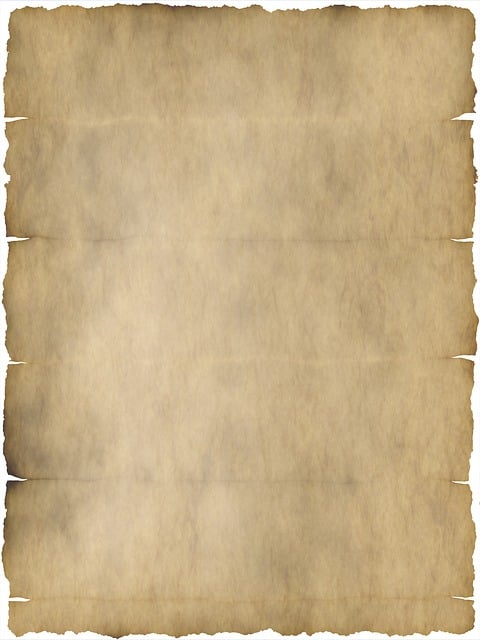 Grøn
© Mat-nat.dk
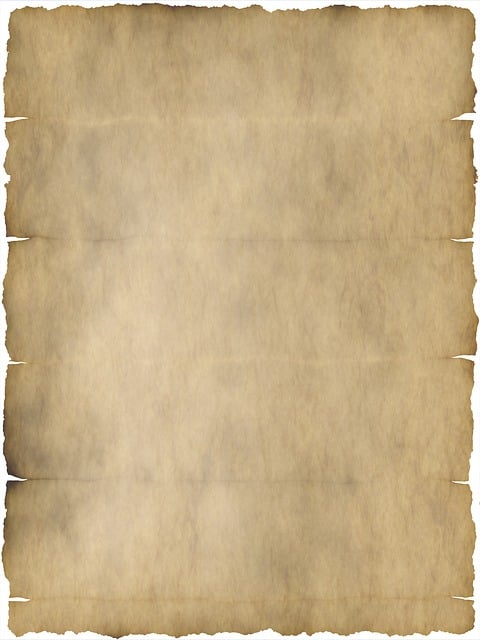 A
A = antal minutter (uden timer) i Togpendleren
timer					minutter
© Mat-nat.dk
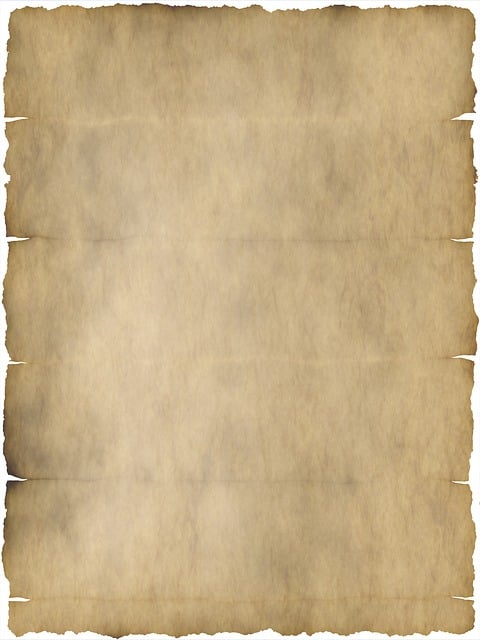 Opgave: Togpendleren
Forestil dig, at du er en pendler, der dagligt tager toget til arbejde. Toget går fra din hjemby Oakshire til din arbejdsby Brookford, og det er en direkte rute. Du tager tog A om morgenen til arbejde. Og du tager tog B hjem fra arbejde om eftermiddagen.

Tog A: Toget fra Oakshire til Brookford kører med en gennemsnitsfart på 80 kilometer i timen (80 km/t).
Tog B: Toget fra Brookford til Oakshire kører med en gennemsnitsfart på 100 kilometer i timen (100 km/t).

Spørgsmål:

Hvor lang tid i timer og minutter bruger du samlet set hver dag på din togpendling, når du inkluderer begge togrejser?
Brookford
Oakshire
60 km
© Mat-nat.dk
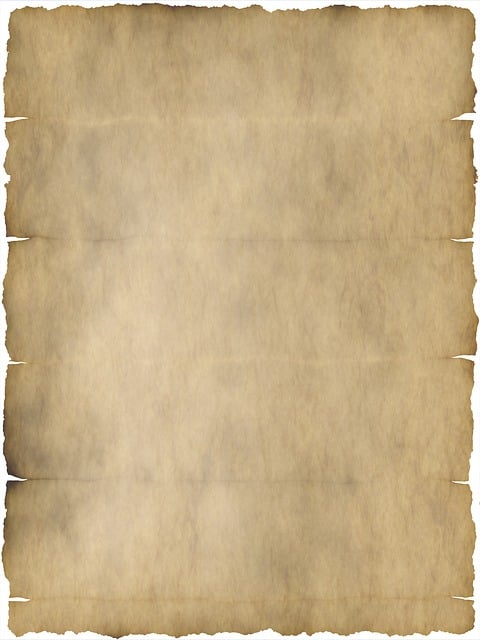 Formler
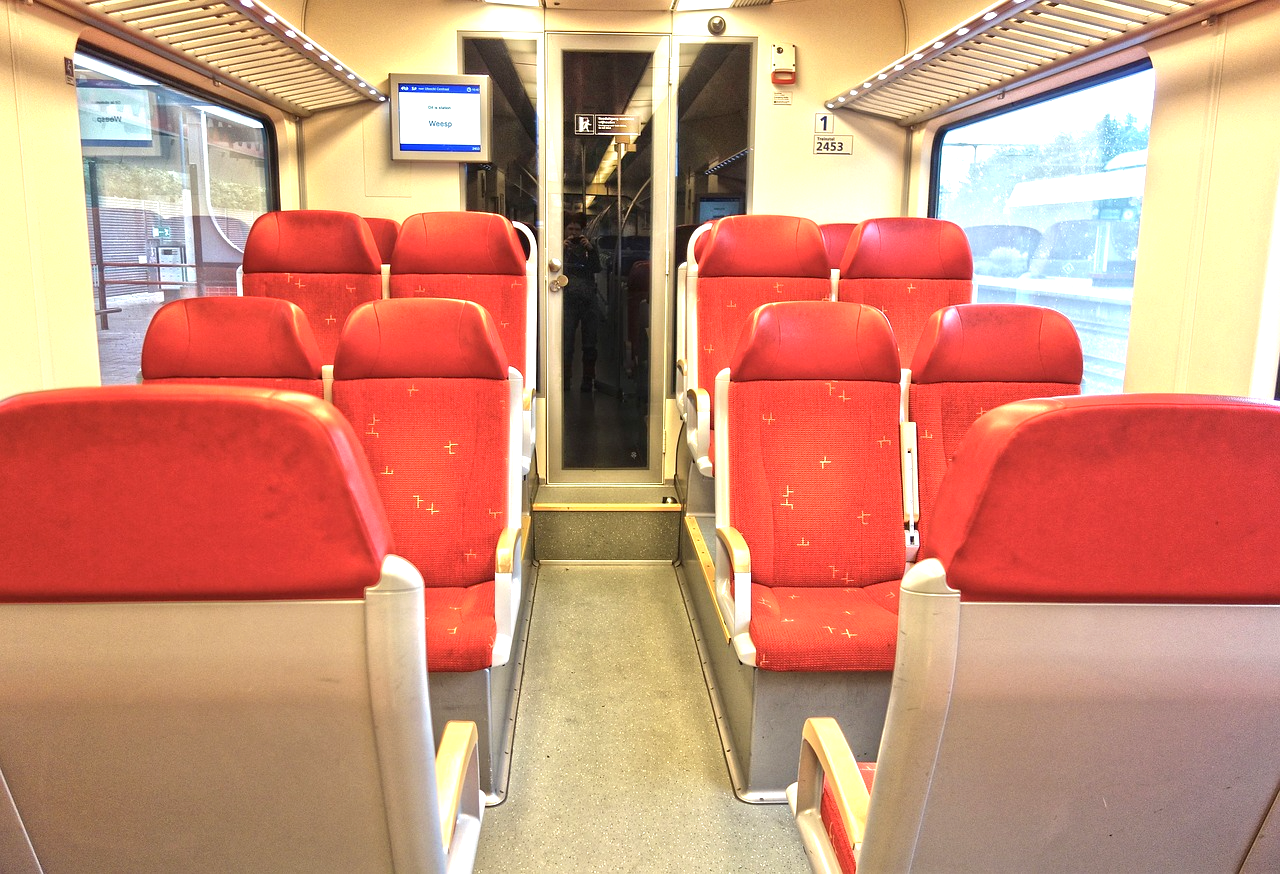 v = s / t		(find gennemsnitsfarten)
s = v ・ t		(find strækningen)
t = s / v		(find tiden det tager)
© Mat-nat.dk
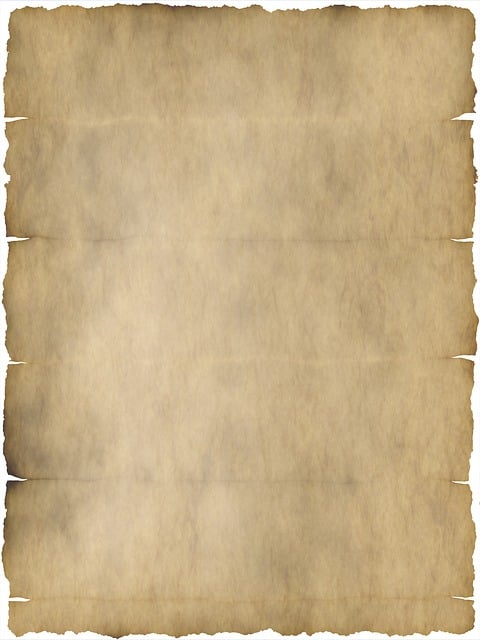 Køreplan C-tog
© Mat-nat.dk
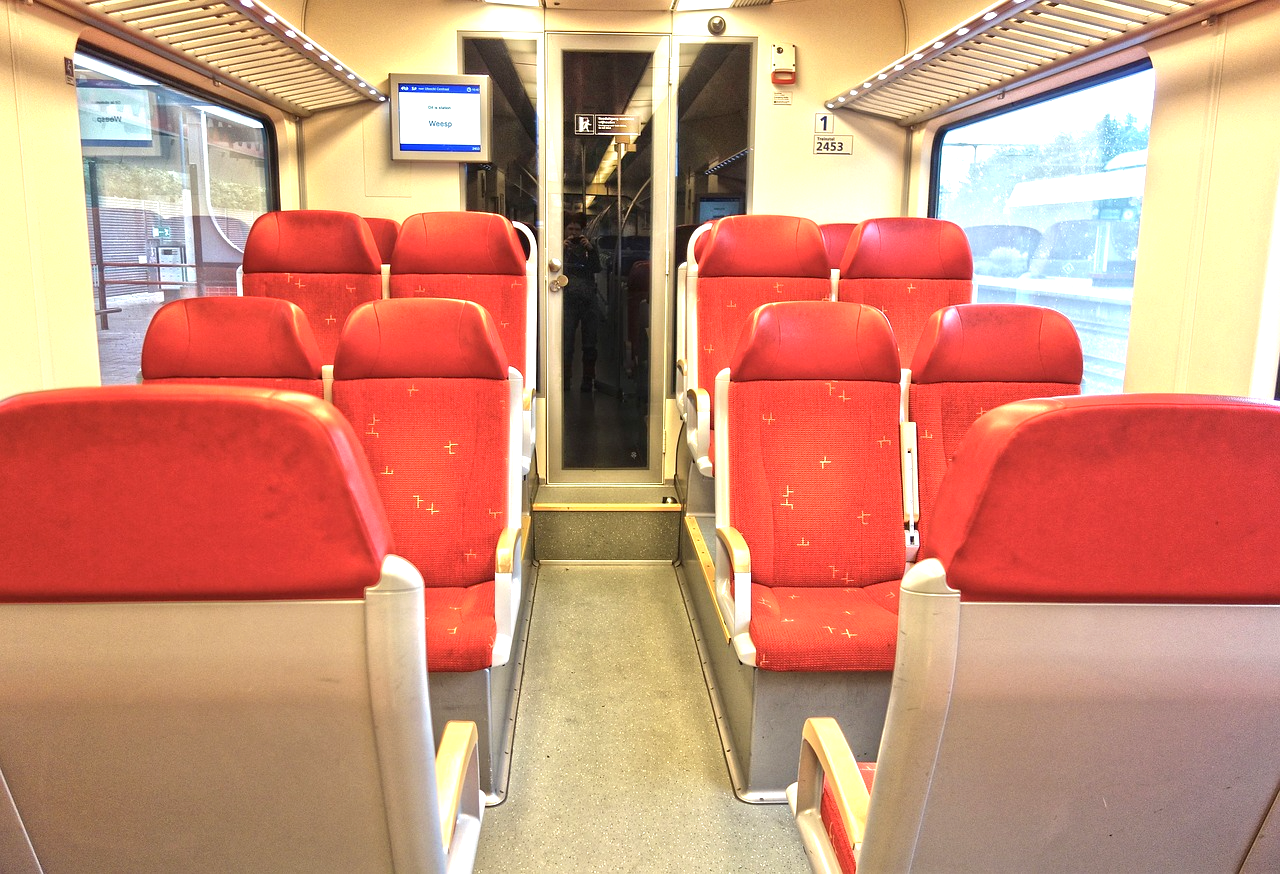 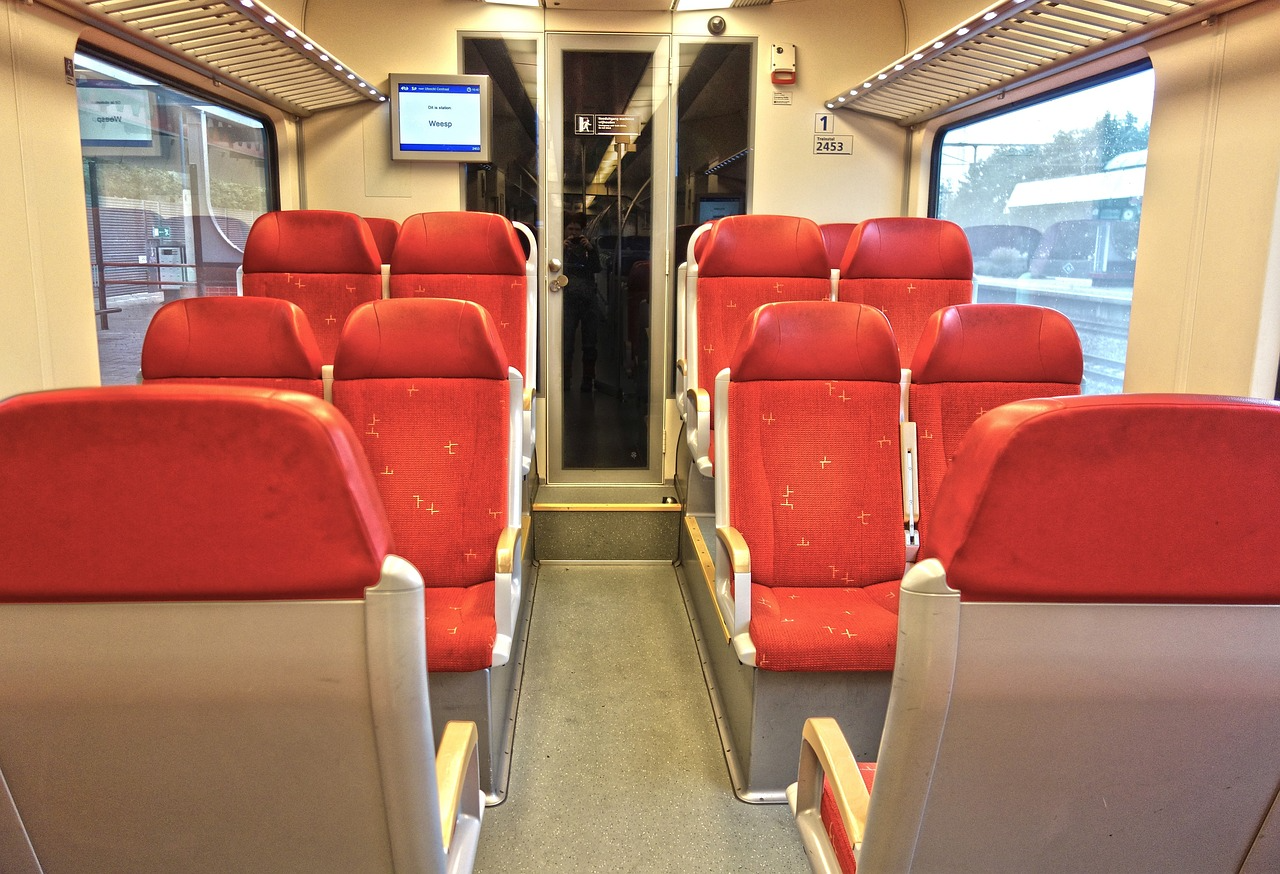 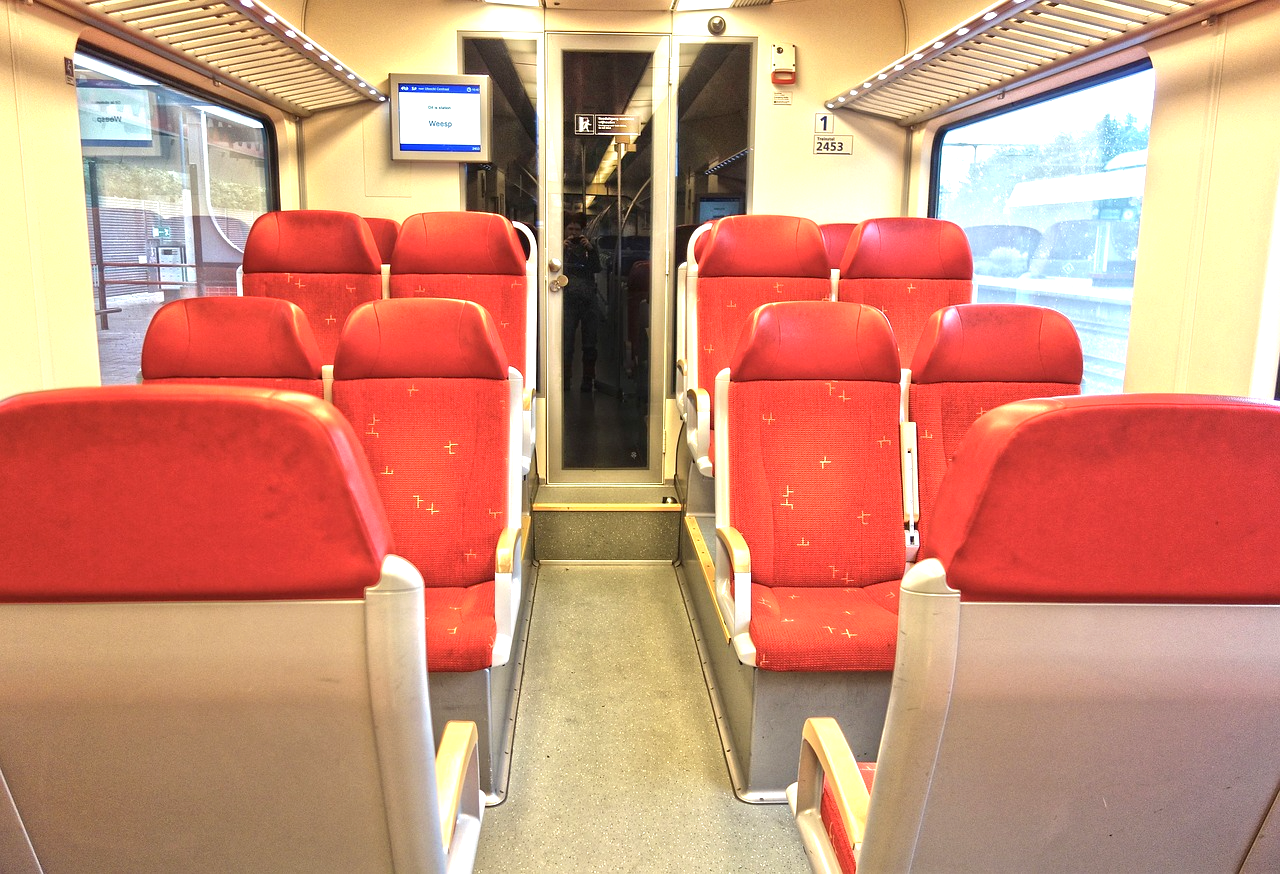 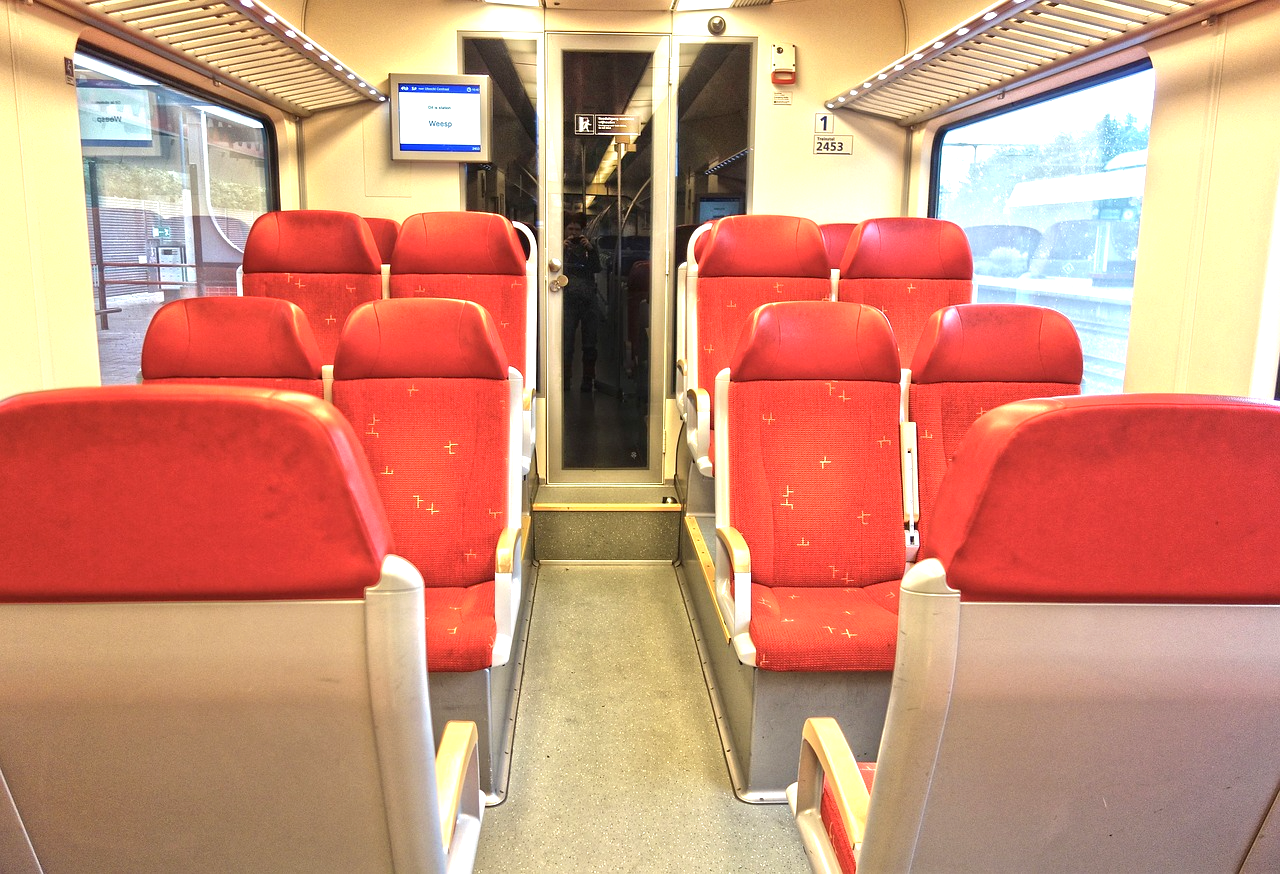 højre
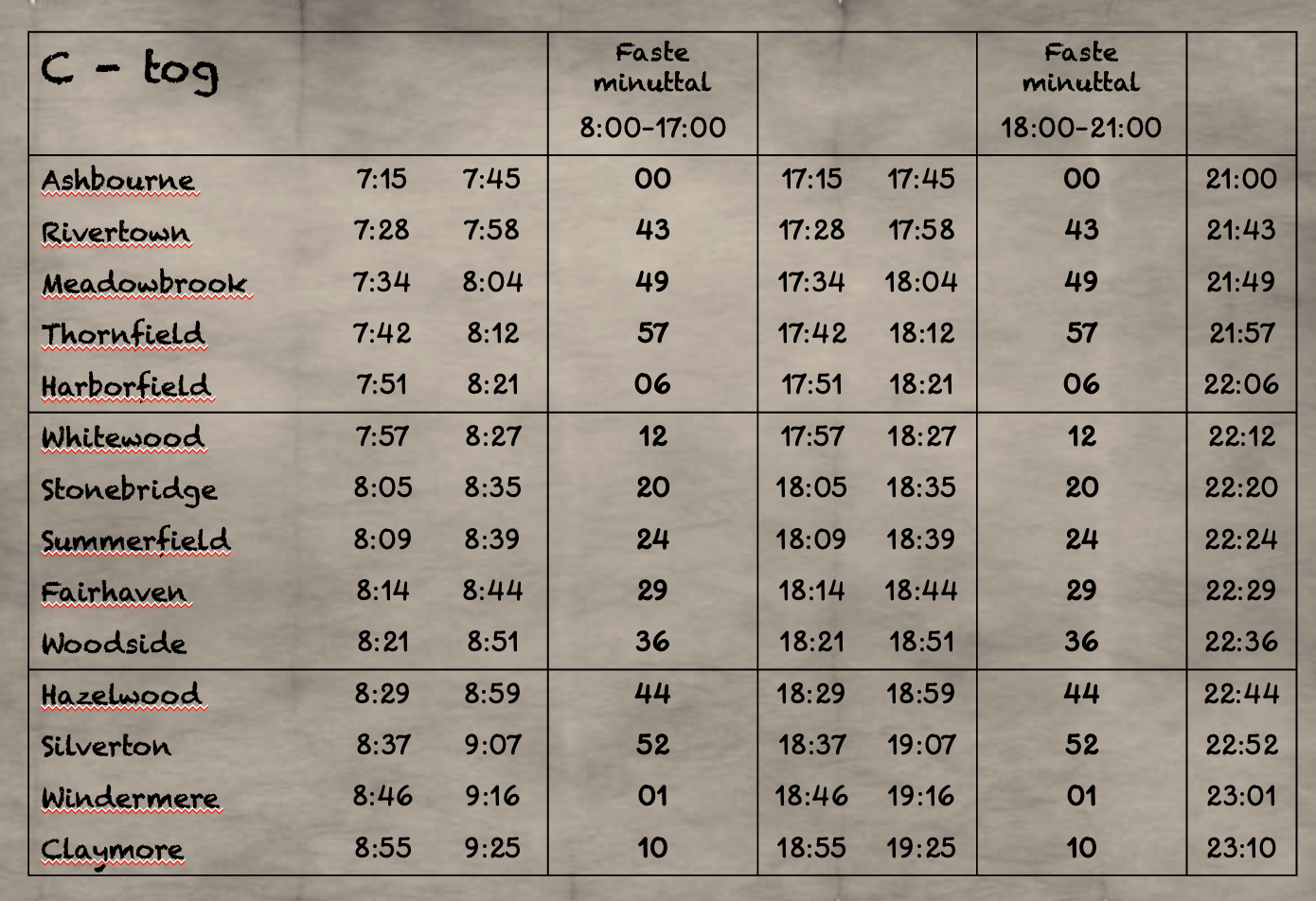 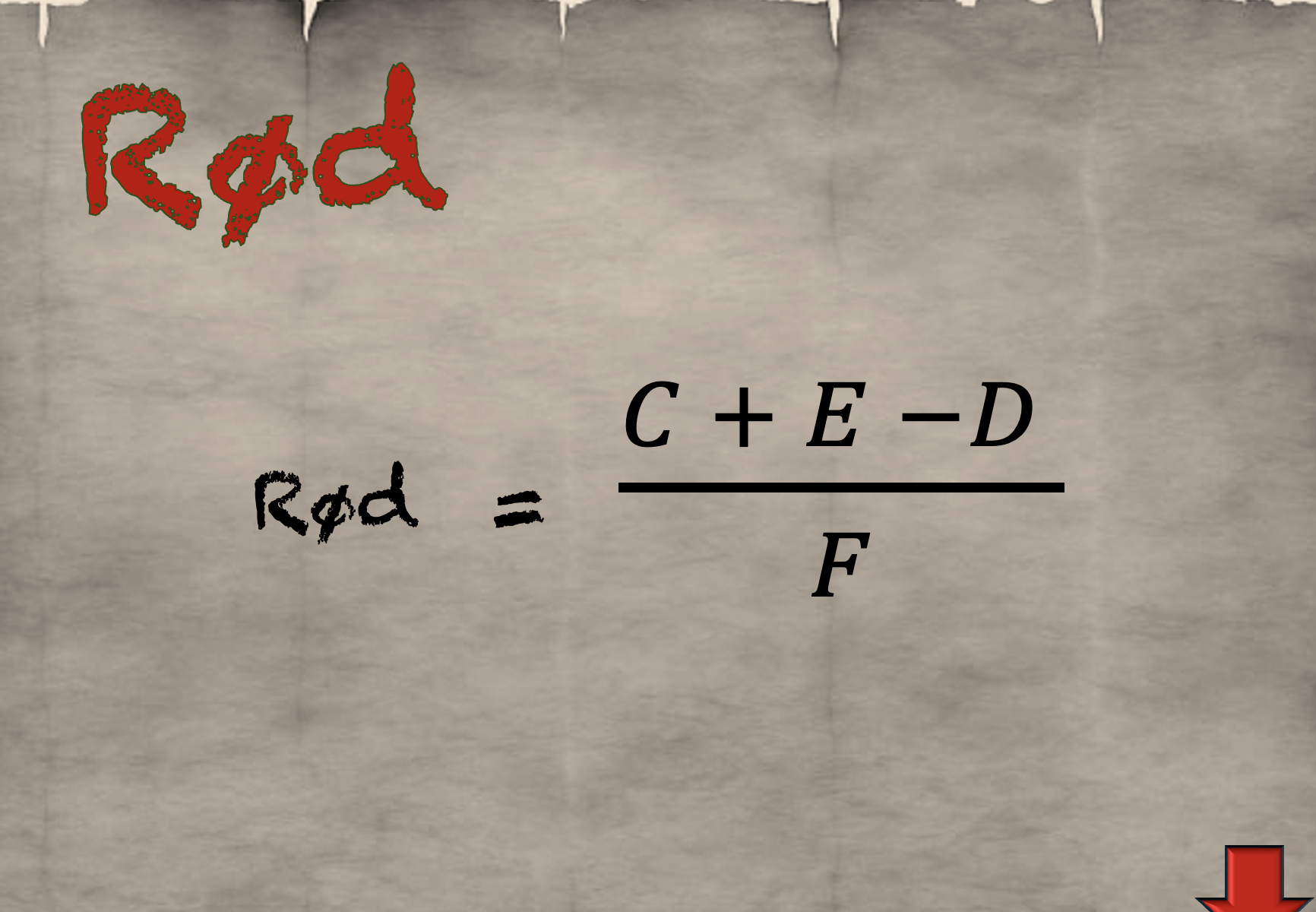 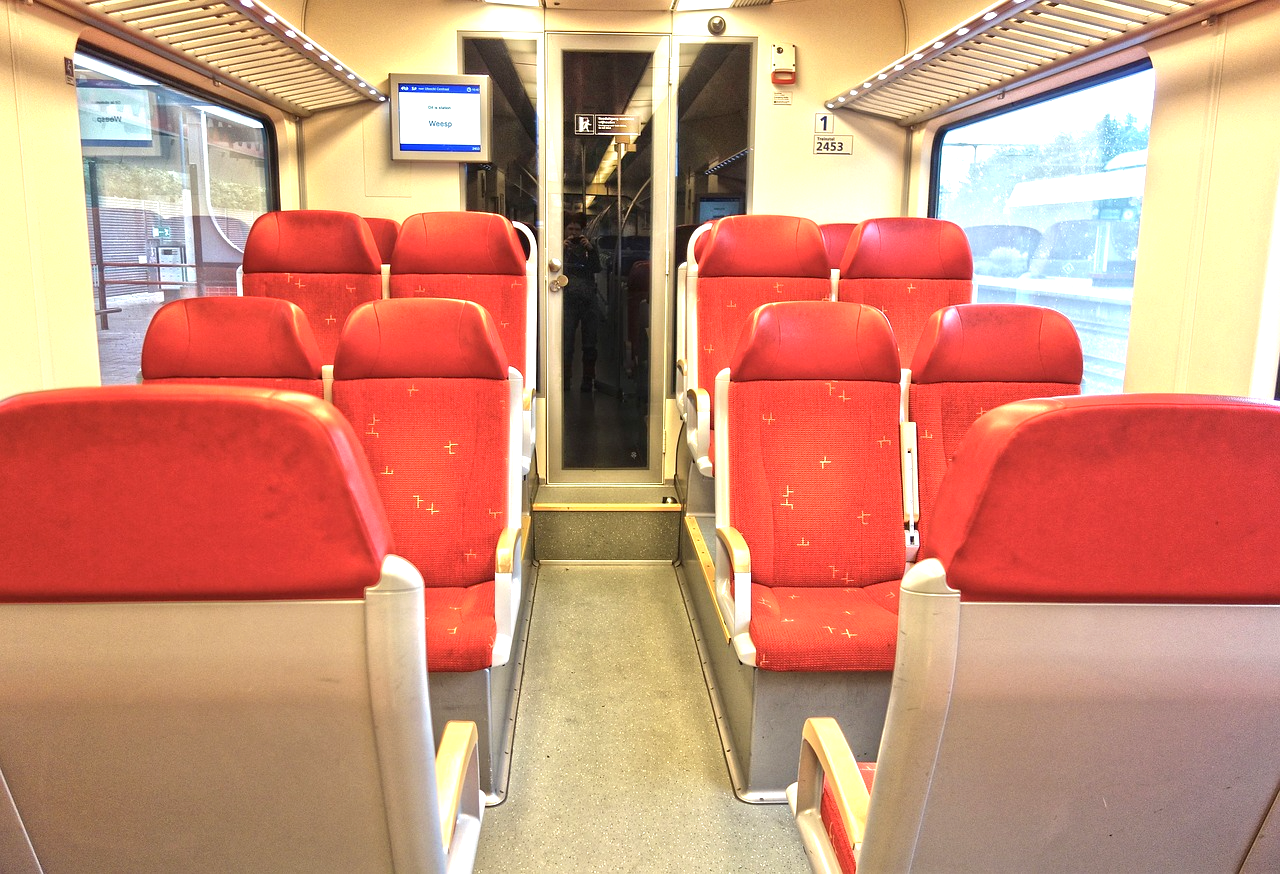 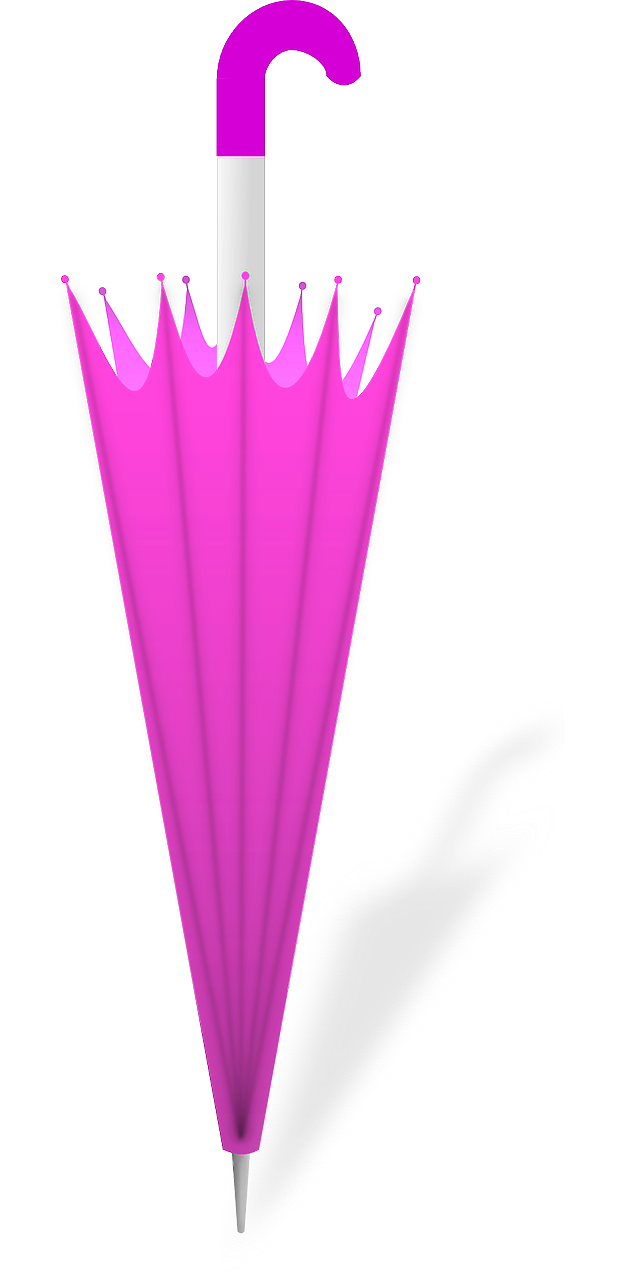 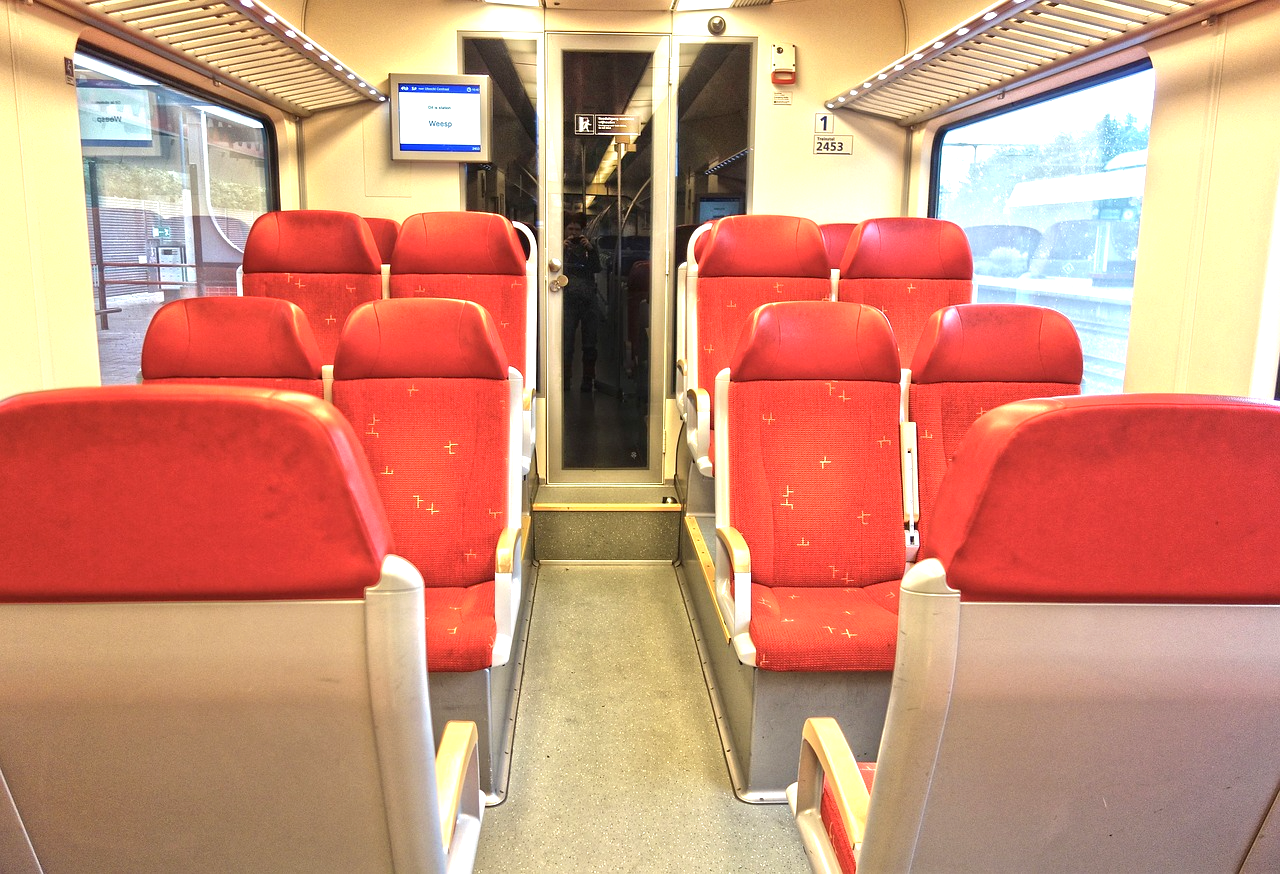 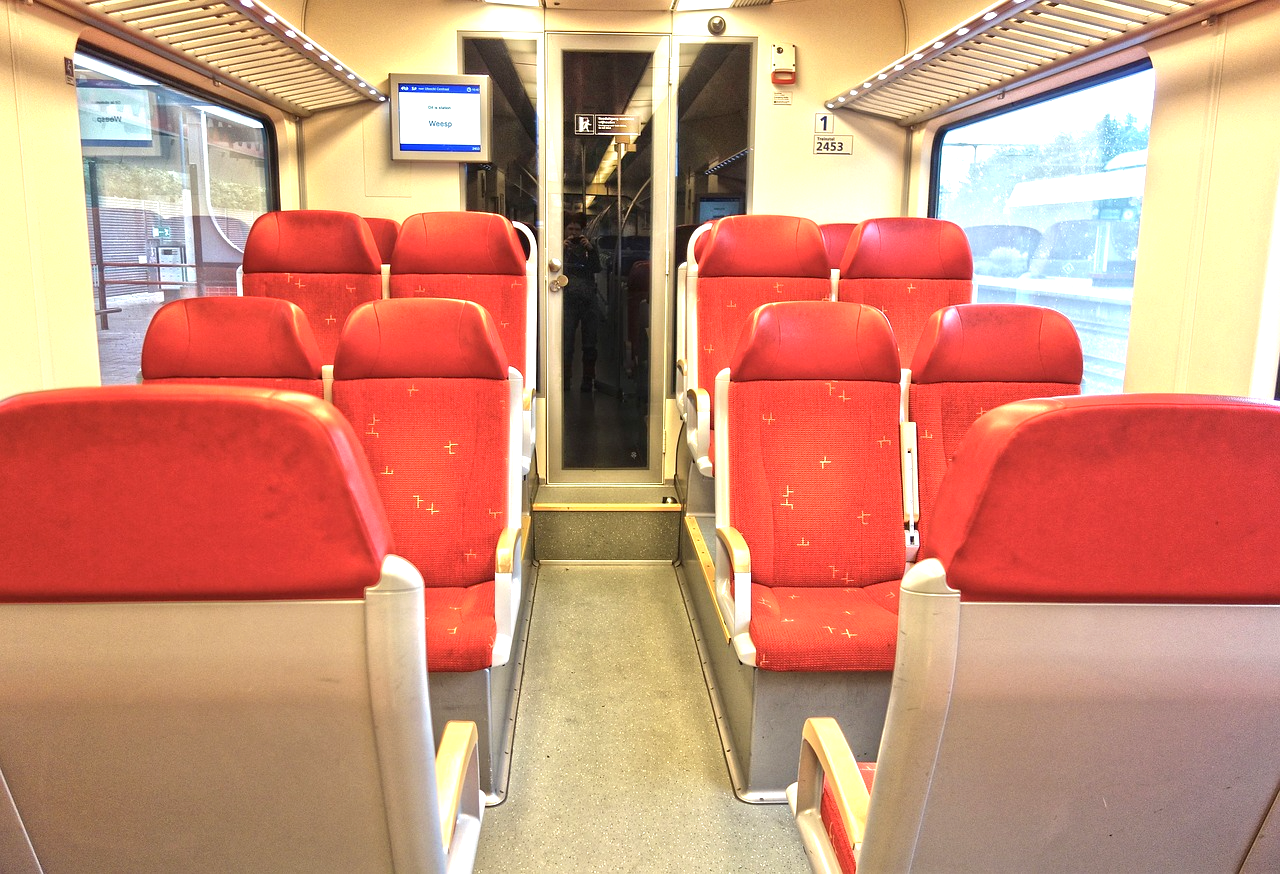 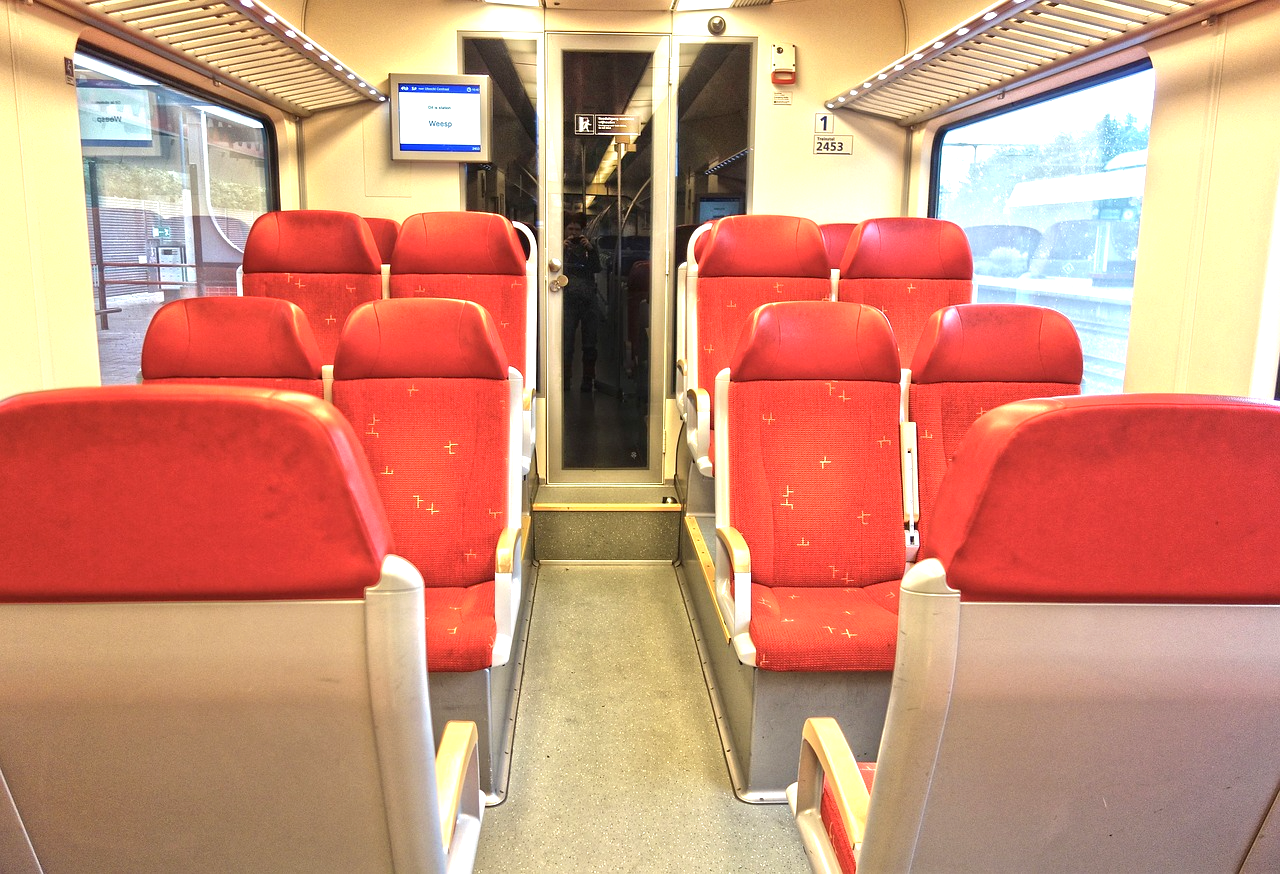 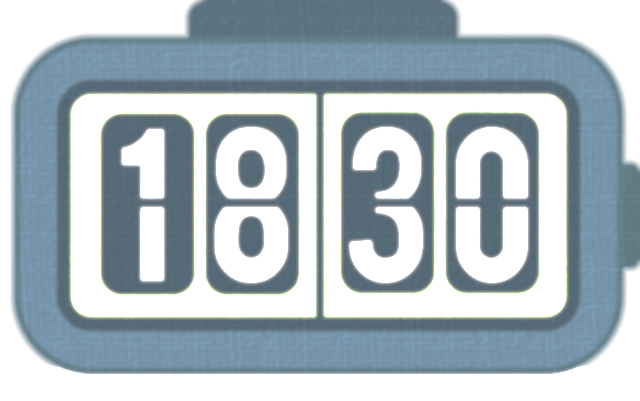 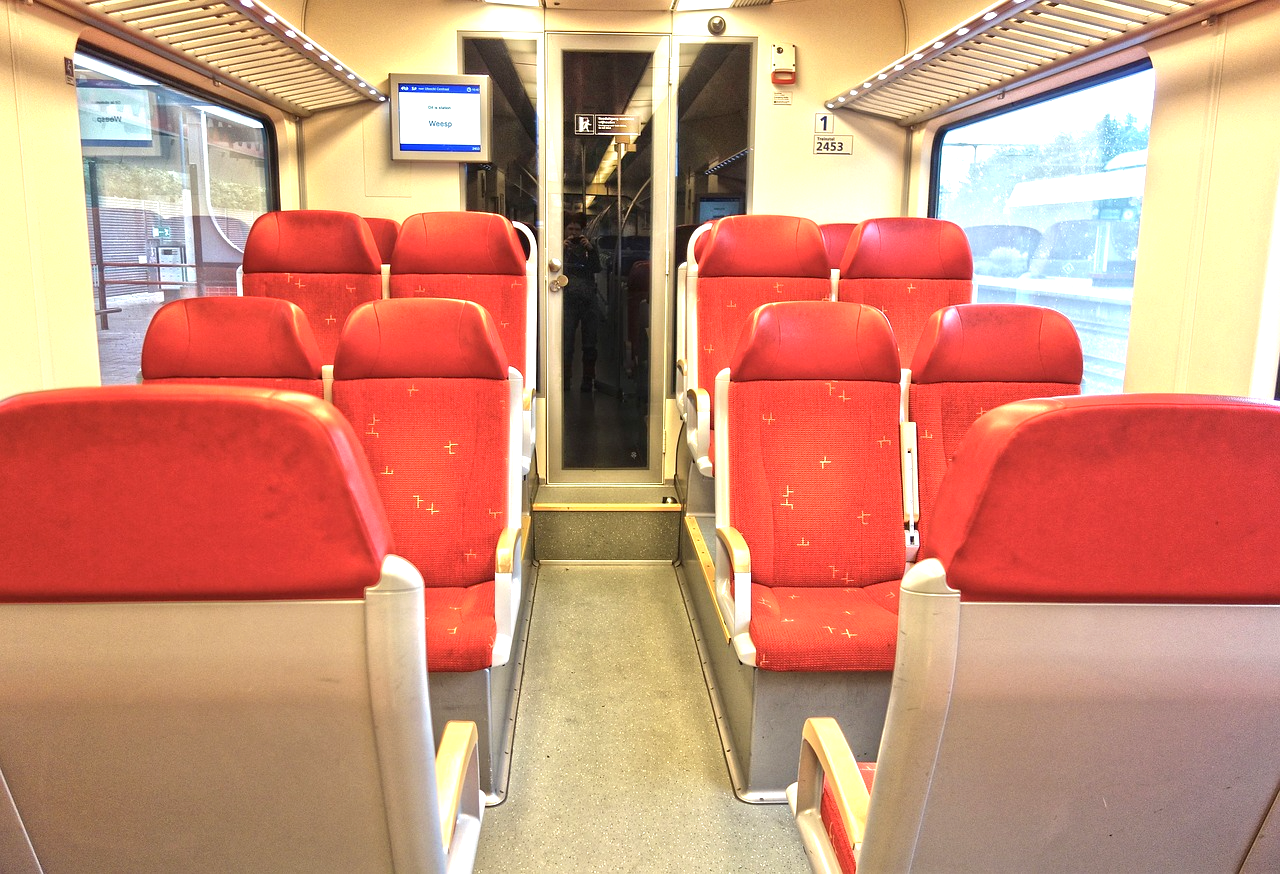 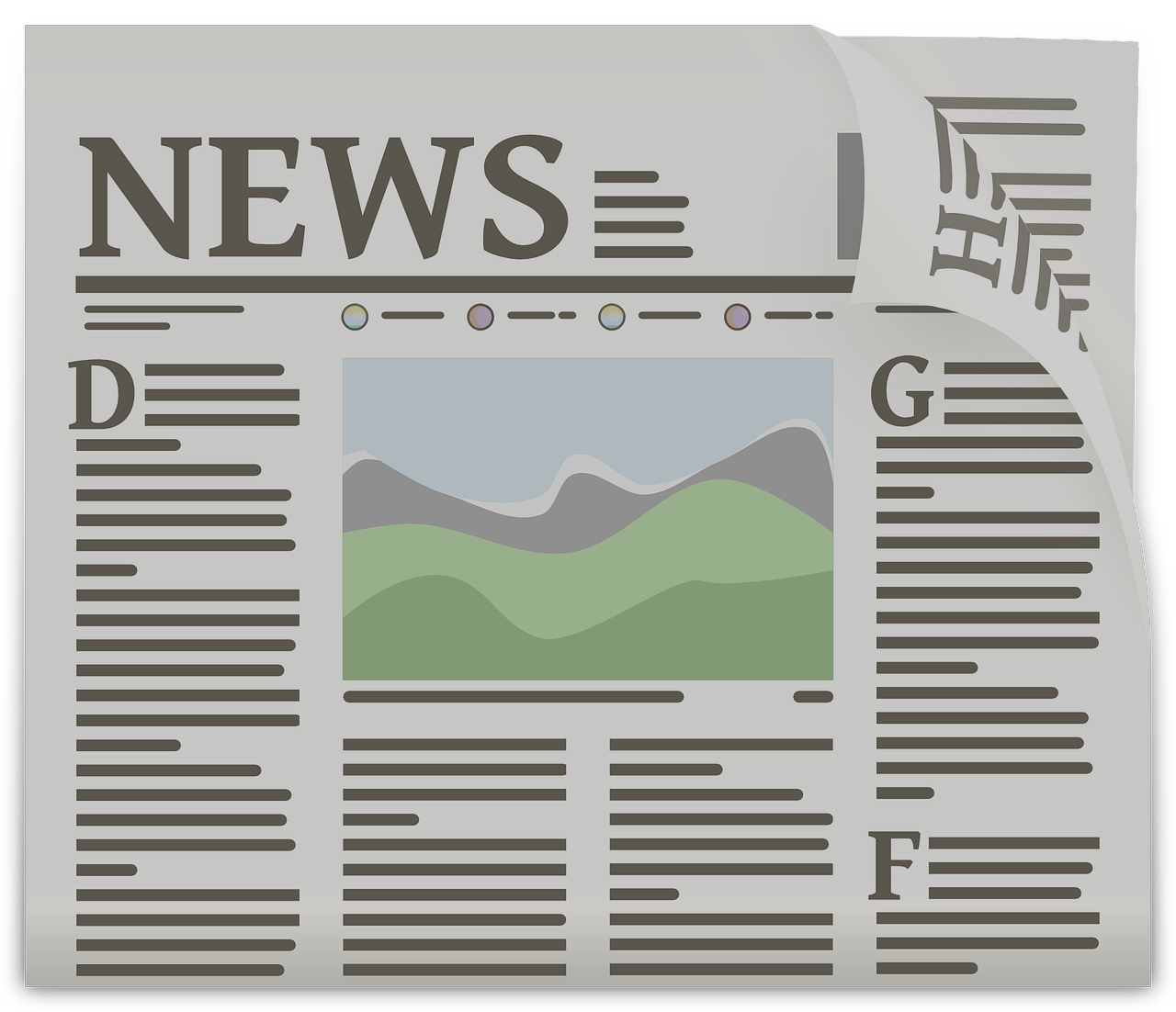 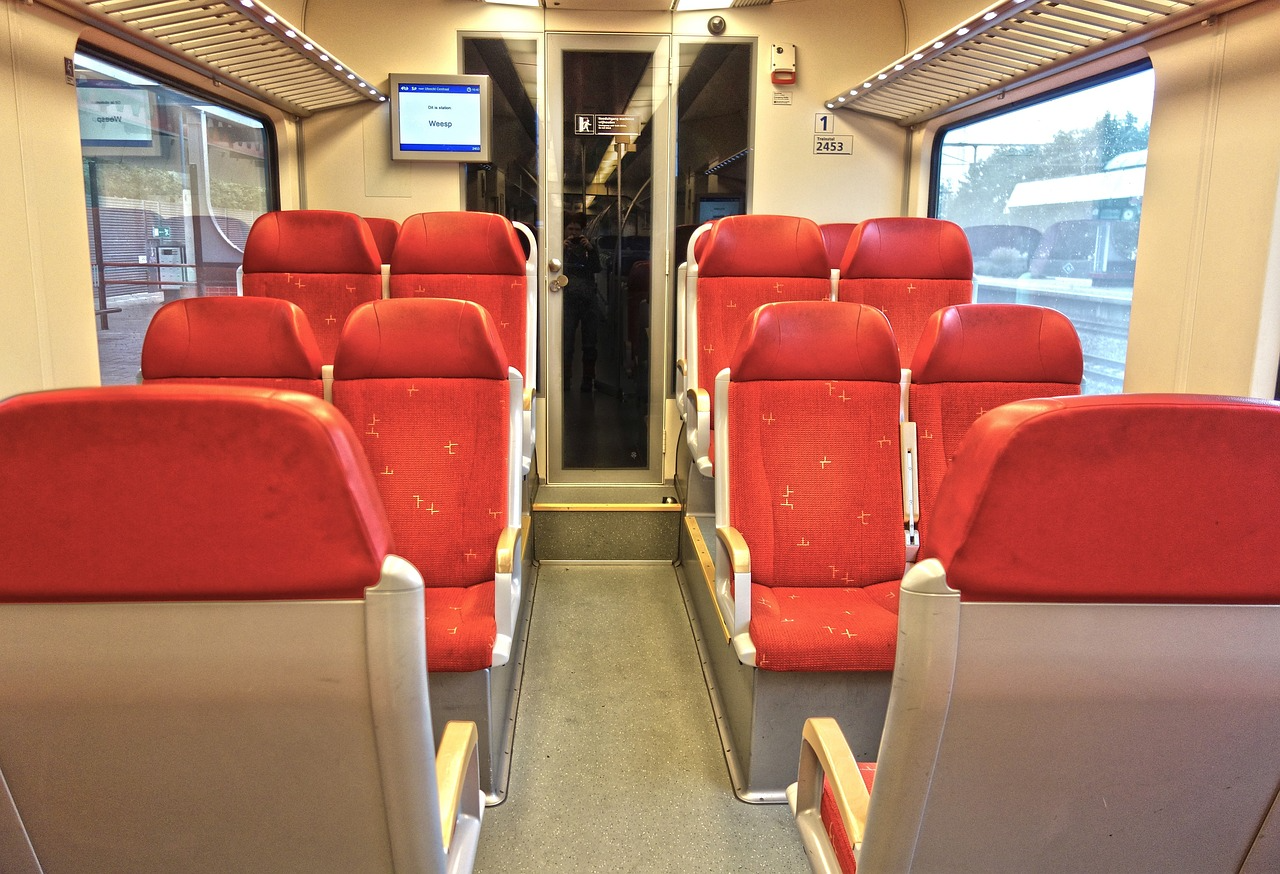 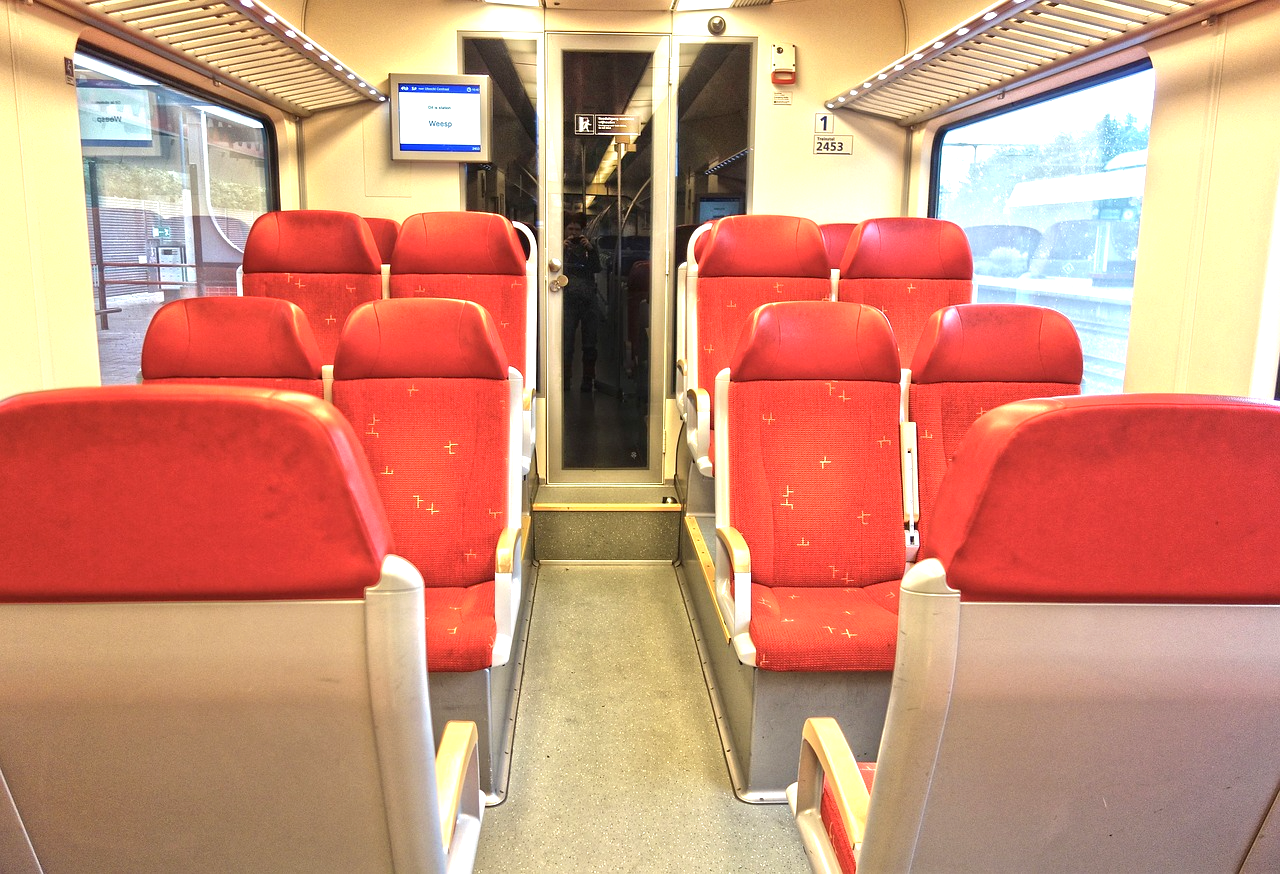 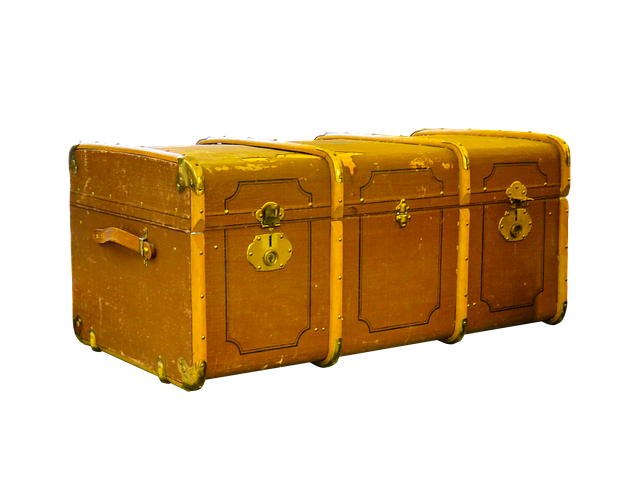 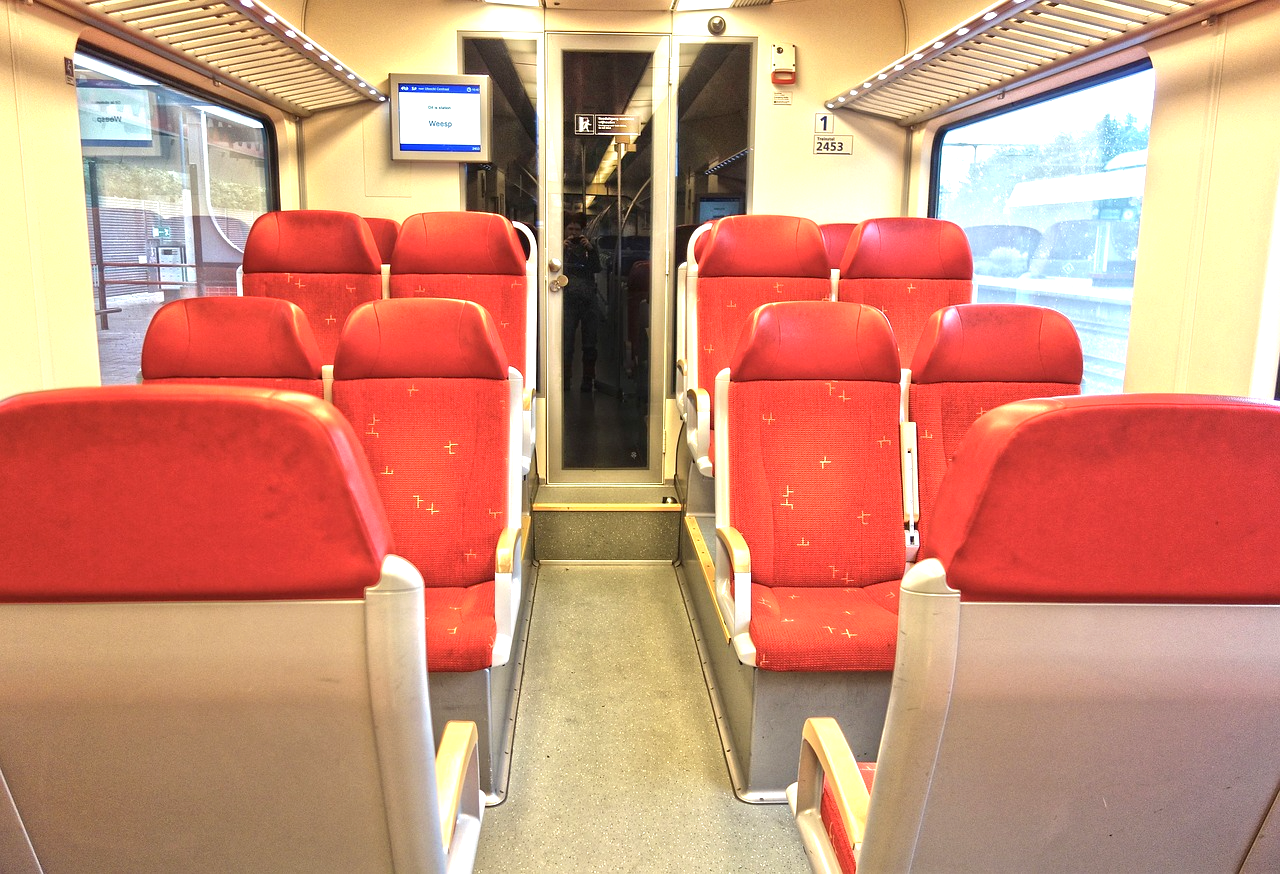 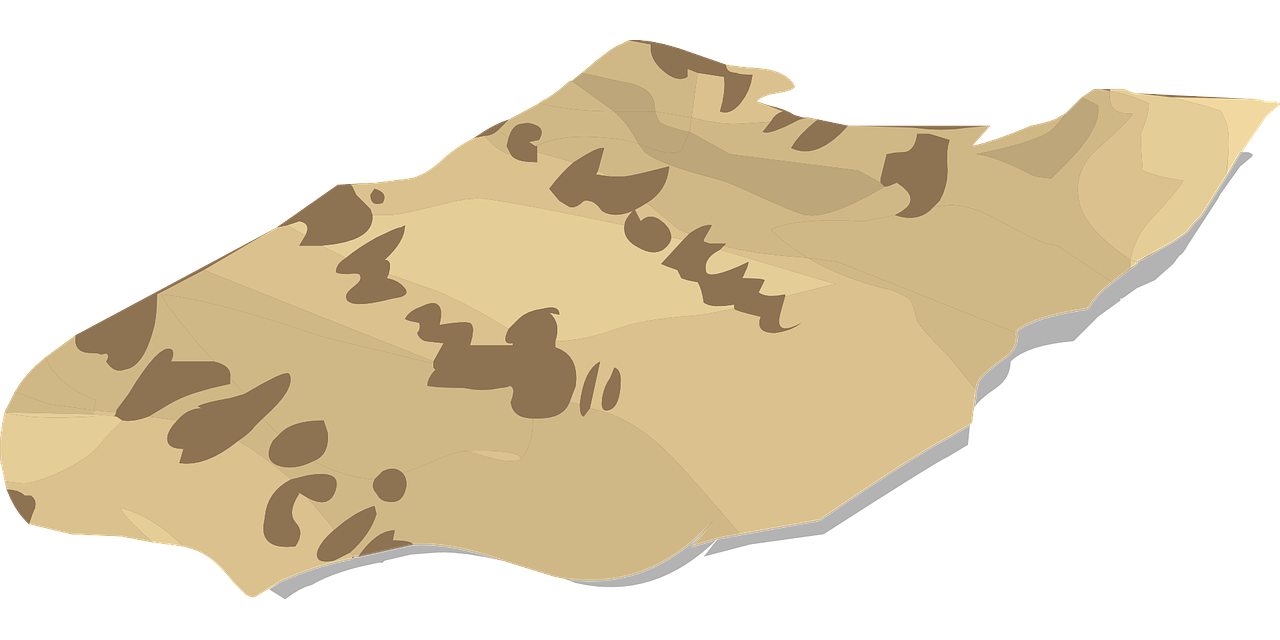 © Mat-nat.dk
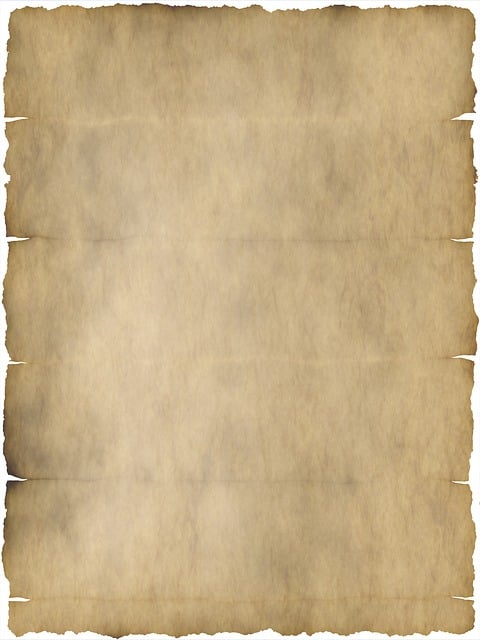 Køreplan C-tog
© Mat-nat.dk
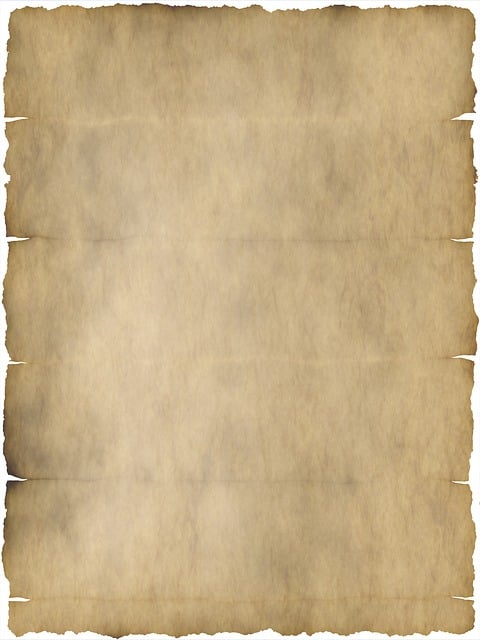 Rød
© Mat-nat.dk
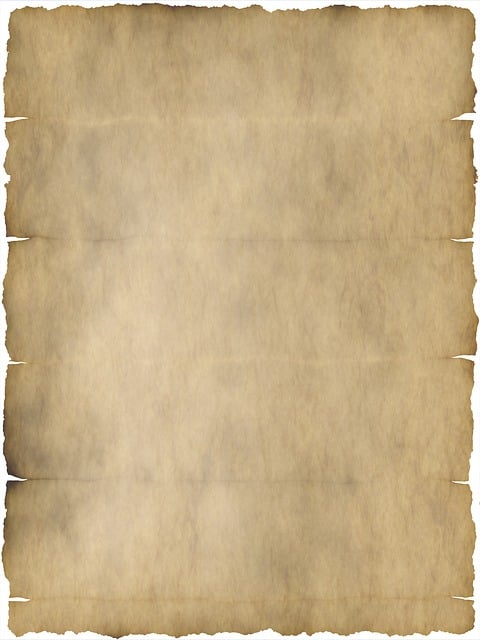 Opgave: Gennemsnitsfart
Du tager toget fra Summerfield til Woodside kl. 15:24. Toget er som altid meget præcist. Det er 17 km mellem de to stationer. 


Spørgsmål:

Hvad er togets gennemsnitsfart mellem de to stationer?
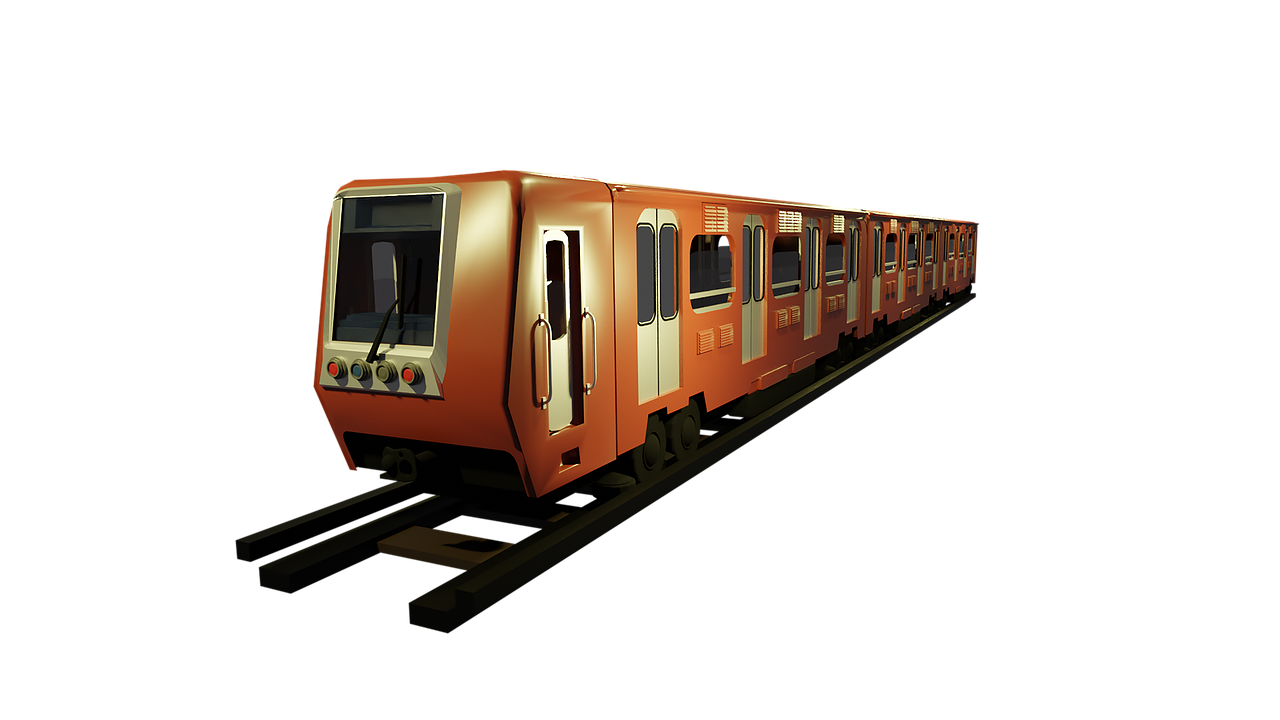 © Mat-nat.dk
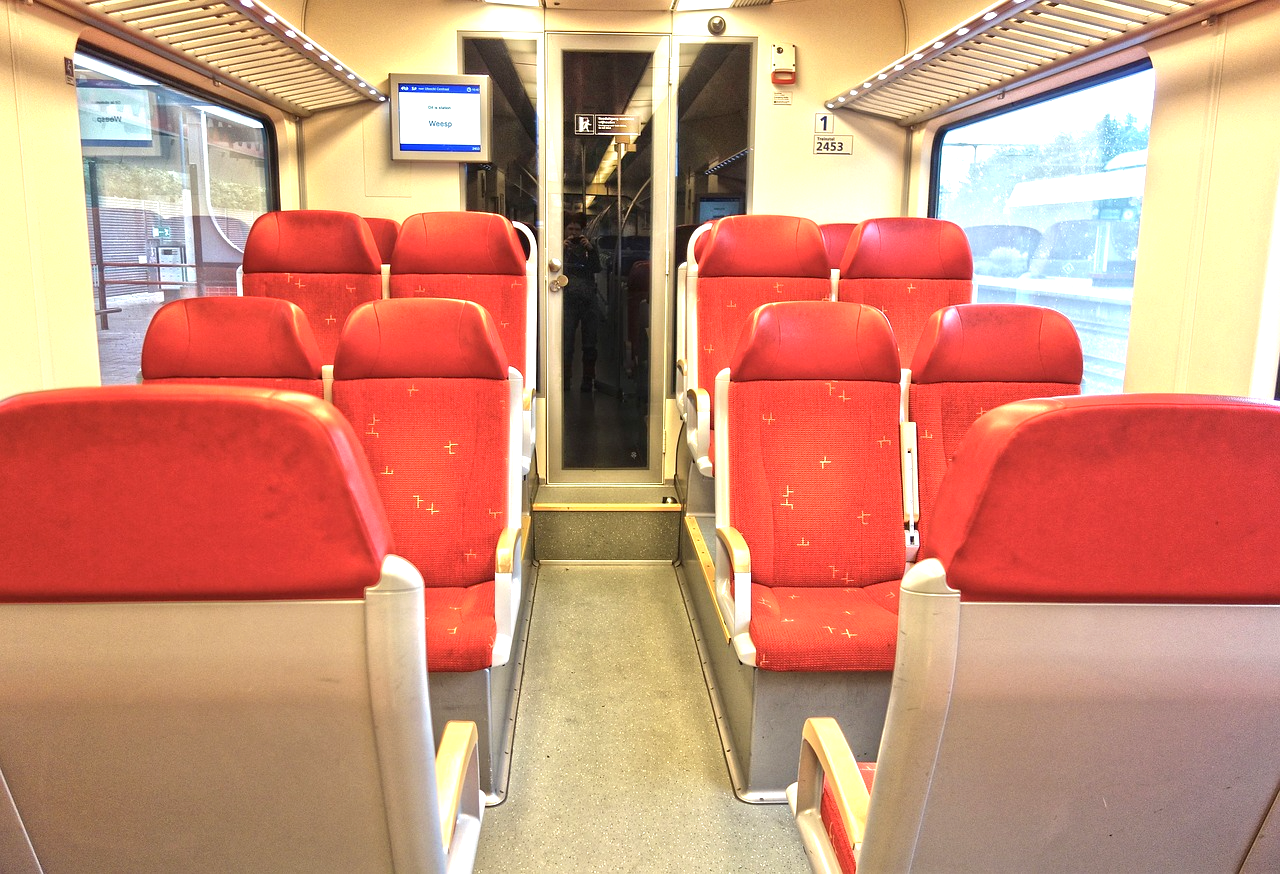 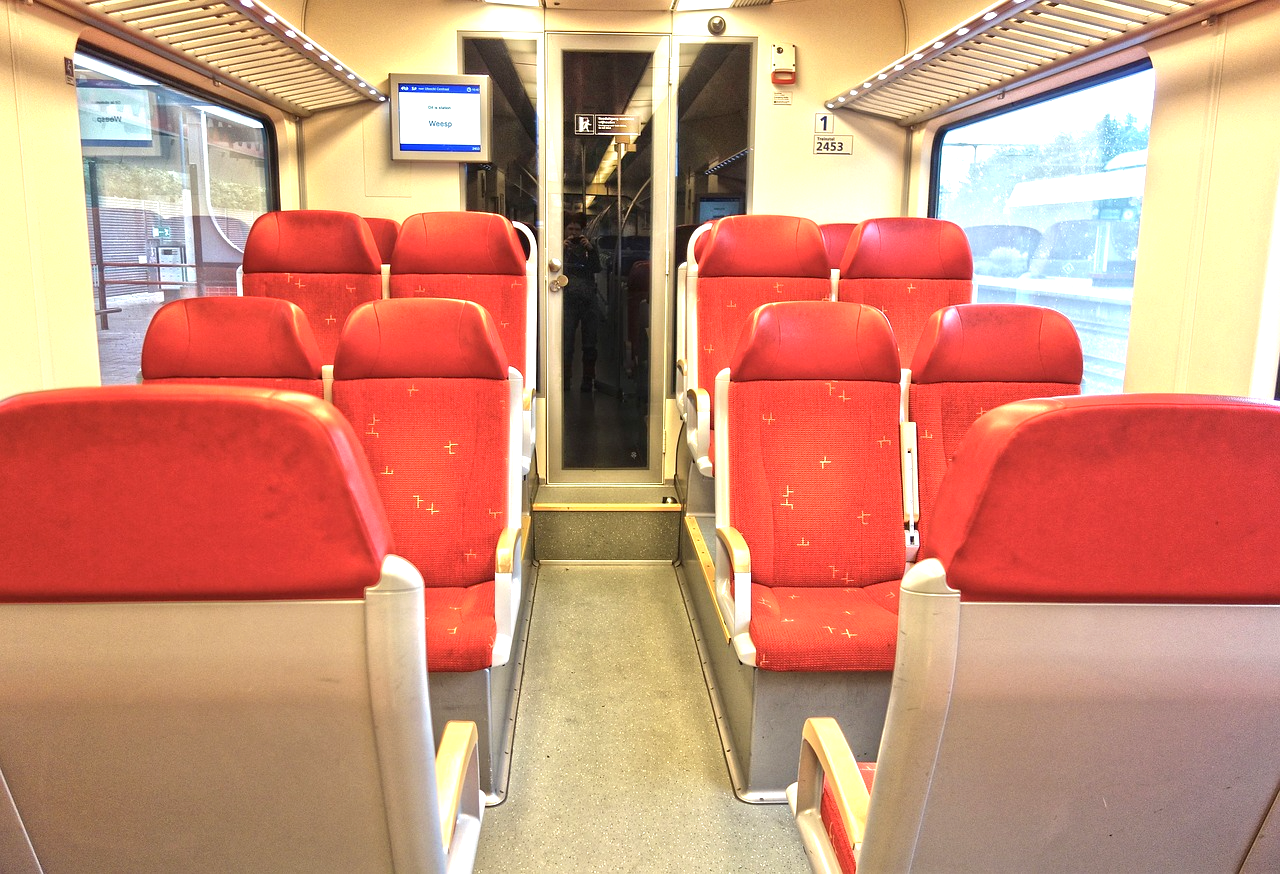 Kuffert
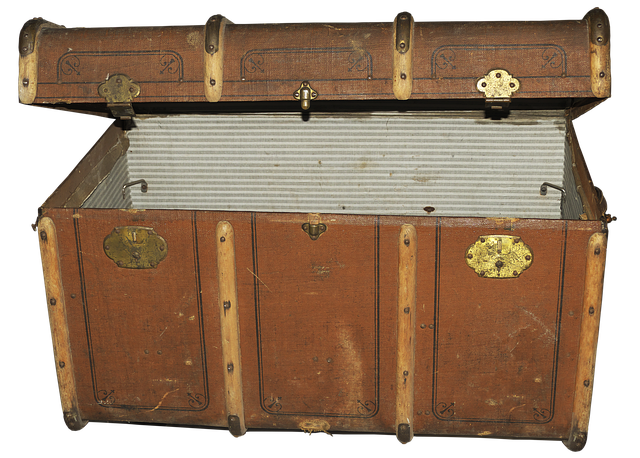 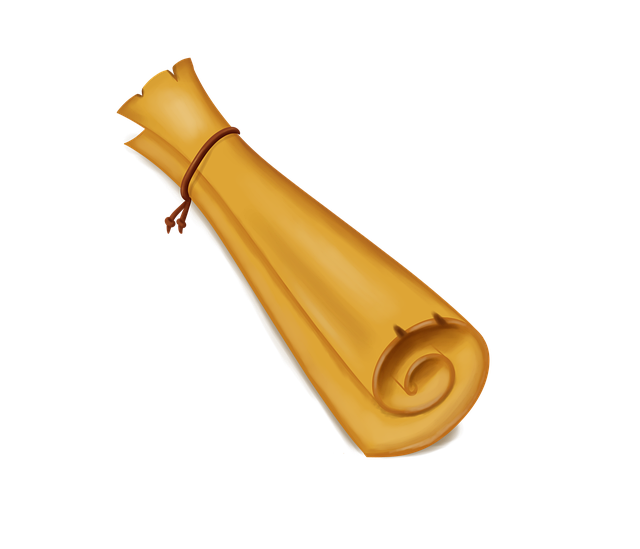 © Mat-nat.dk
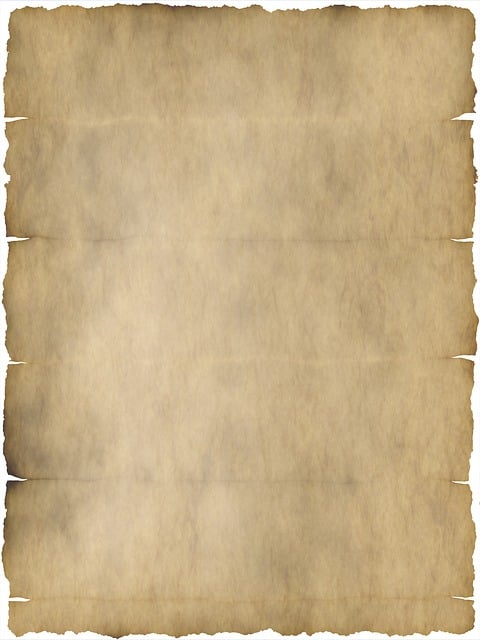 Opgave: Køreplan 1
Forestil dig, at du ankommer til stationen i Thornfield kl. 13:37. Du vil gerne rejse til Windermere. Du skal derfor tage C-toget.

 

Spørgsmål:

Hvornår kan du tidligst ankomme til stationen i Windermere?
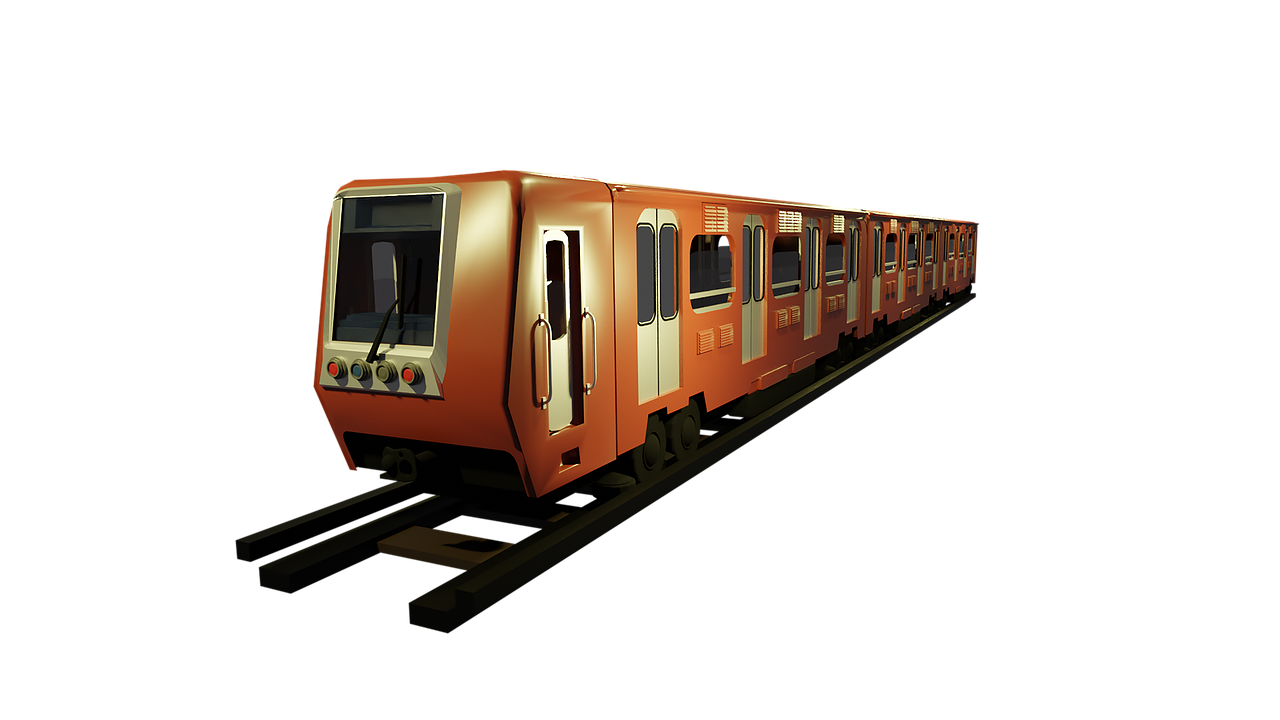 © Mat-nat.dk
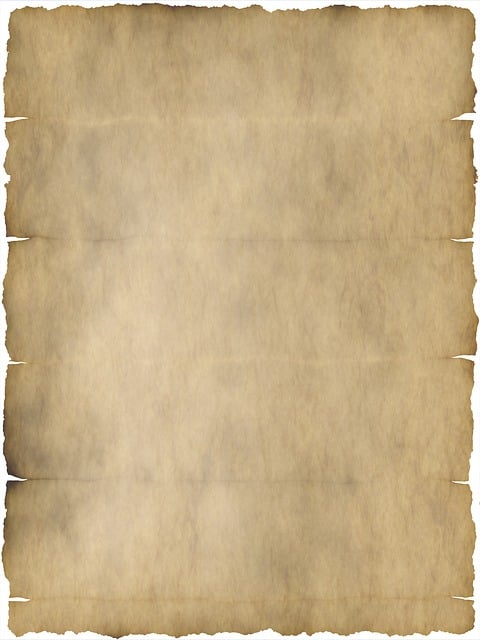 B
B = er tvætsummen af cifrene i klokkeslættet i Køreplan 1
:
+
+
+
© Mat-nat.dk
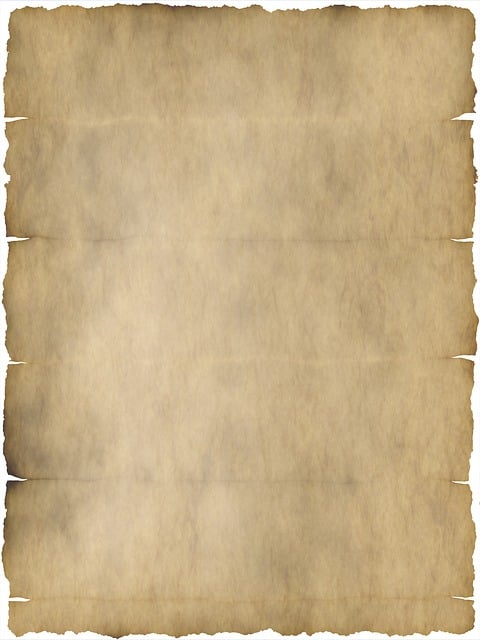 C
C
c = gennemsnitsfart mellem Summerfield og Hazelwood i Køreplan 3
c = gennemsnitsfarten mellem Summerfield og Woodside i Gennemsnitsfart
Gennemsnitsfart =						km/t
© Mat-nat.dk
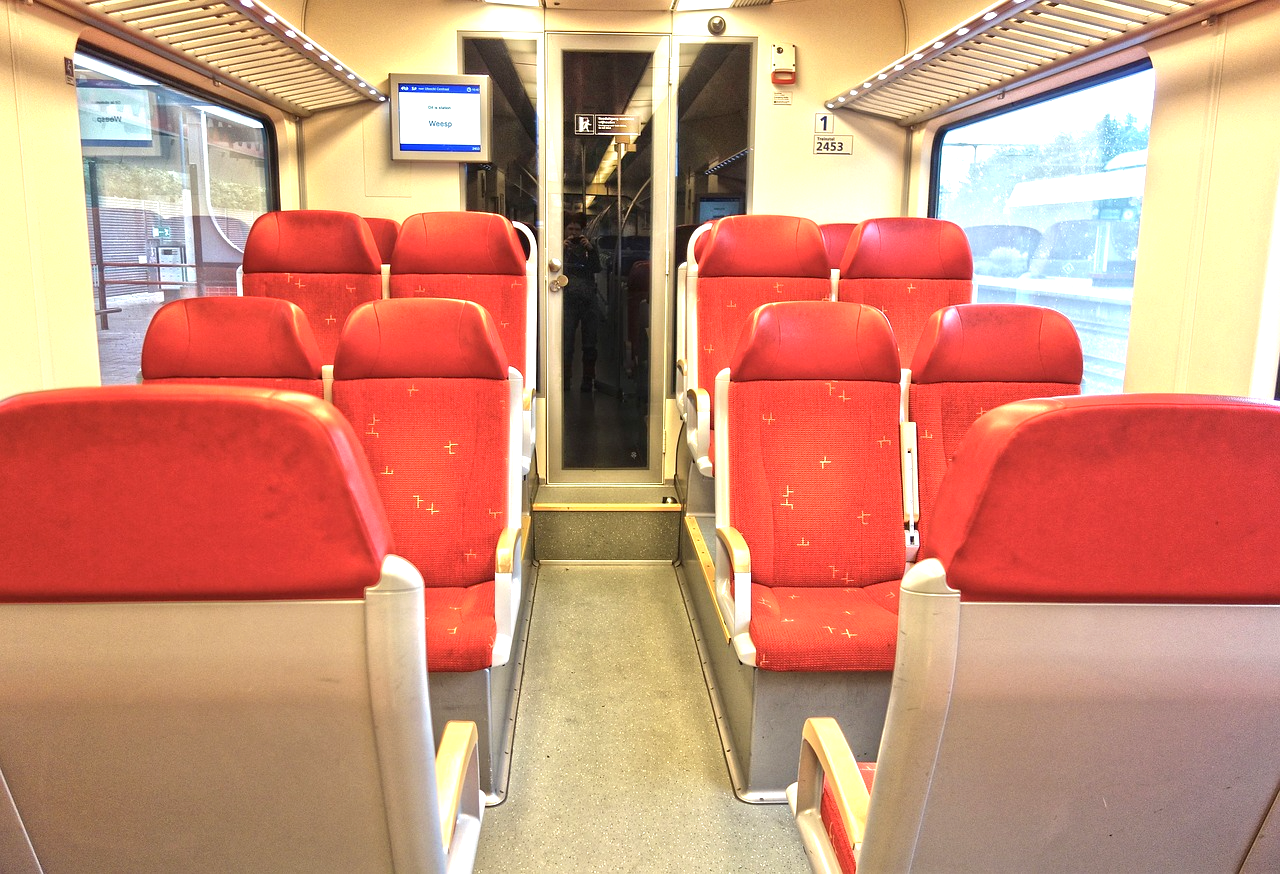 højre2
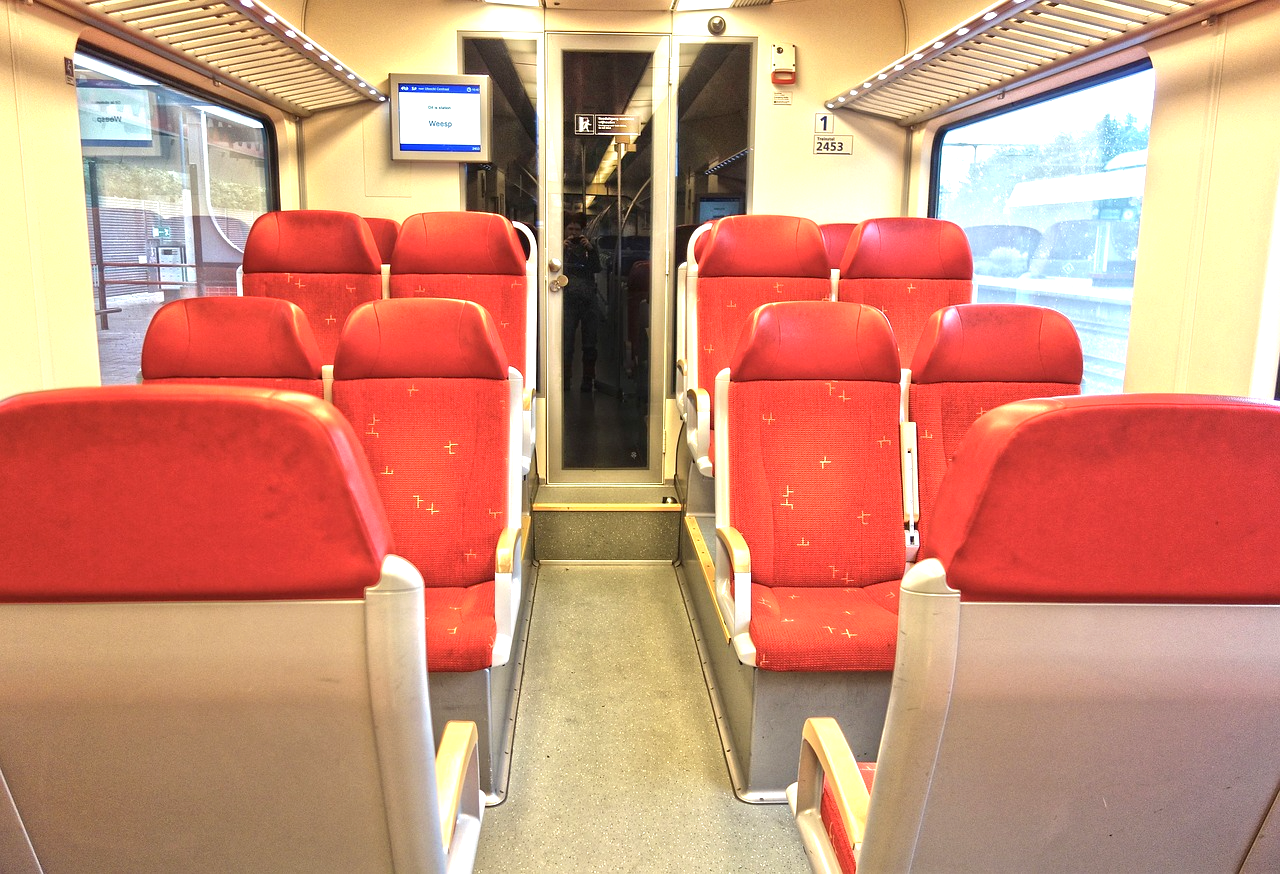 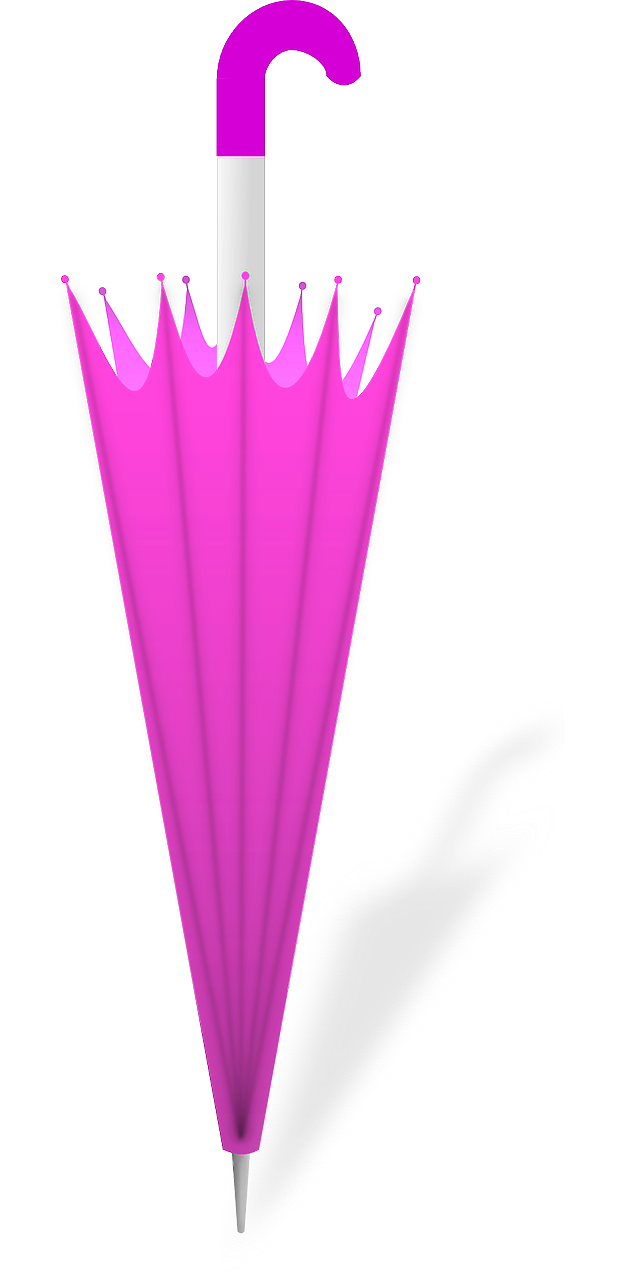 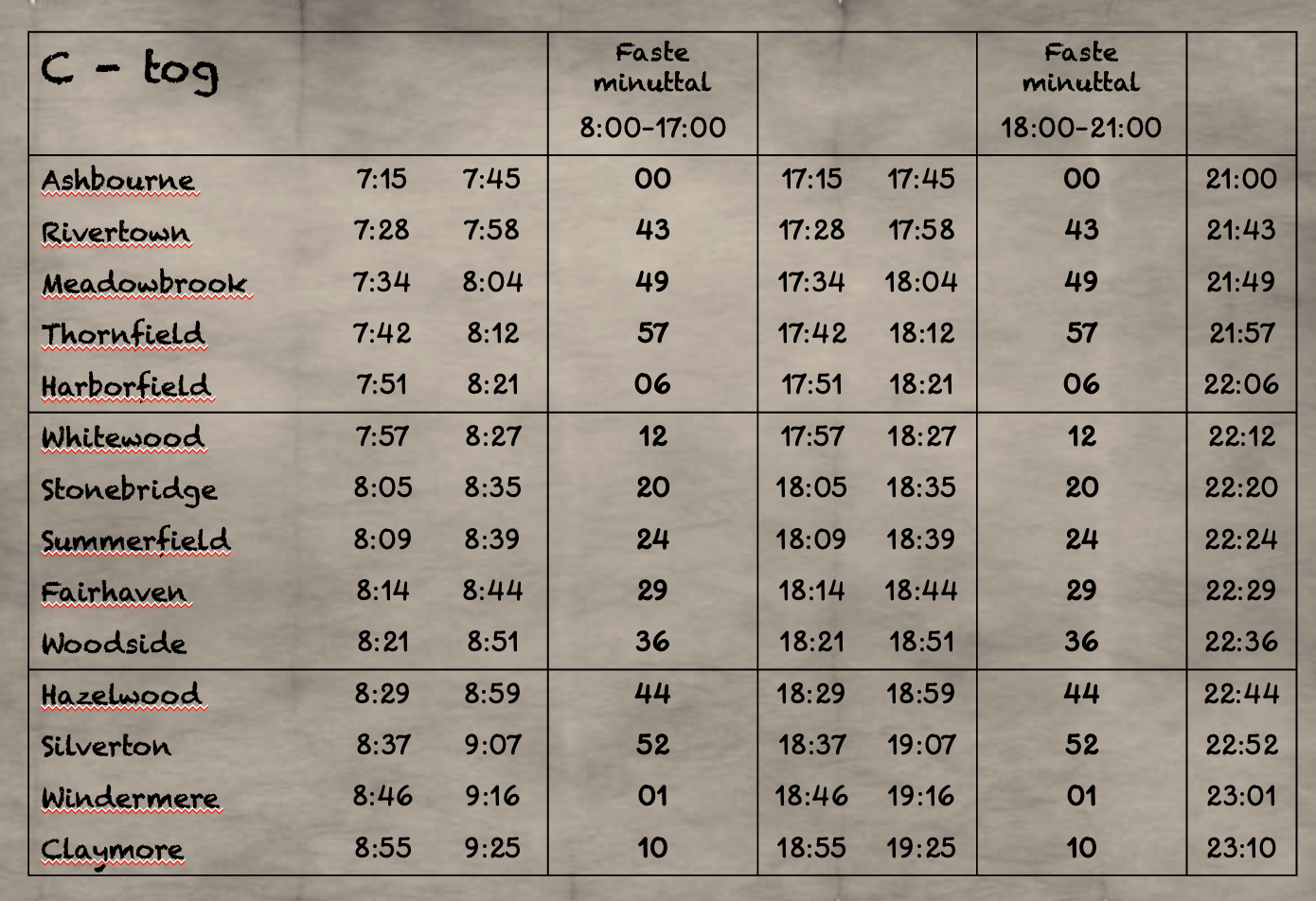 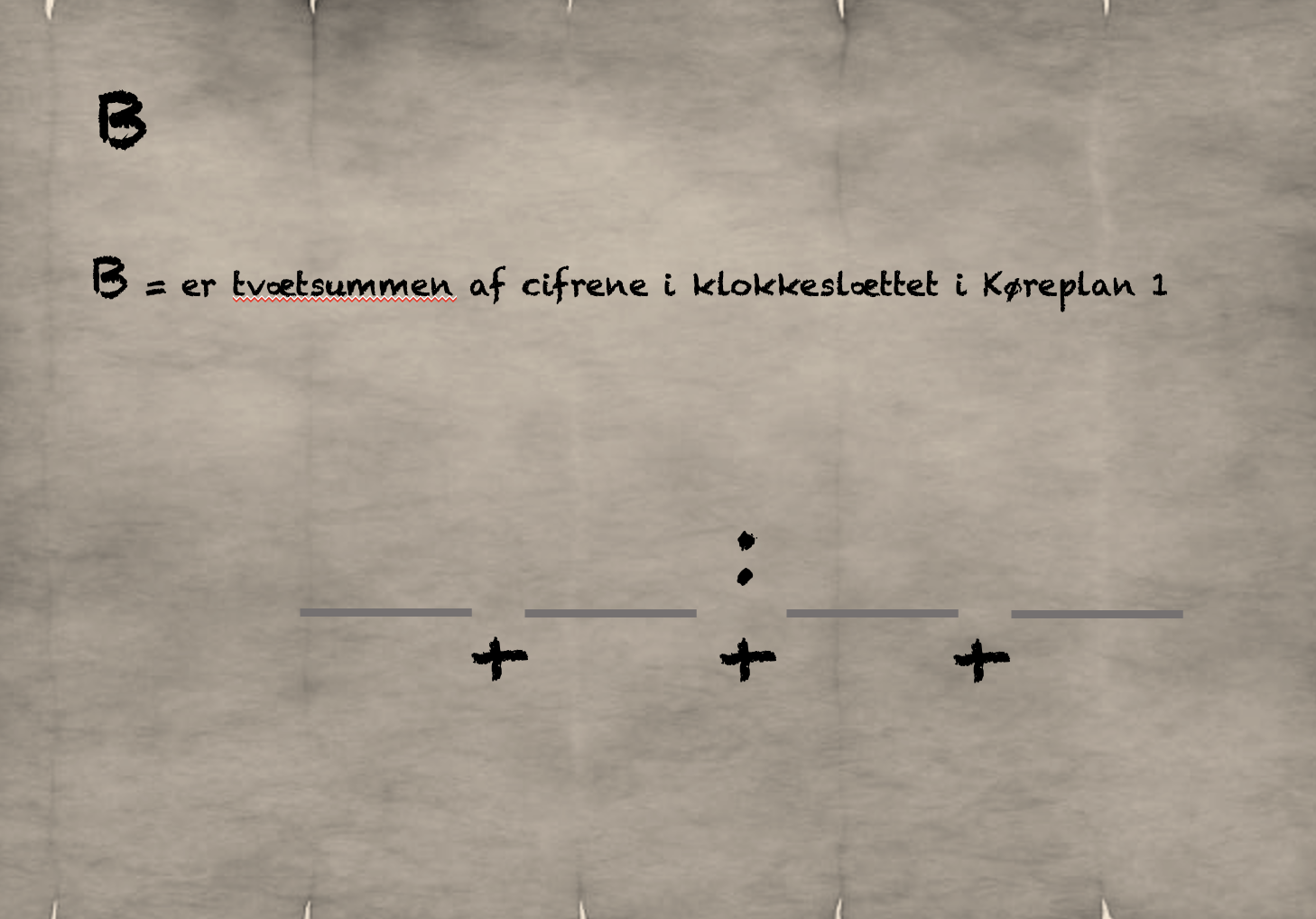 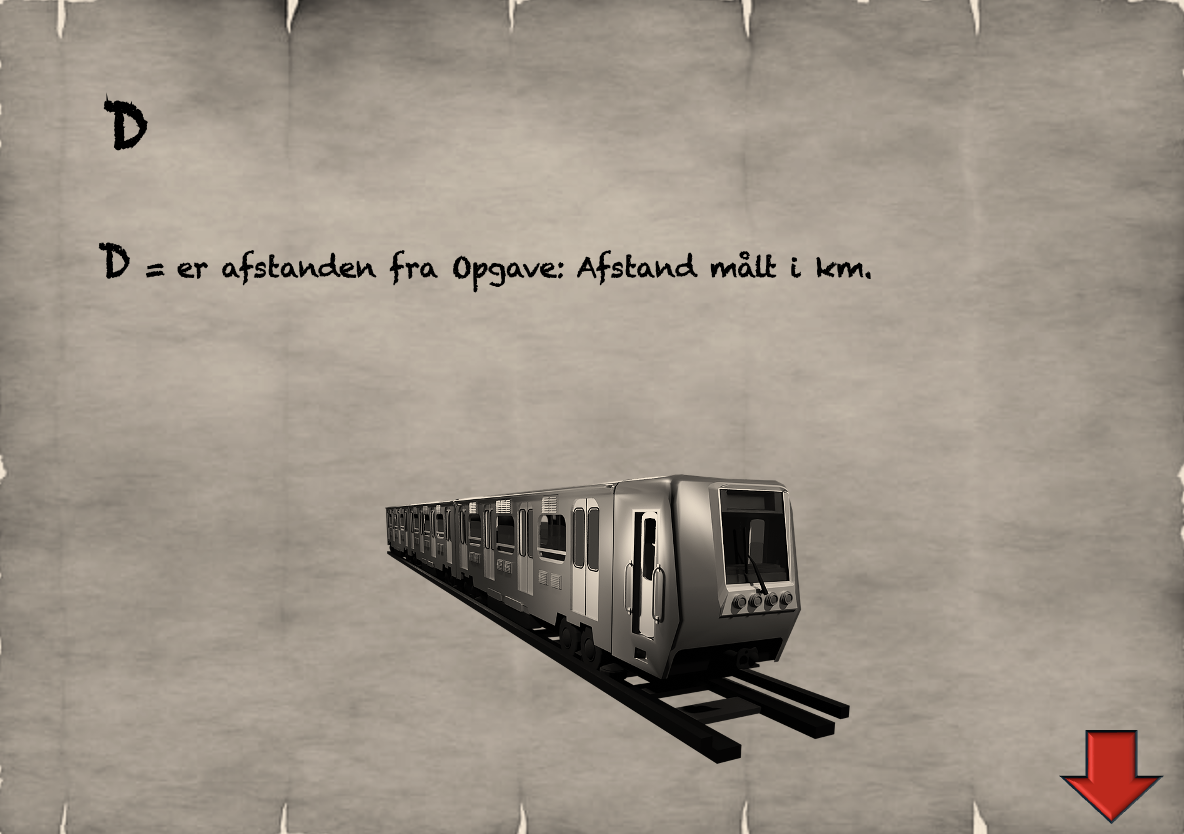 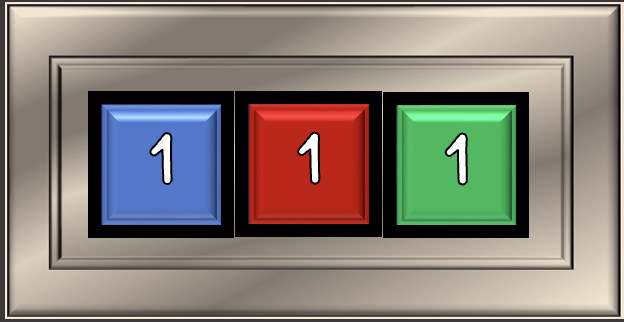 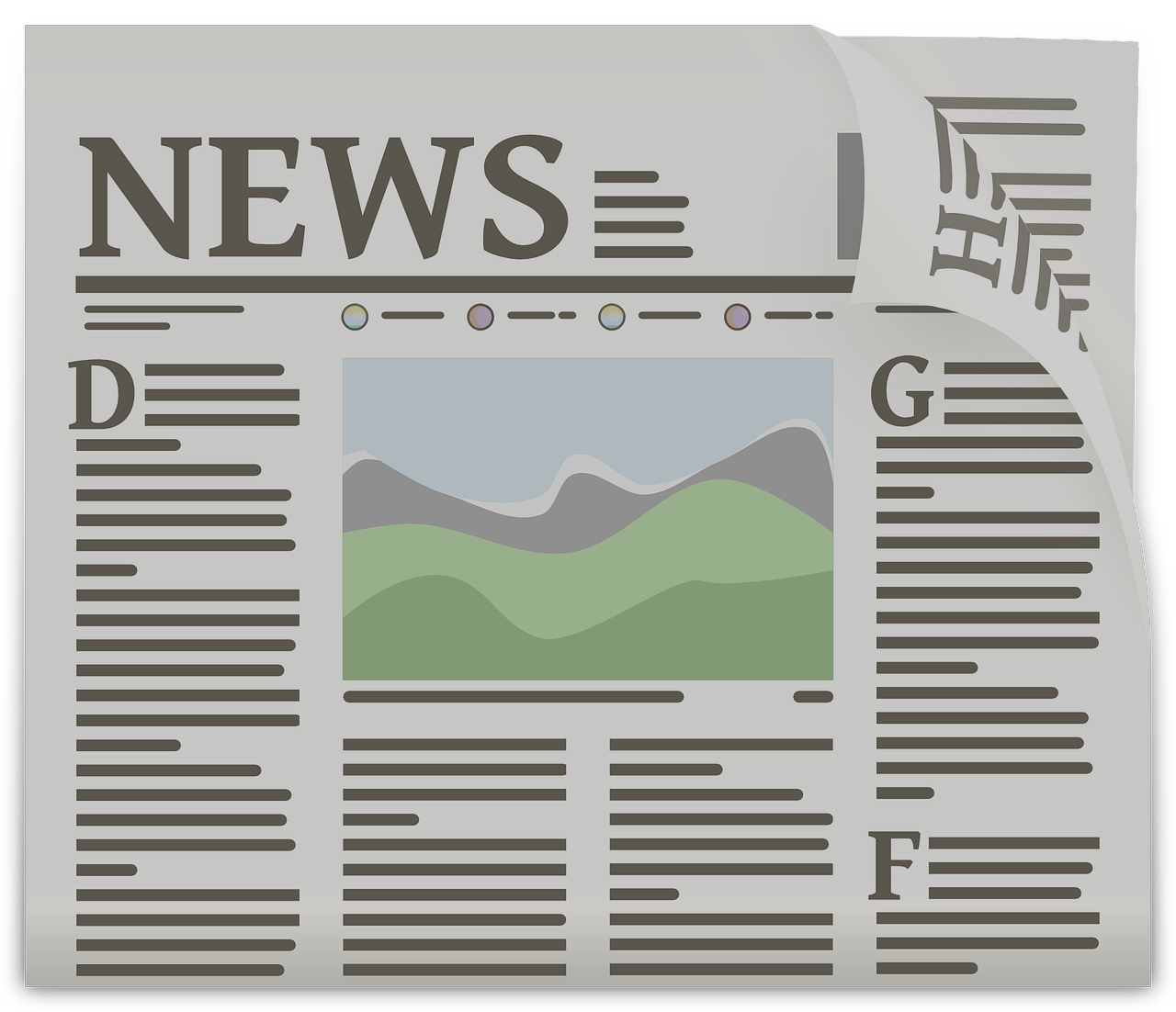 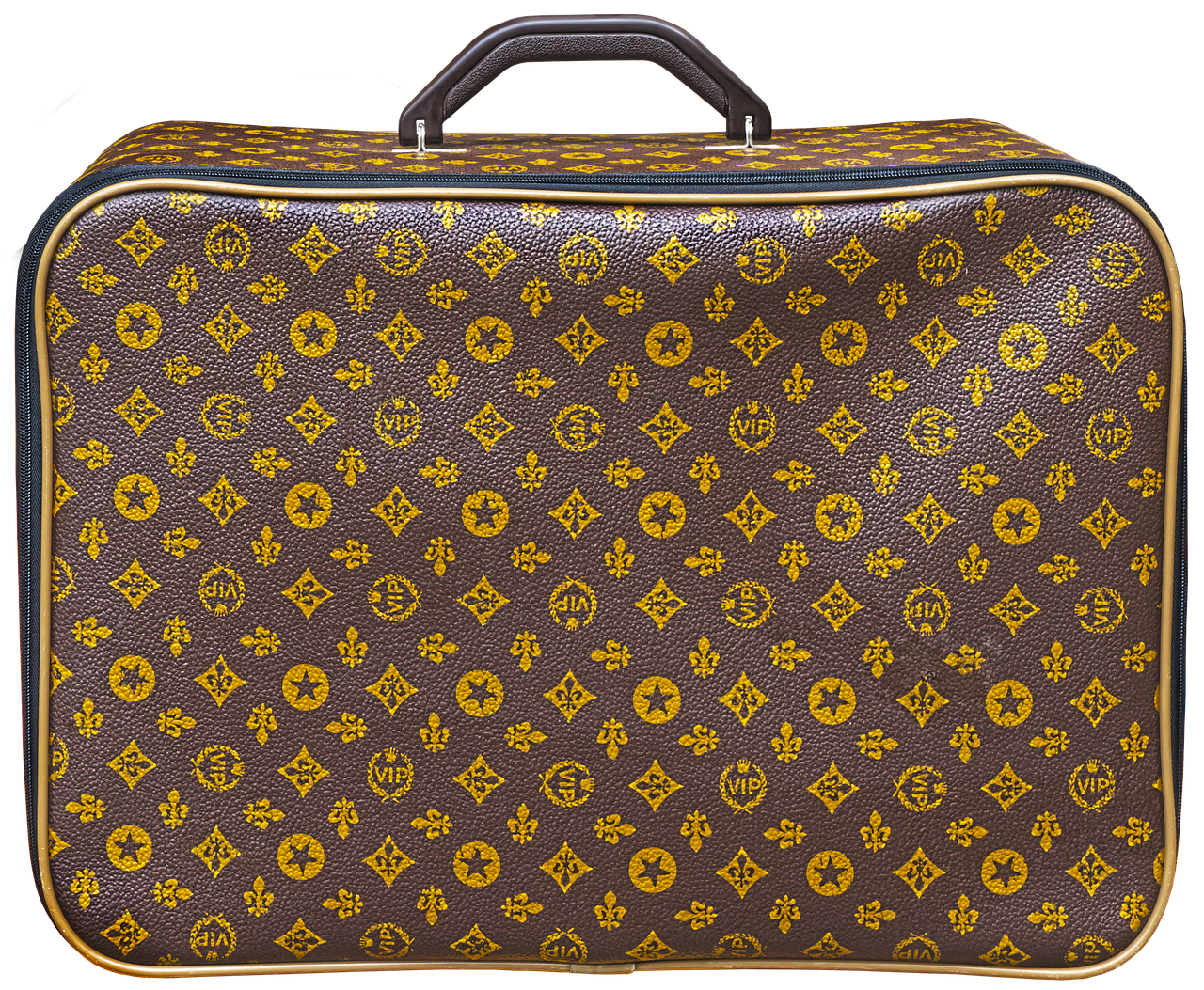 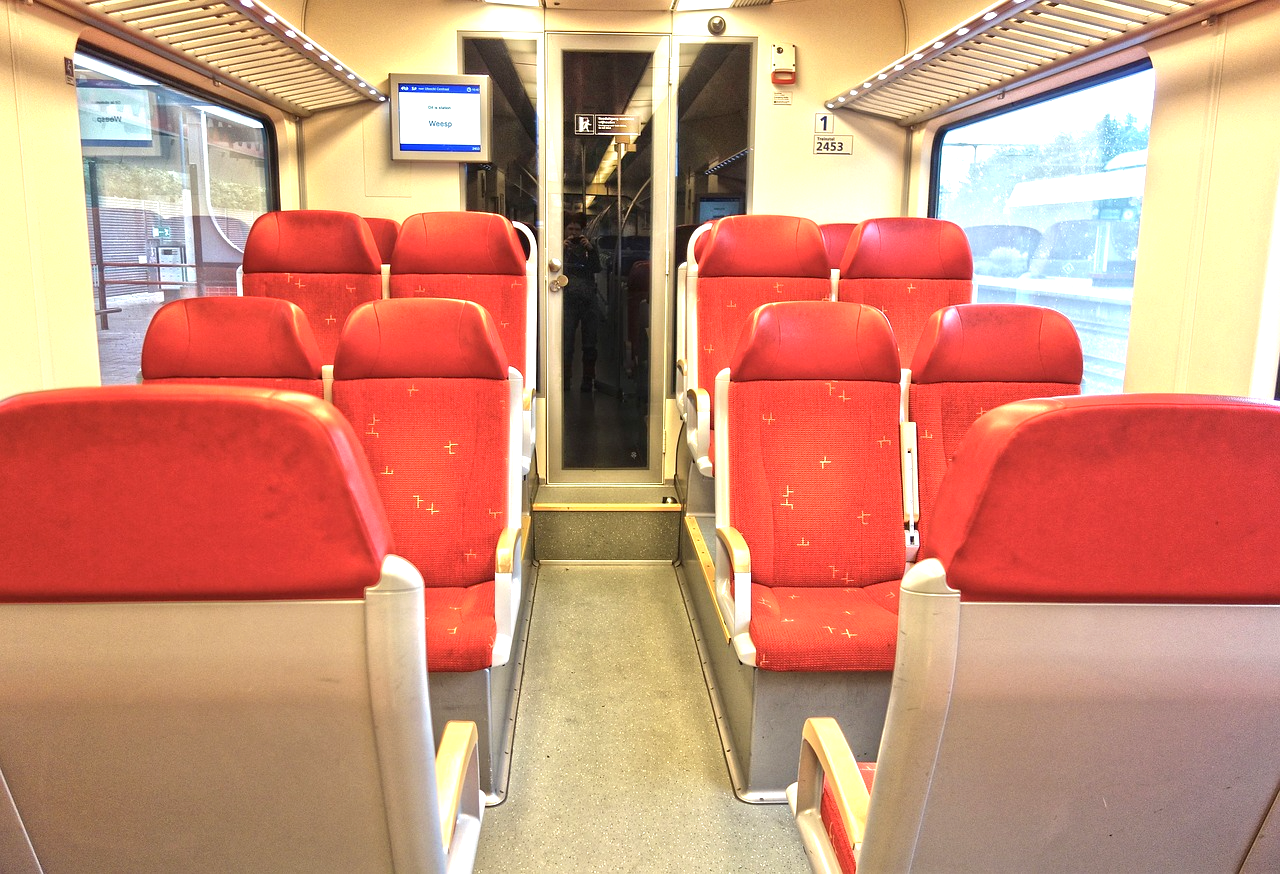 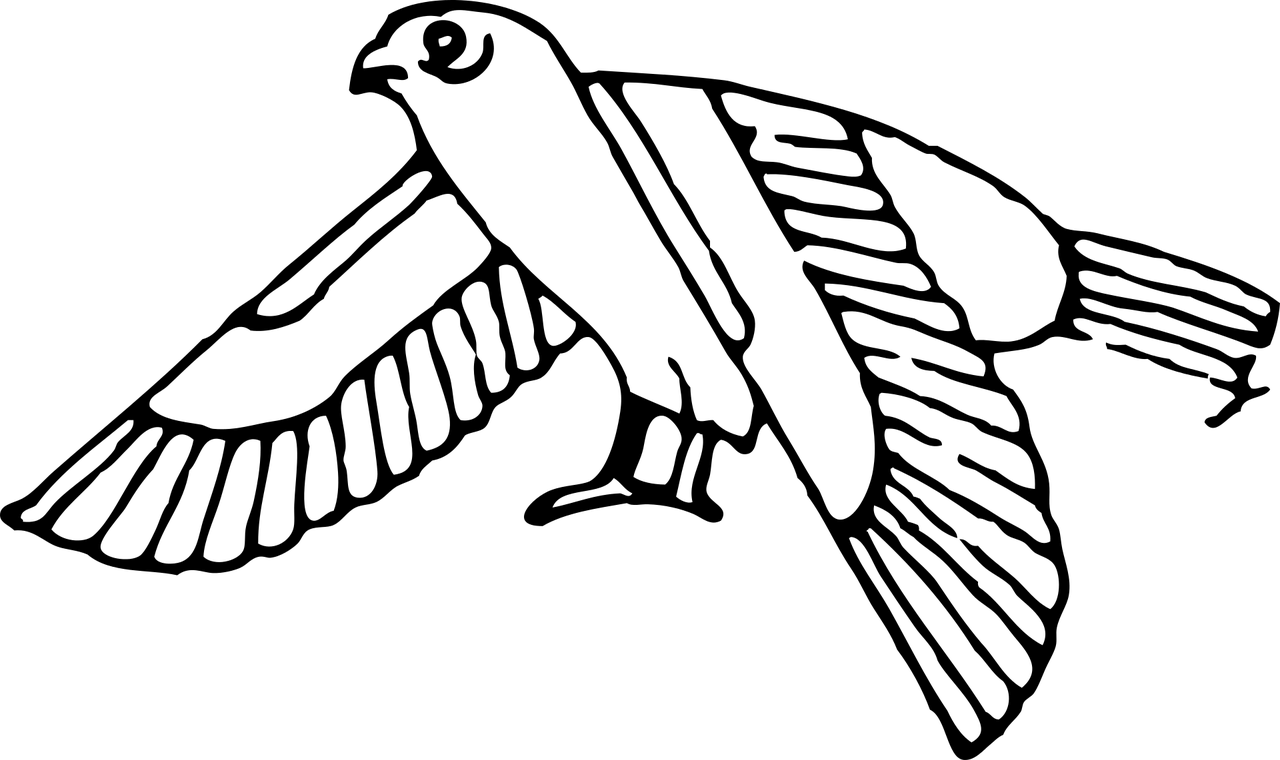 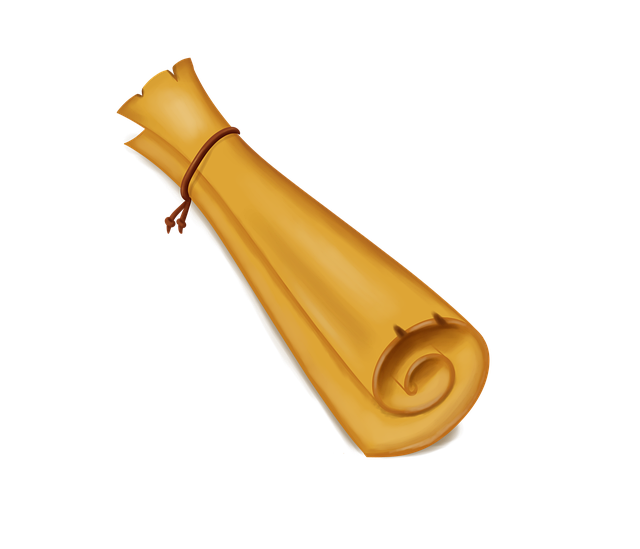 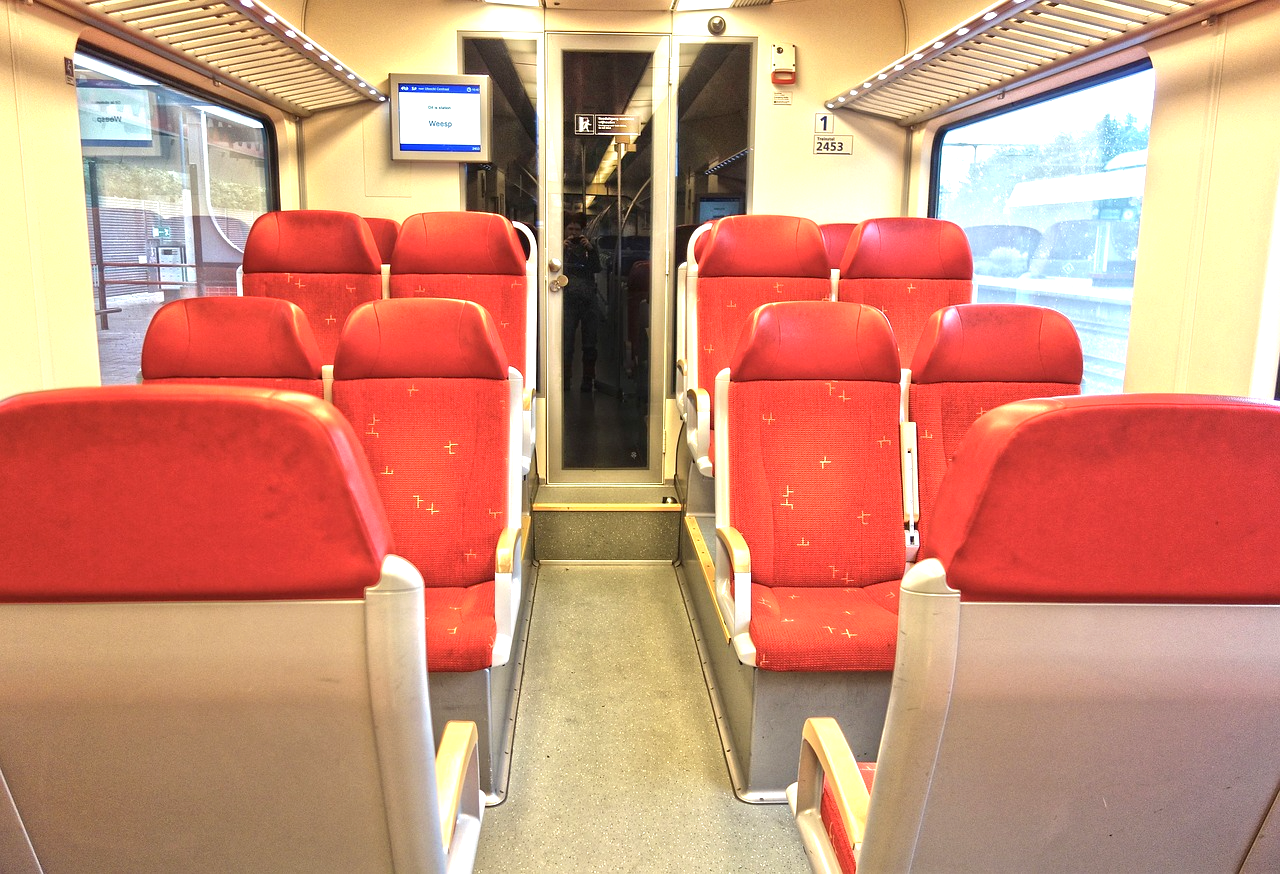 © Mat-nat.dk
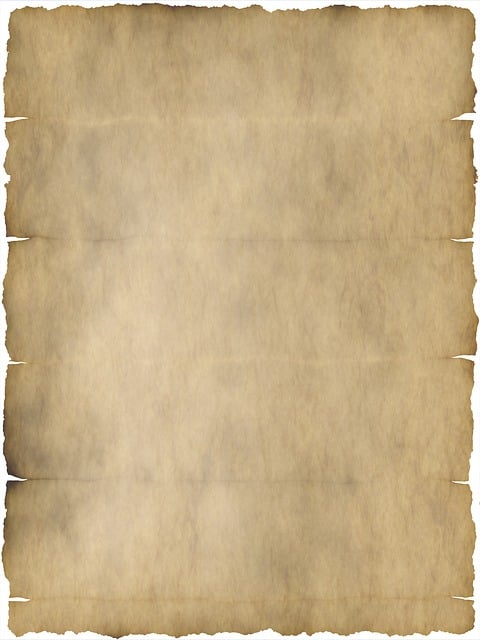 Køreplan C-tog
© Mat-nat.dk
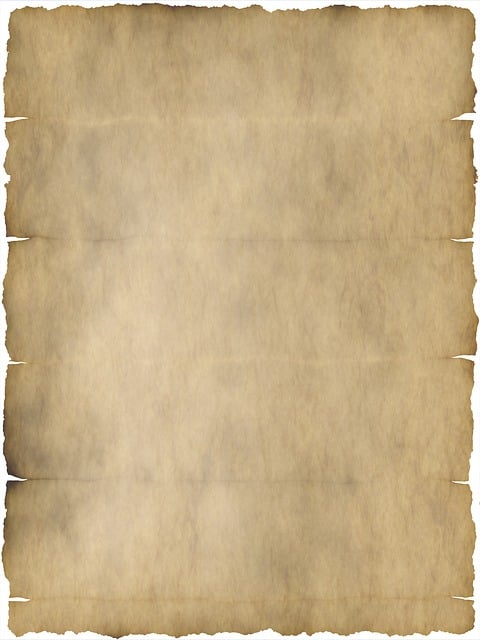 D
D = er afstanden fra Opgave: Afstand målt i km.
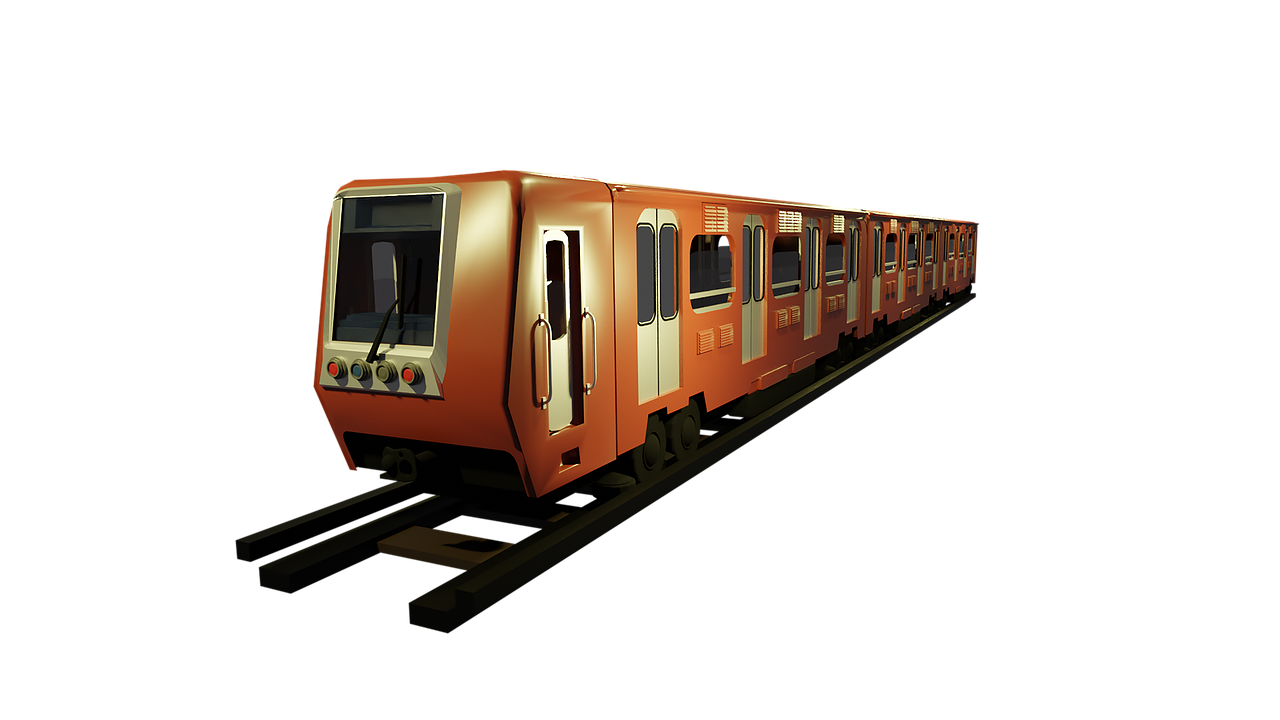 © Mat-nat.dk
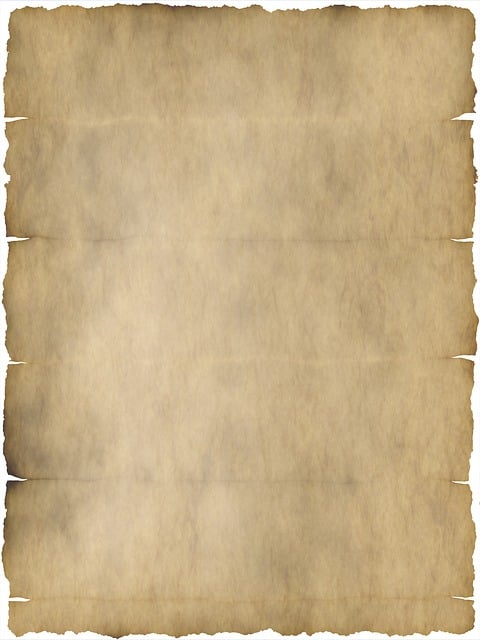 Opgave: Tidsforbrug
Du tager toget fra Woodside til Windermere midt på dagen. 



Spørgsmål:

Hvor lang tid tager rejsen mellem de to stationer ifølge rejseplanen?
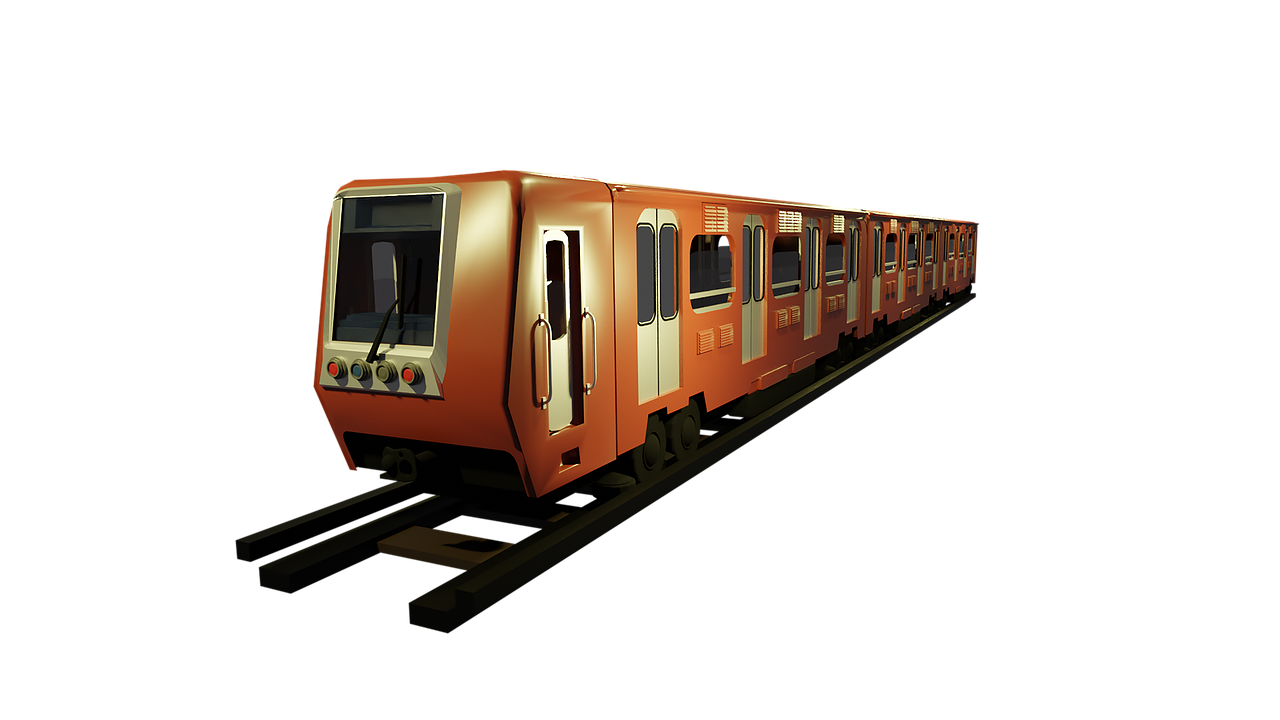 © Mat-nat.dk
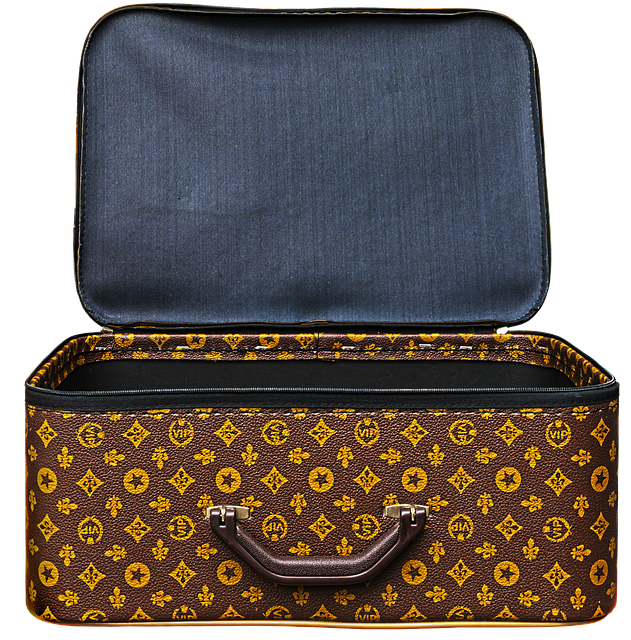 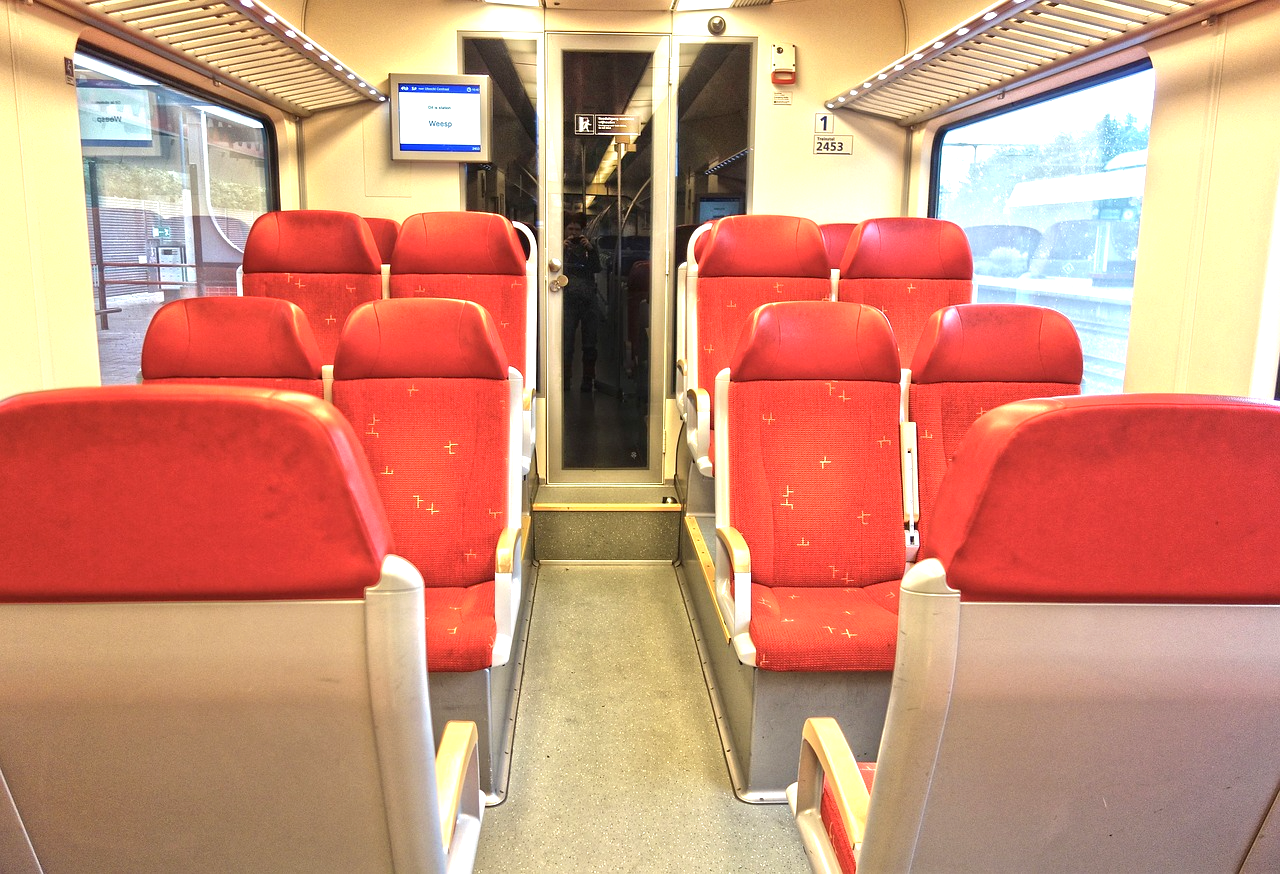 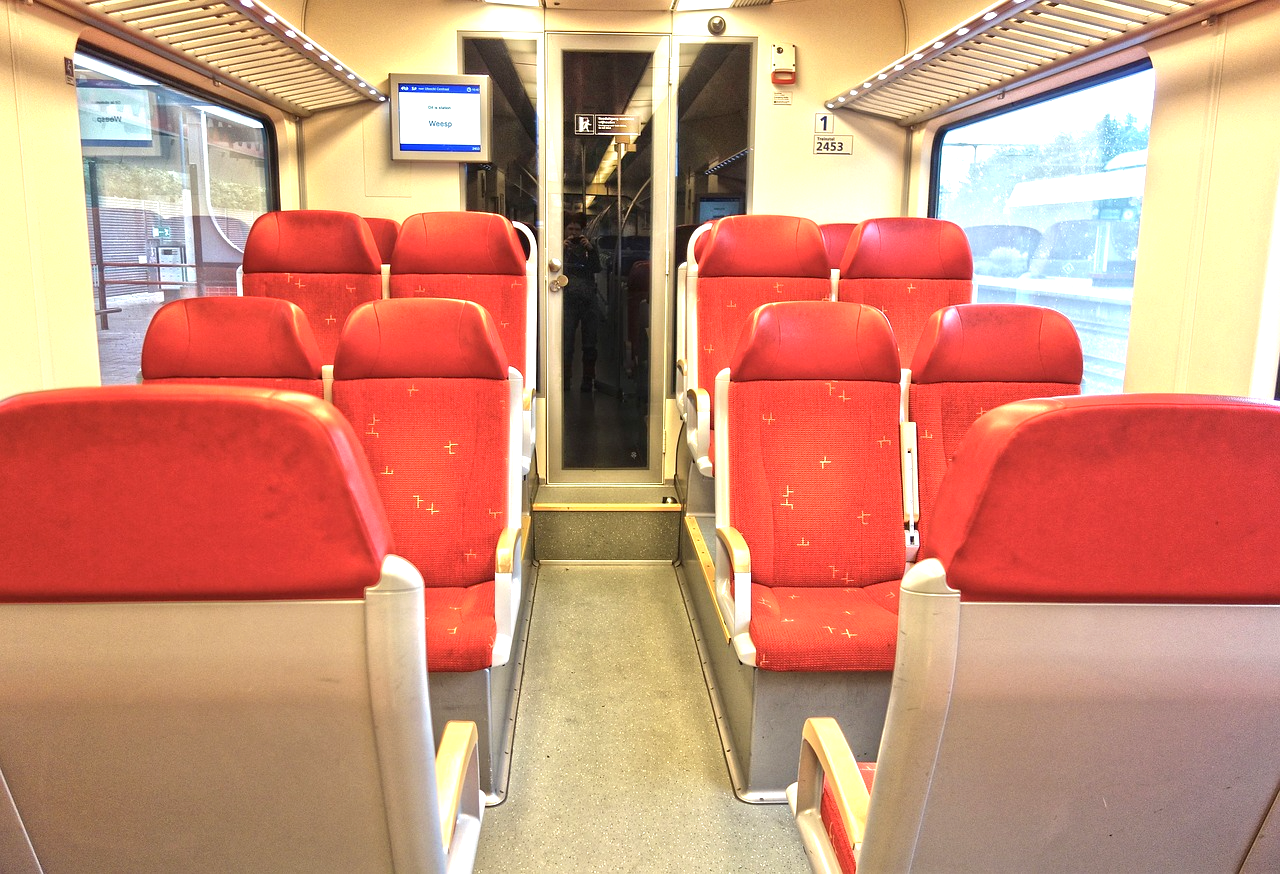 kuffert1
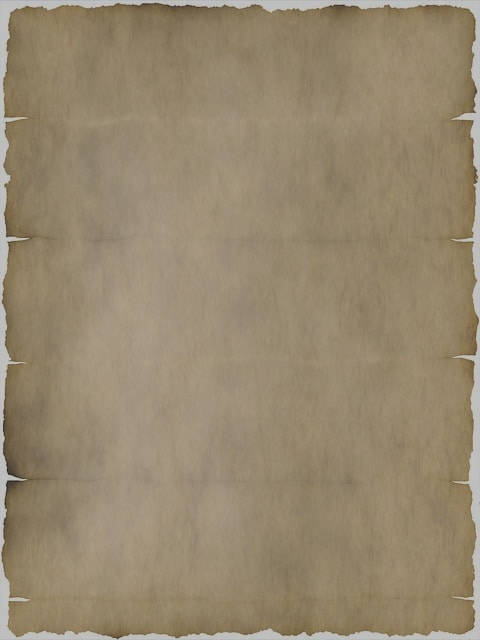 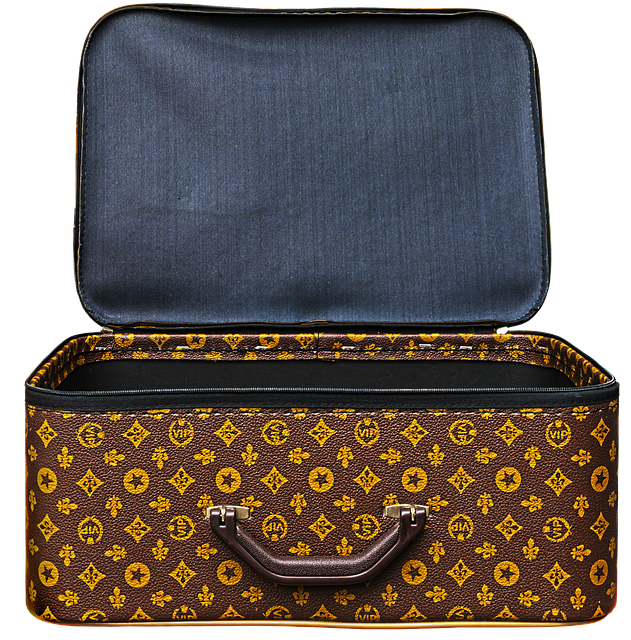 © Mat-nat.dk
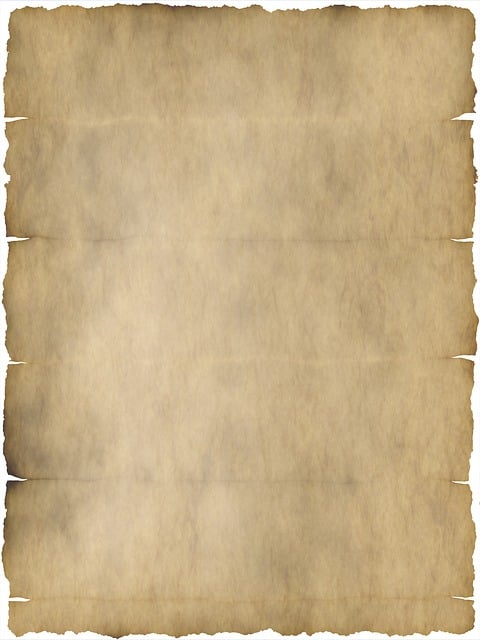 Opgave: Afgange 1
C-toget fra Ashbourne til Claymore kører hele dagen.

. 


Spørgsmål:

Hvor mange afgange er der fra Ashbourne i tidsrummet 08:00 til og med 17:00 ifølge køreplanen?
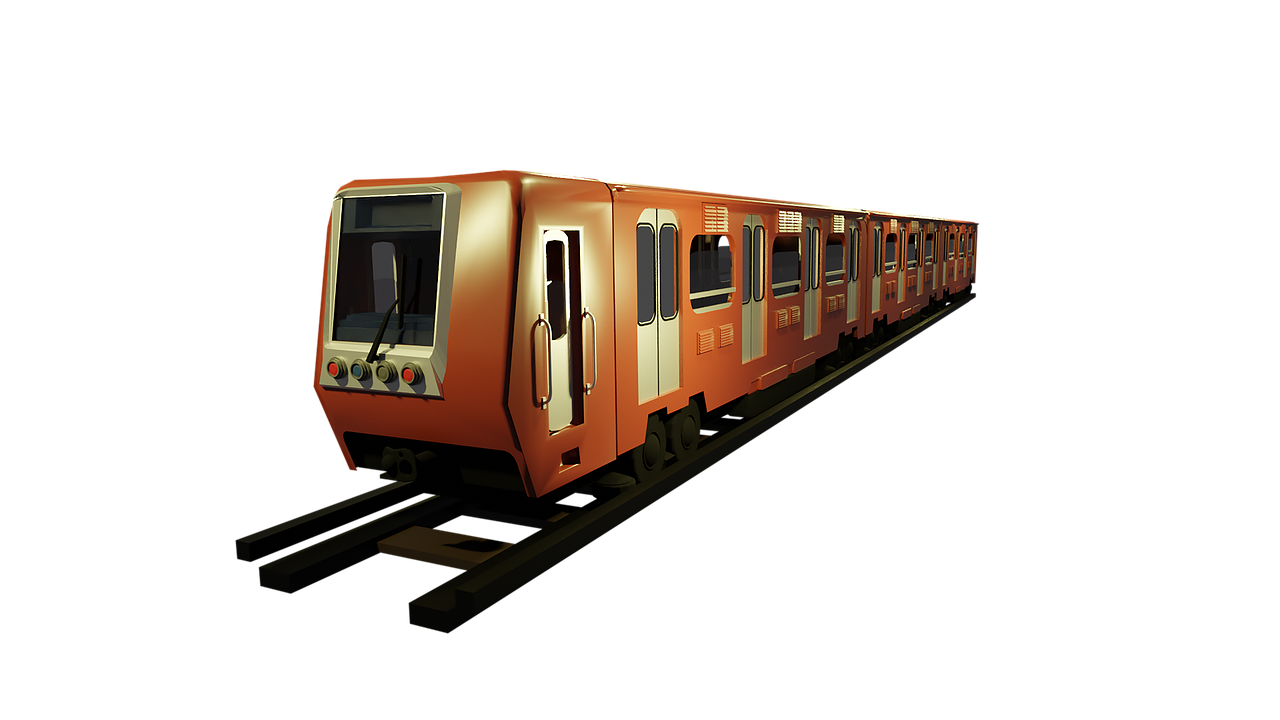 © Mat-nat.dk
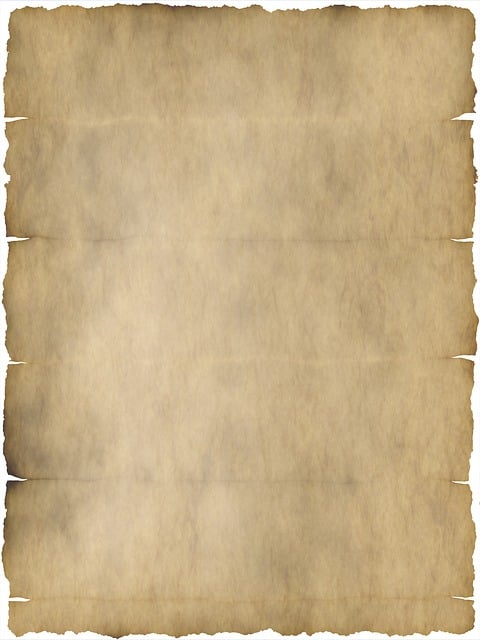 F
F = er antallet af afgange fra Opgave: Afgange 1
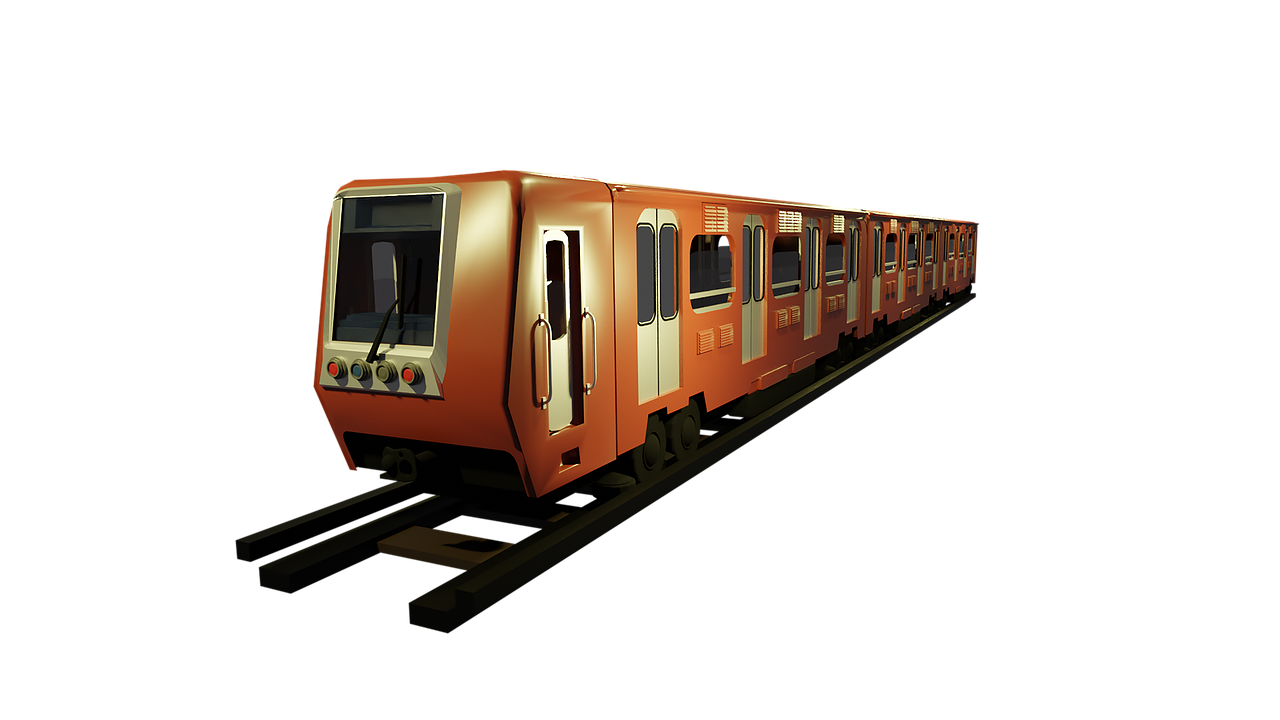 © Mat-nat.dk
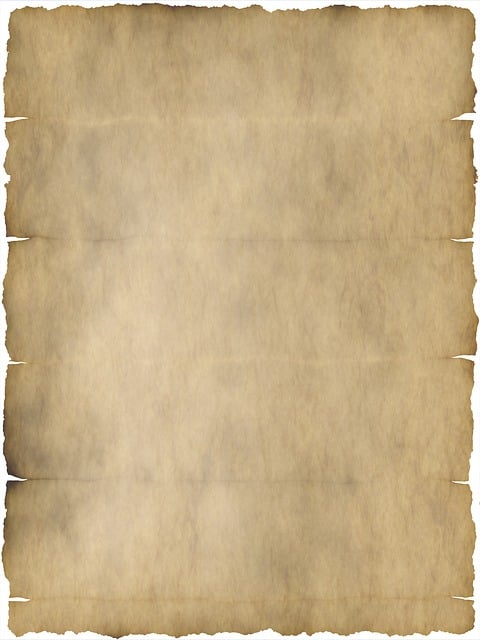 E
E = er antallet af minutter det tager at køre togturen i Opgave: Tidsforbrug.
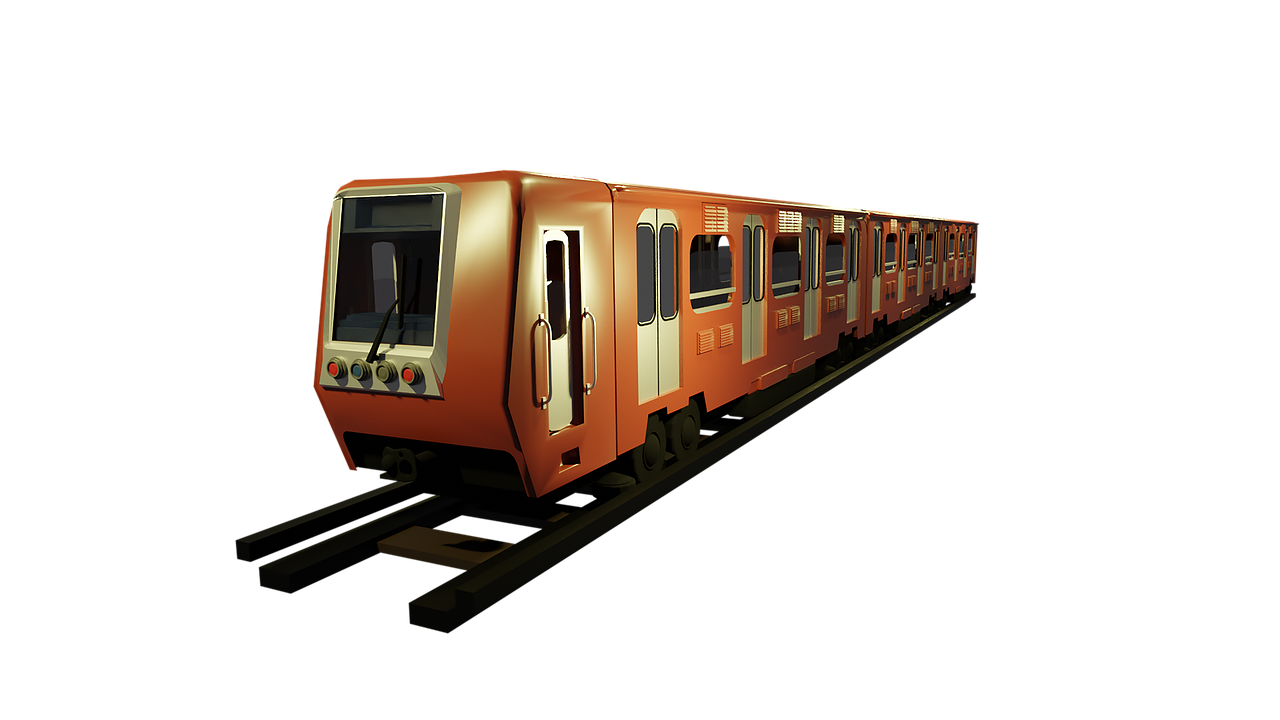 © Mat-nat.dk
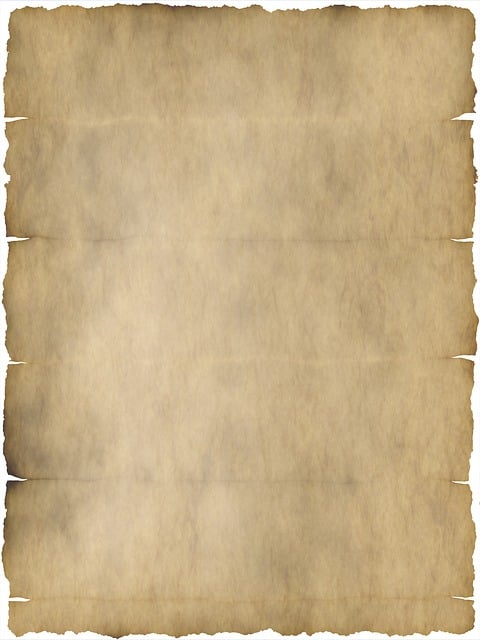 Opgave: Afstand
Du står på Meadowbrook station og skal med toget 13:49. Du skal af på Fairhaven station. 
Toget kører med en gennemsnitsfart på 60 km/t.


Spørgsmål:

Hvor lang er afstanden mellem Meadowbrook og Fairhaven, når toget følger Køreplanen?
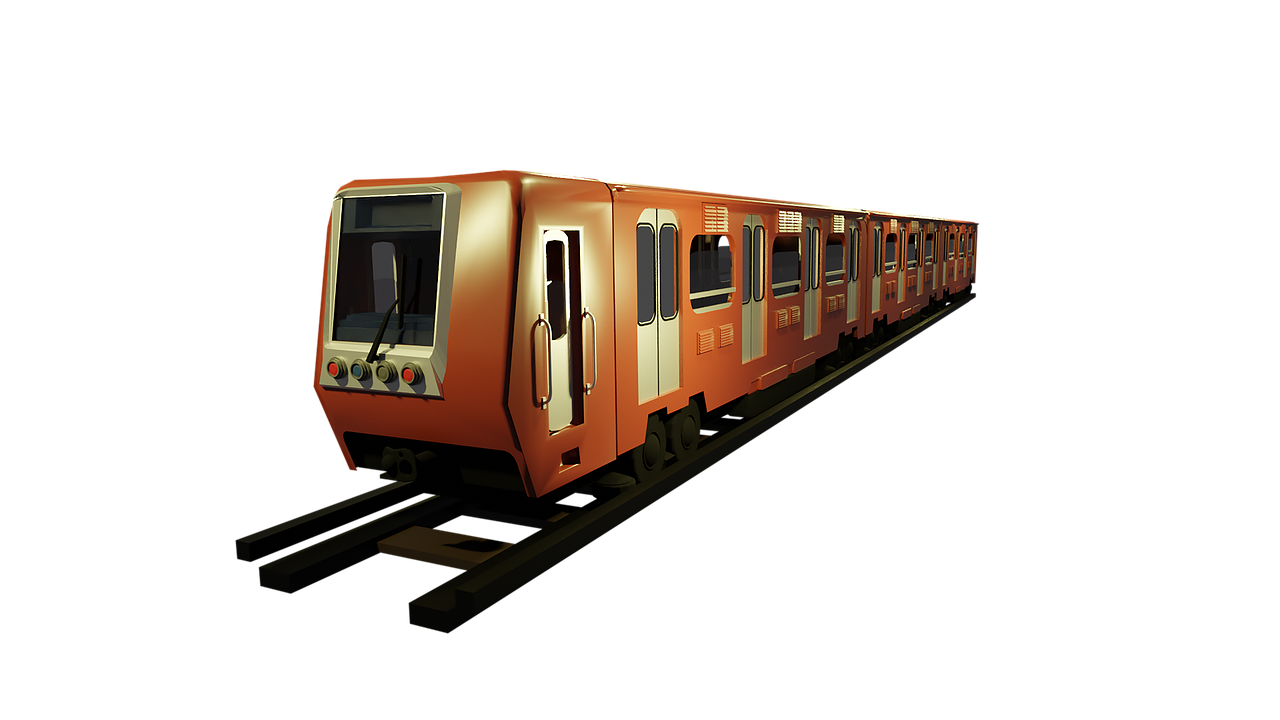 © Mat-nat.dk
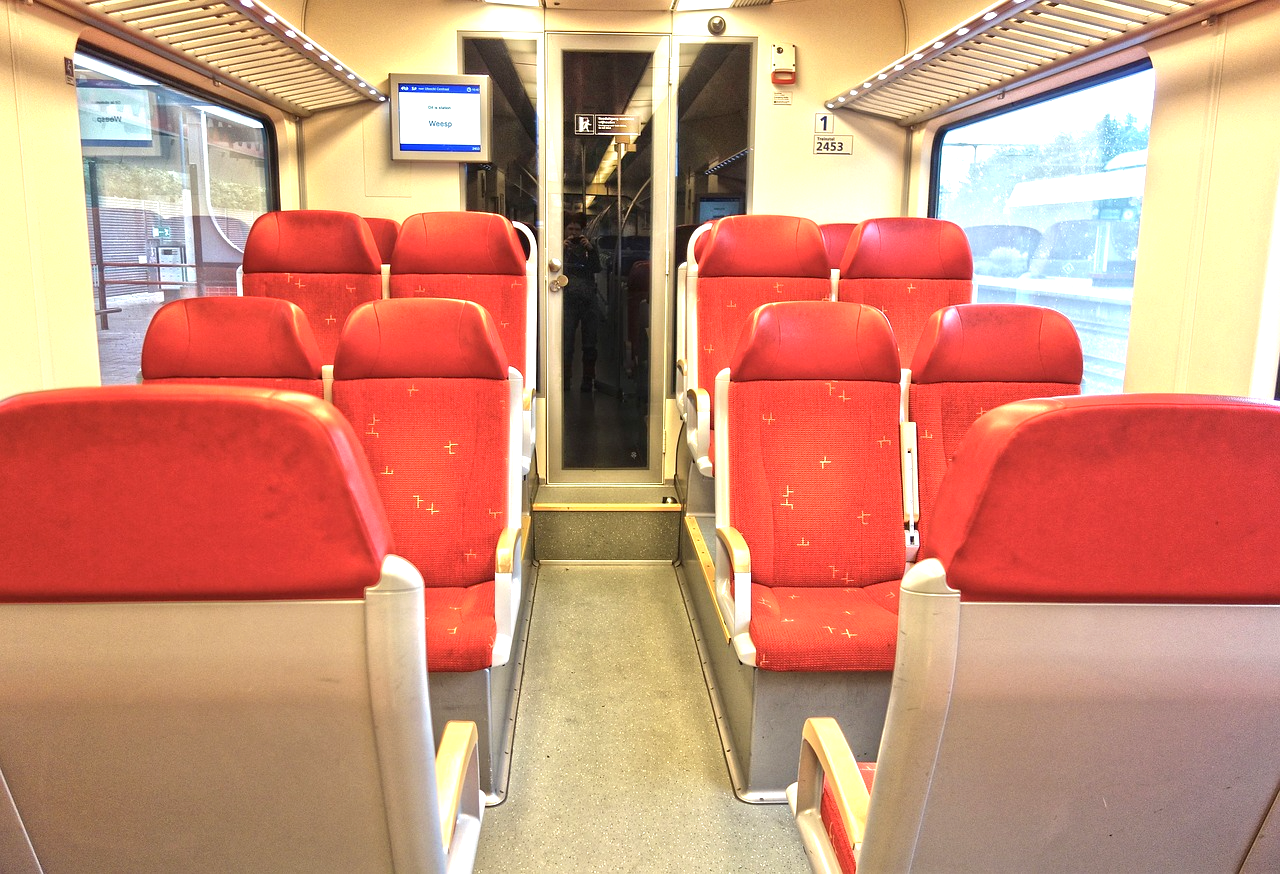 Dør 1
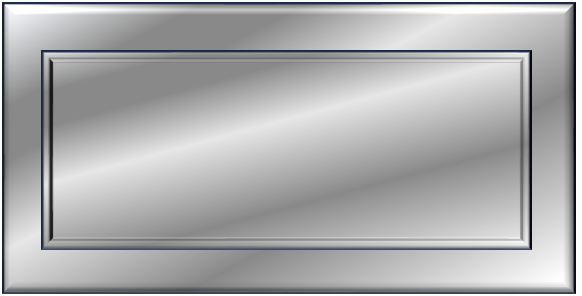 1
1
1
© Mat-nat.dk
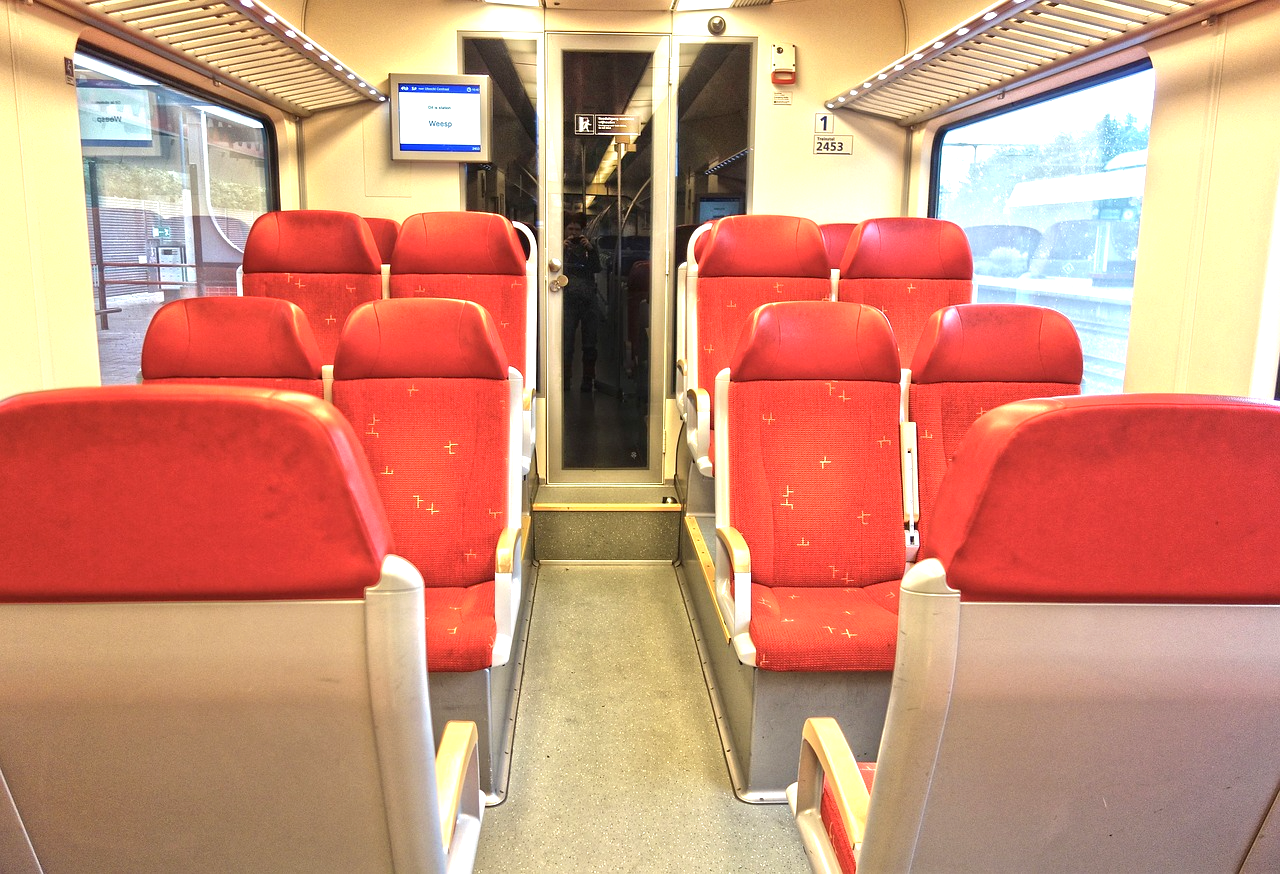 blå
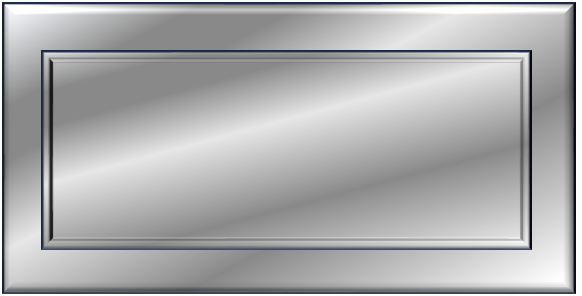 1
1
1
3
2
0
6
4
1
8
7
5
9
© Mat-nat.dk
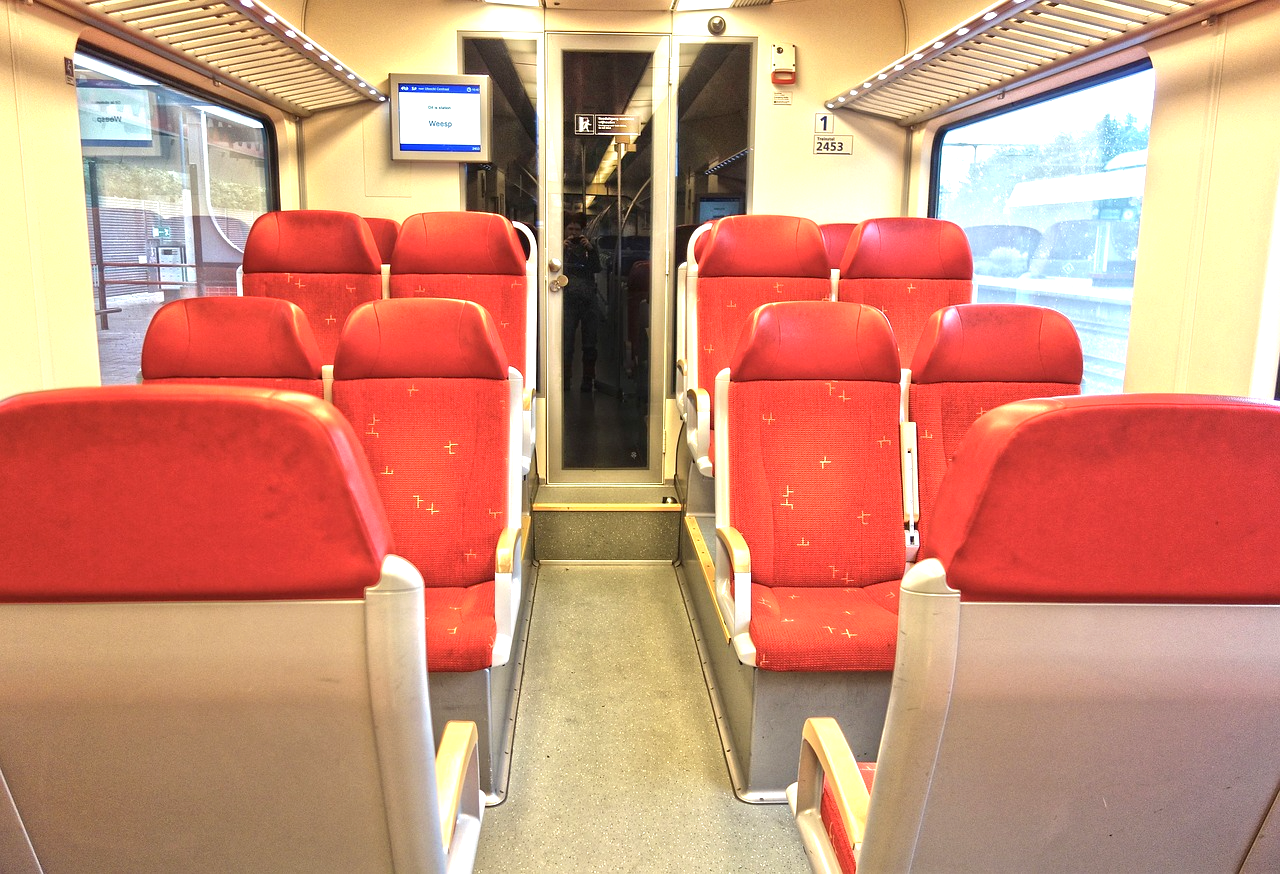 Rød ja
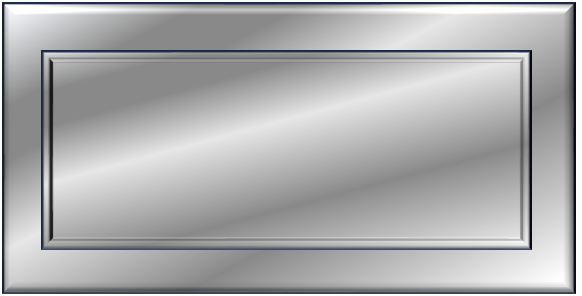 1
1
1
8
2
0
7
6
3
4
1
5
9
© Mat-nat.dk
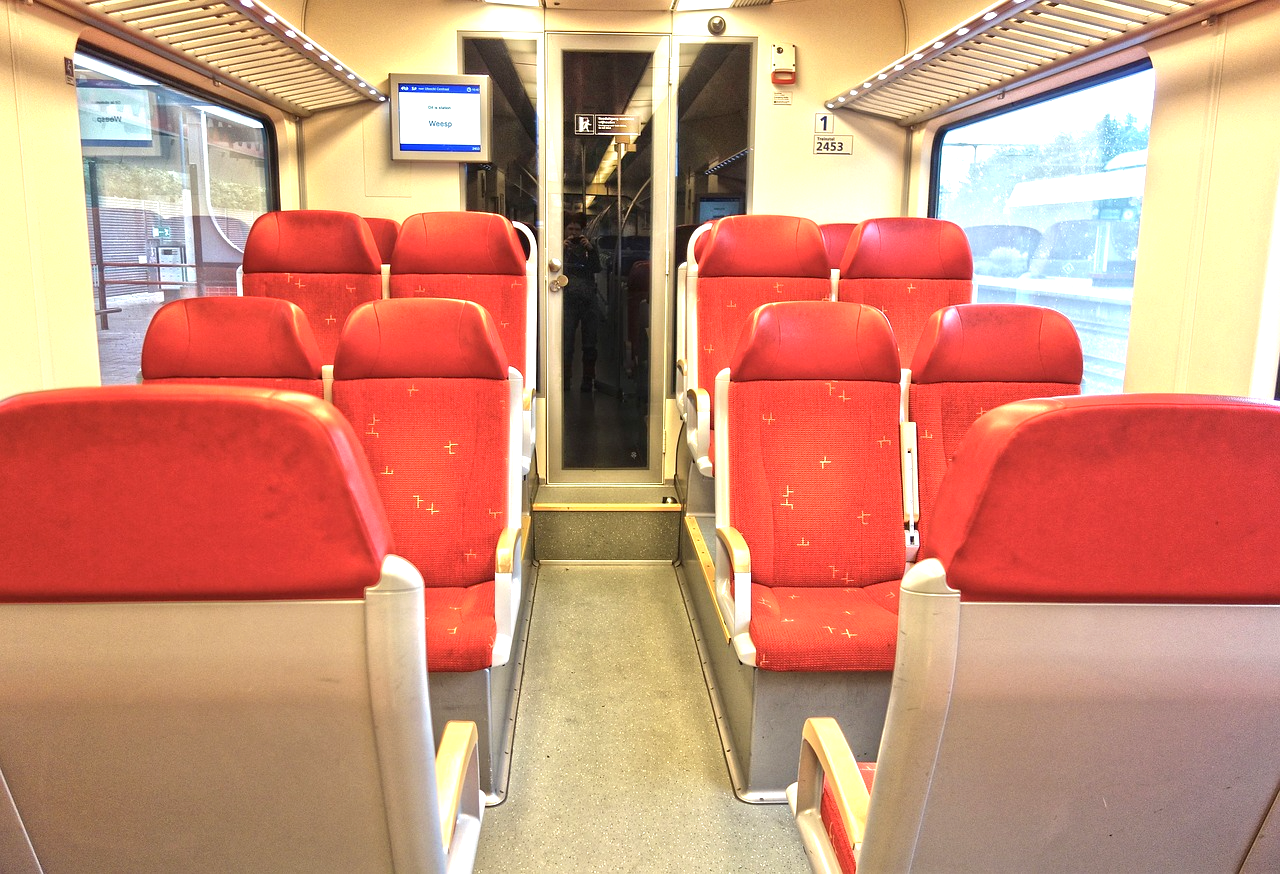 Rød nej
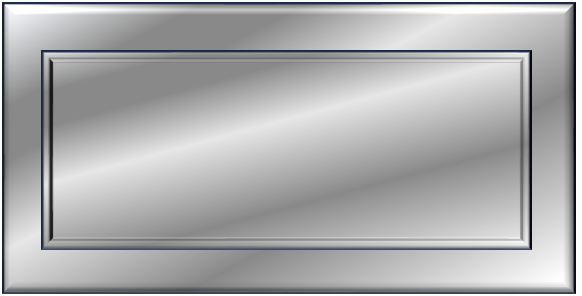 1
1
1
2
0
6
3
4
1
8
7
5
9
© Mat-nat.dk
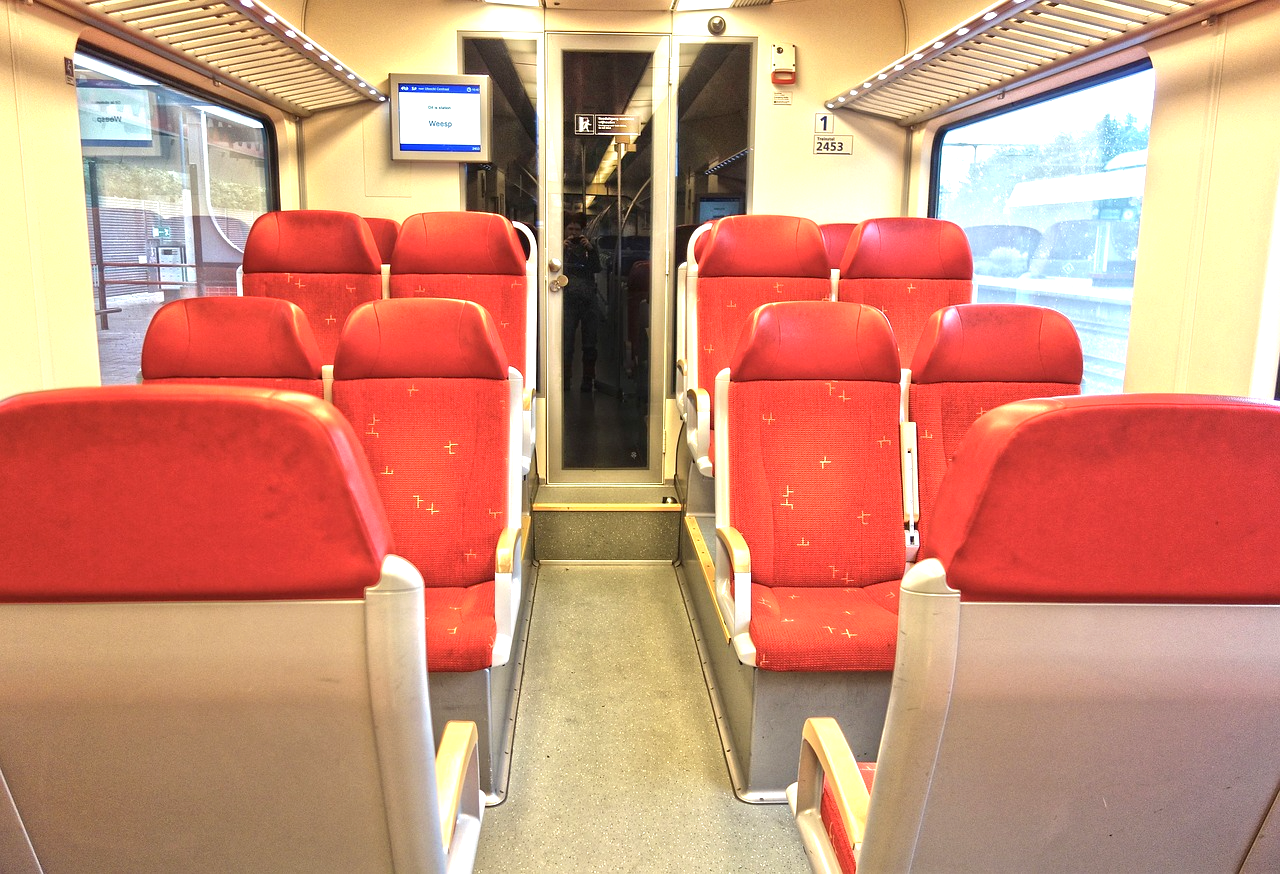 Grøn ja
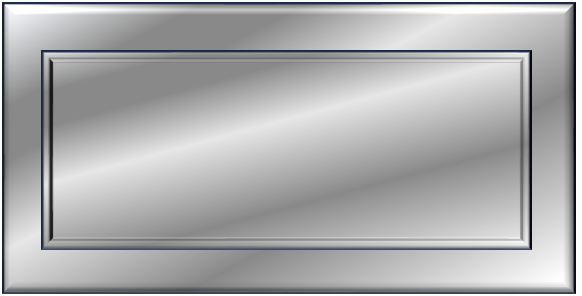 1
1
1
2
3
0
6
4
1
8
7
5
9
© Mat-nat.dk
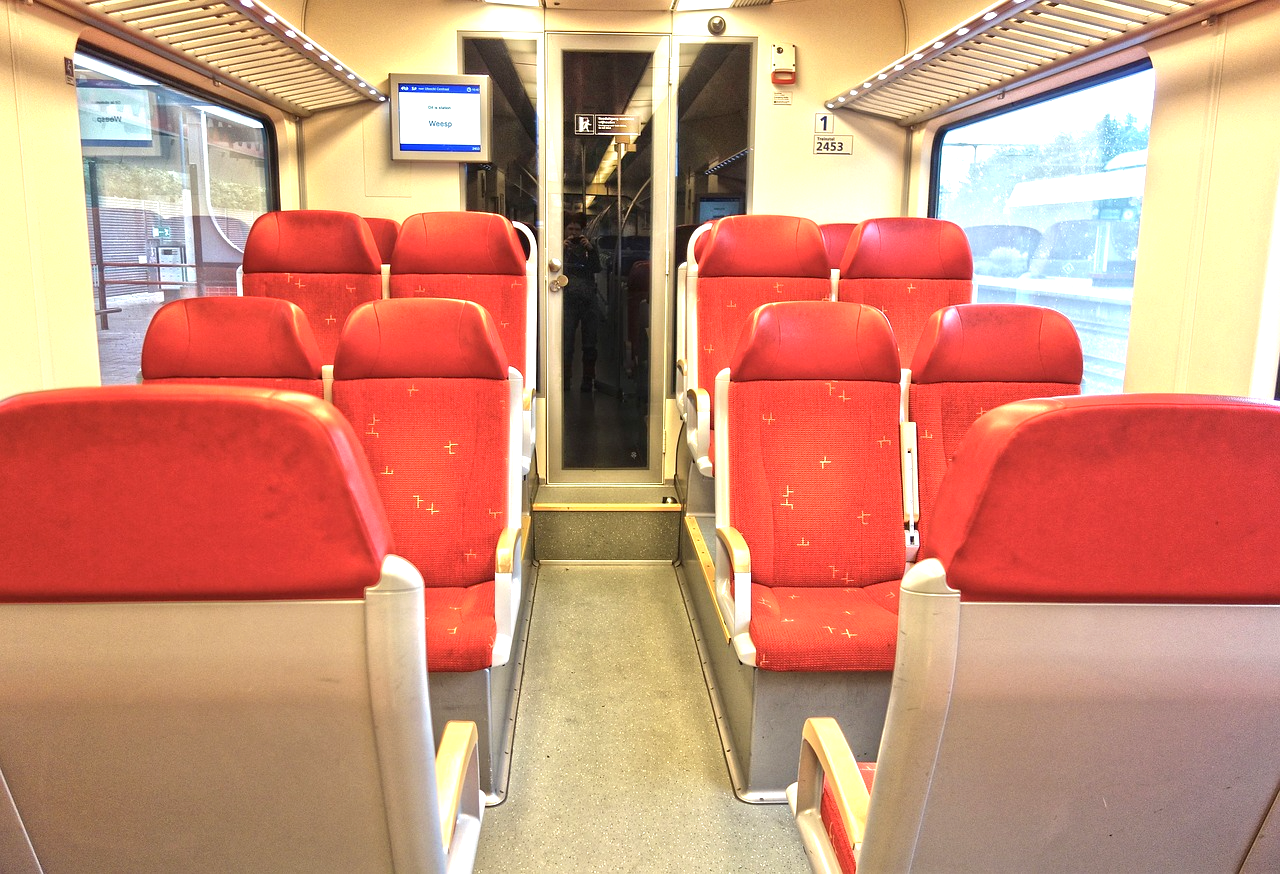 Grøn nej
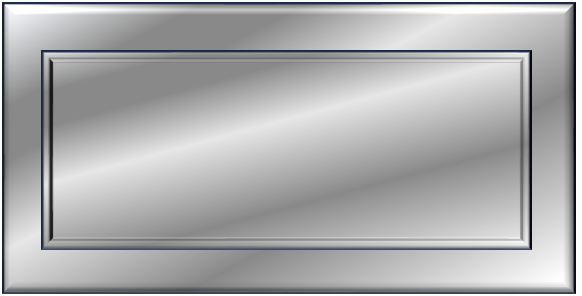 1
1
1
2
0
6
3
4
1
8
7
5
9
© Mat-nat.dk
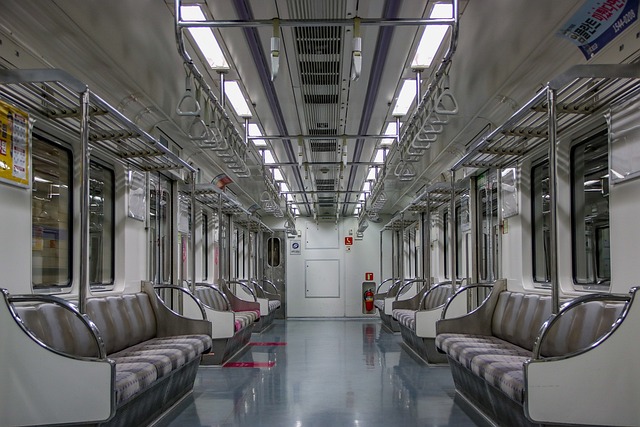 Hurra
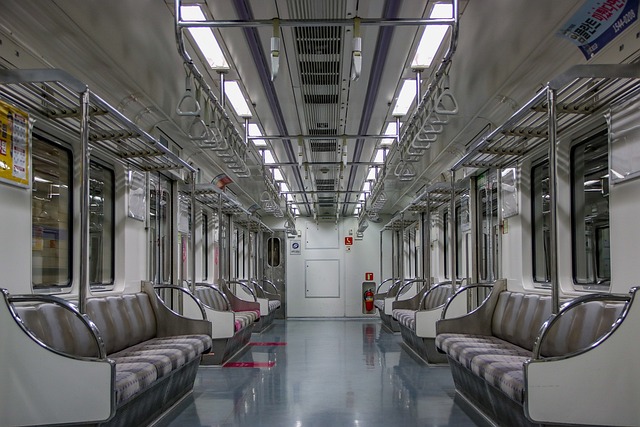 © Mat-nat.dk
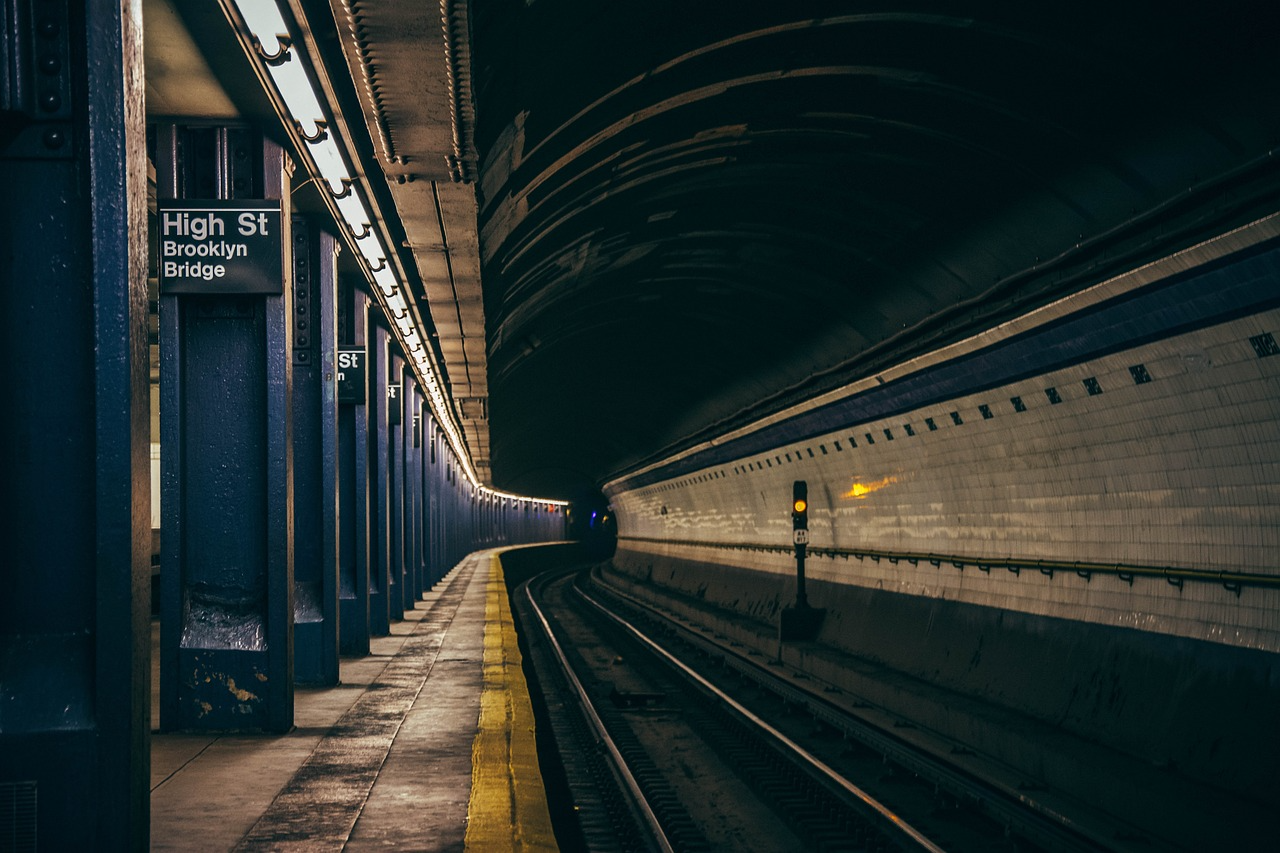 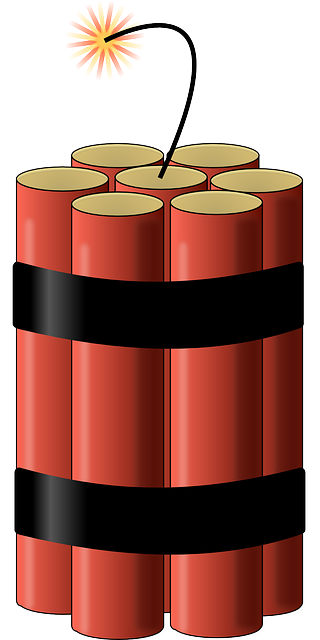 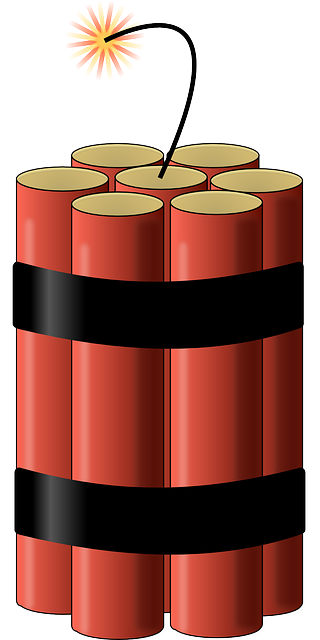 © Mat-nat.dk
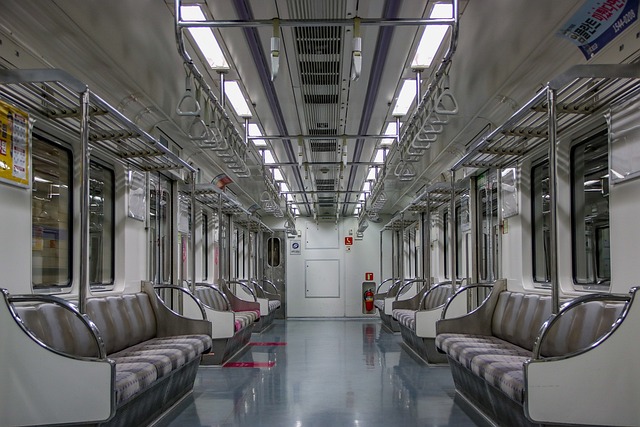 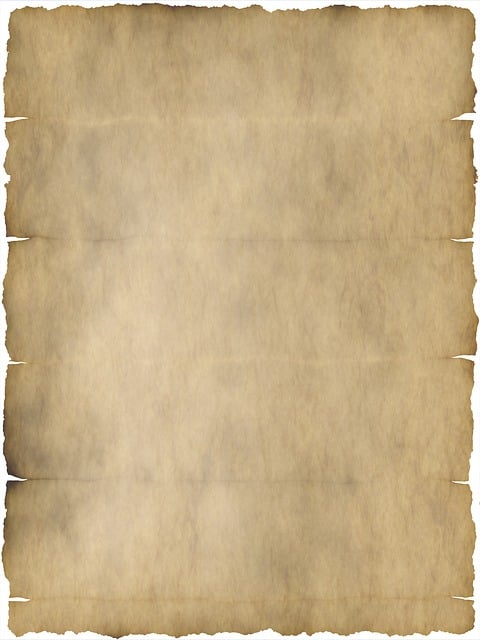 Godt gået! I har løst koden til næste togvogn og tager endnu et skridt tættere på bombens placering. 
Men I har stadig ikke meget tid – toget suser videre, og uret tikker ubønhørligt. Der er ikke meget tid tilbage. 
Da I træder ind i den nye vogn, møder I nye spor, og endnu en trecifret kode. Hackeren har efterladt flere udfordringer for at bremse jer. 

Er I klar til at fortsætte og løse den næste gåde? 

Hver løsning bringer jer tættere på at stoppe Hackerens hævn én gang for alle!

Men kan I nå det inden tiden løber ud?
Fortsæt
© Mat-nat.dk
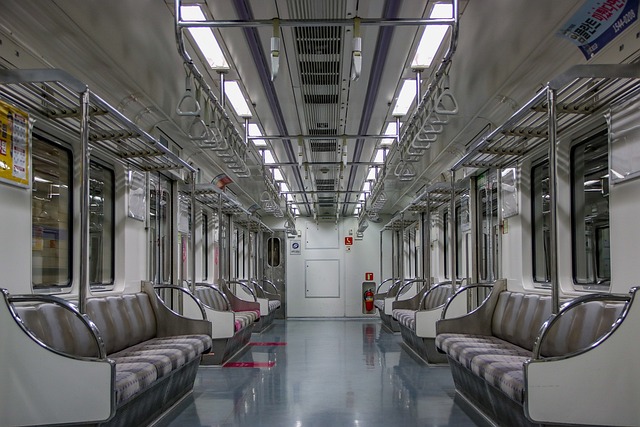 Vogn 2.1
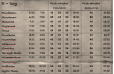 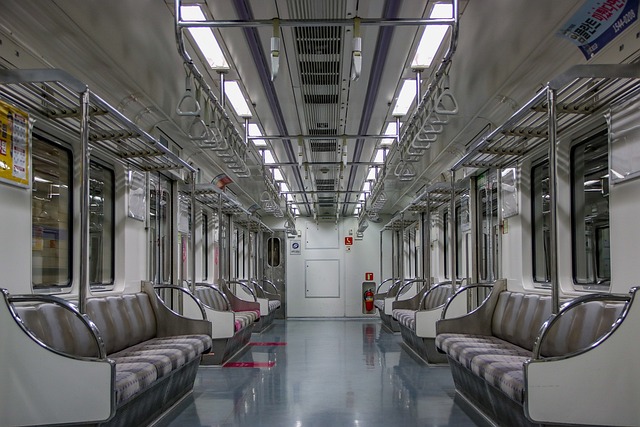 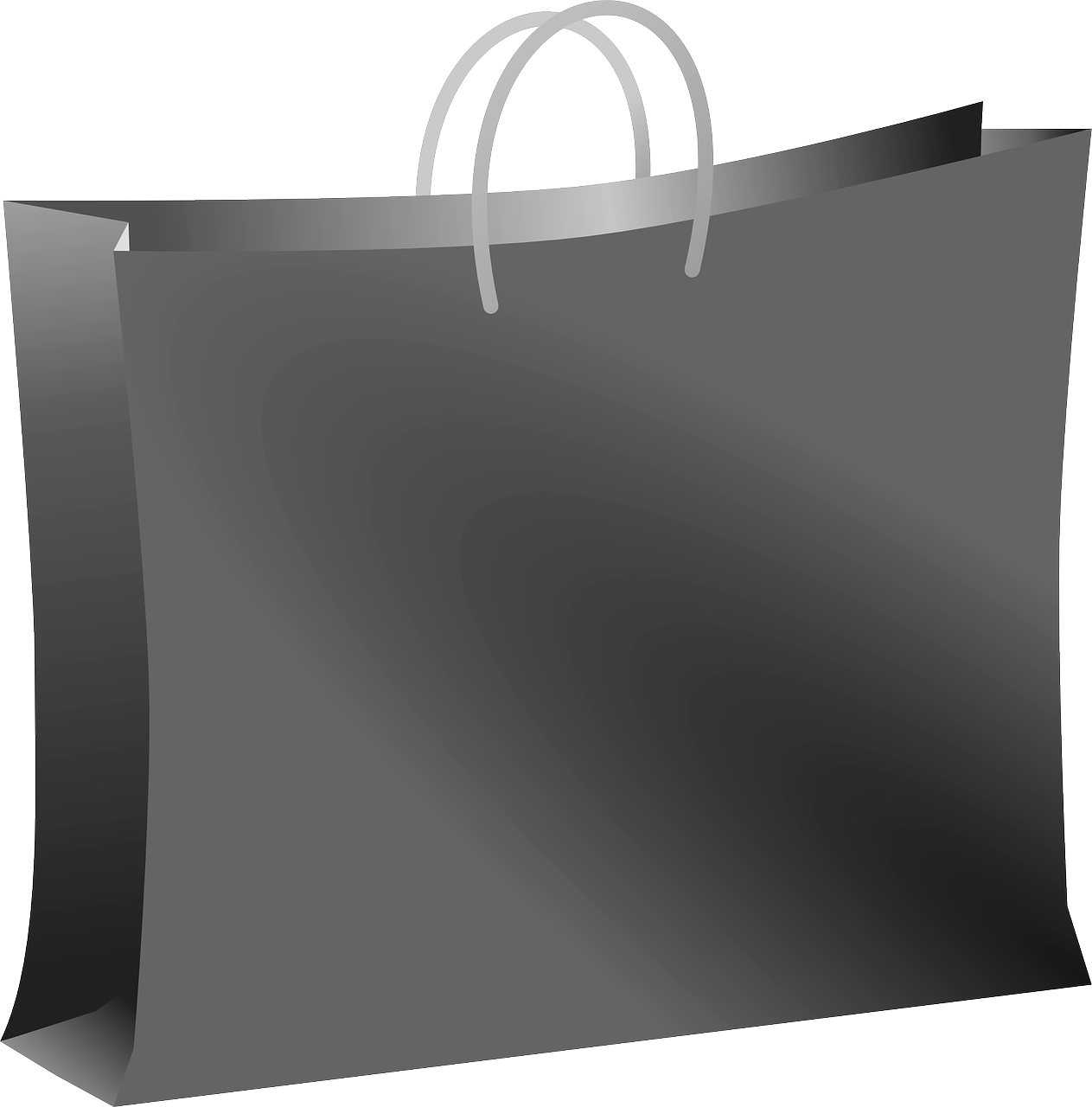 GUL
© Mat-nat.dk
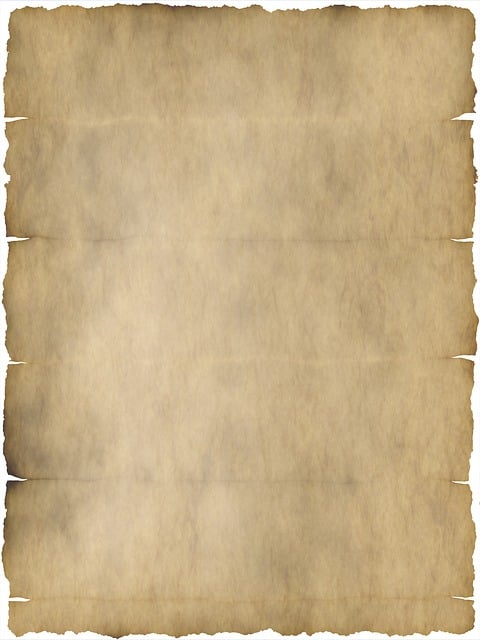 Formler
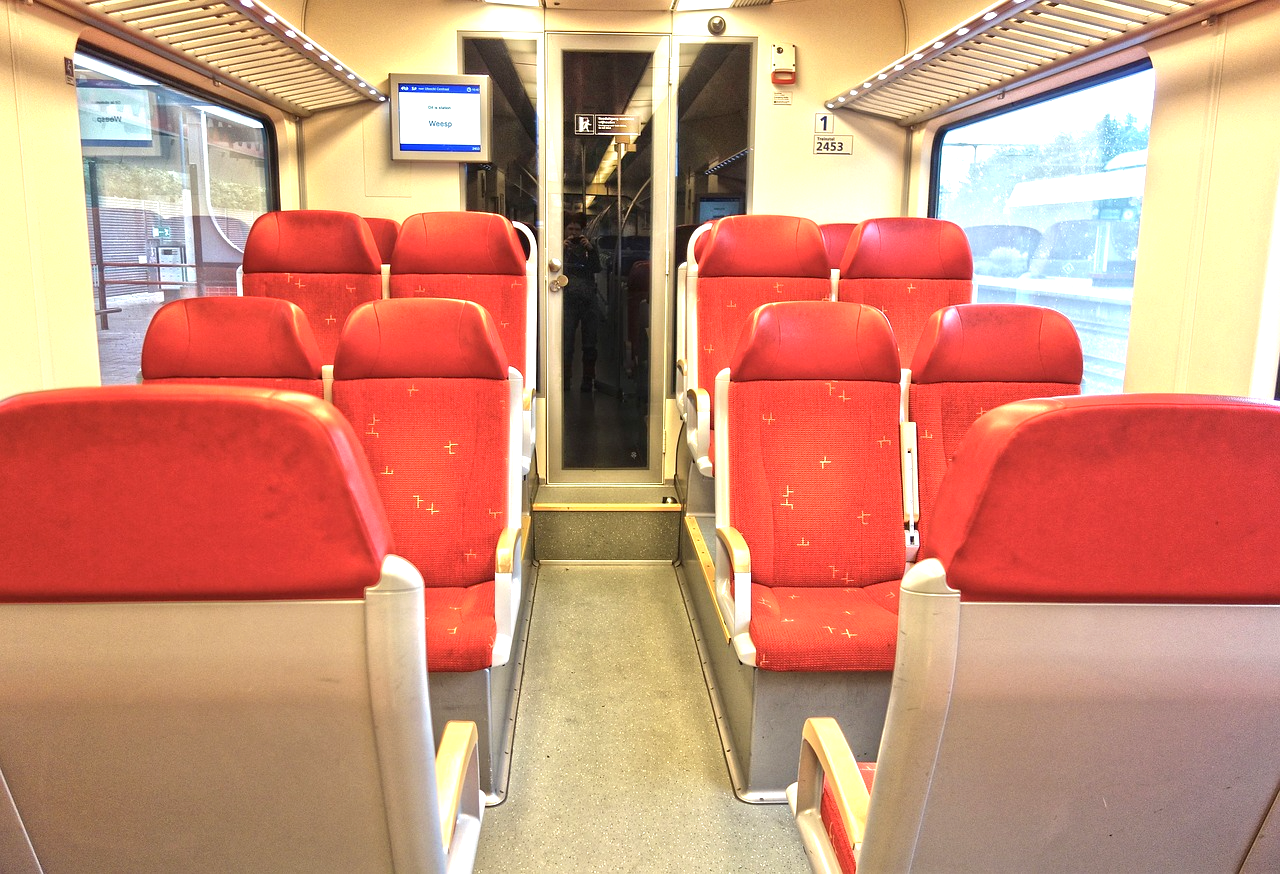 v = s / t		(find gennemsnitsfarten)
s = v ・ t		(find strækningen)
t = s / v		(find tiden det tager)
© Mat-nat.dk
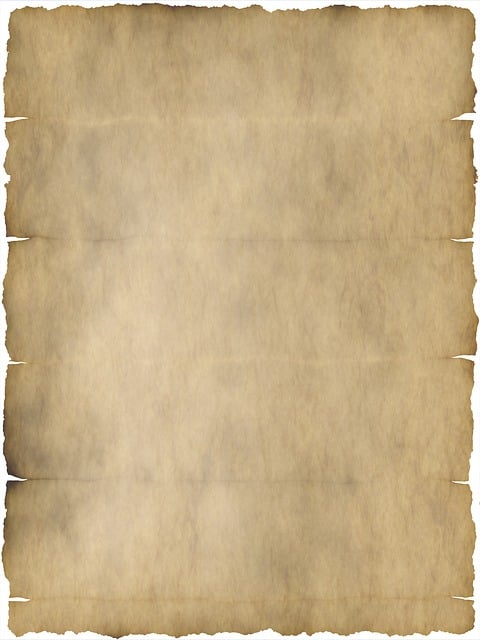 Køreplan H-tog – 2.1
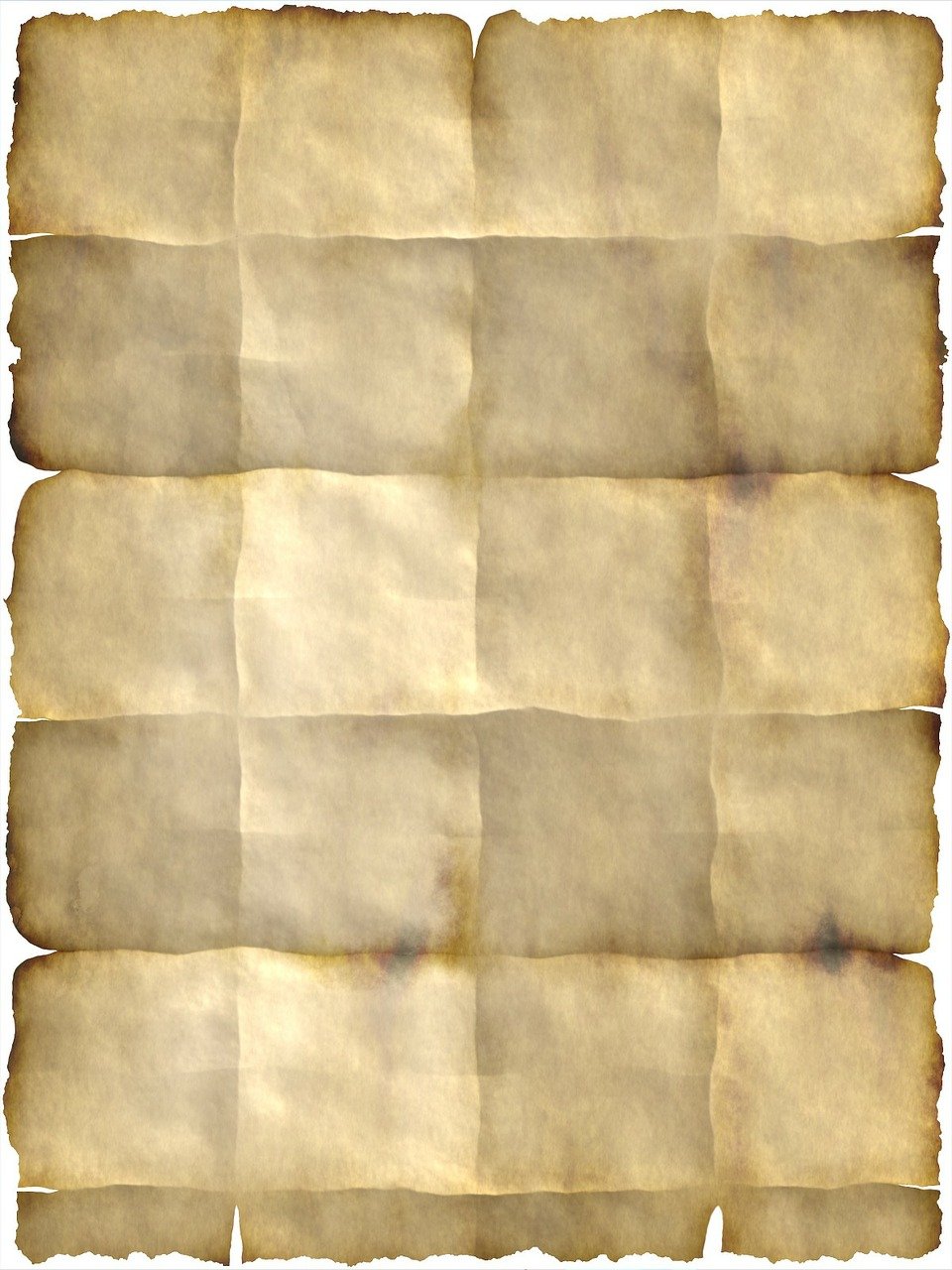 © Mat-nat.dk
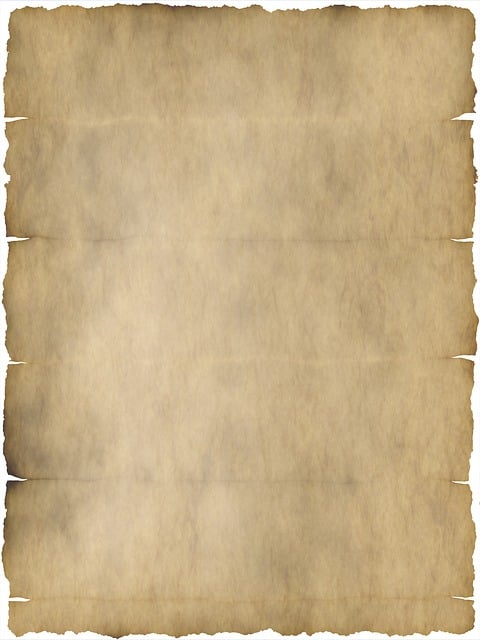 Gul
© Mat-nat.dk
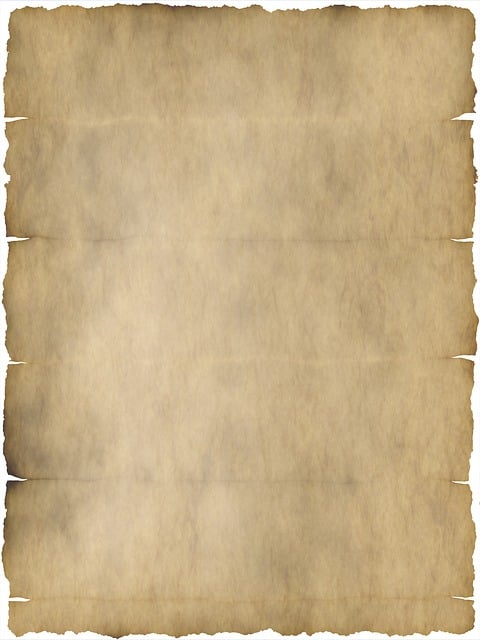 G
G = er antallet af afgange i Opgave: Afgange 2
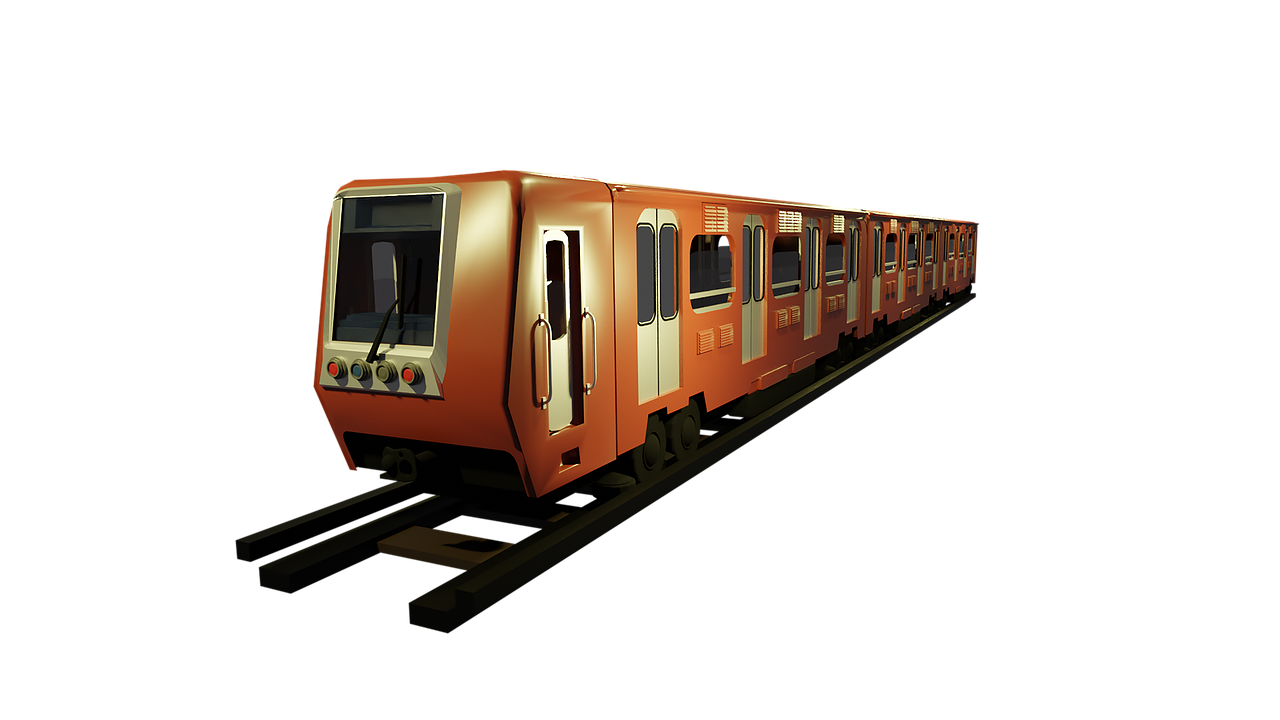 © Mat-nat.dk
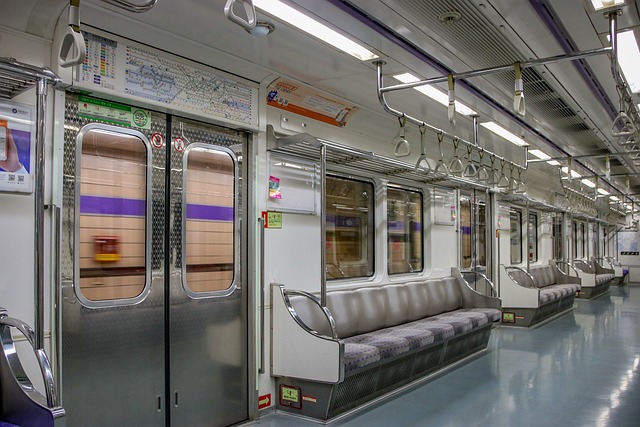 Vogn 2.1 venstre
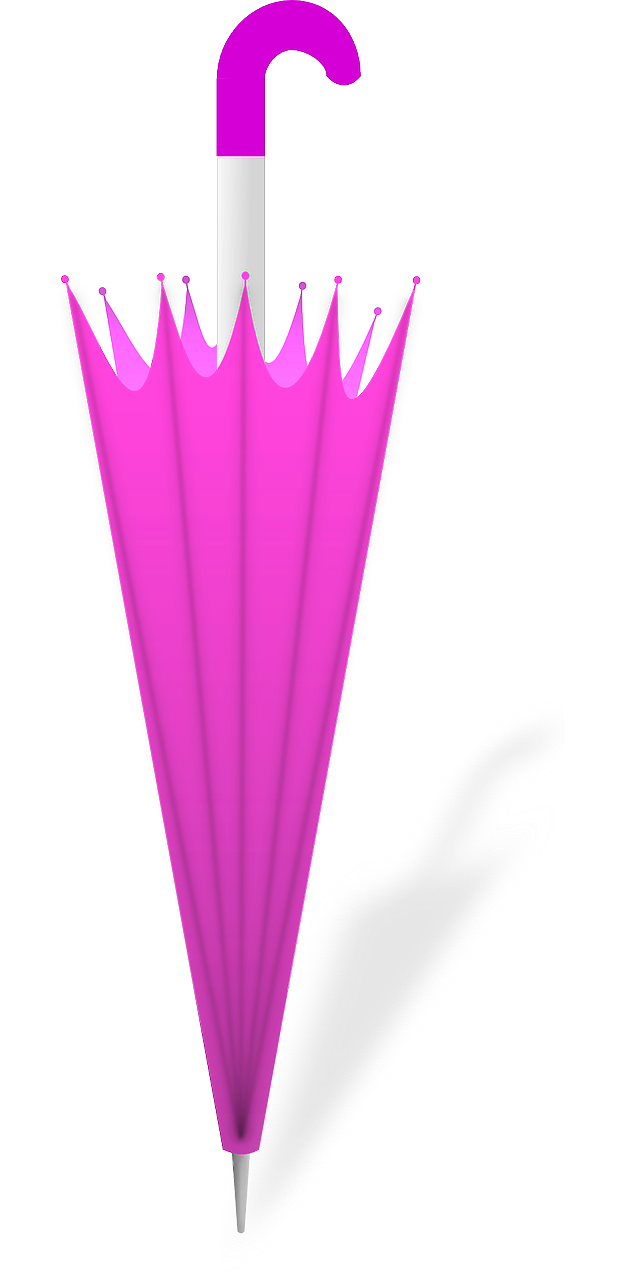 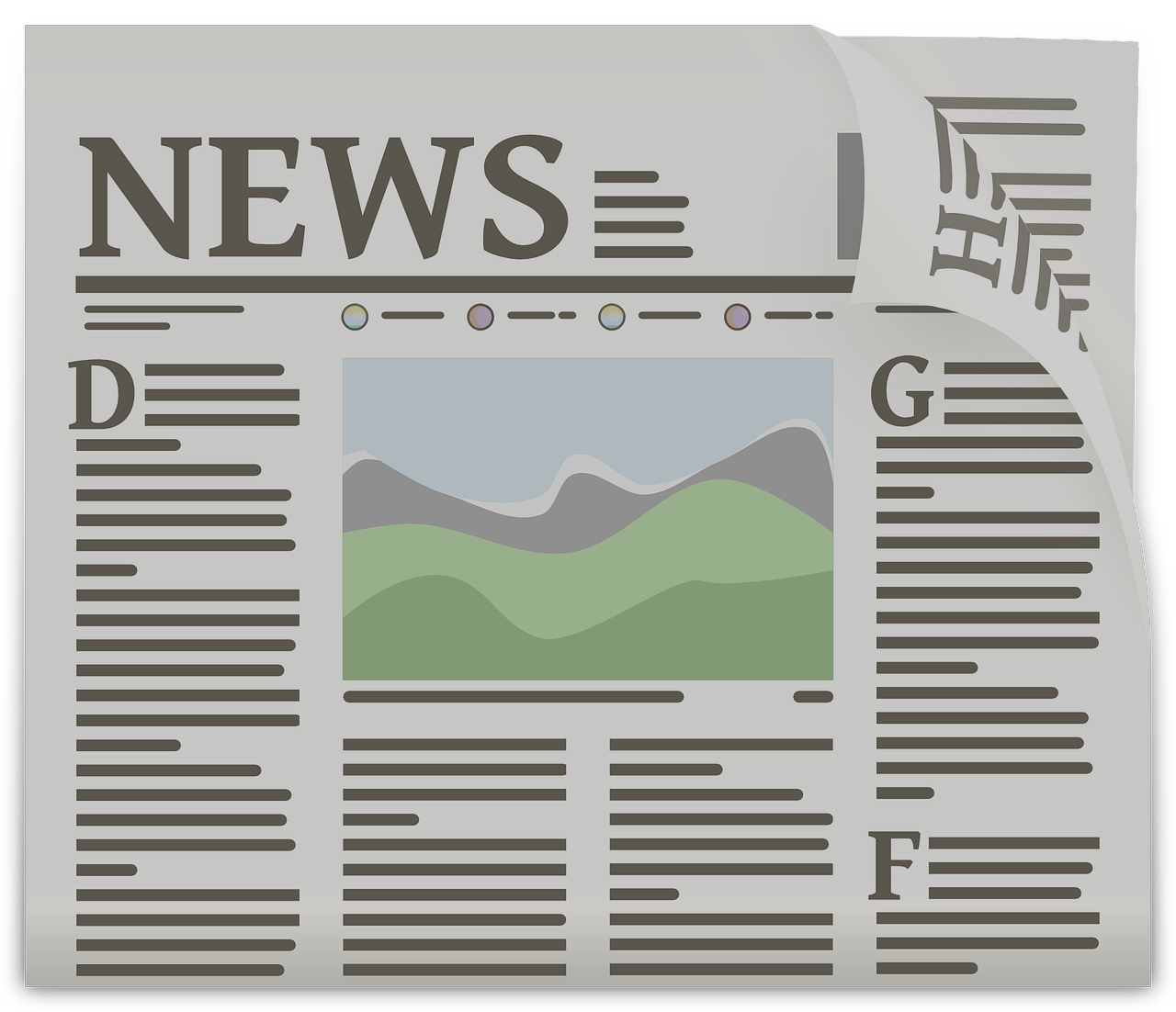 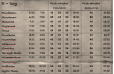 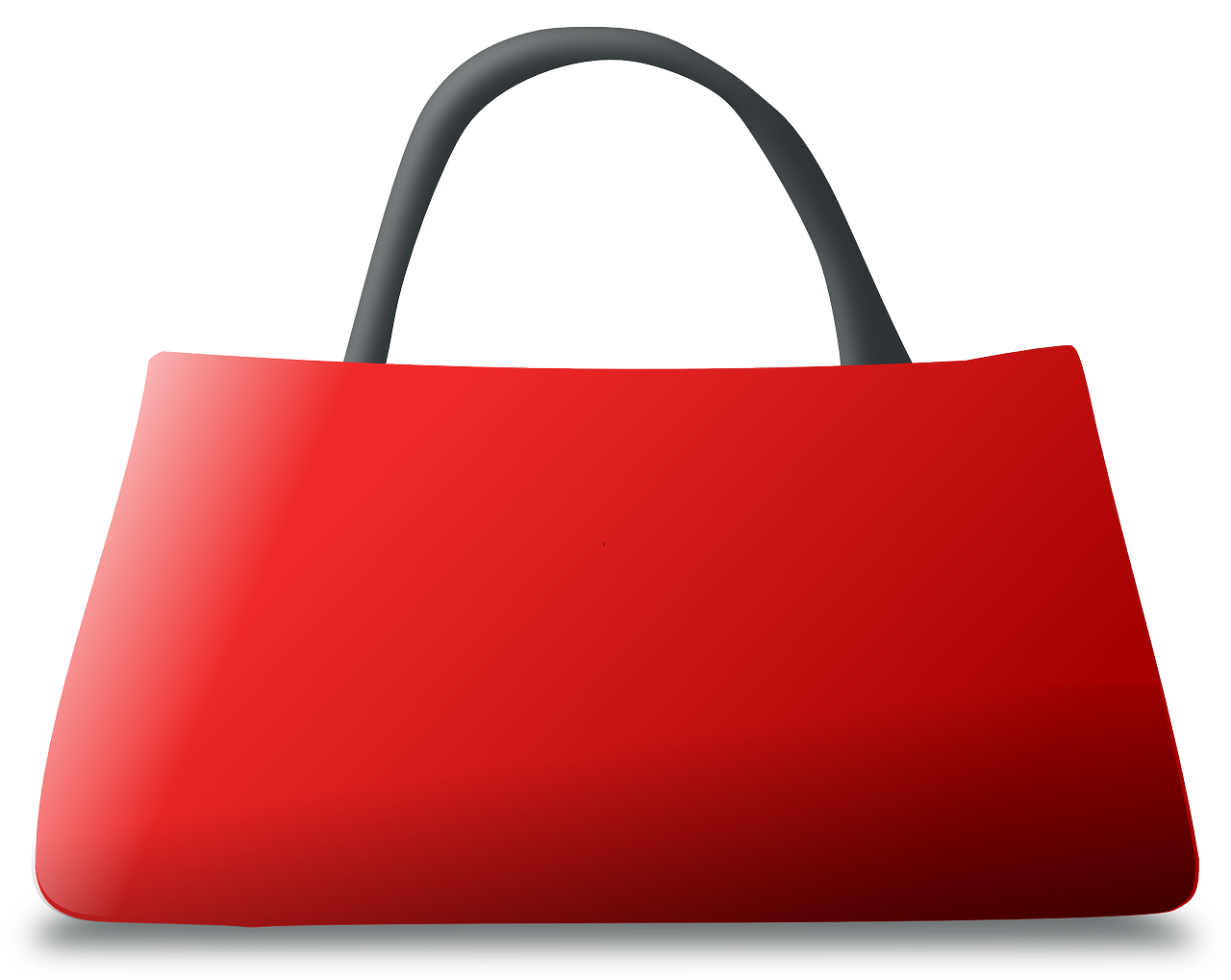 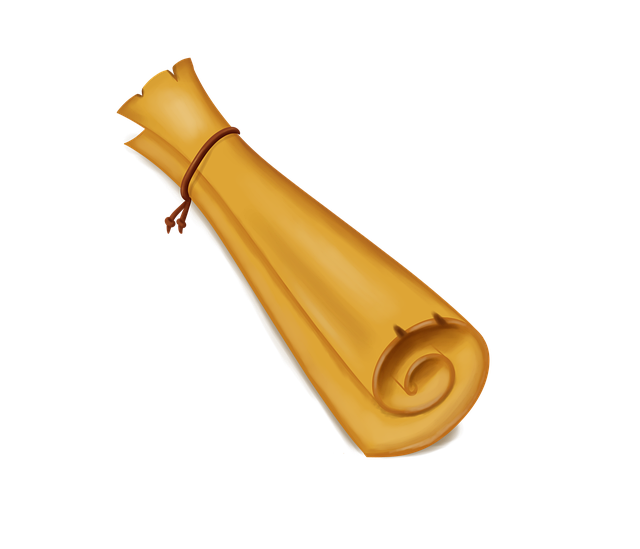 © Mat-nat.dk
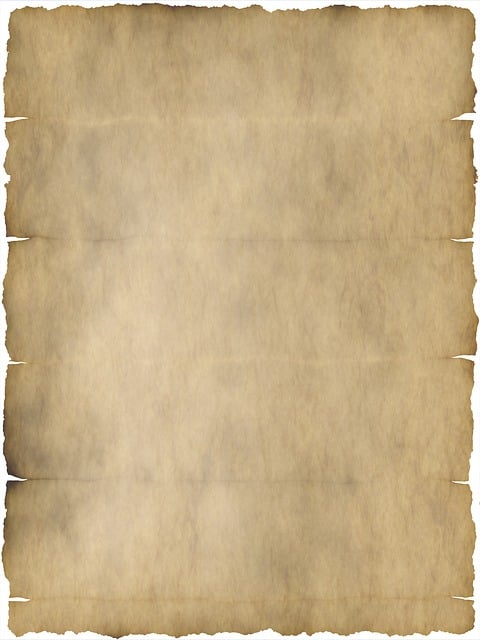 Køreplan H-tog
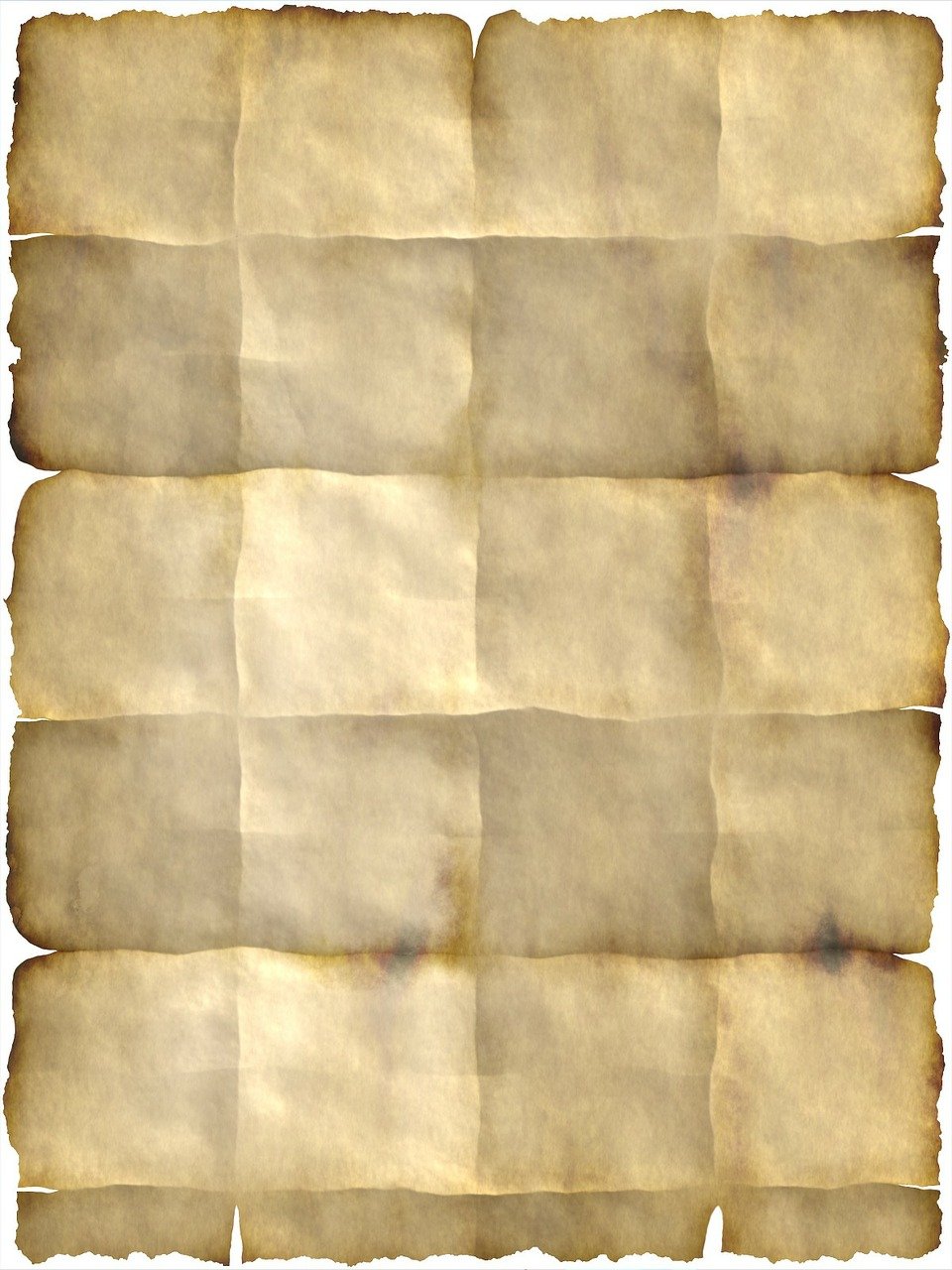 © Mat-nat.dk
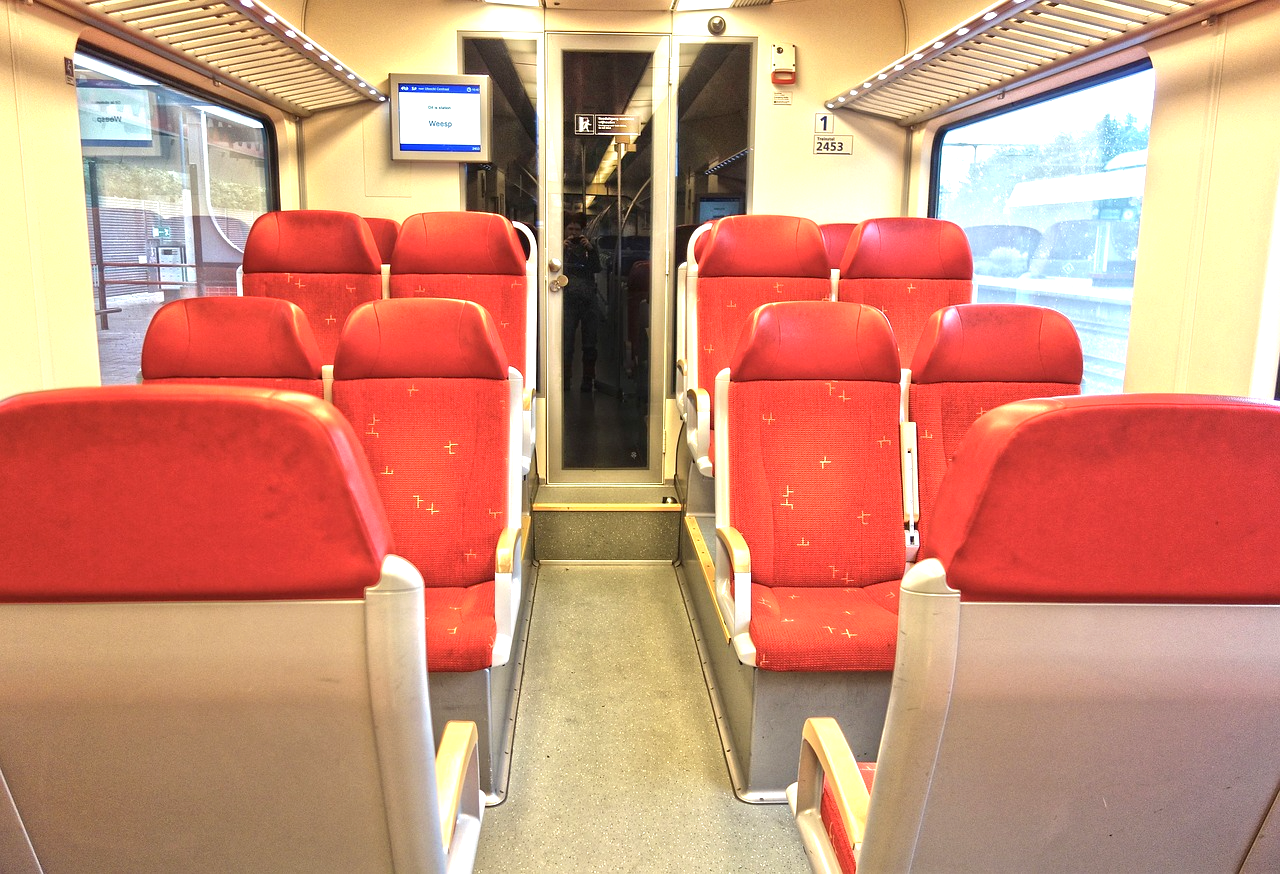 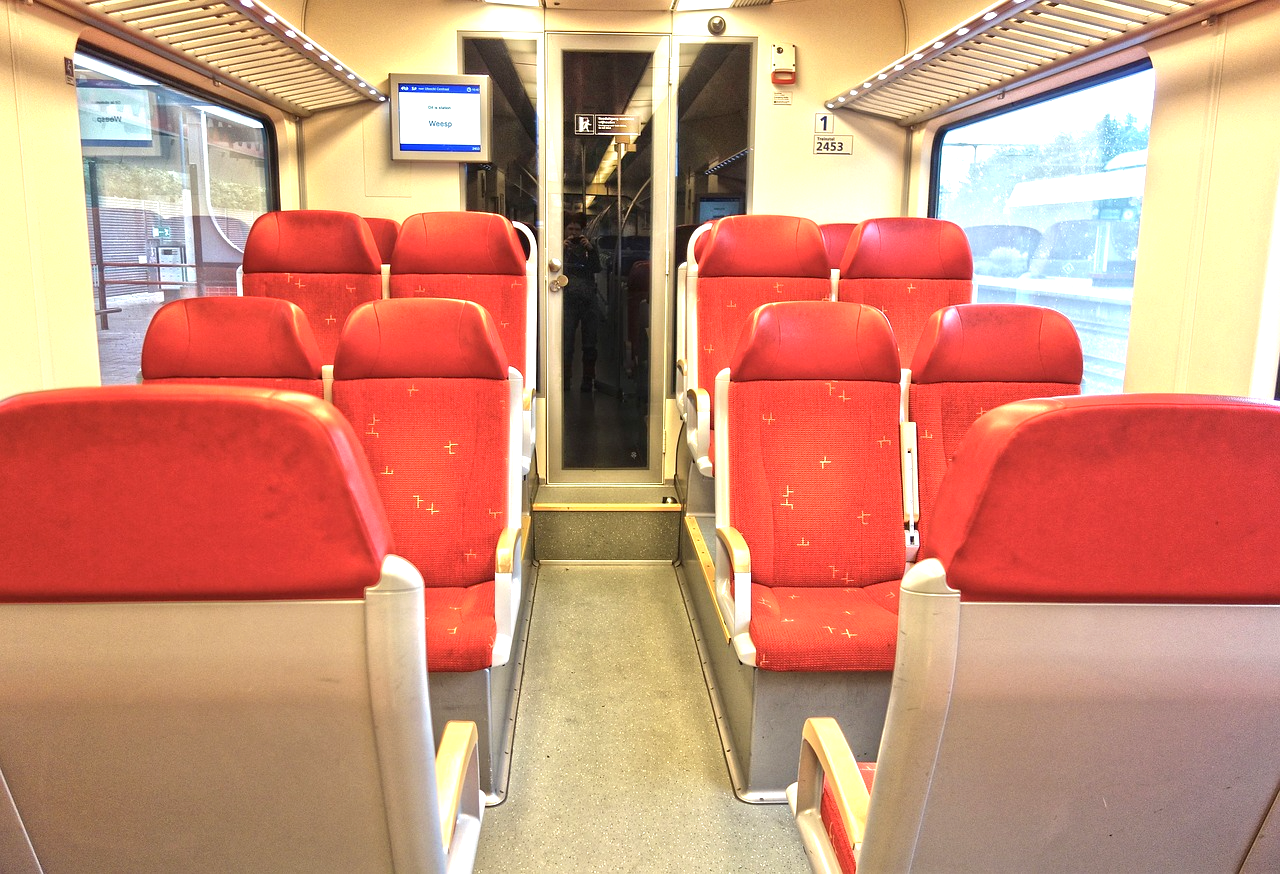 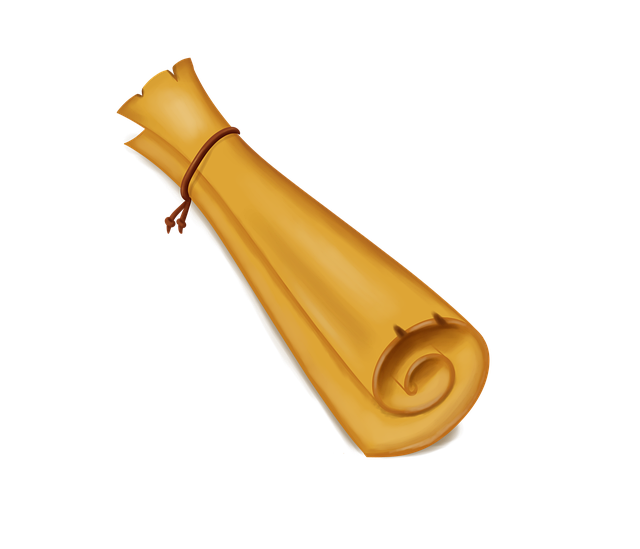 Taske
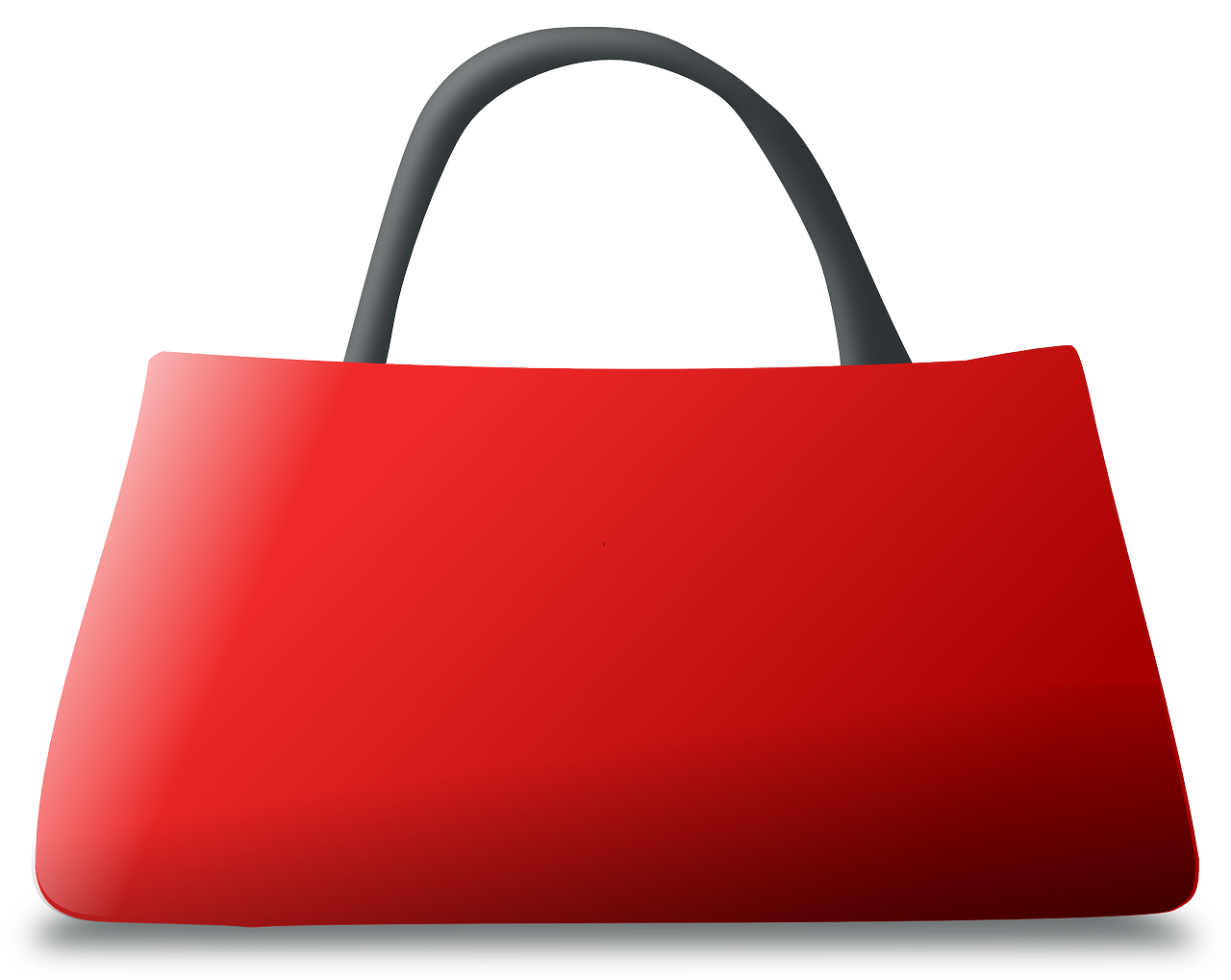 © Mat-nat.dk
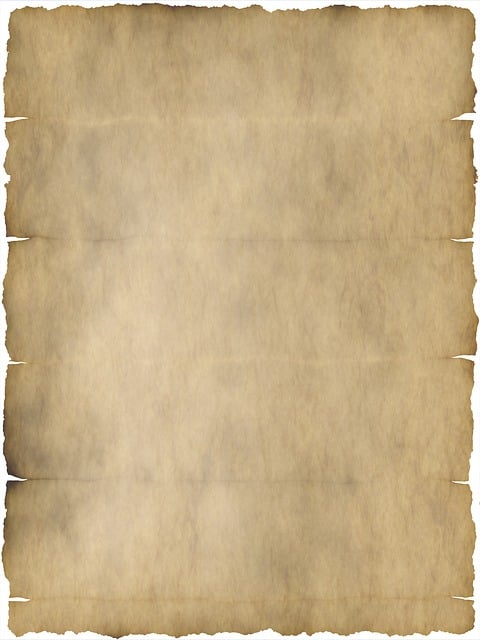 Opgave: Afgange 2
Du tager H-toget fra Brambleton i tidsrummet 15:45-22:15. Der er flere afgange at vælge imellem.

Spørgsmål:

Hvor mange togafgange fra Brambleton har H-toget i den pågældende periode?
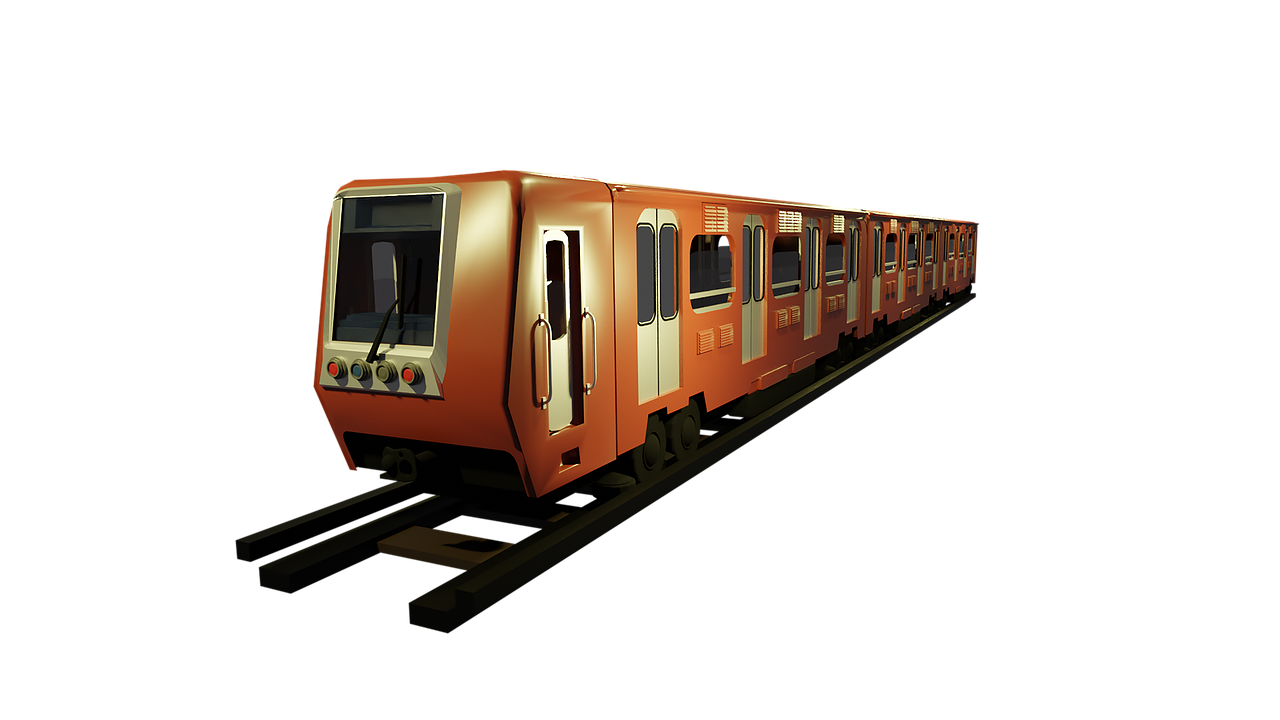 © Mat-nat.dk
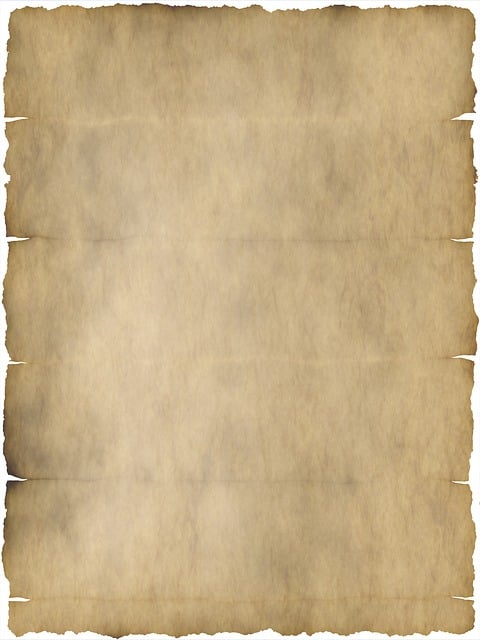 M
M = er minuttaller i klokkeslættet i Opgave: Ankomst
:
© Mat-nat.dk
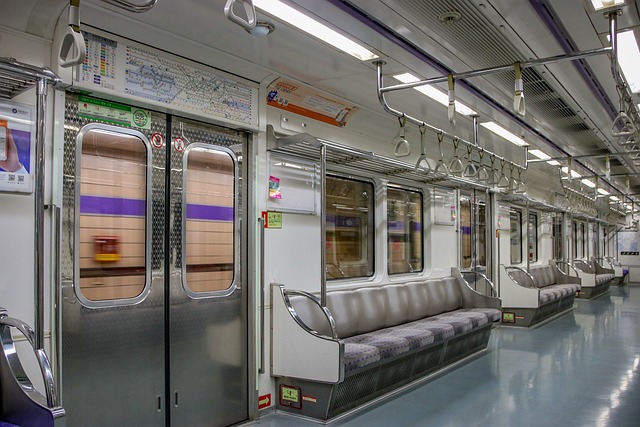 Vogn 2.1 - højre
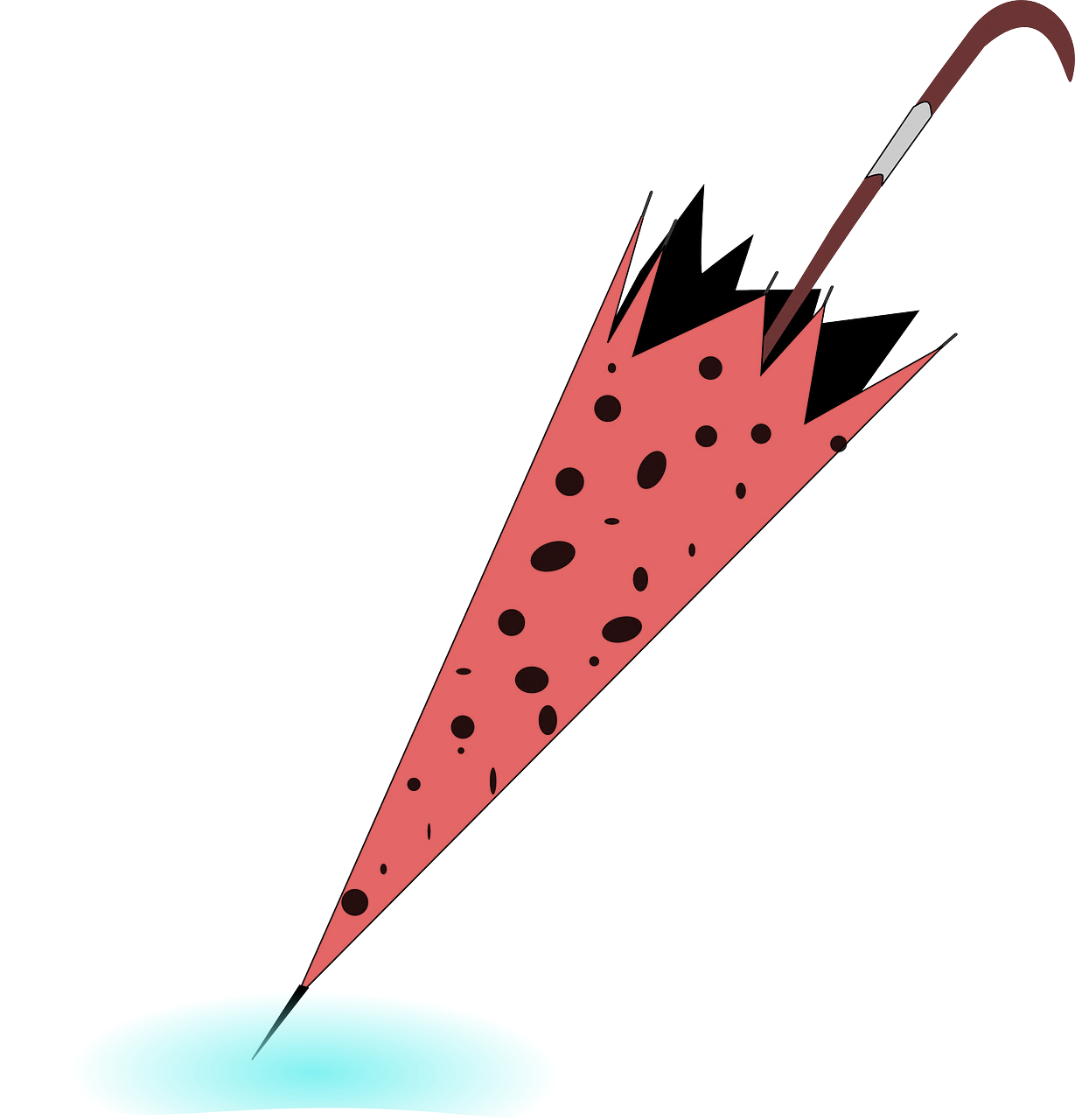 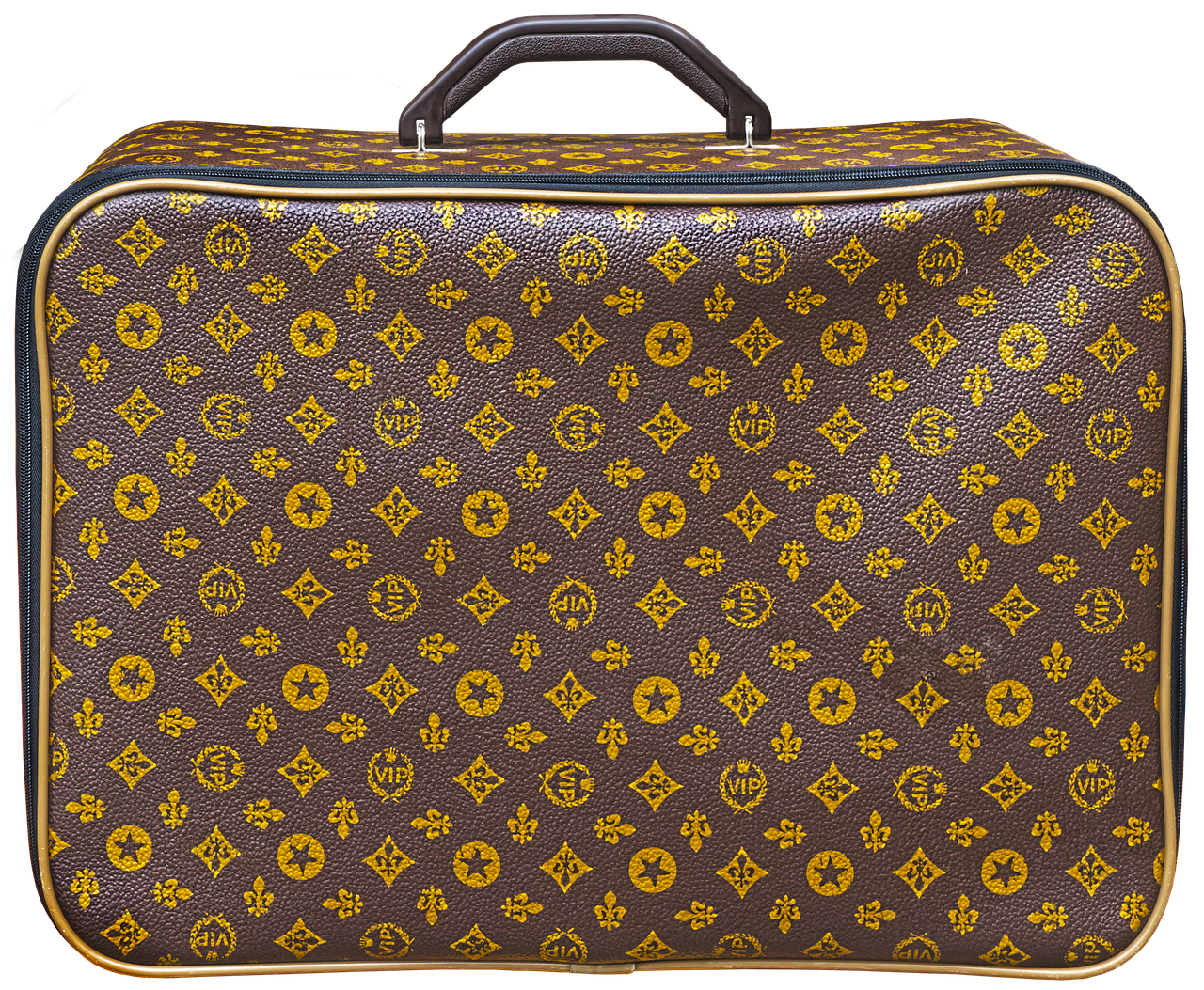 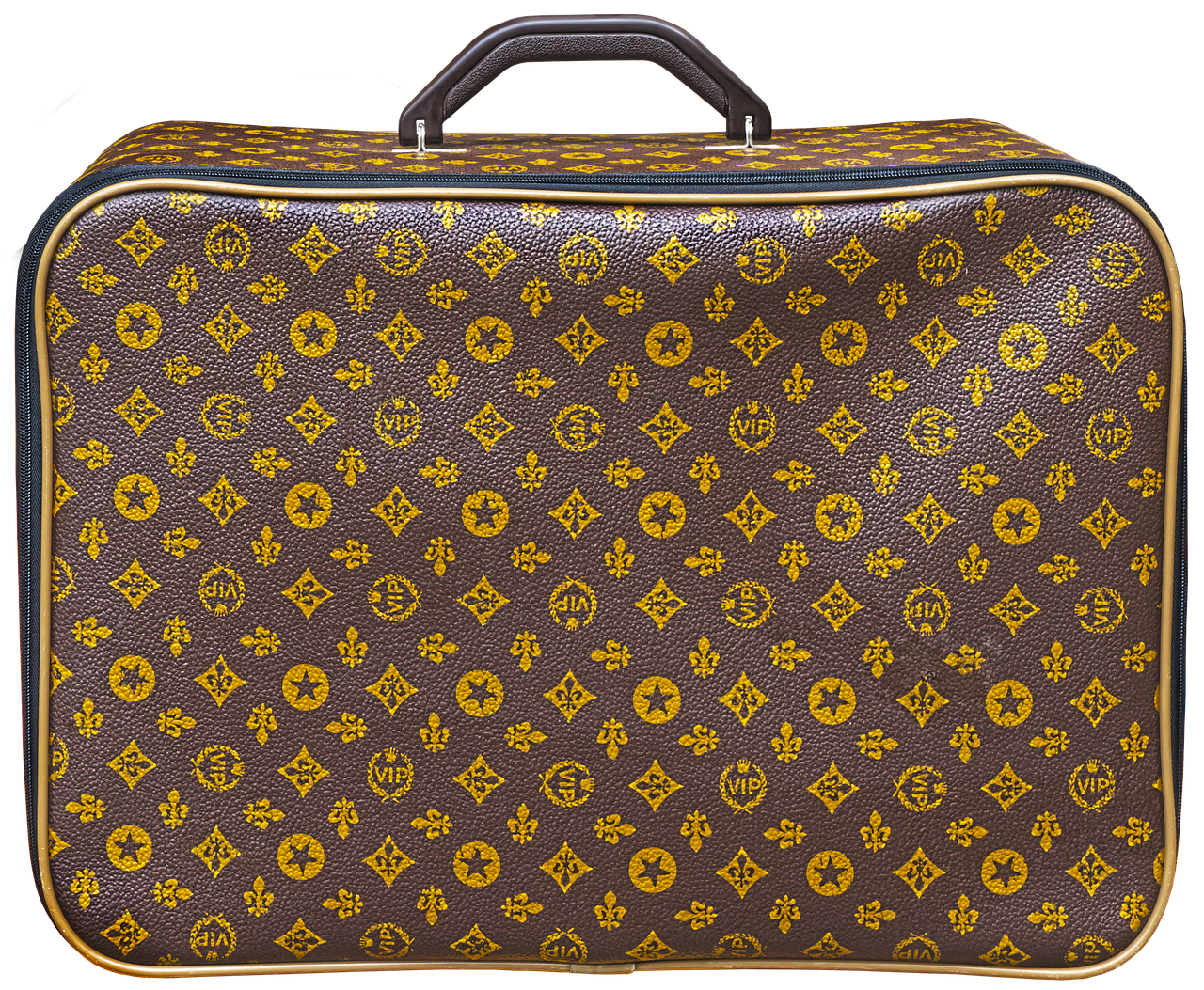 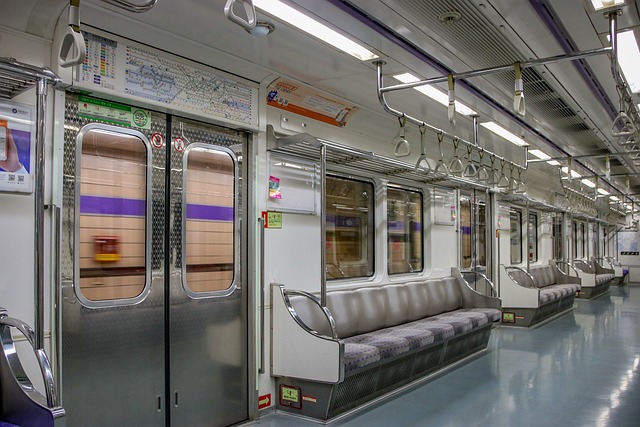 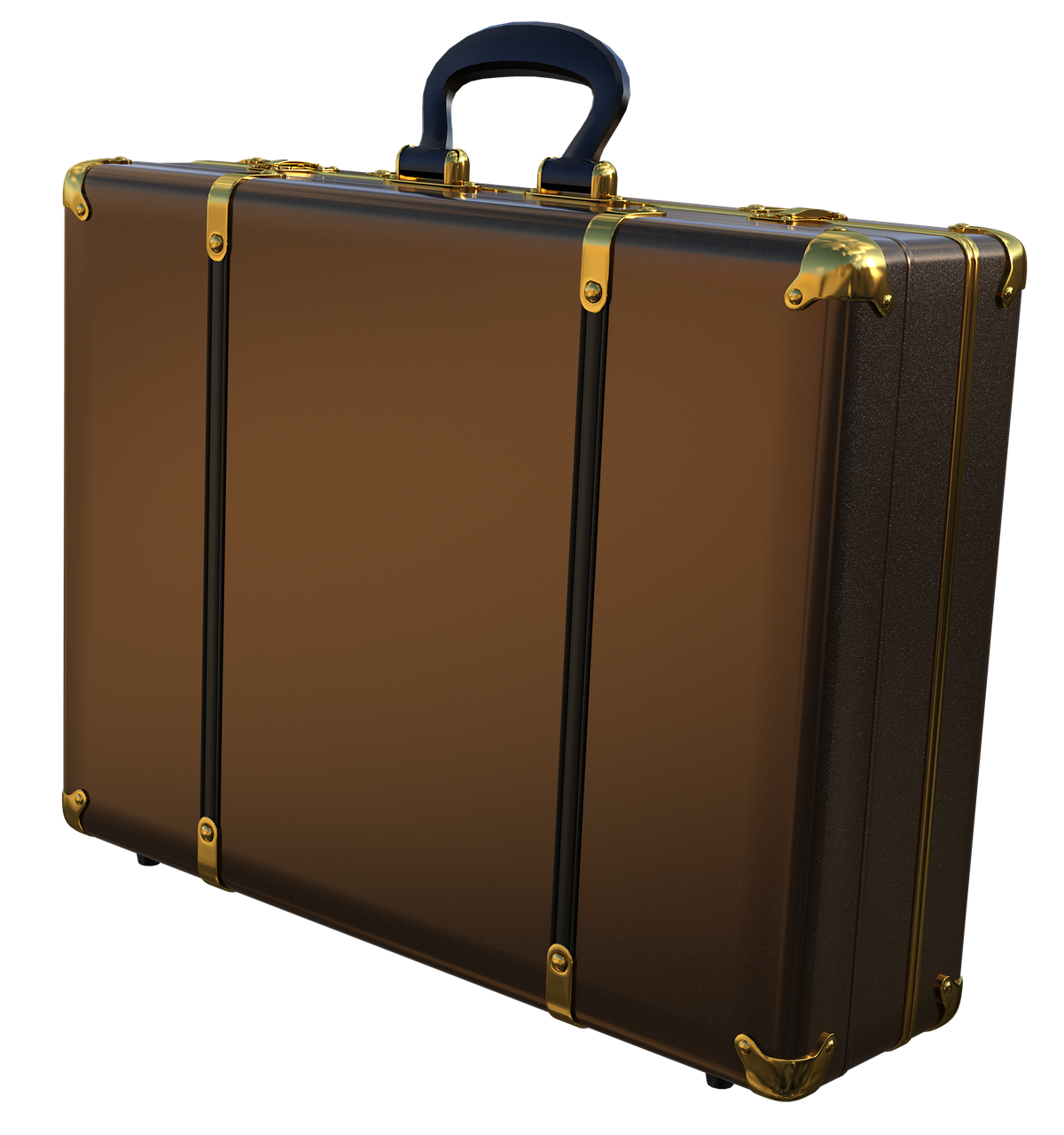 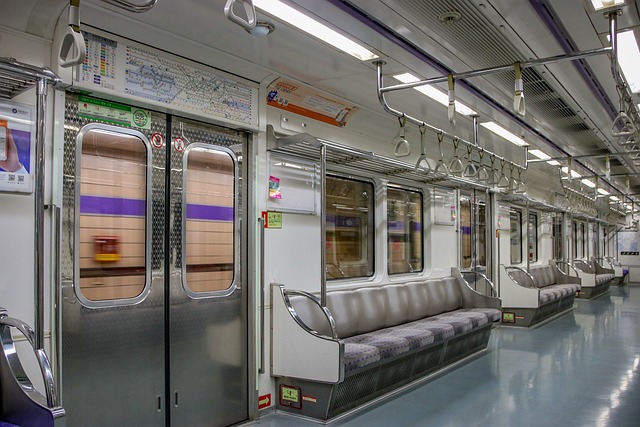 © Mat-nat.dk
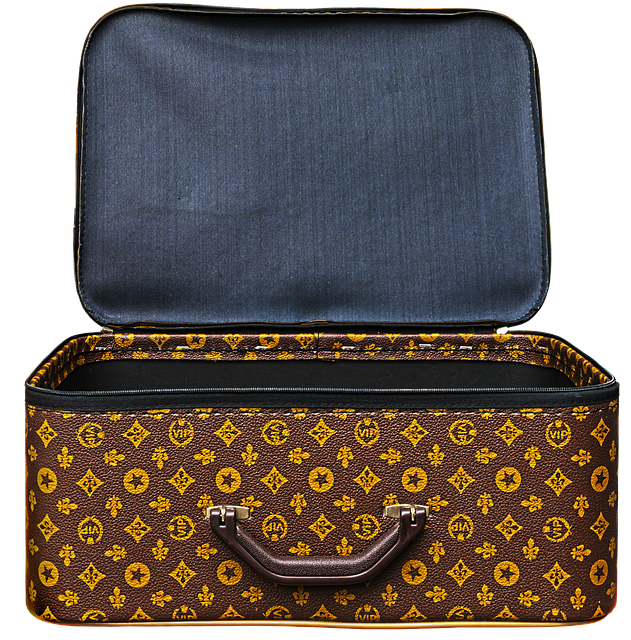 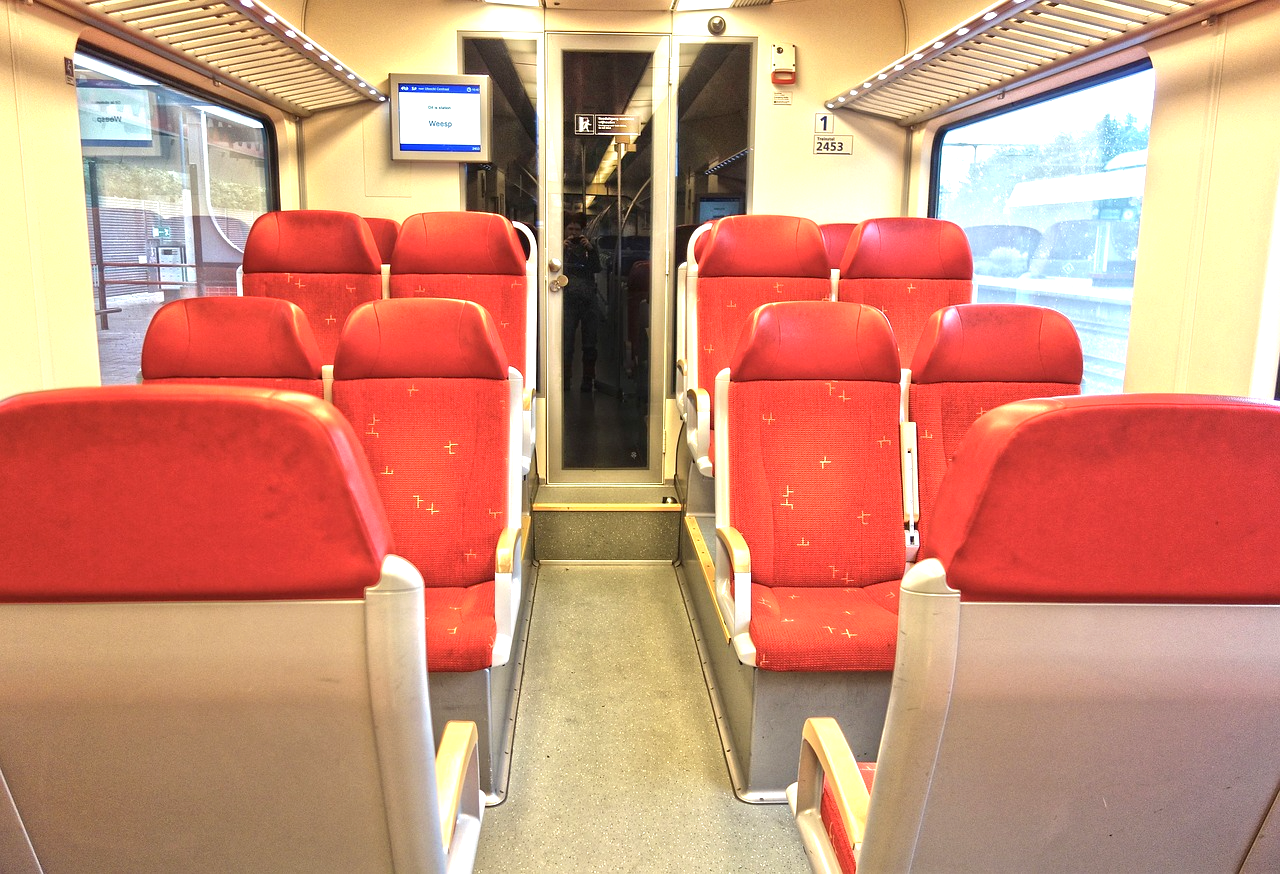 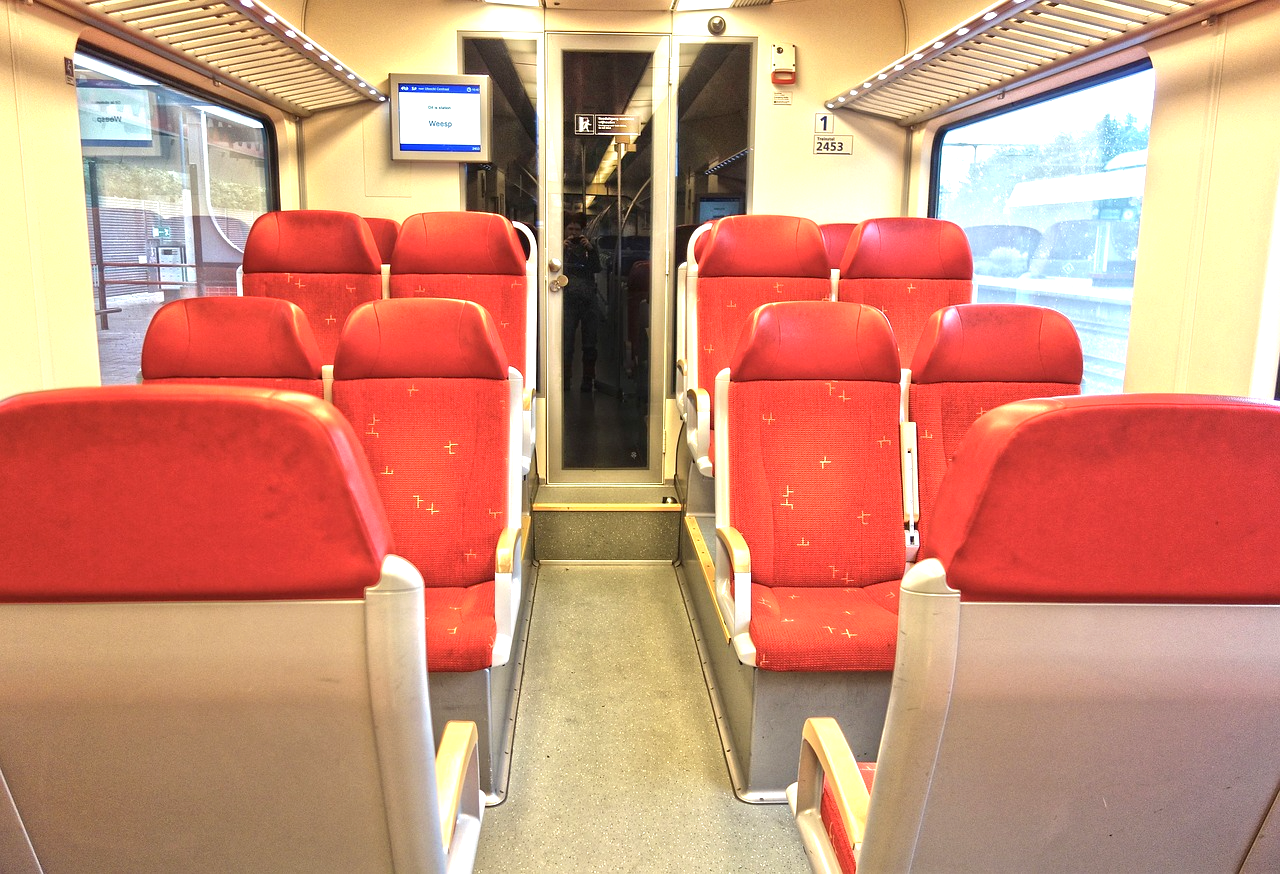 kuffert1
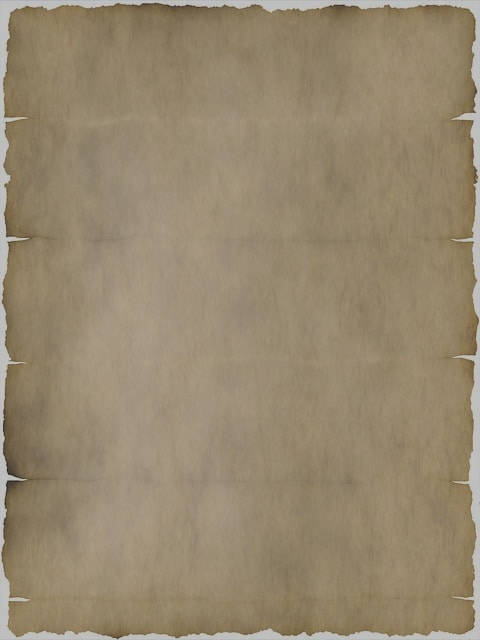 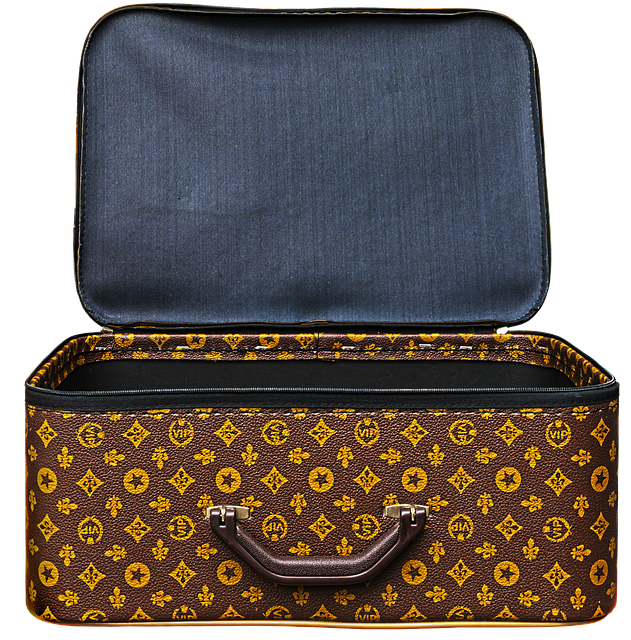 © Mat-nat.dk
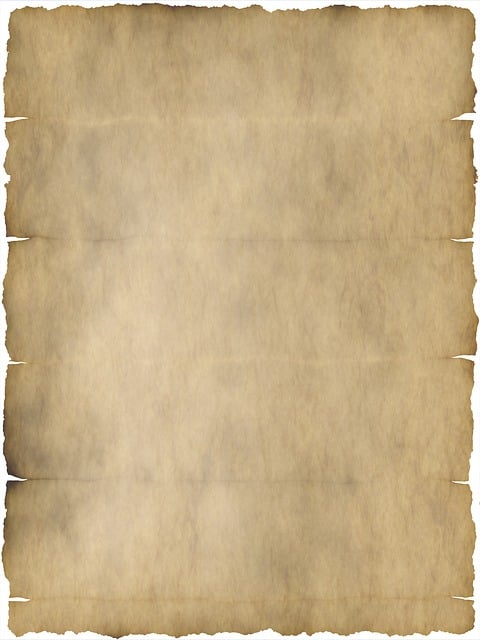 I
I = er antallet af minutter i Opgave: Togkapløbet
(hele antal minutter)
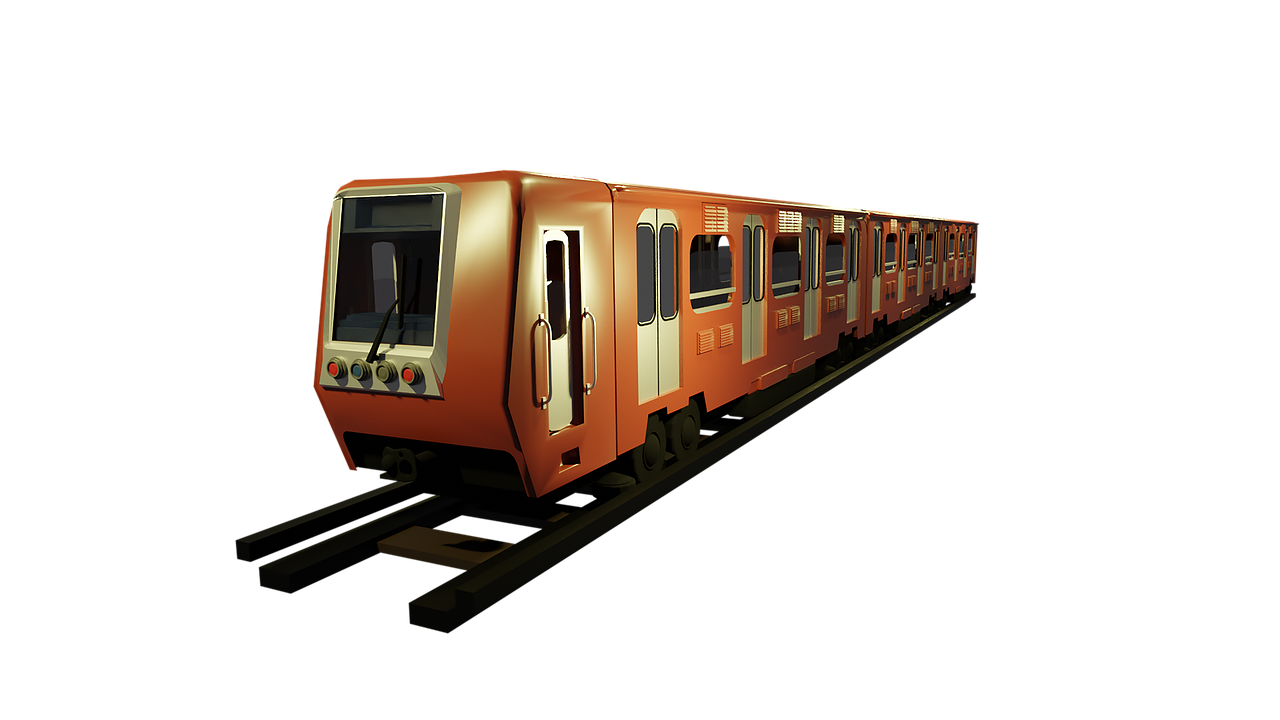 © Mat-nat.dk
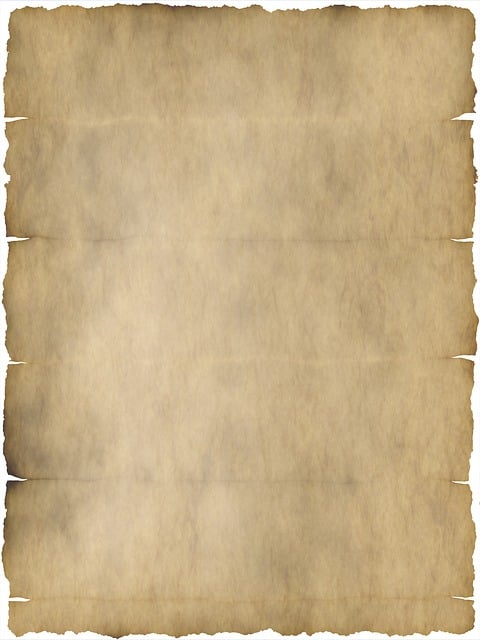 Orange
© Mat-nat.dk
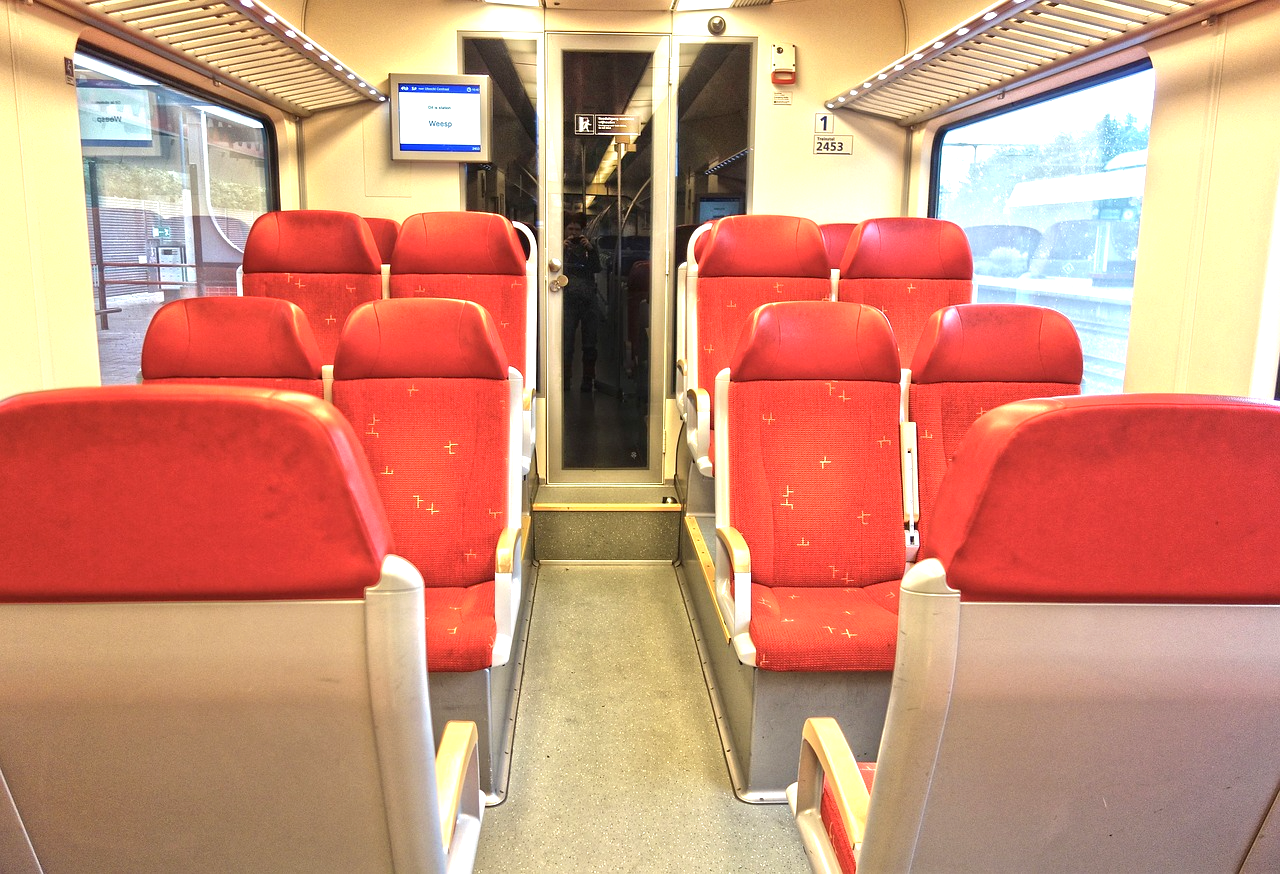 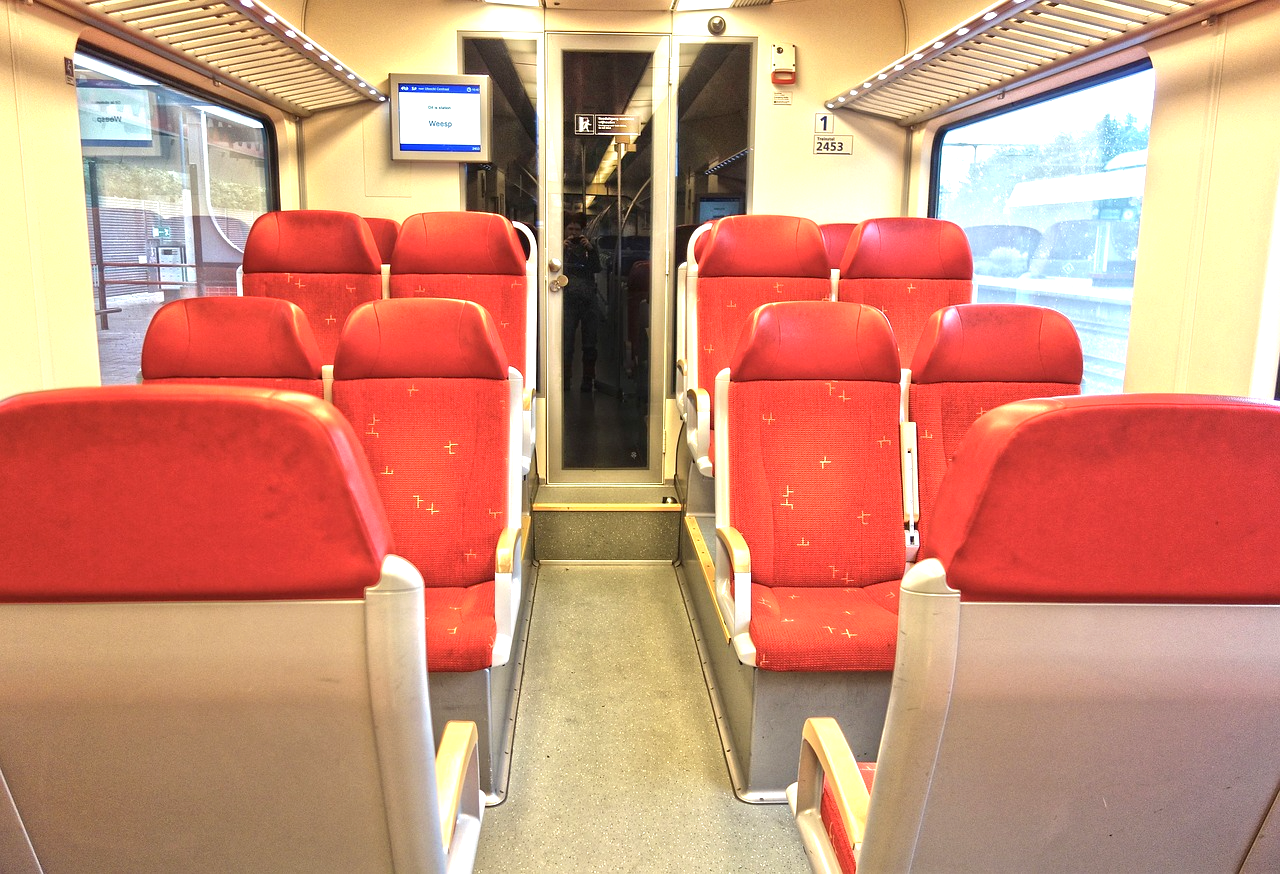 Kuffert1 1
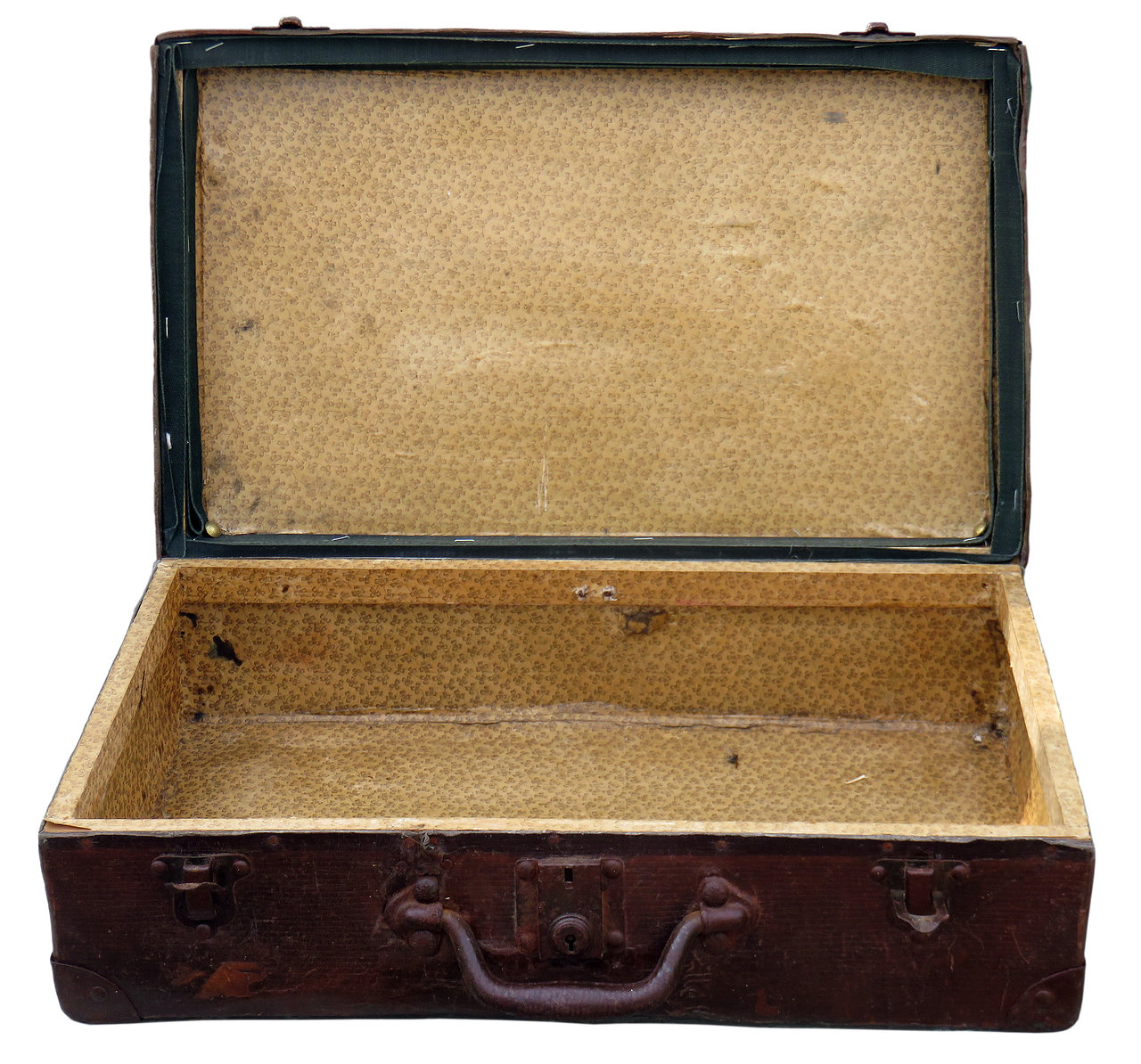 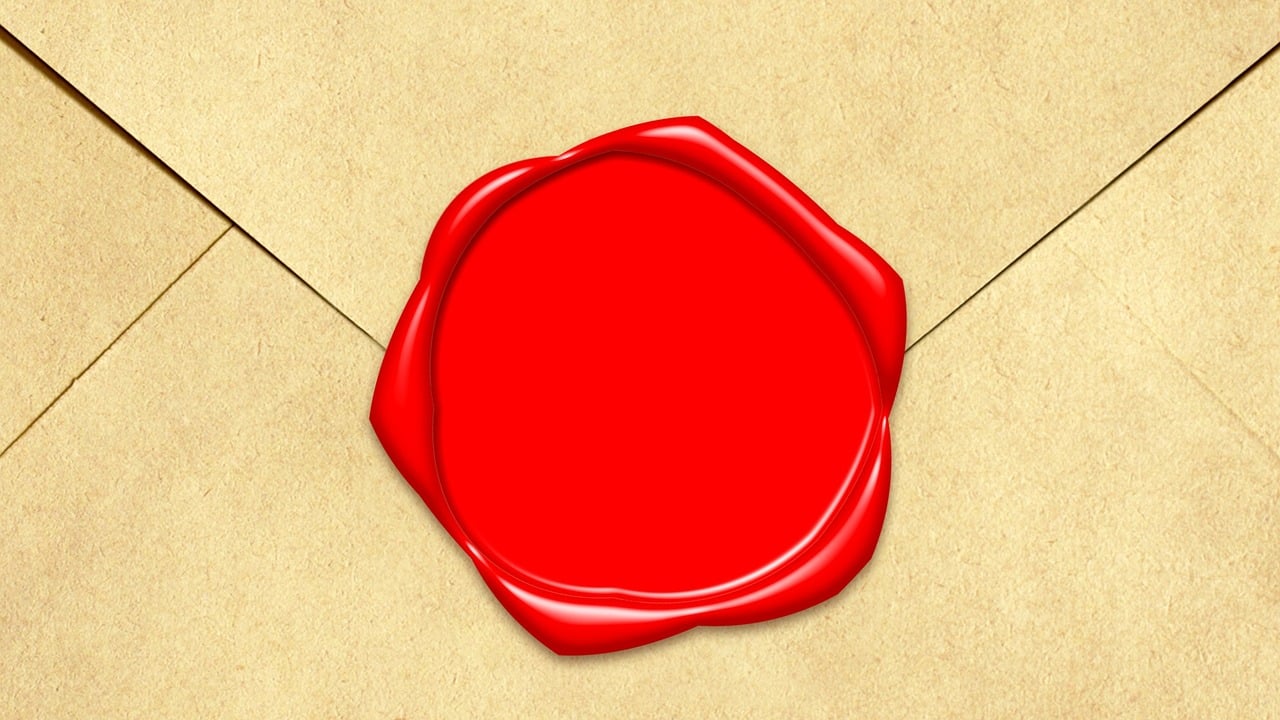 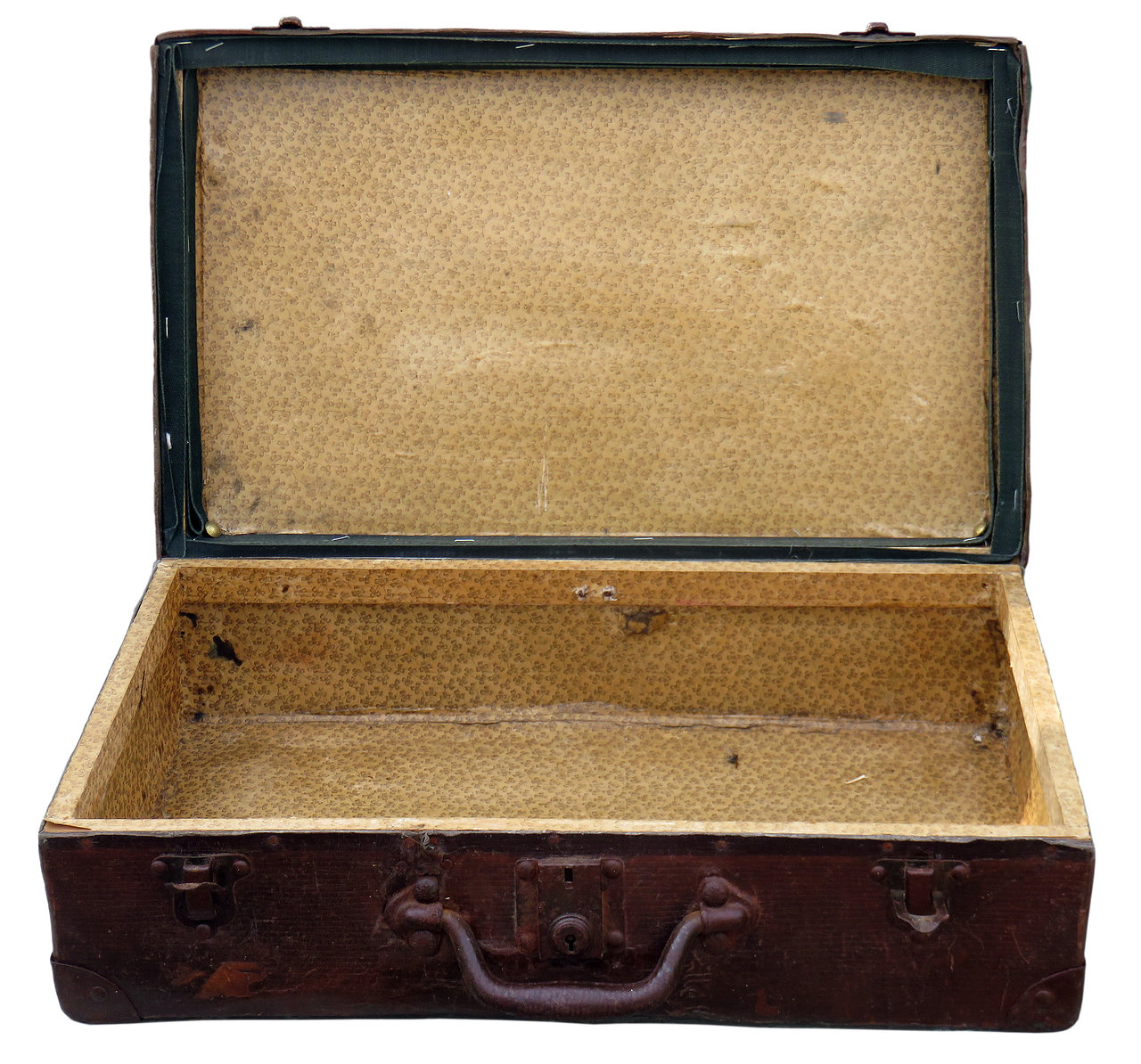 © Mat-nat.dk
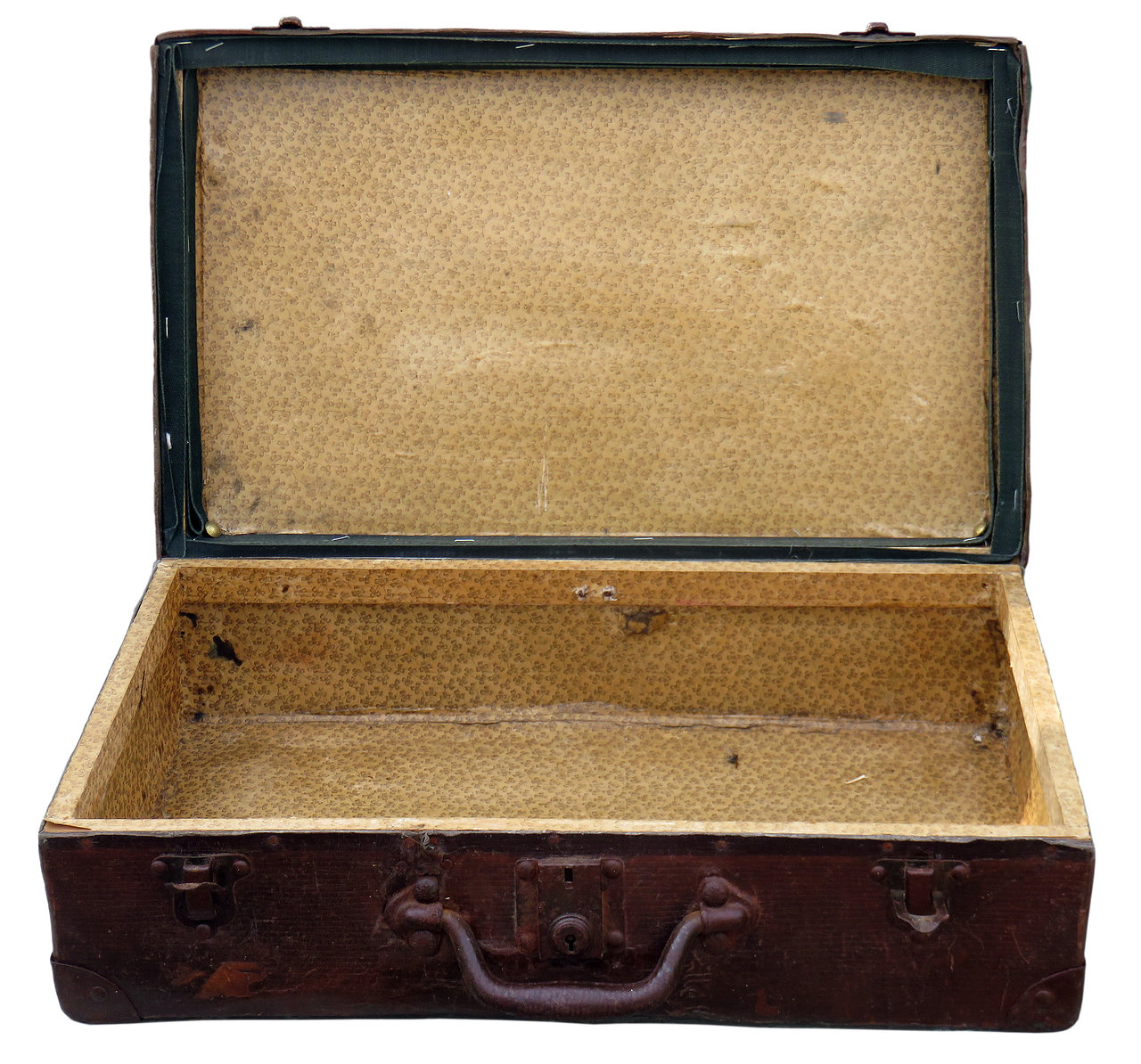 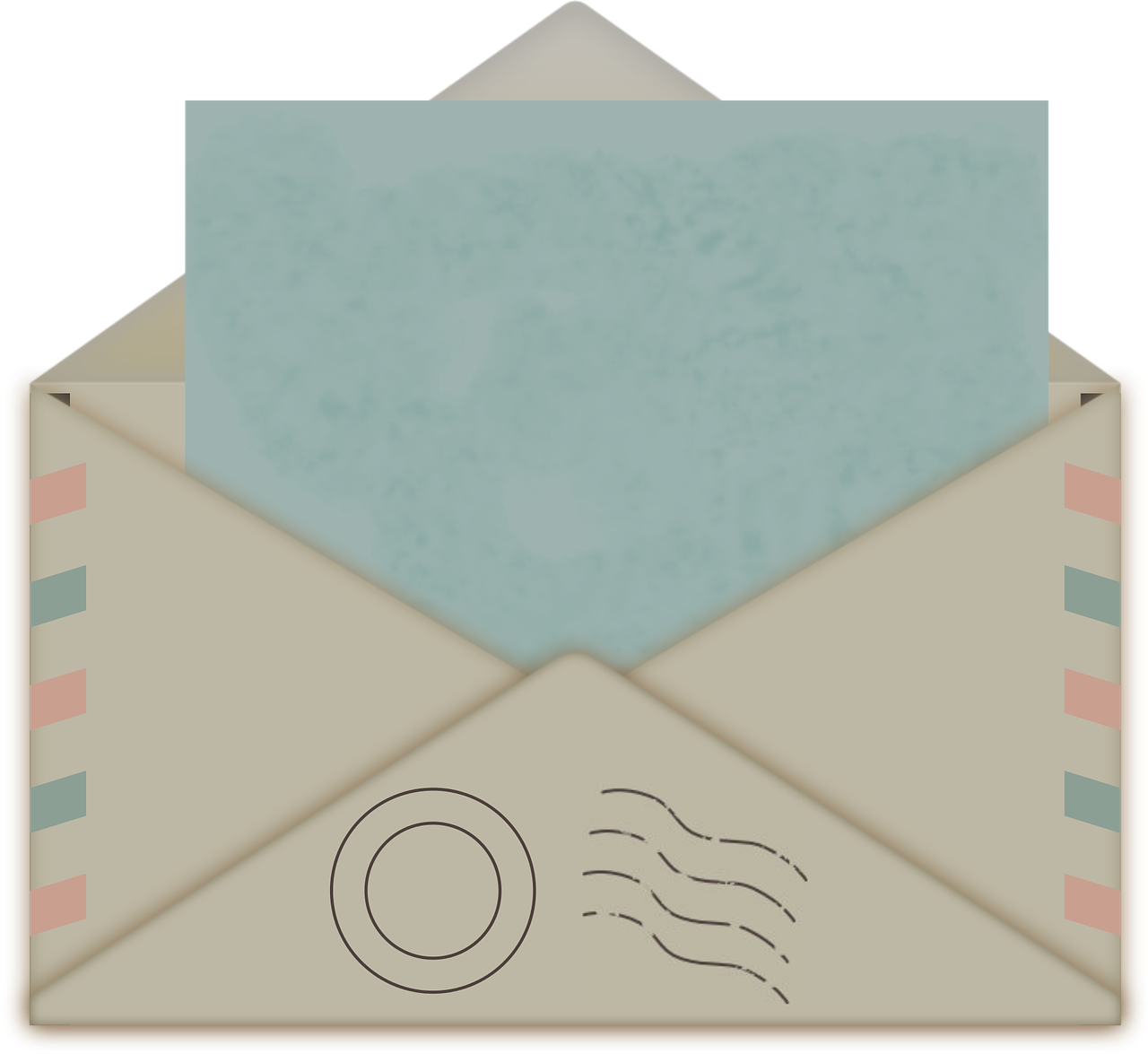 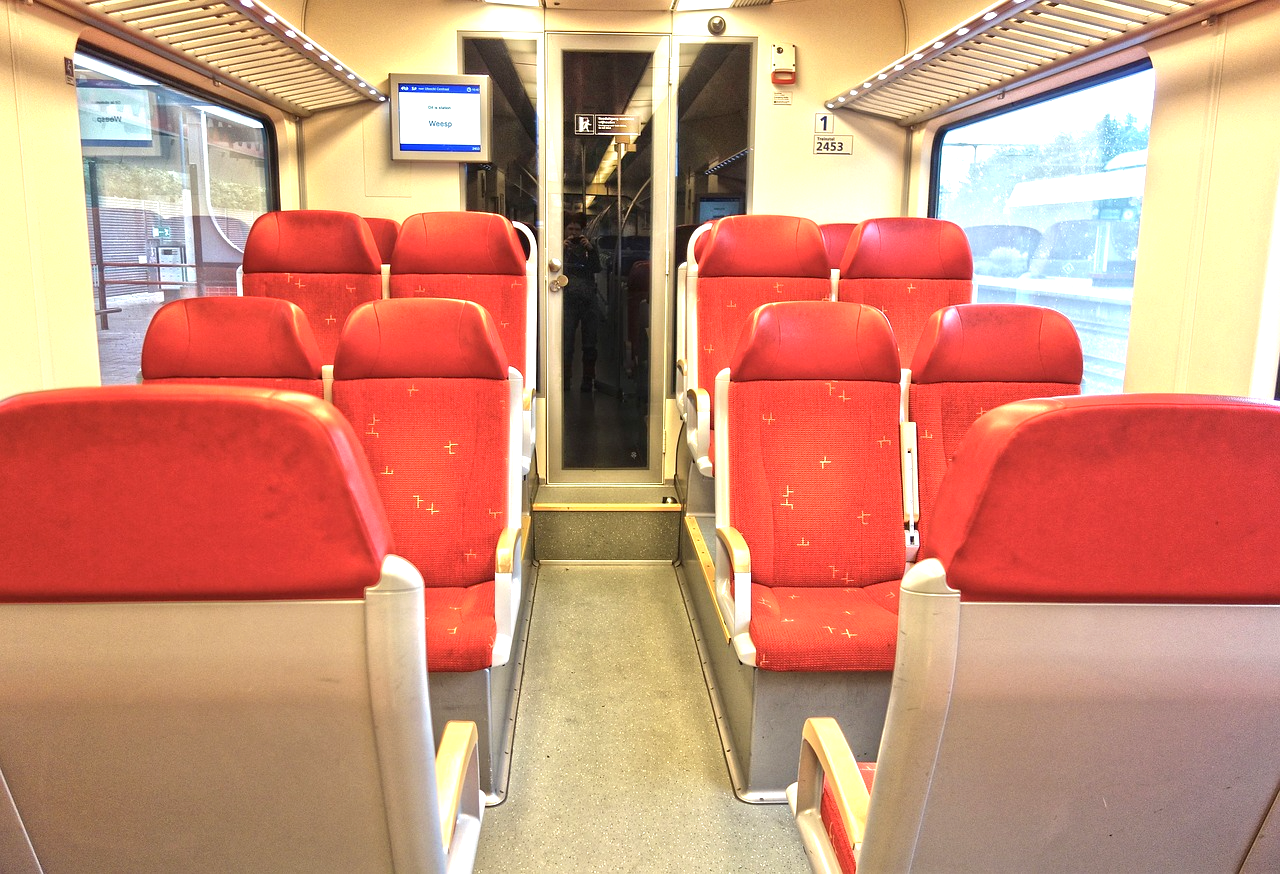 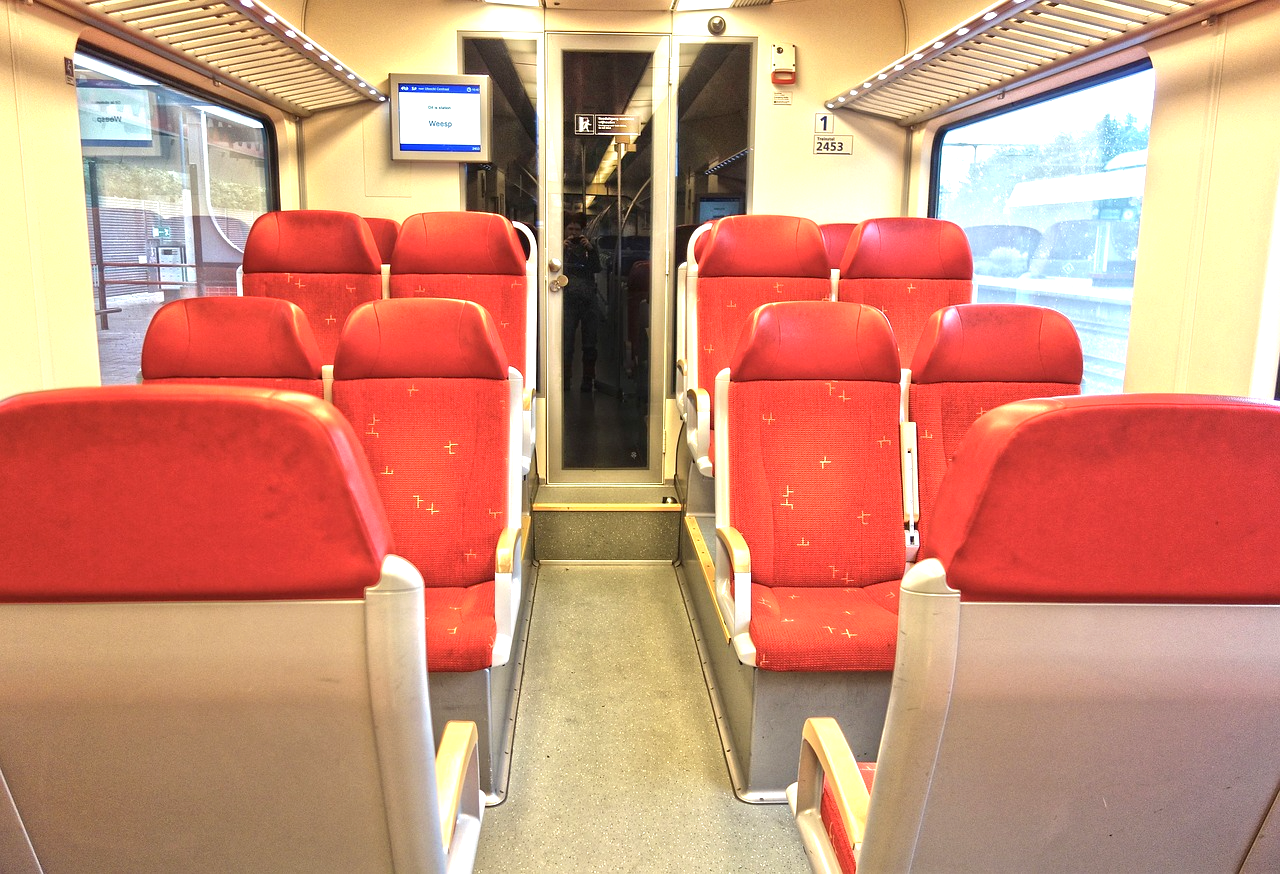 Kuffert1 1 brev
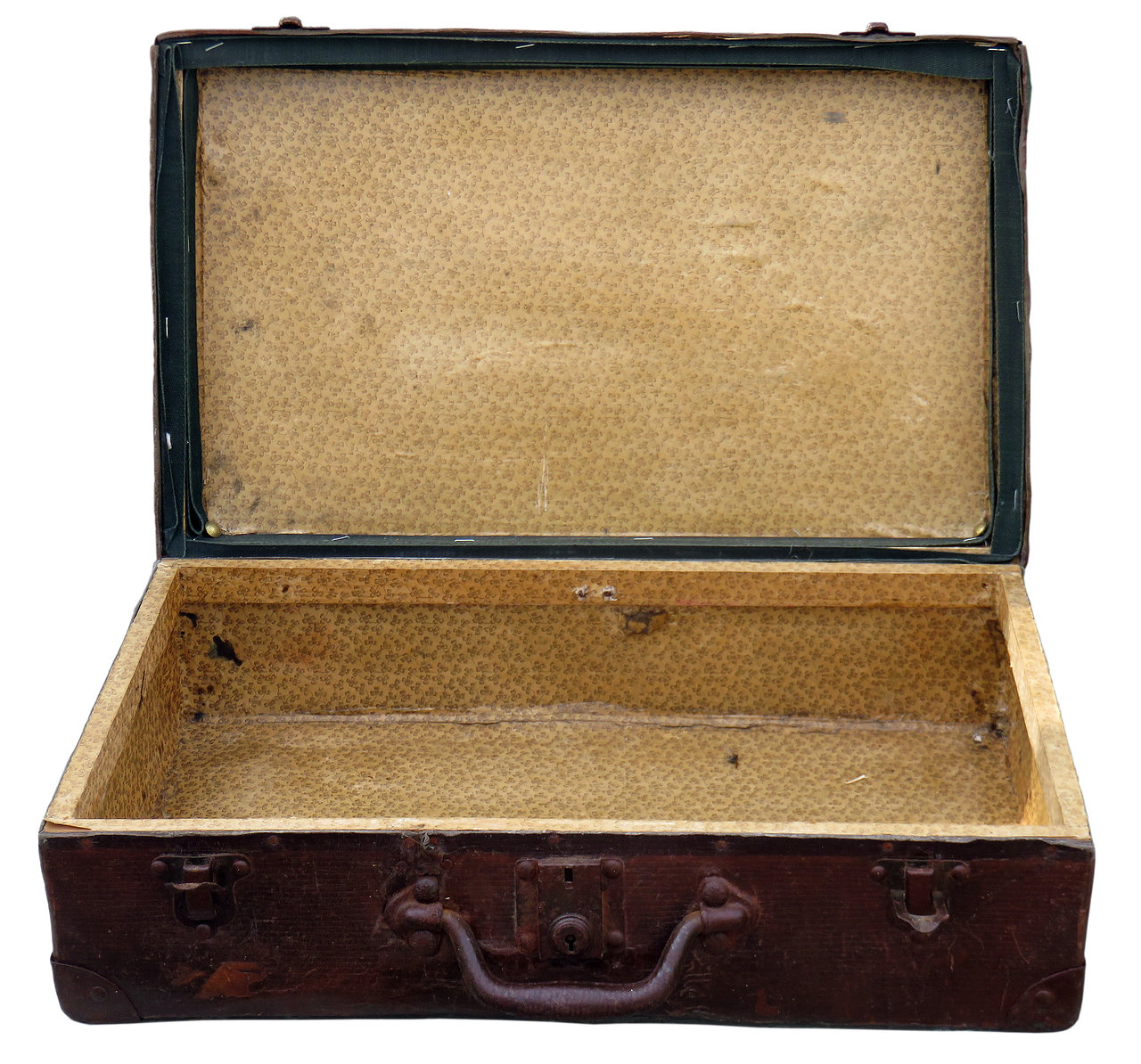 © Mat-nat.dk
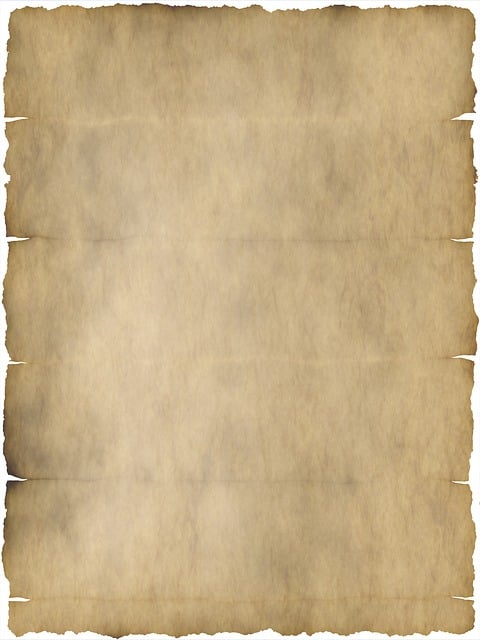 Opgave: Ankomst
Forestil dig, at Du tager toget fra Pines kl. 20:19. Du skal stå af i Thornridge.
Der er 6 stationer, hvor toget skal stoppe mellem Pines og Thornridge. Toget holder 2 minutter på hver station. Der er 108 km mellem de to byer. Når toget er i bevægelse kører det med en gennemsnitsfart over hele strækningen på 60 km/t.

Spørgsmål:
Hvad tid ankommer toget til Thornridge?
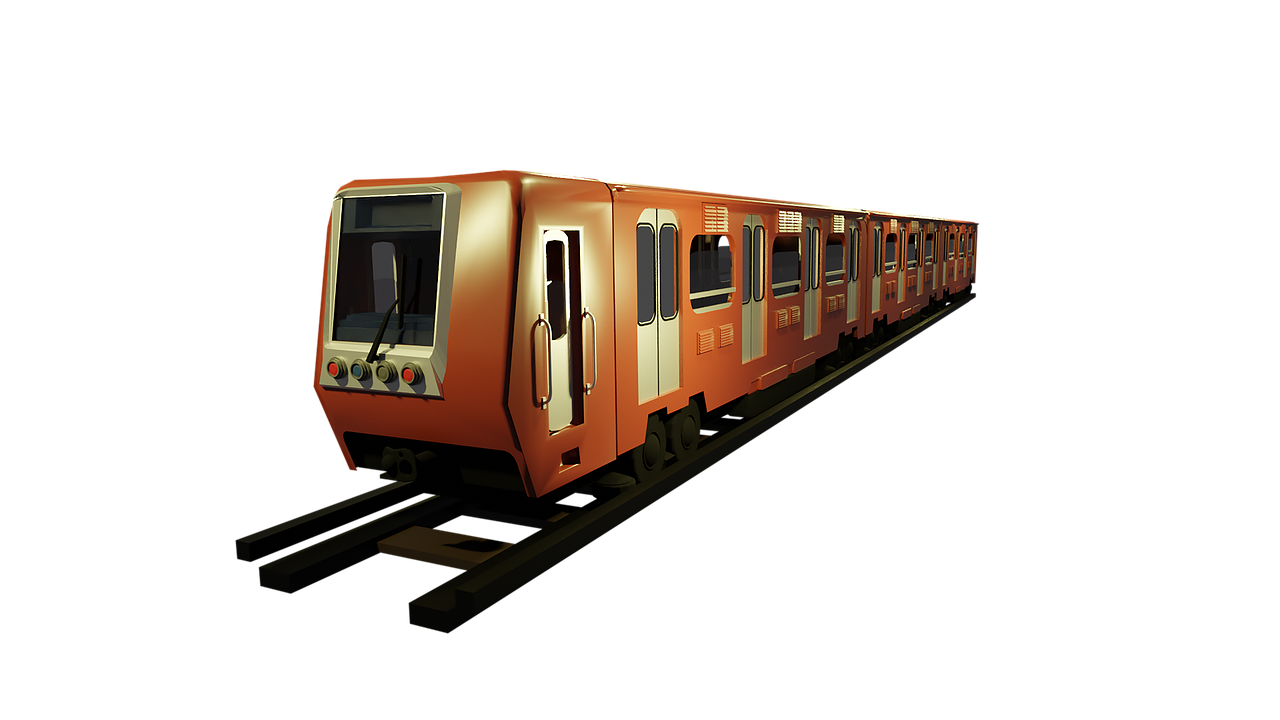 © Mat-nat.dk
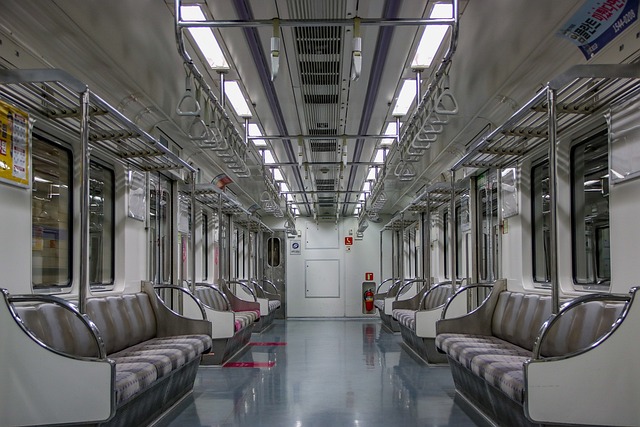 Vogn 2.2
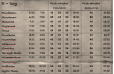 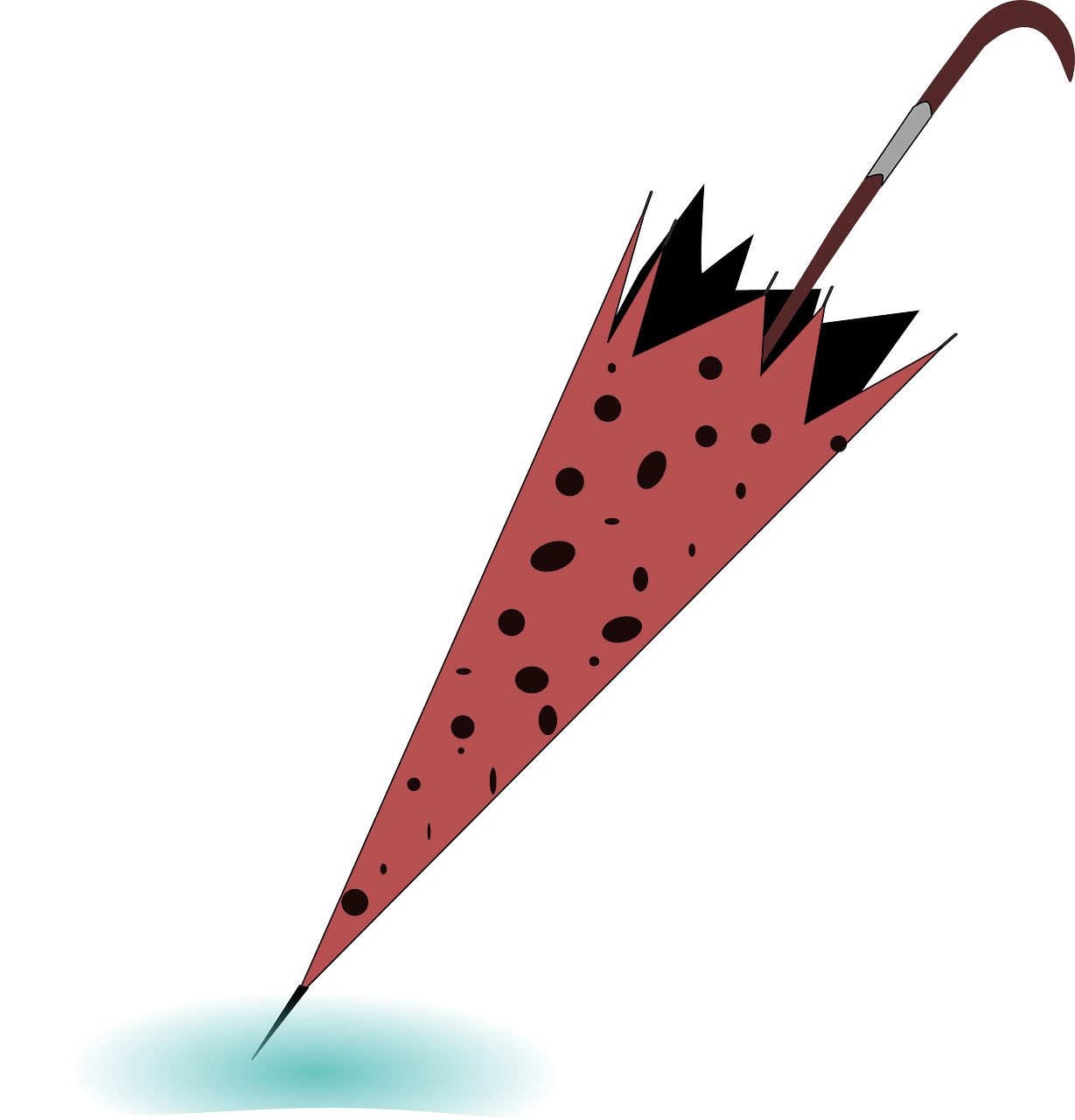 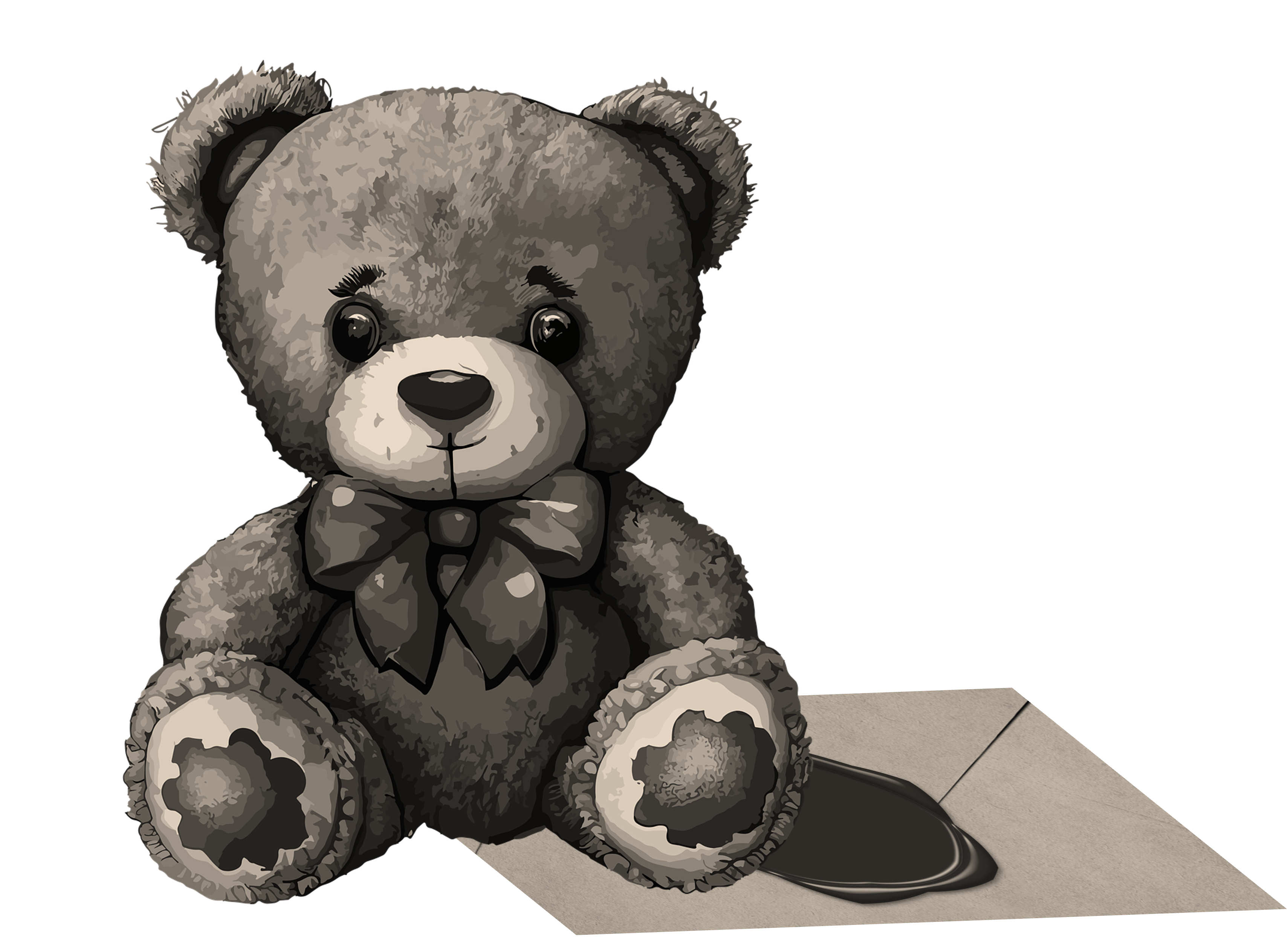 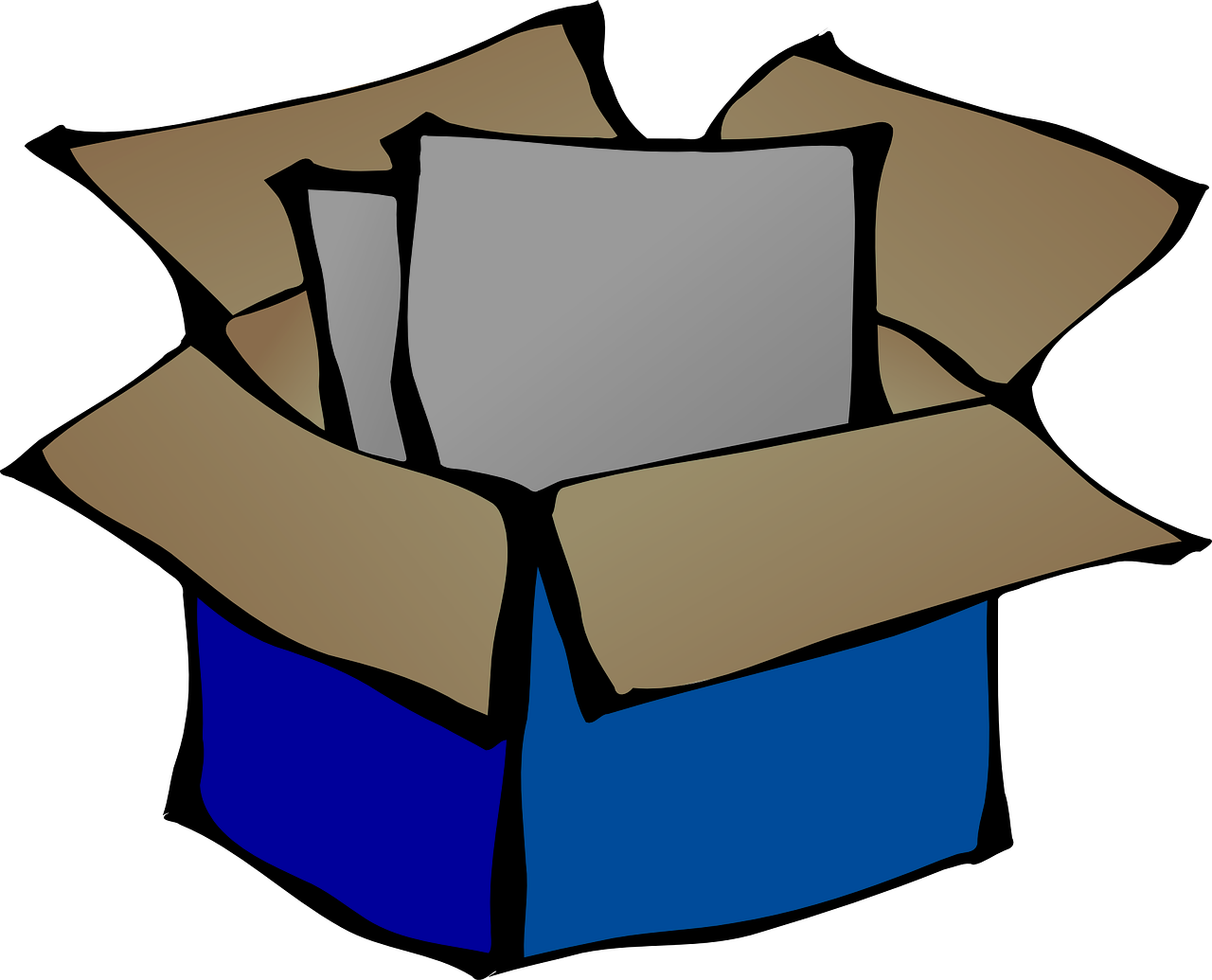 © Mat-nat.dk
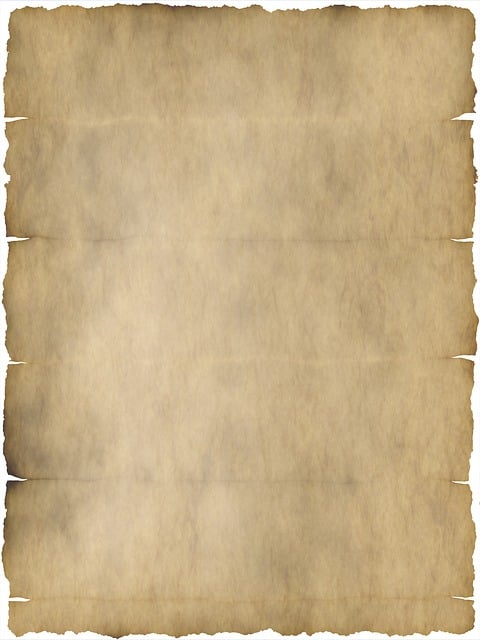 Køreplan H-tog – 2.2
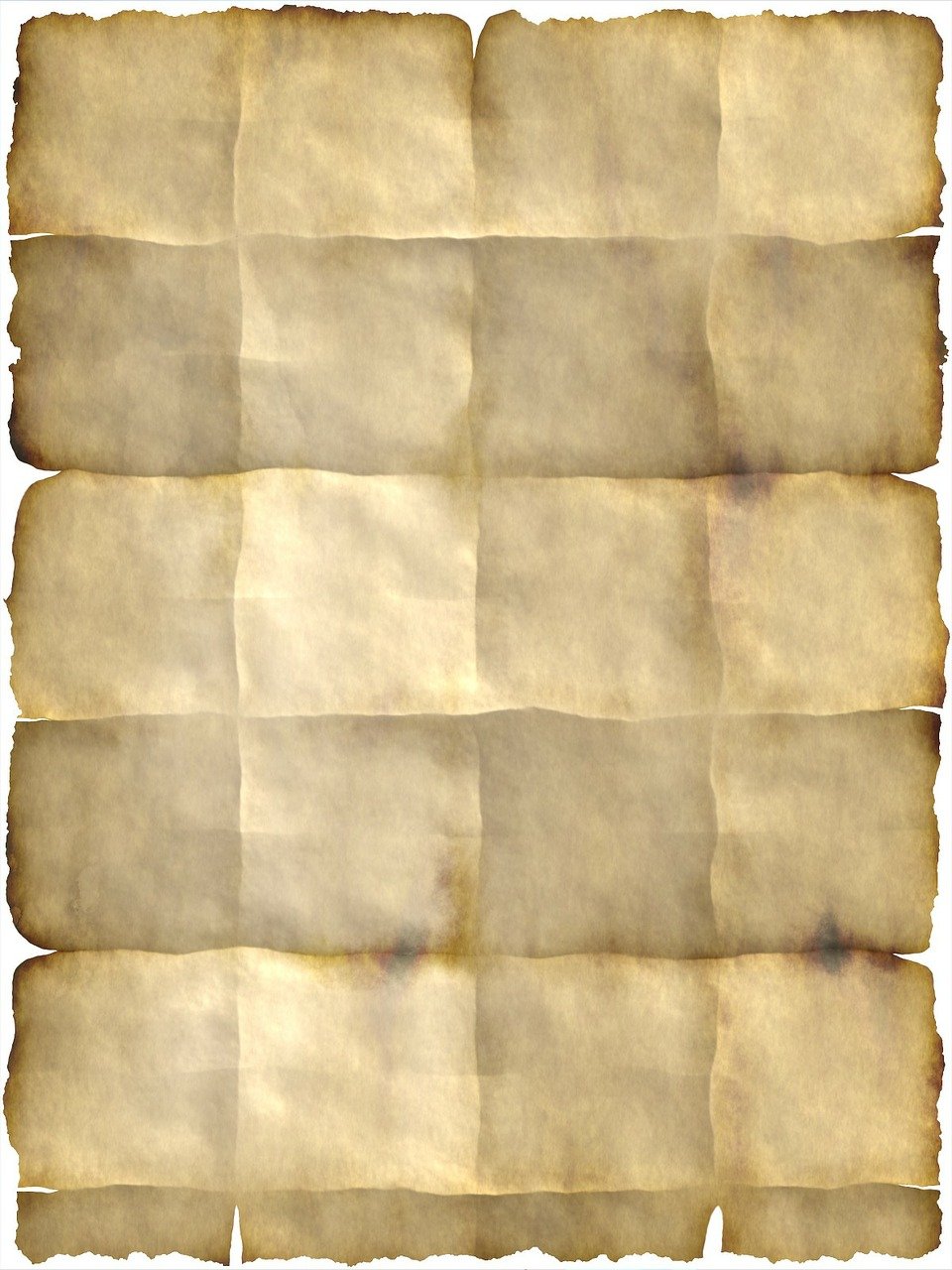 © Mat-nat.dk
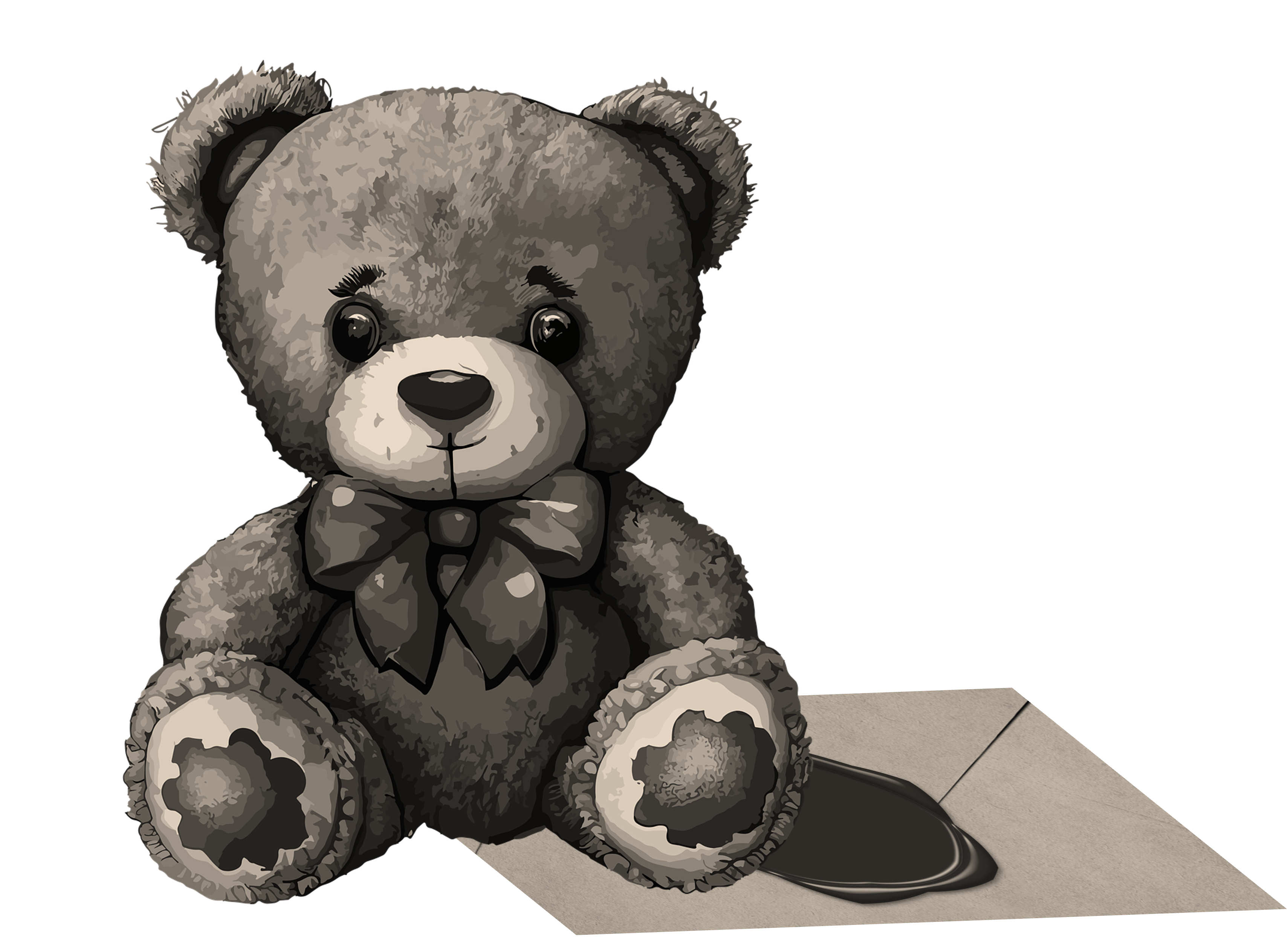 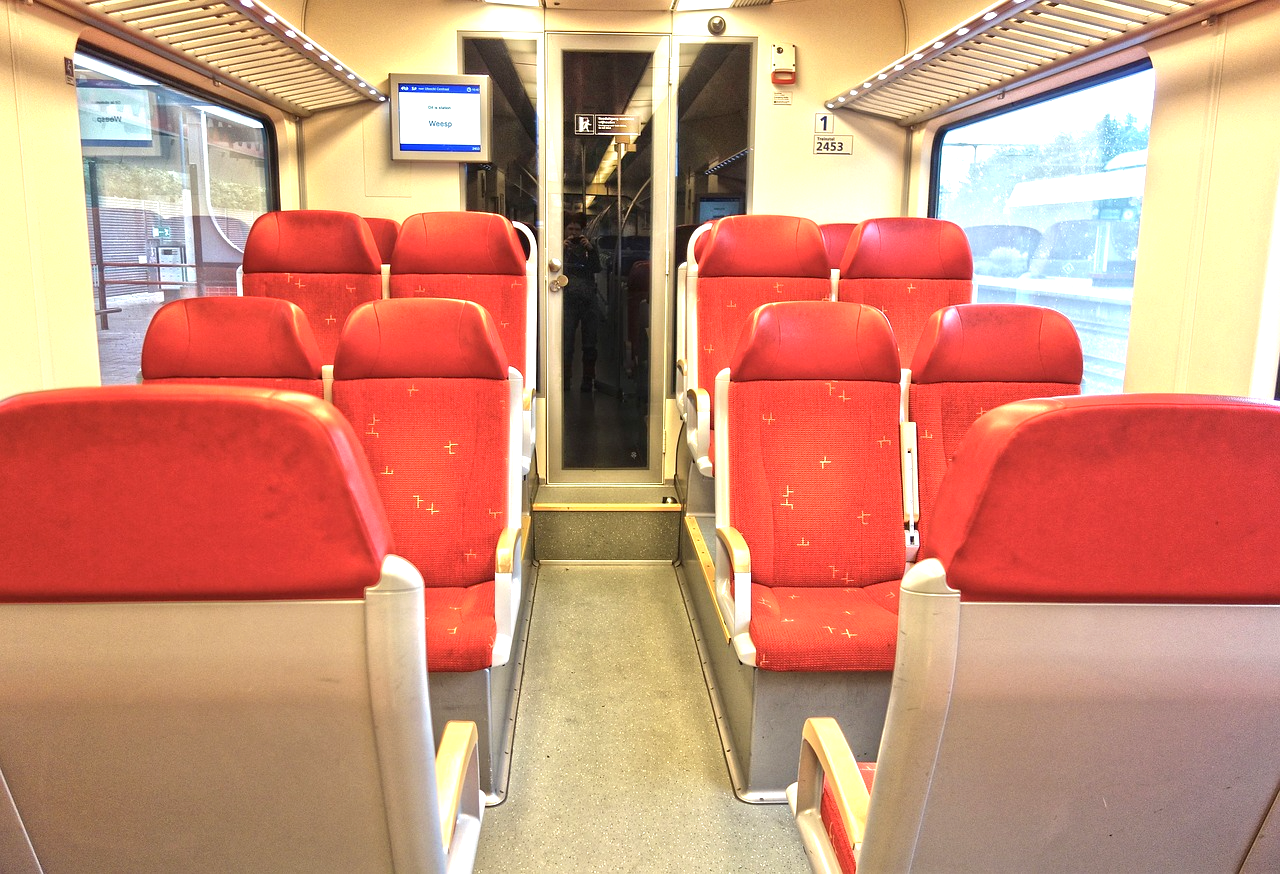 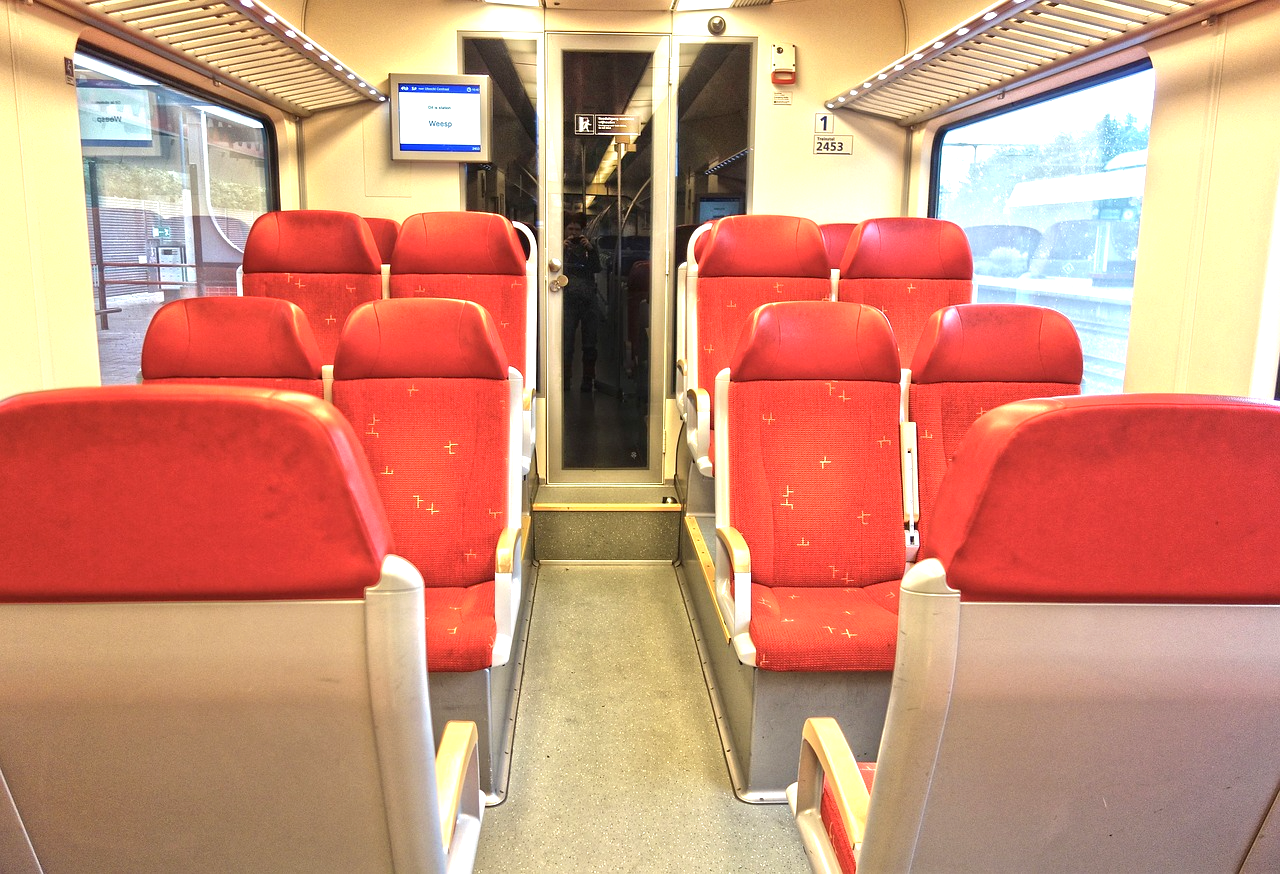 Bamse
© Mat-nat.dk
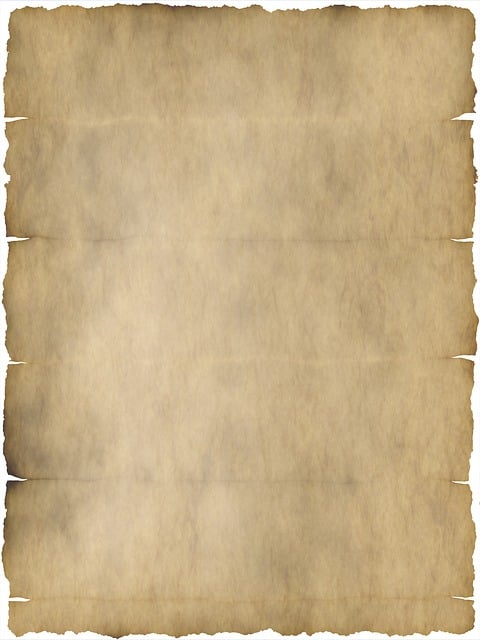 Opgave: Togkapløbet
Forestil dig, at der er to tog, A og B, der begge starter fra Willowville, men bevæger sig i hver sin retninger. Tog A kører mod øst med en hastighed på 120 kilometer i timen (120 km/t), og tog B kører mod vest med en hastighed på 150 kilometer i timen (150 km/t).

Spørgsmål:
Efter hvor lang tid er de to tog 288 km fra hinanden? 
(hele antal minutter)
N
120 km/t
150 km/t
Ø
V
Willowville
S
© Mat-nat.dk
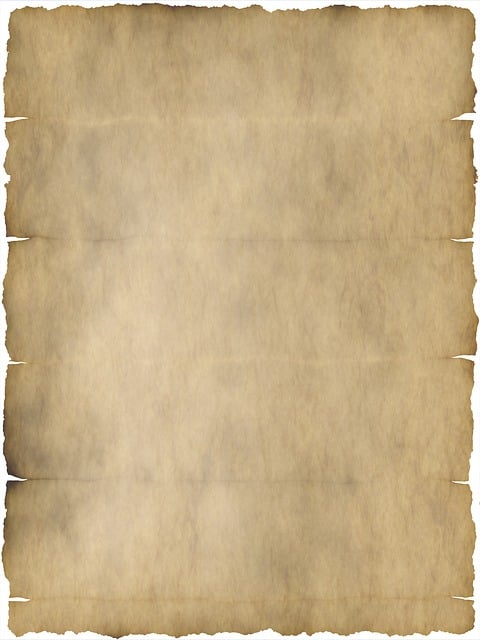 K
K = er tidsforskellen i rejsetid (hele antal minutter) i Opgave: Togruter
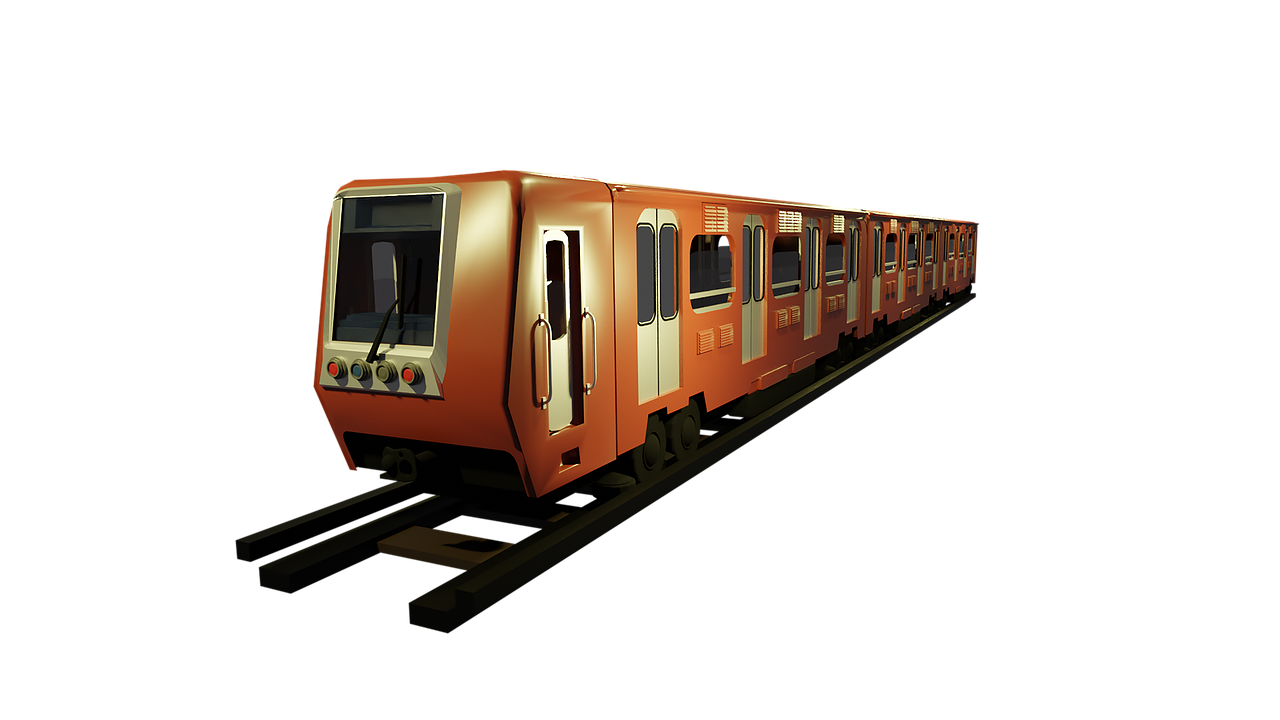 © Mat-nat.dk
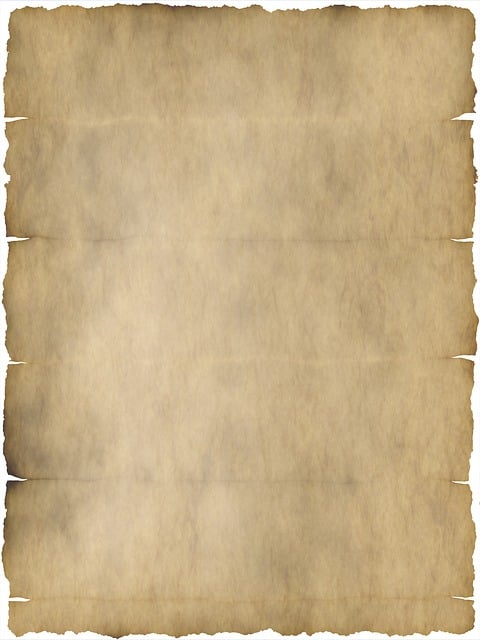 Opgave: Togruter
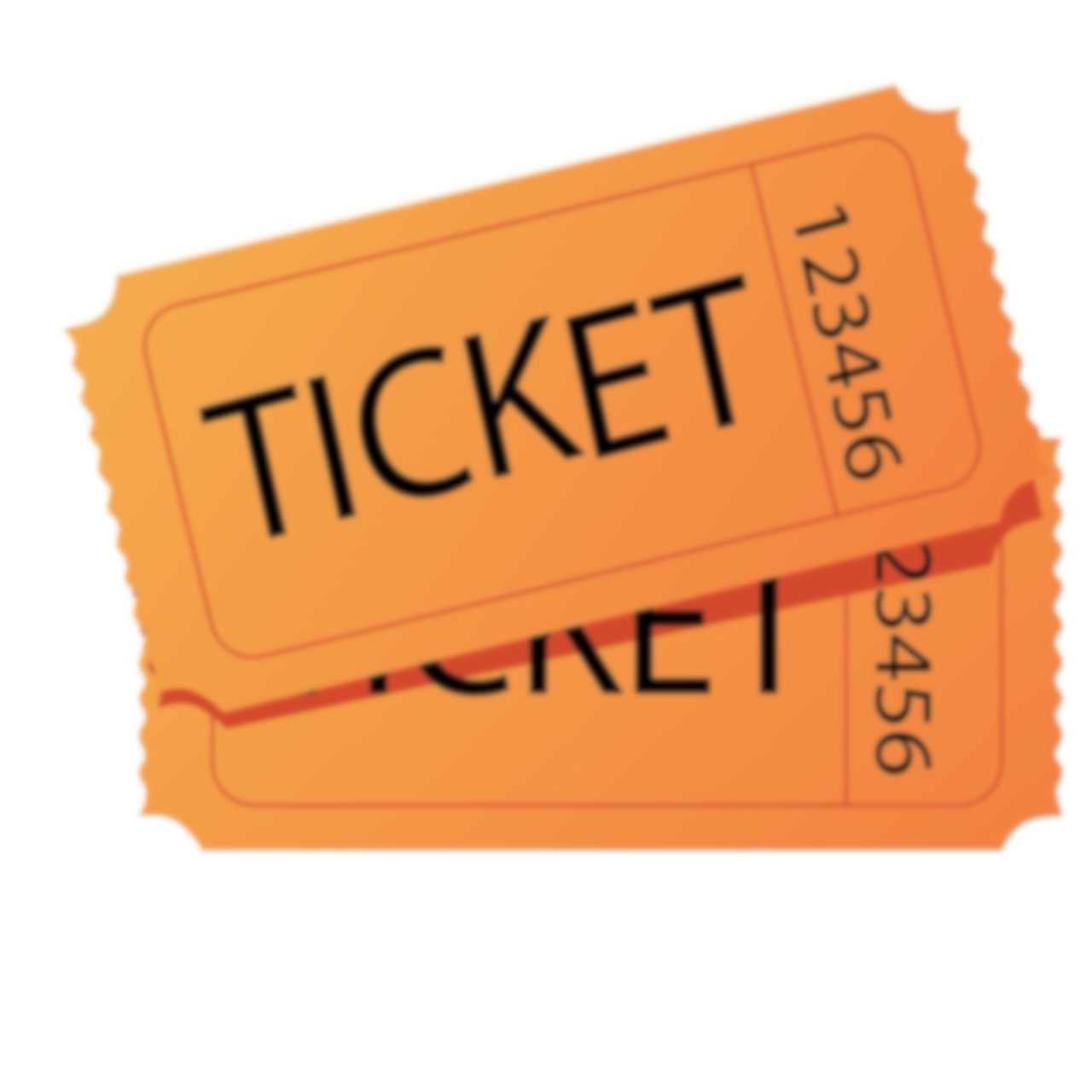 Forestil dig, at du skal fra Mistwood til Stablewood. Det kører to toglinjer på den rute. G-toget holder i 3 minutter i Sunridge, Dunes og Laketown. 

Spørgsmål:
Hvor stor er tidsforskellen i rejsetid på de to ruter? 
(hele antal minutter)
Dunes
Sunridge
20 km
33 km
60 km/t
Mistwood
90 km/t
16 km
80 km/t
Laketown
G - tog
Eaglecrest
20 km
80 km/t
Sablewood
H - tog
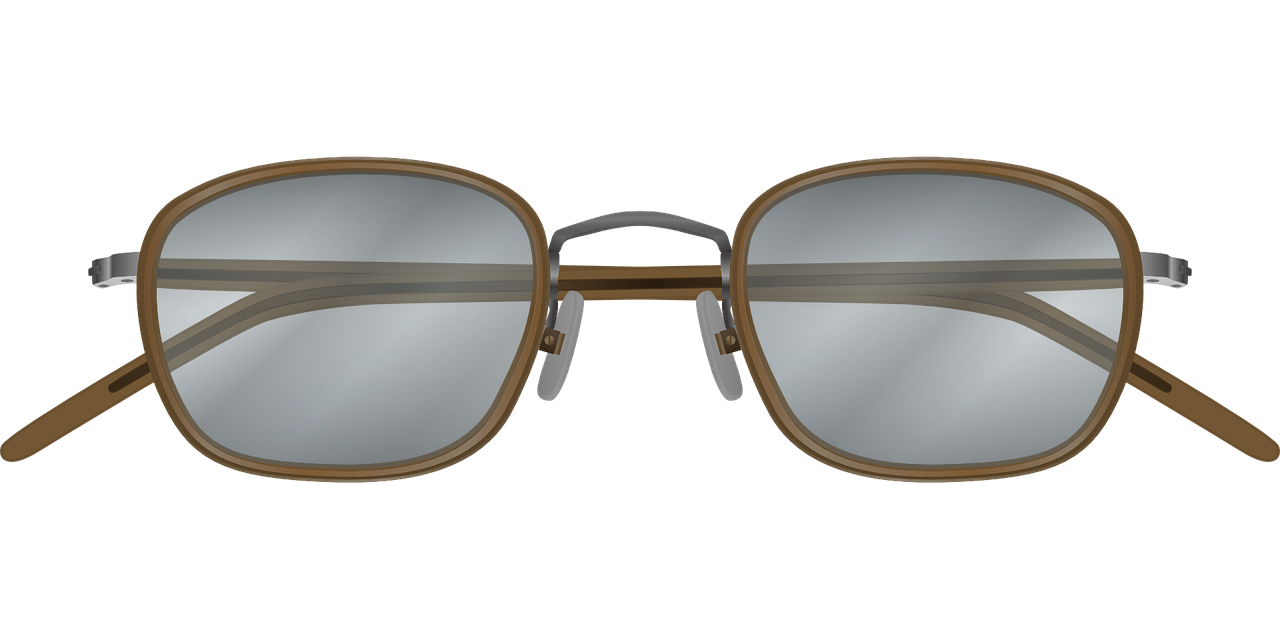 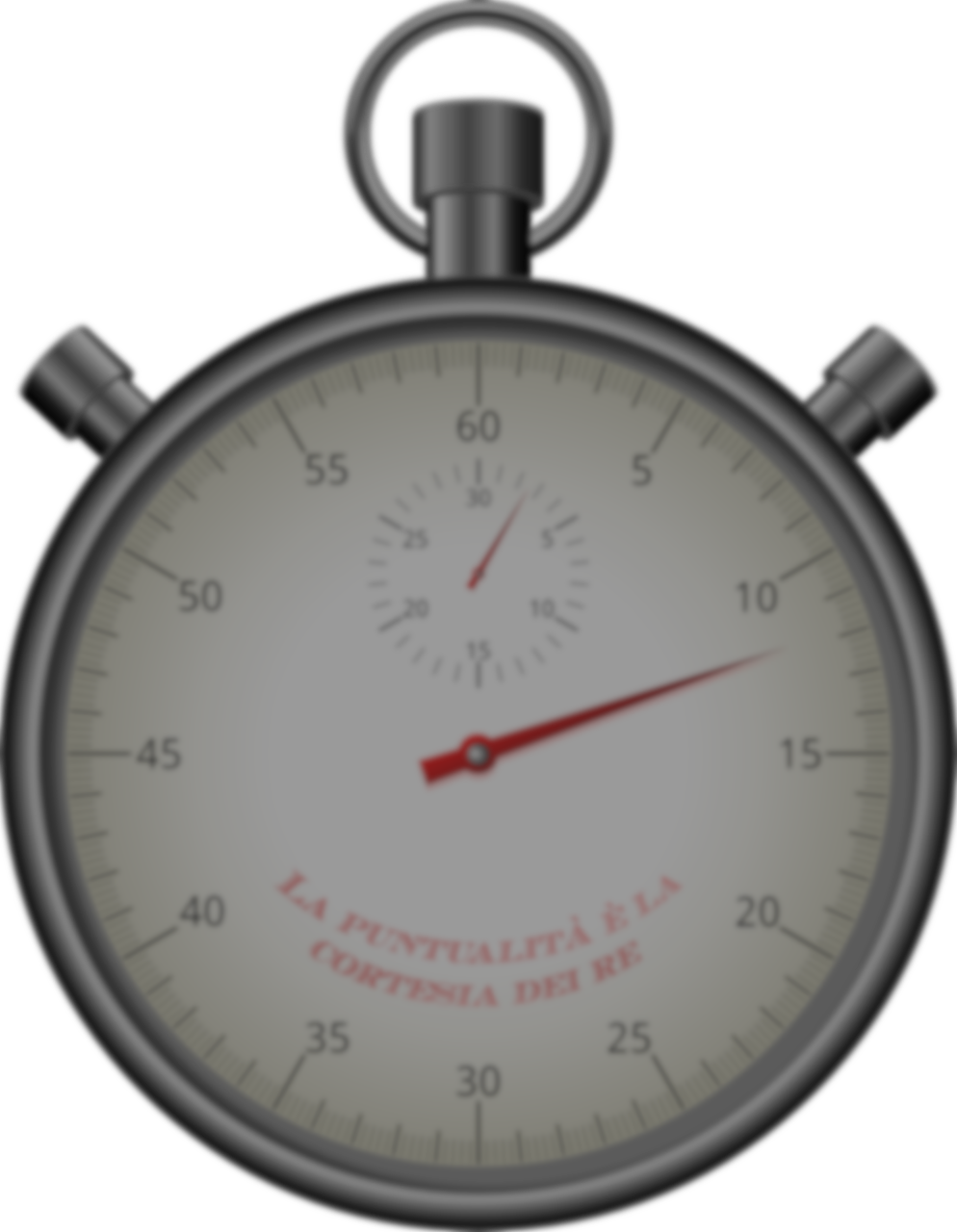 Frostholm
Pines
Dawnridge
© Mat-nat.dk
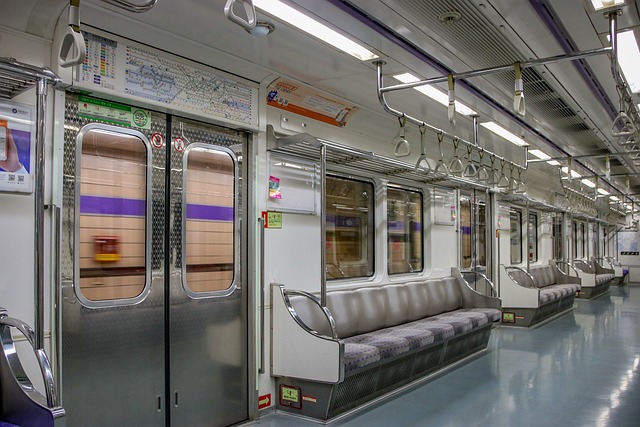 Vogn 2.2 - venstre
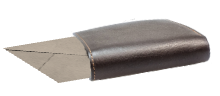 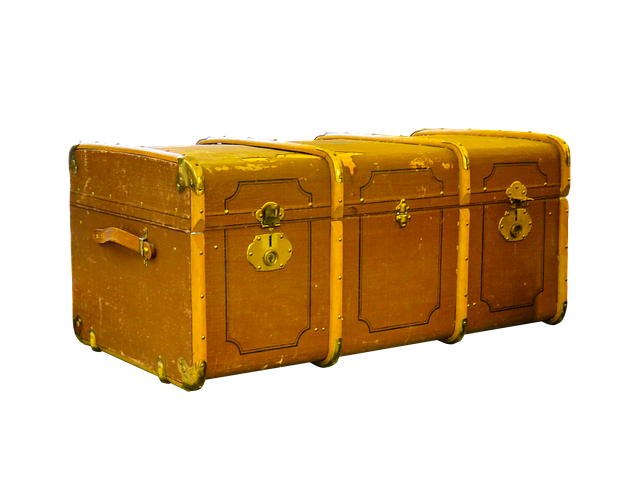 © Mat-nat.dk
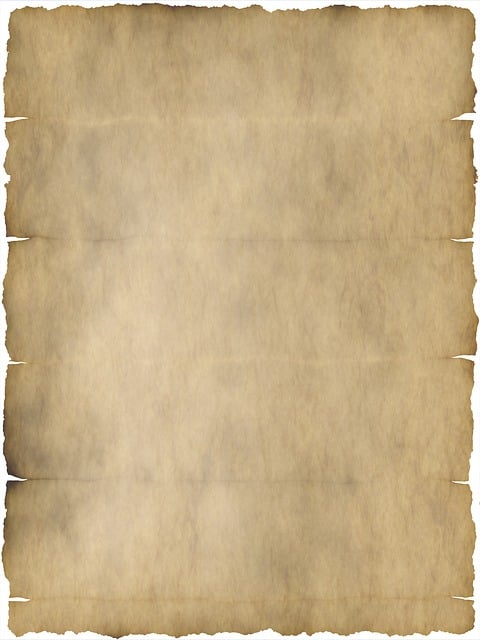 Opgave: Kort
Forestil dig, at du skal køre fra Silverhaven til Frostholm kl. 15:23
Toget kører med forskellig hastighed på de forskellige strækninger.
60 km/t
80 km/t
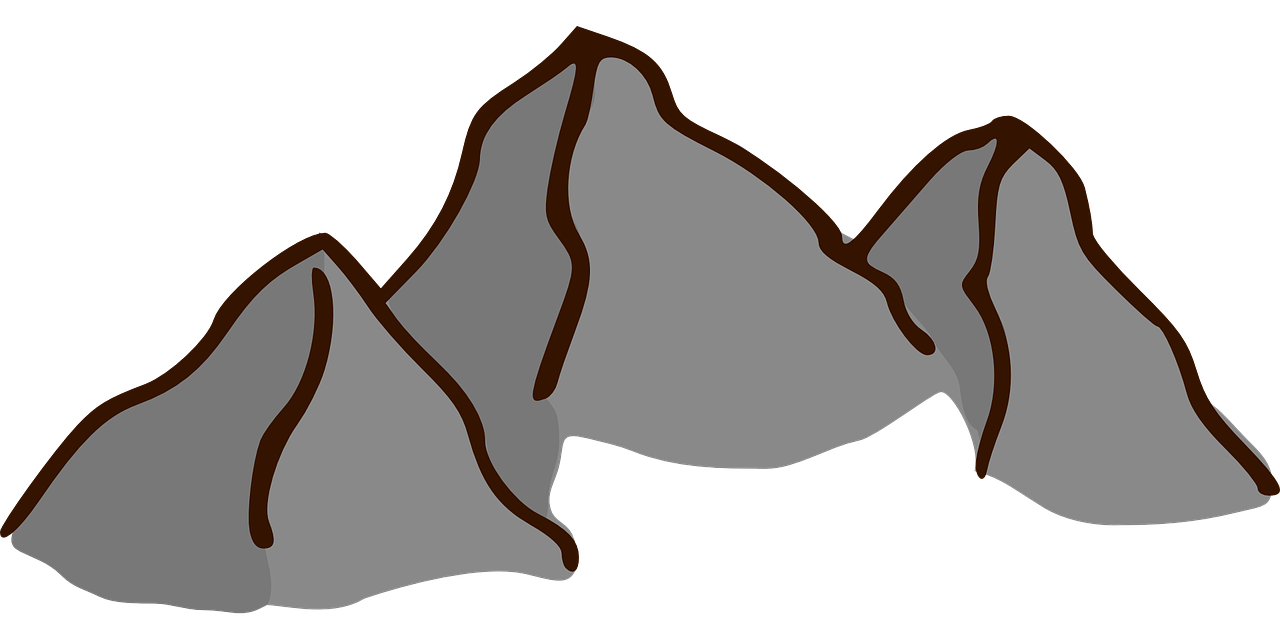 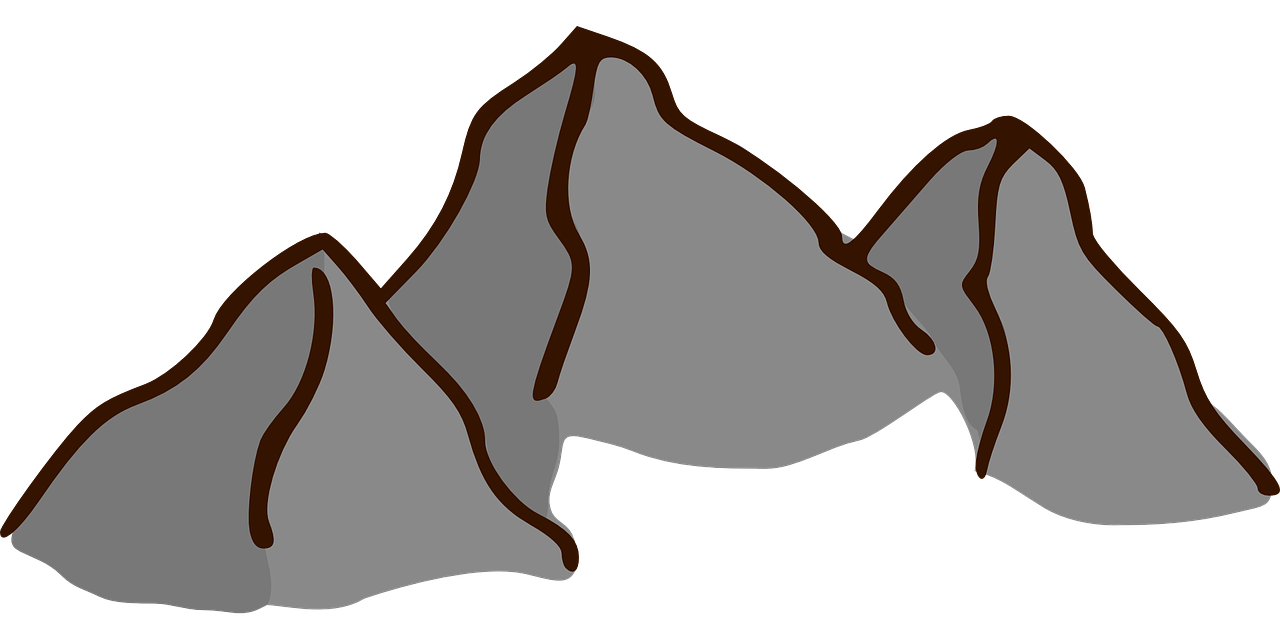 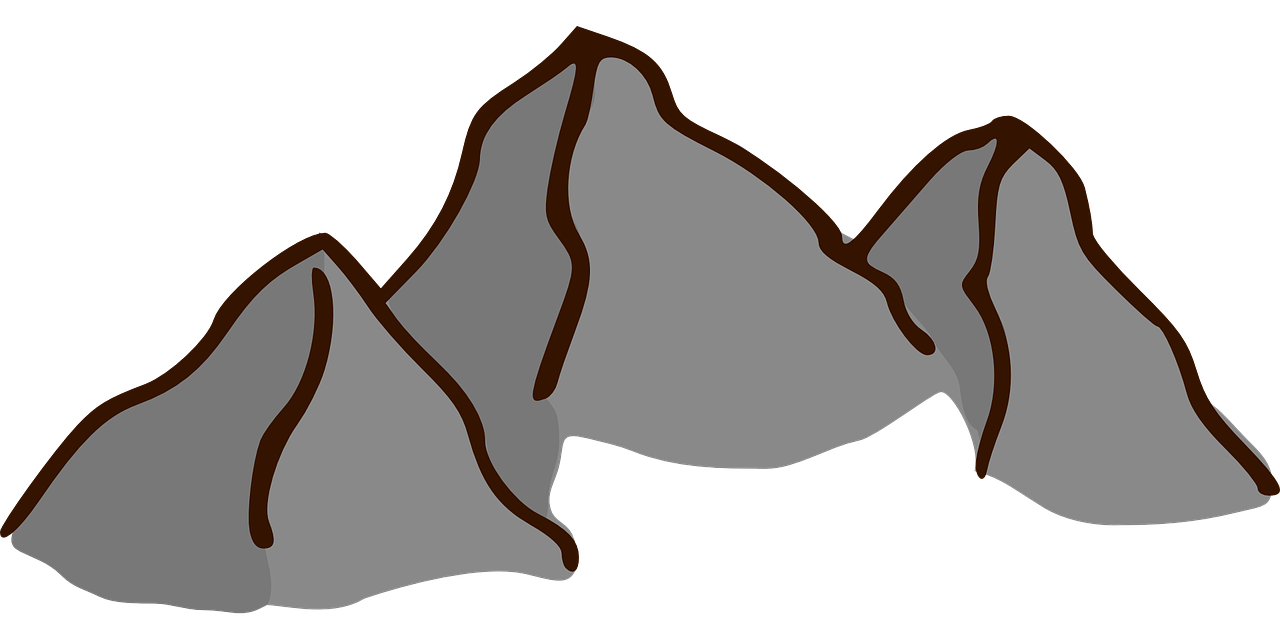 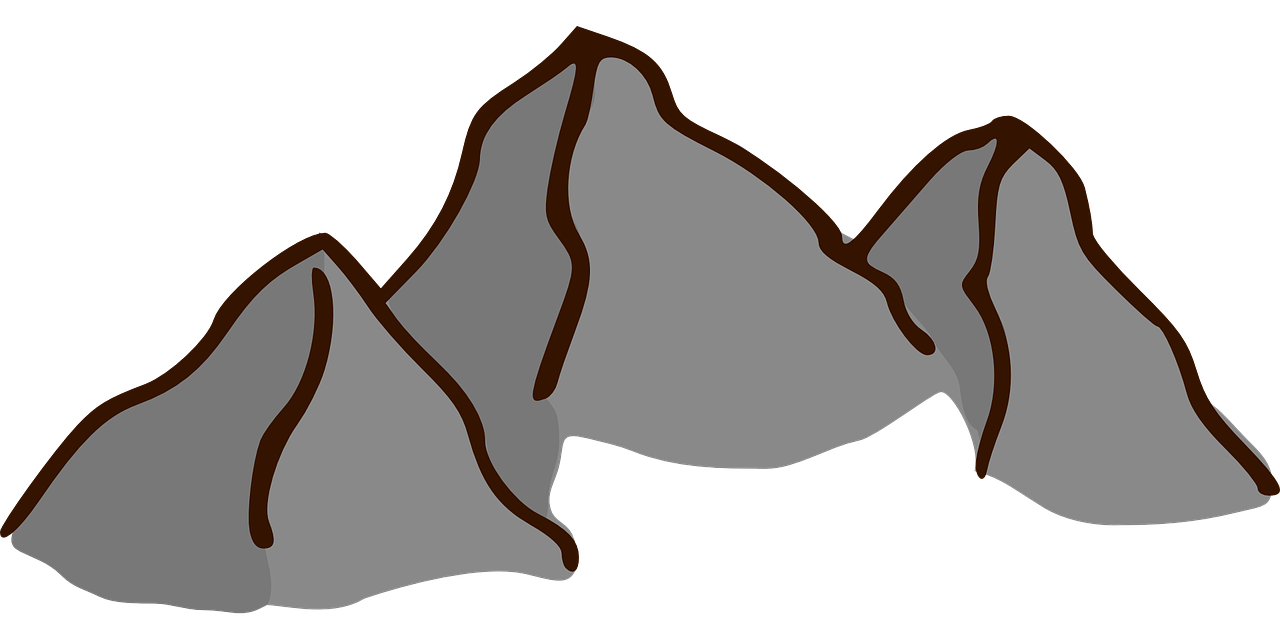 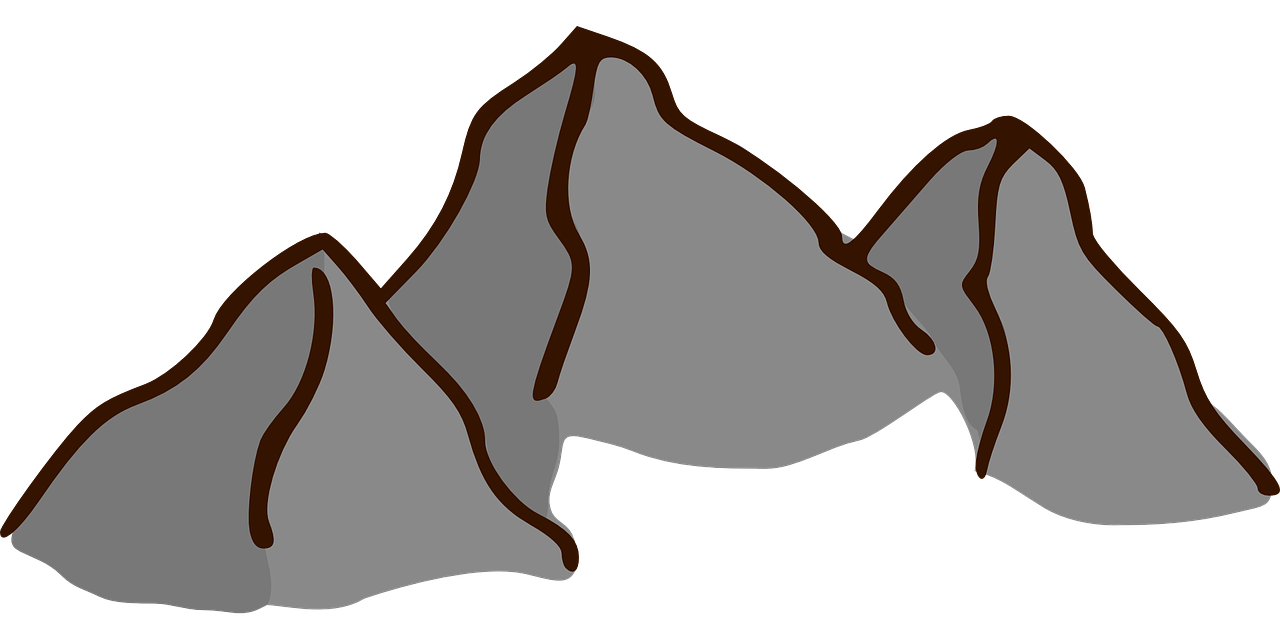 80 km/t
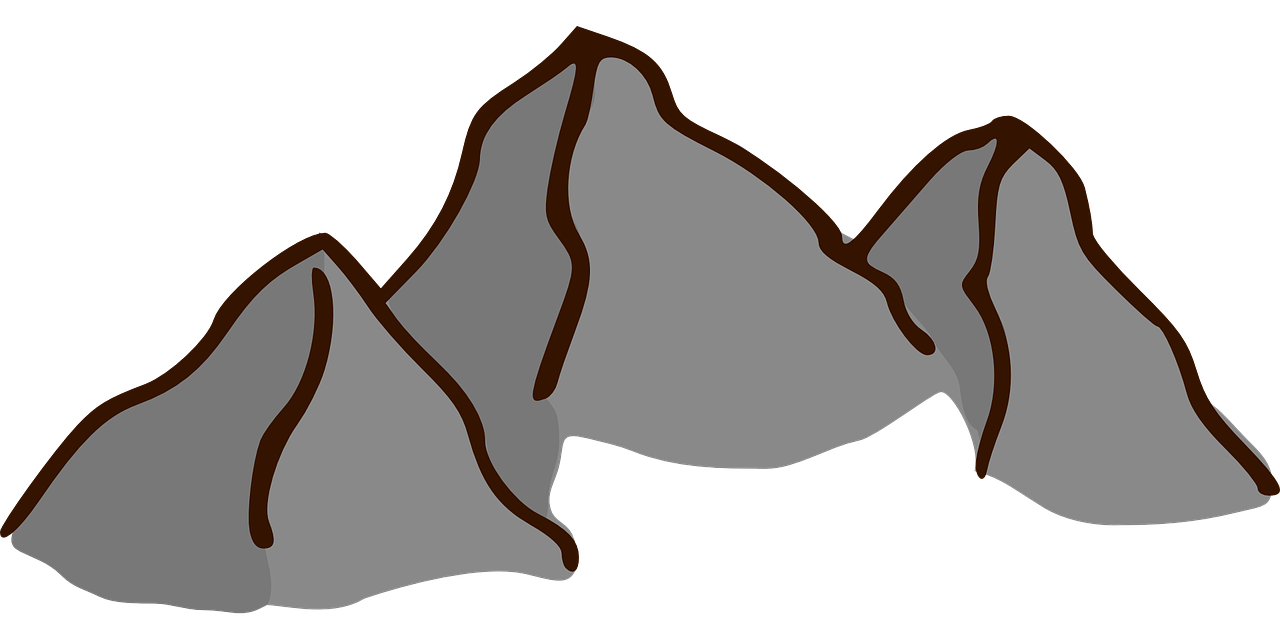 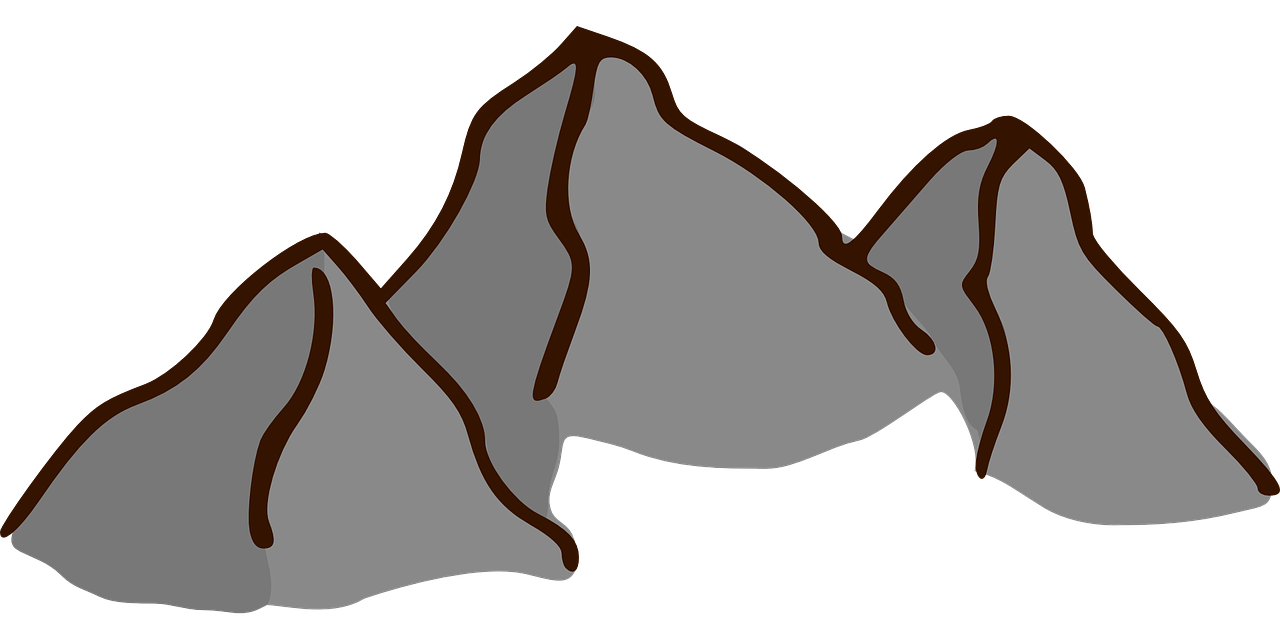 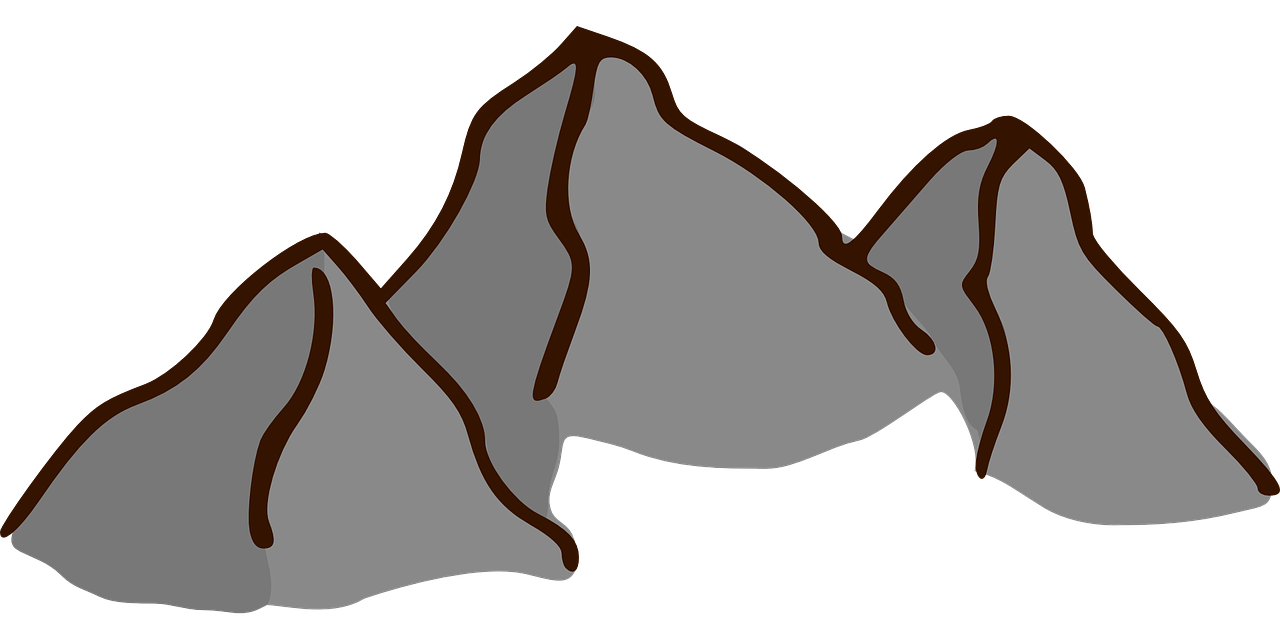 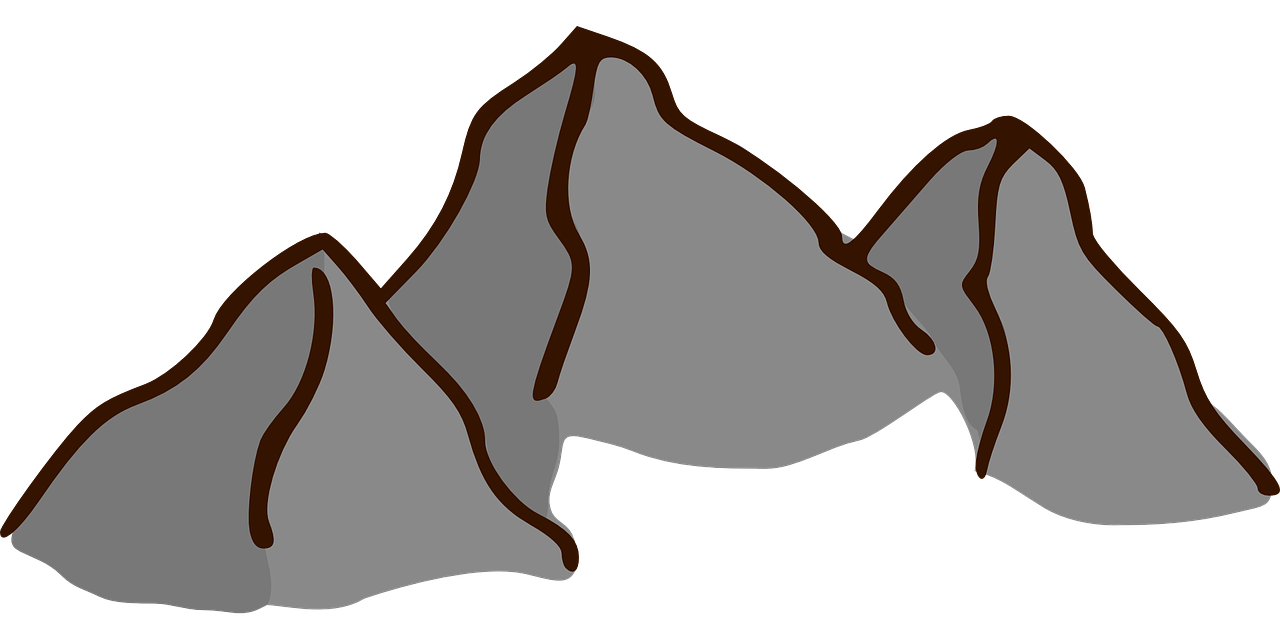 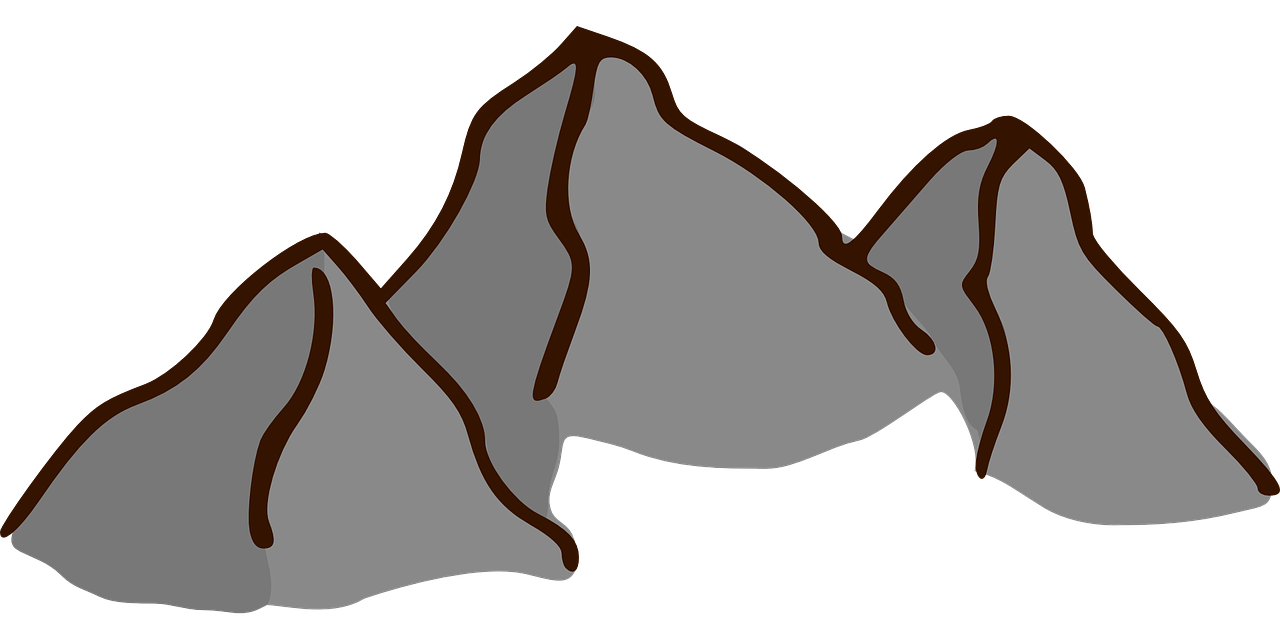 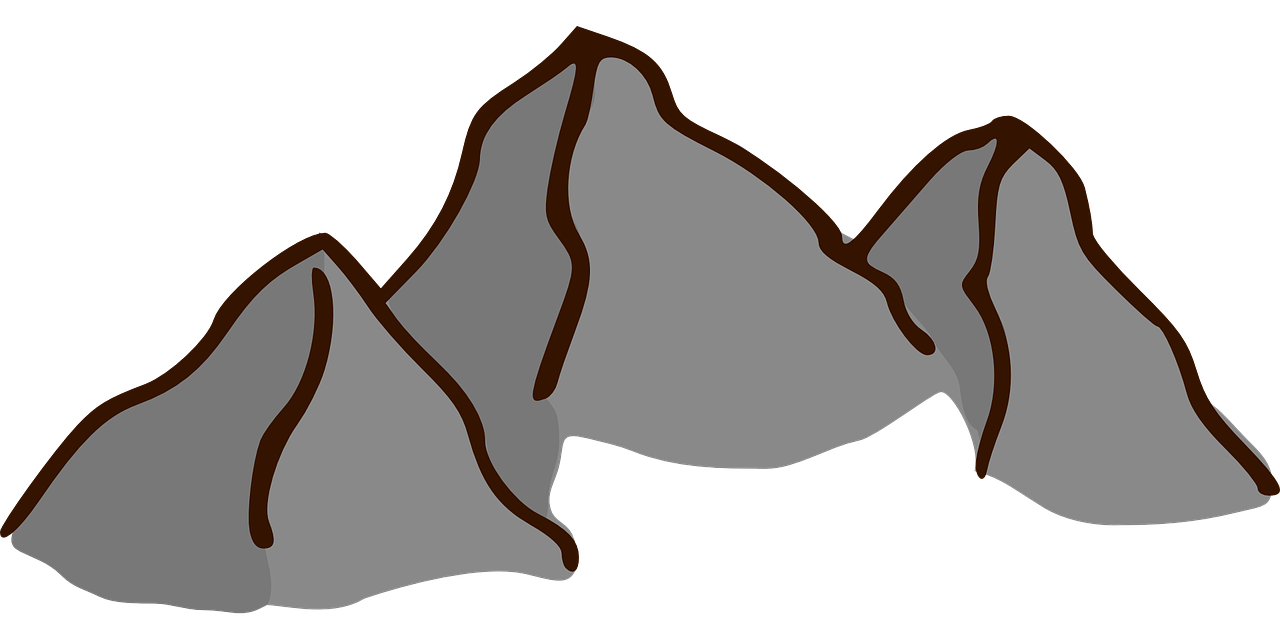 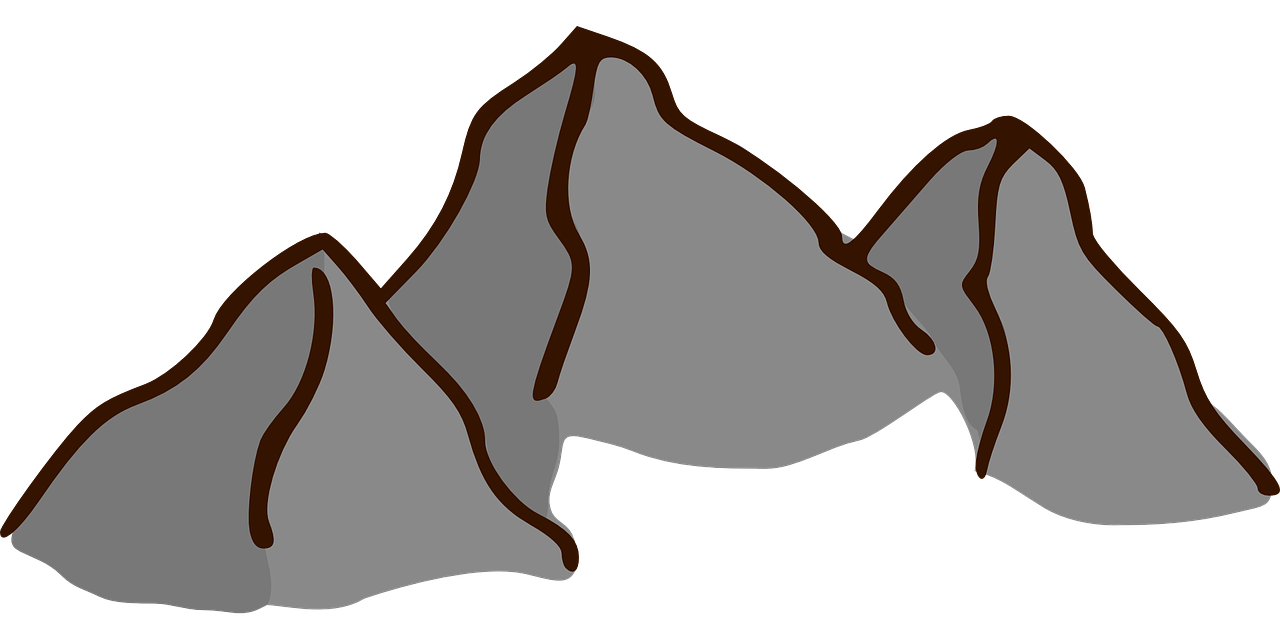 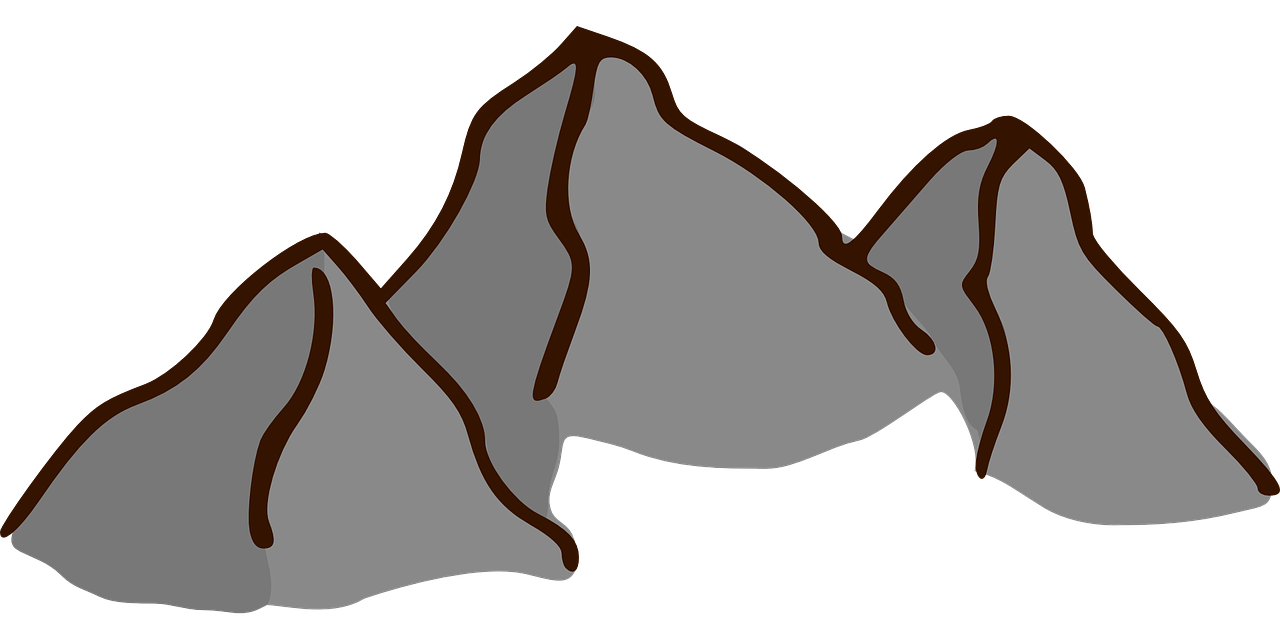 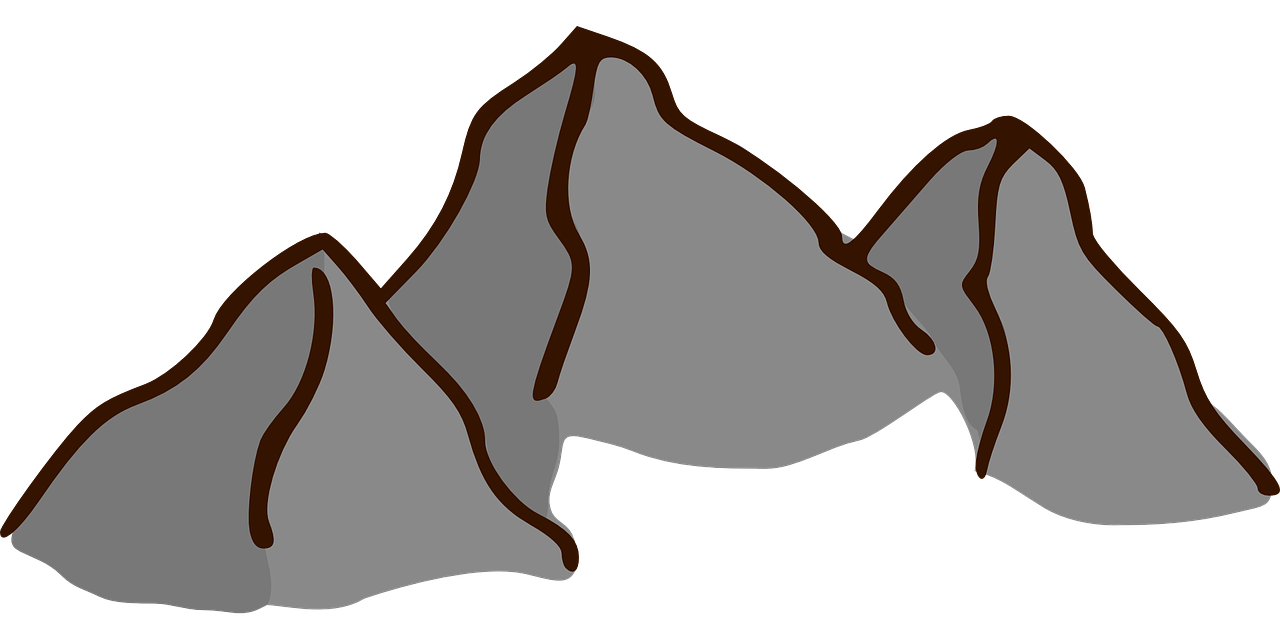 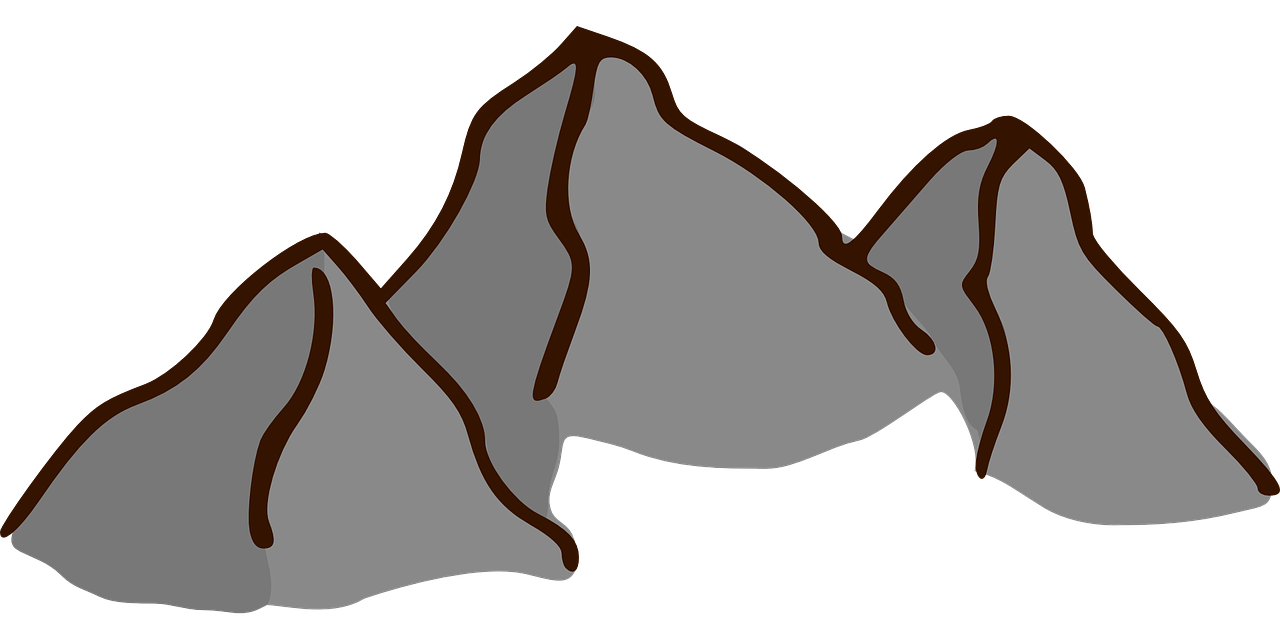 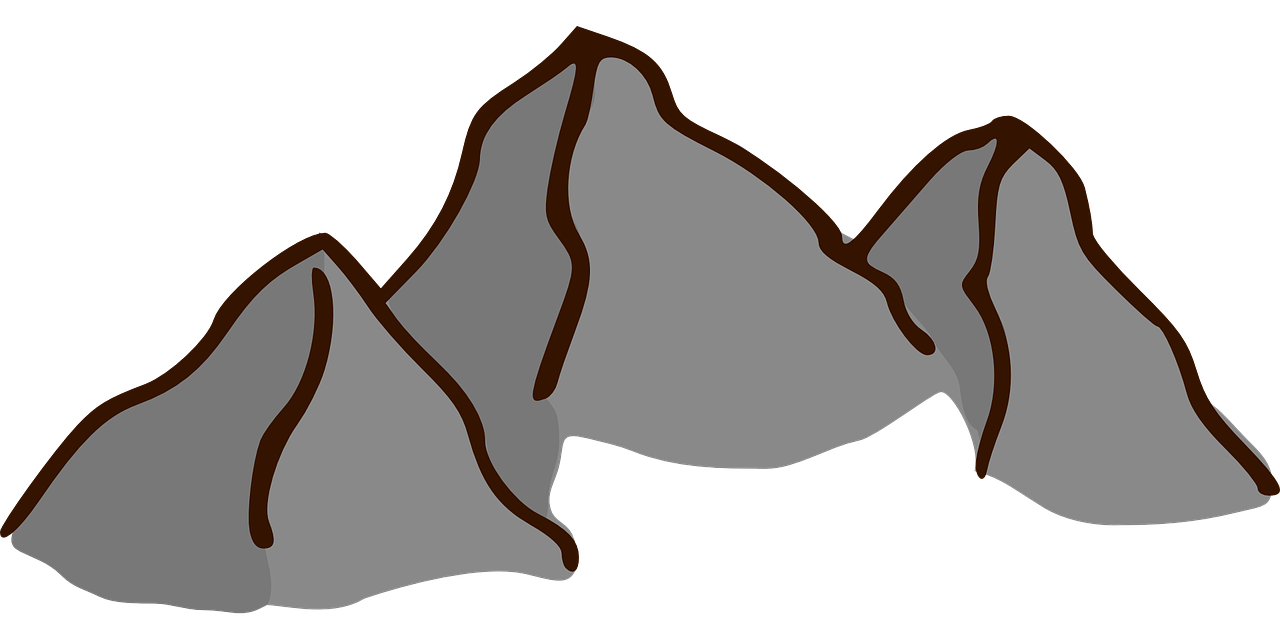 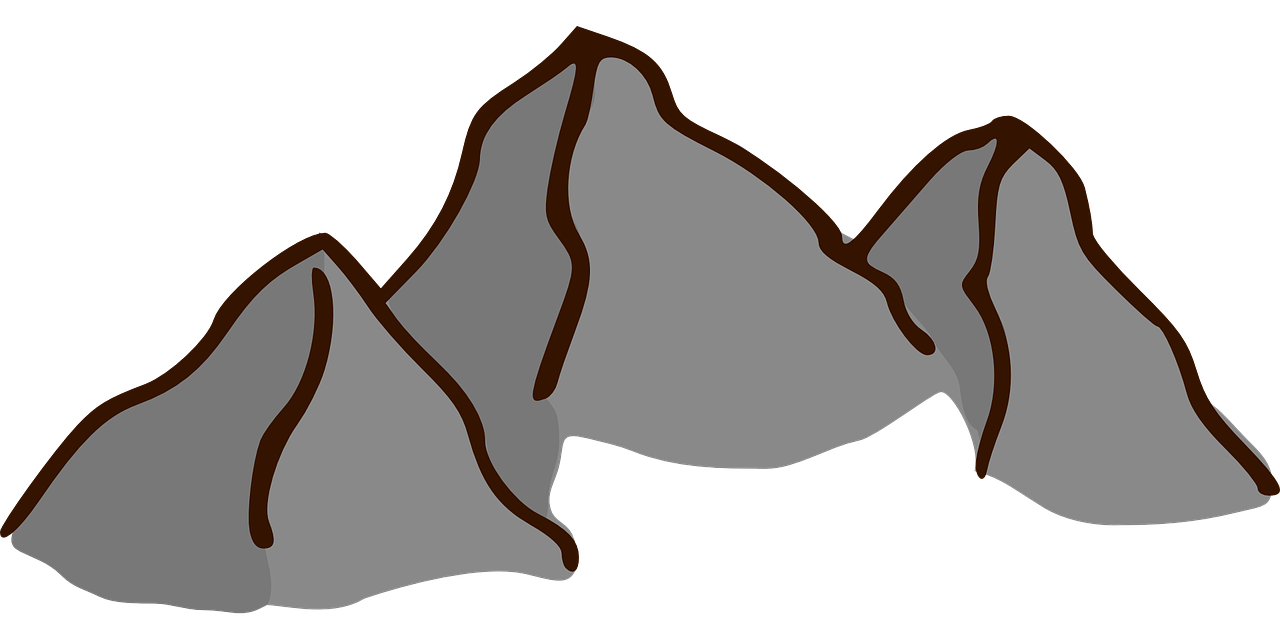 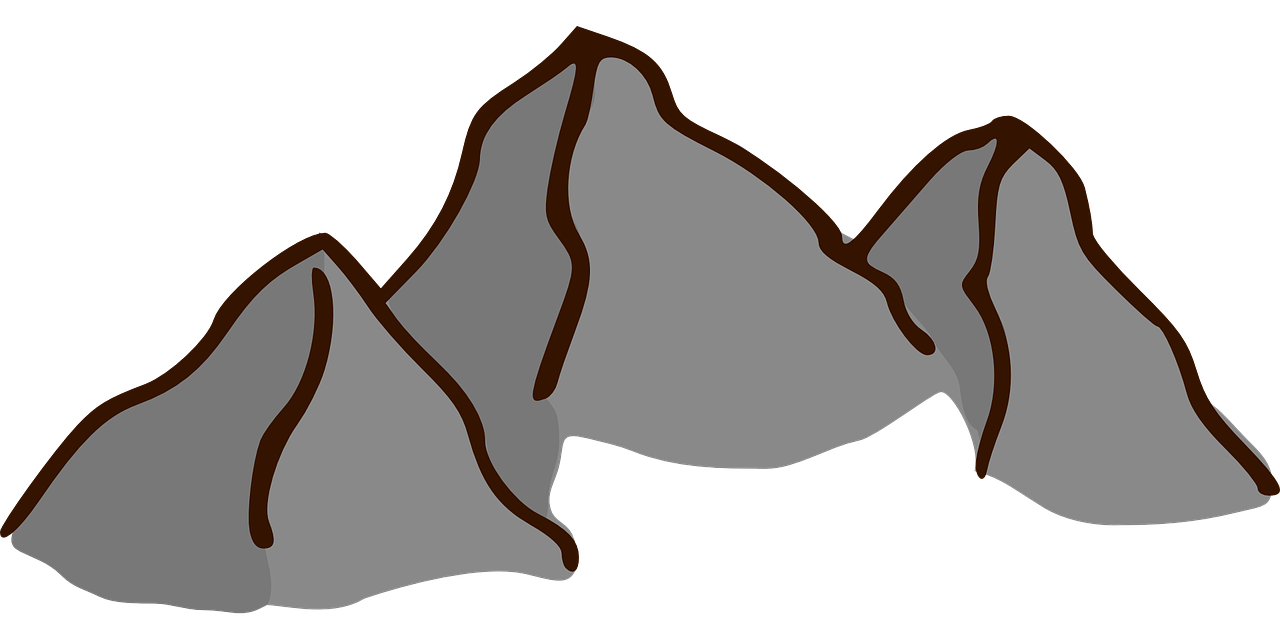 75 km/t
Spørgsmål:
Hvor mange km er der ad togruten fra Silverhaven til Frostholm?
© Mat-nat.dk
Silverhaven
Eaglescrest
Mistwood
Pines
Frostholm
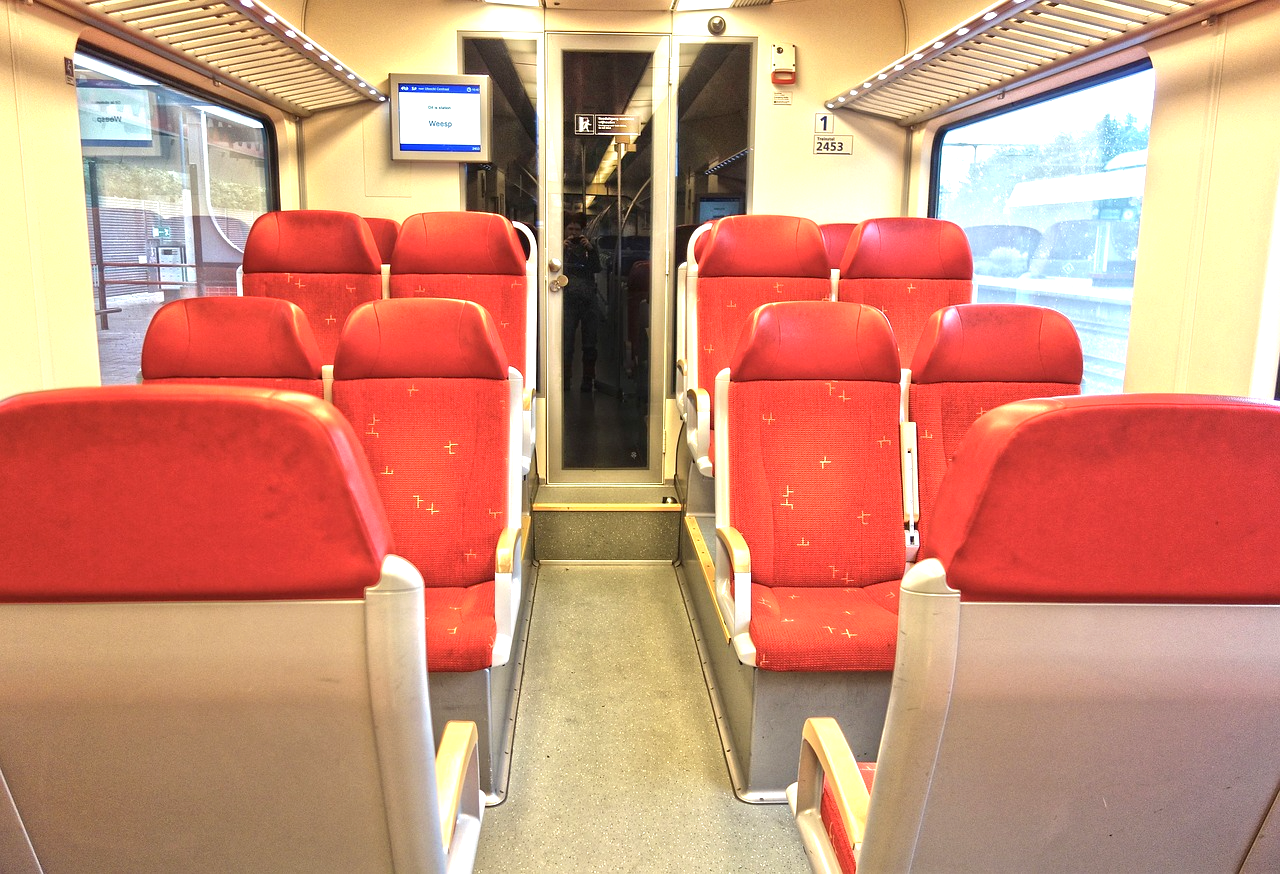 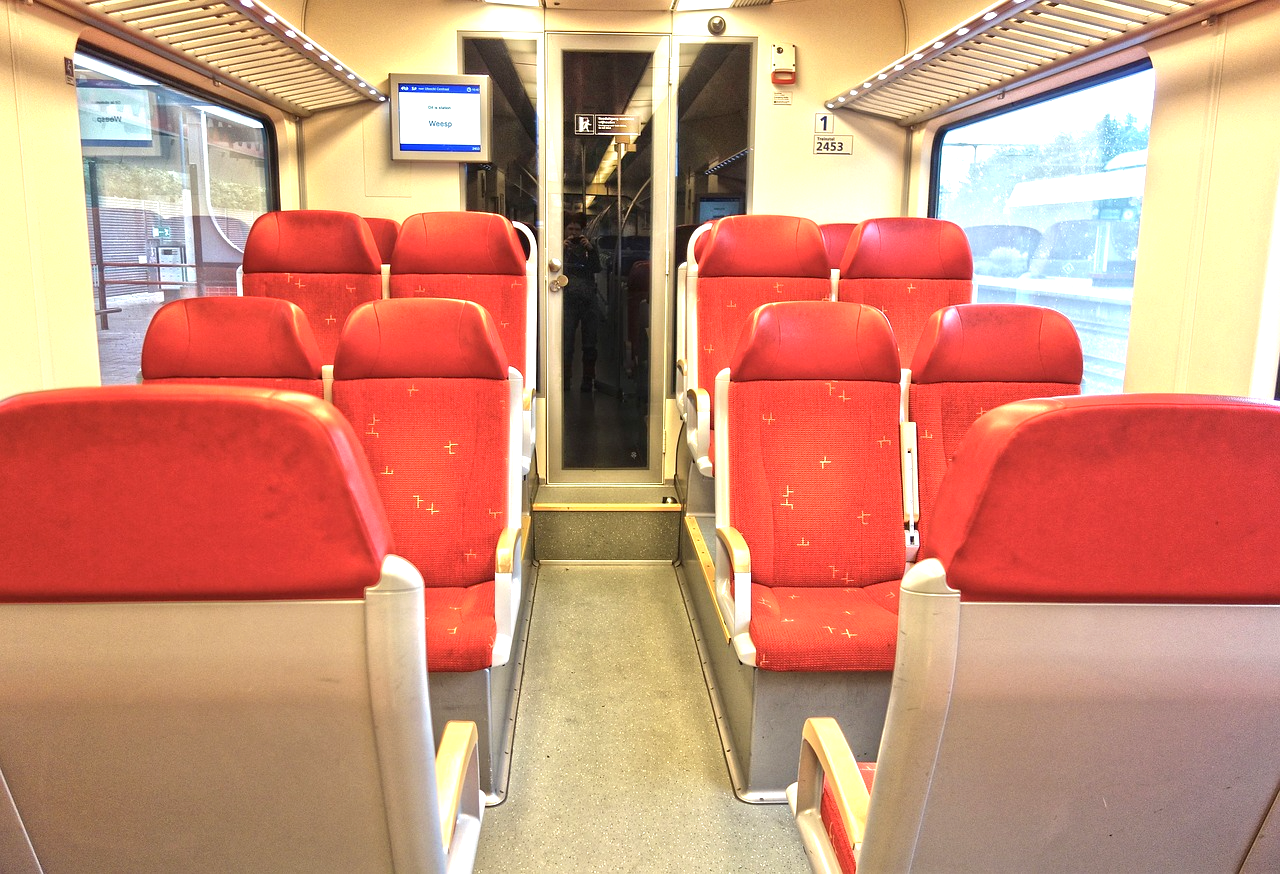 Kuffert
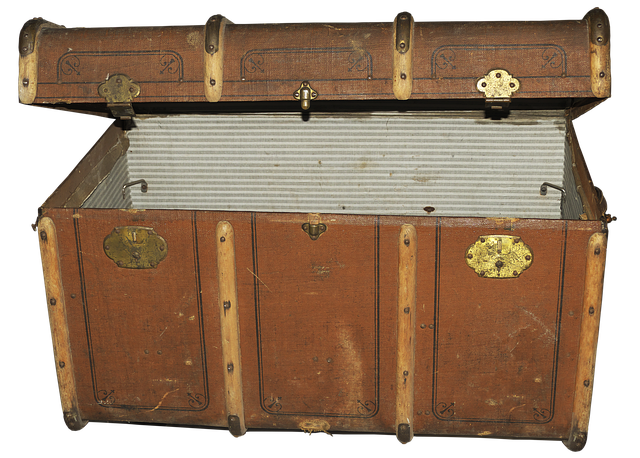 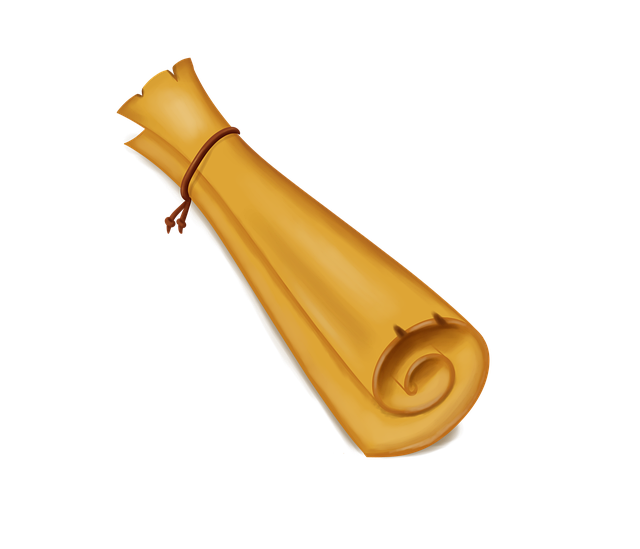 © Mat-nat.dk
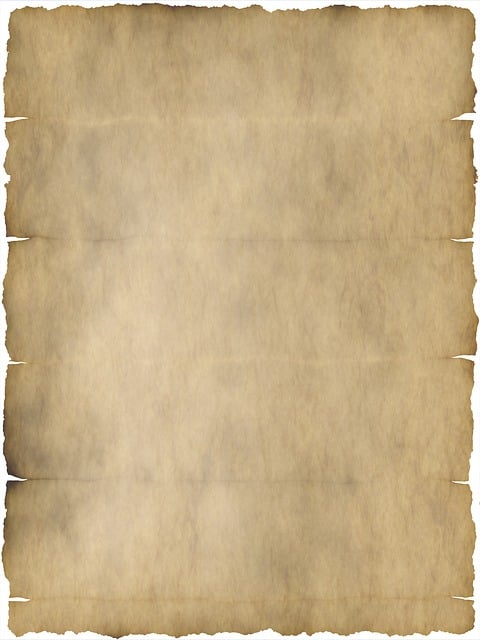 J
J = er afstanden i km mellem Silverhaven og Frostholm? i Opgave: Kort
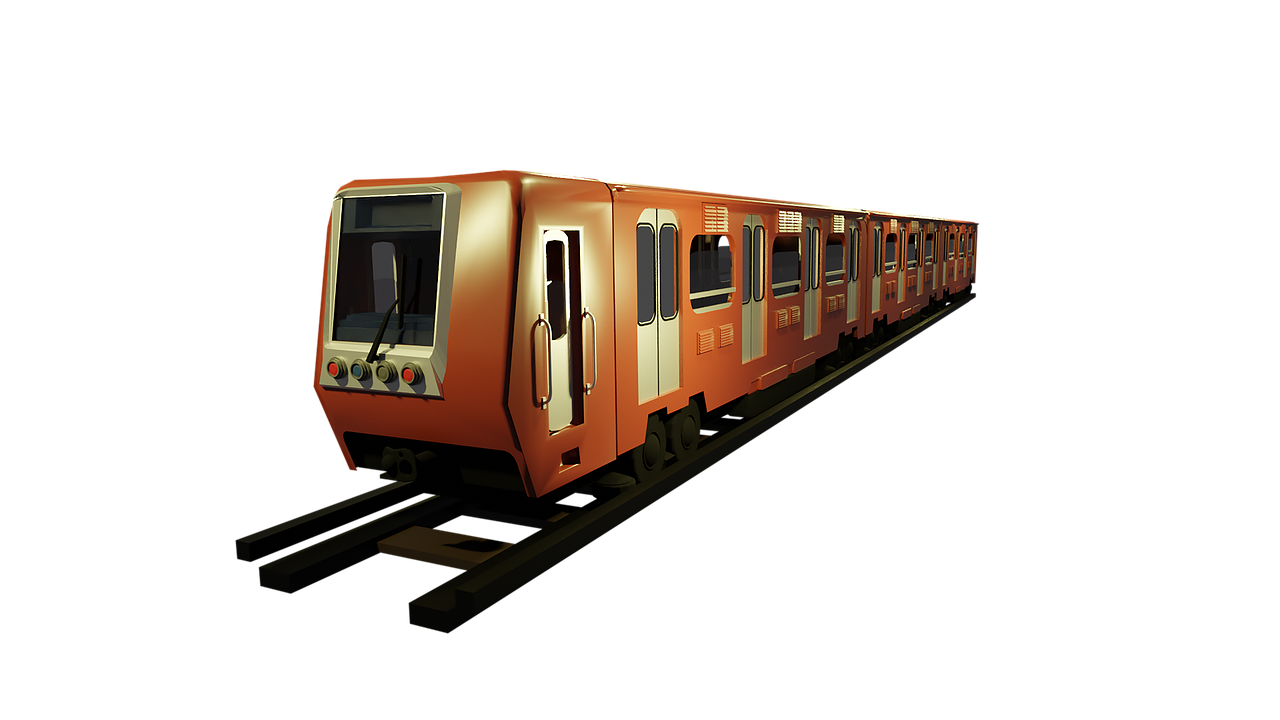 © Mat-nat.dk
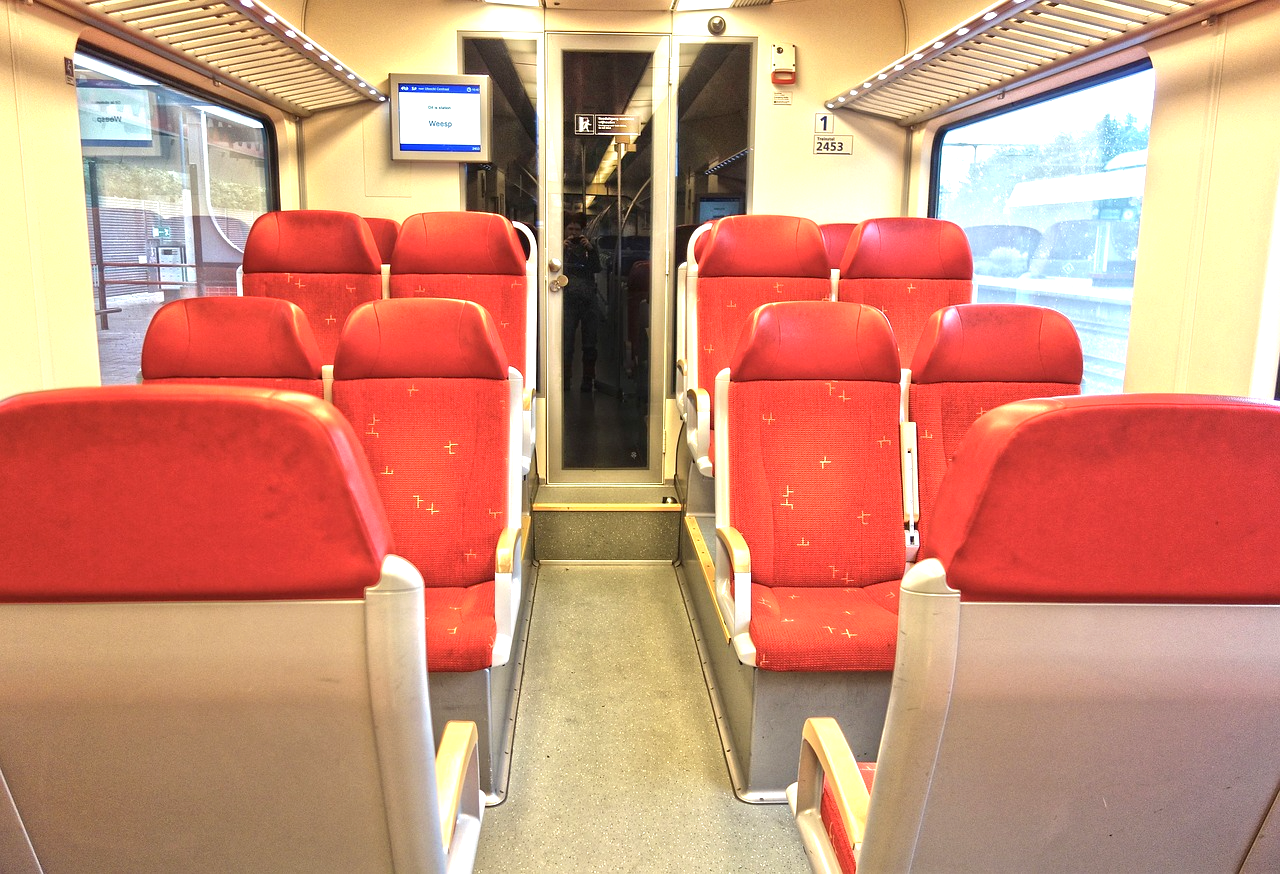 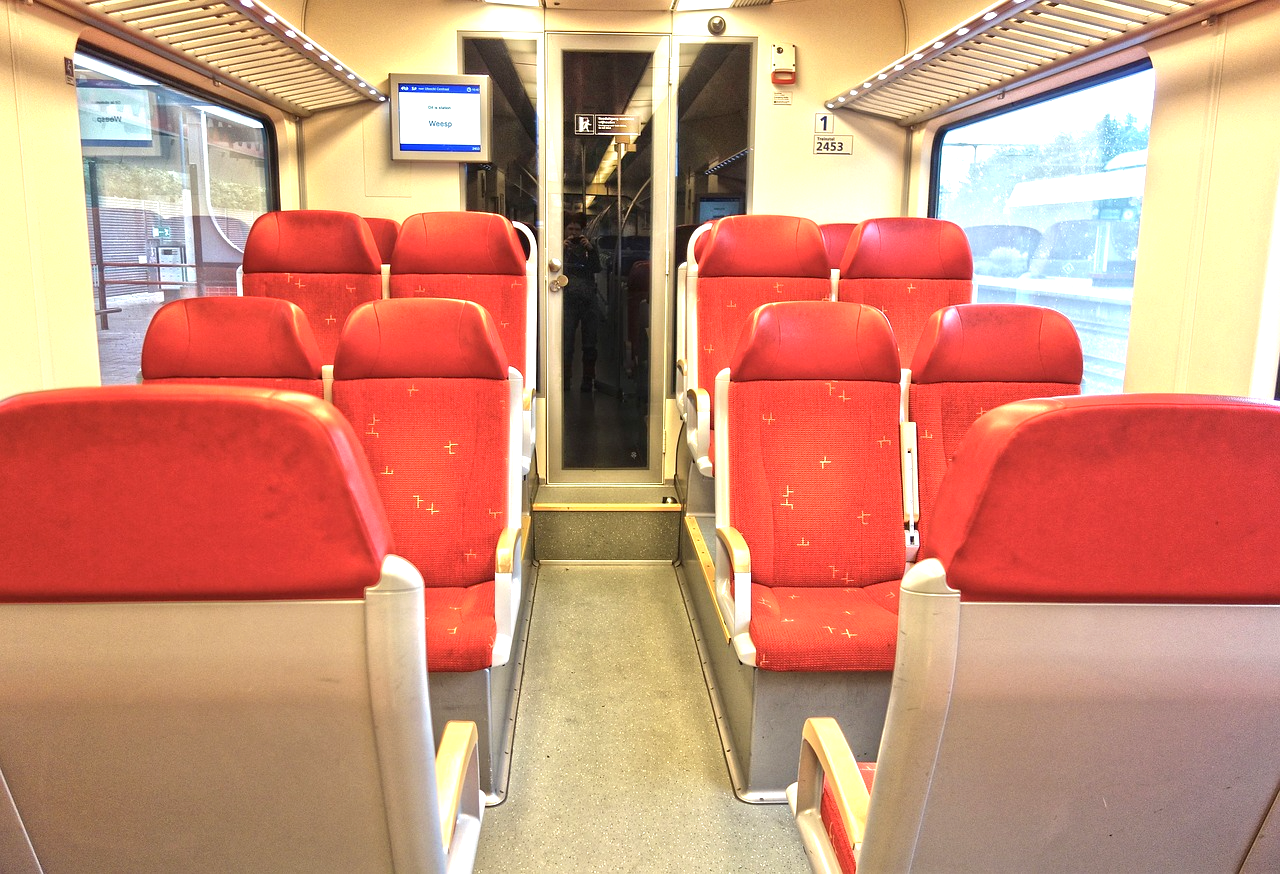 Pung
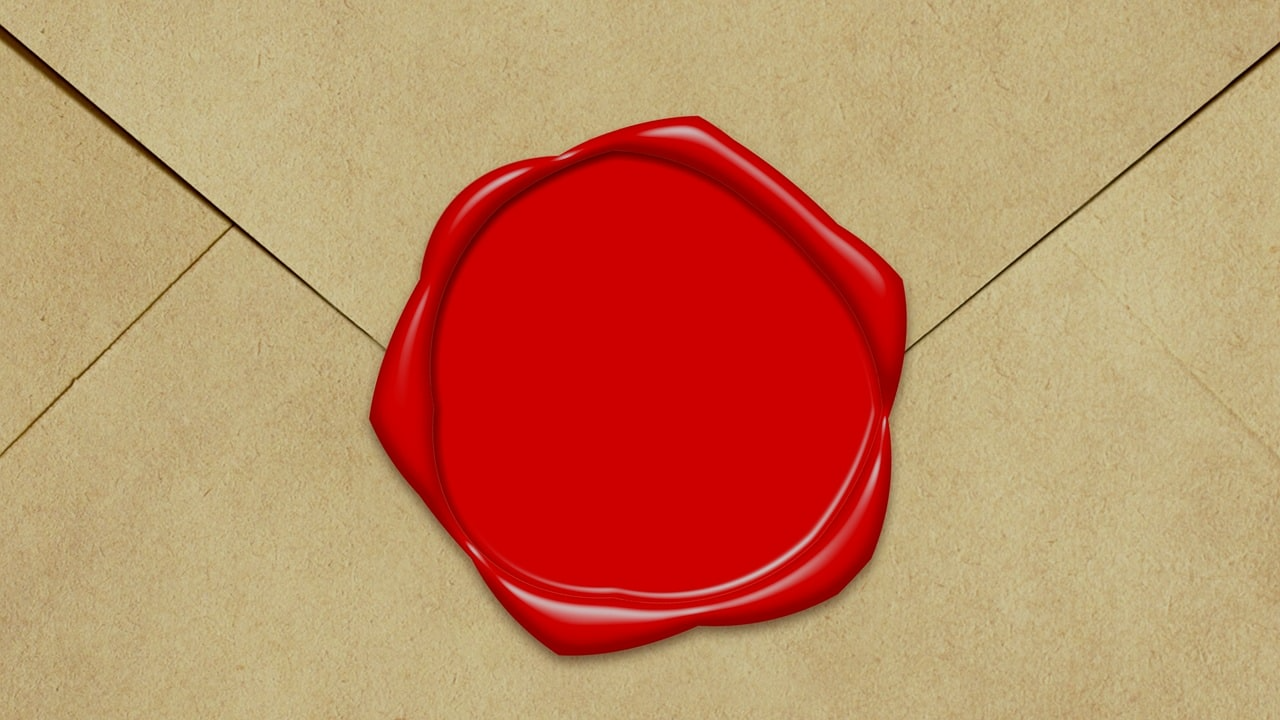 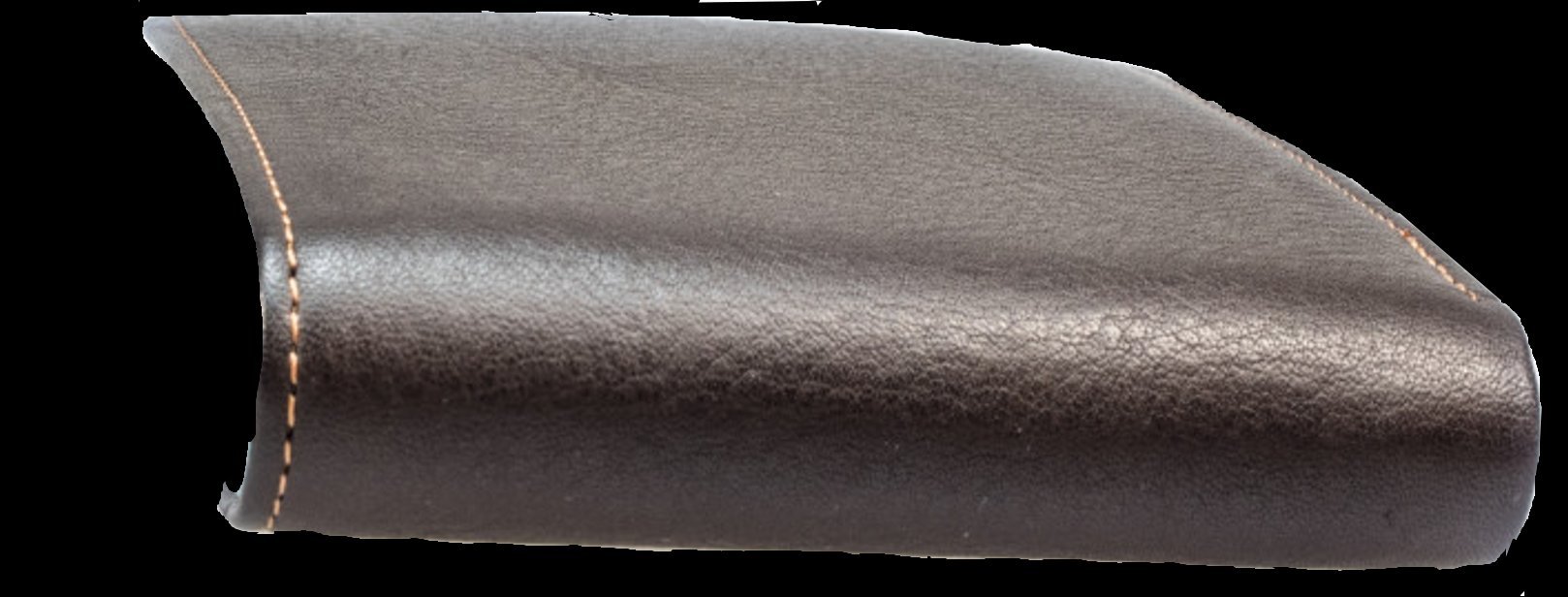 © Mat-nat.dk
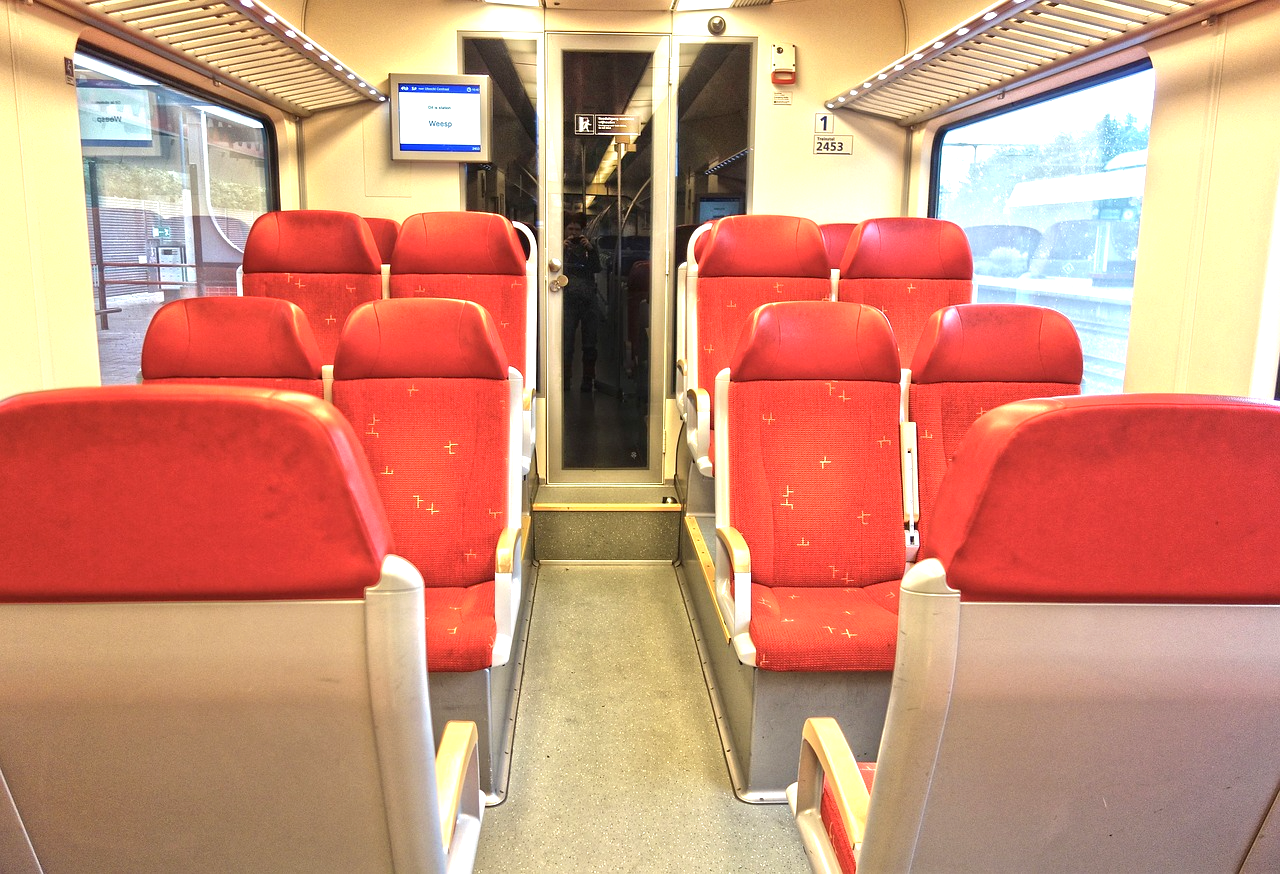 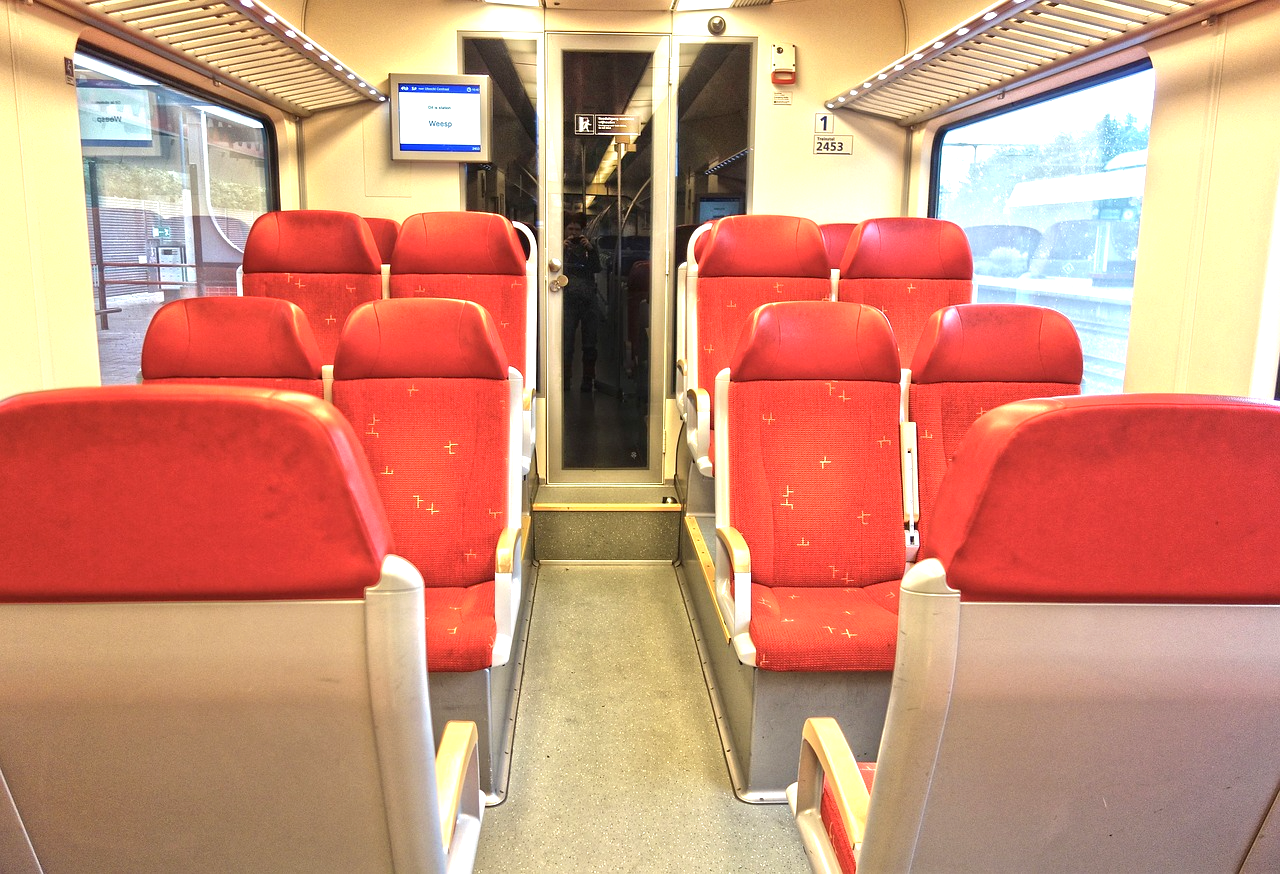 Pung+brev
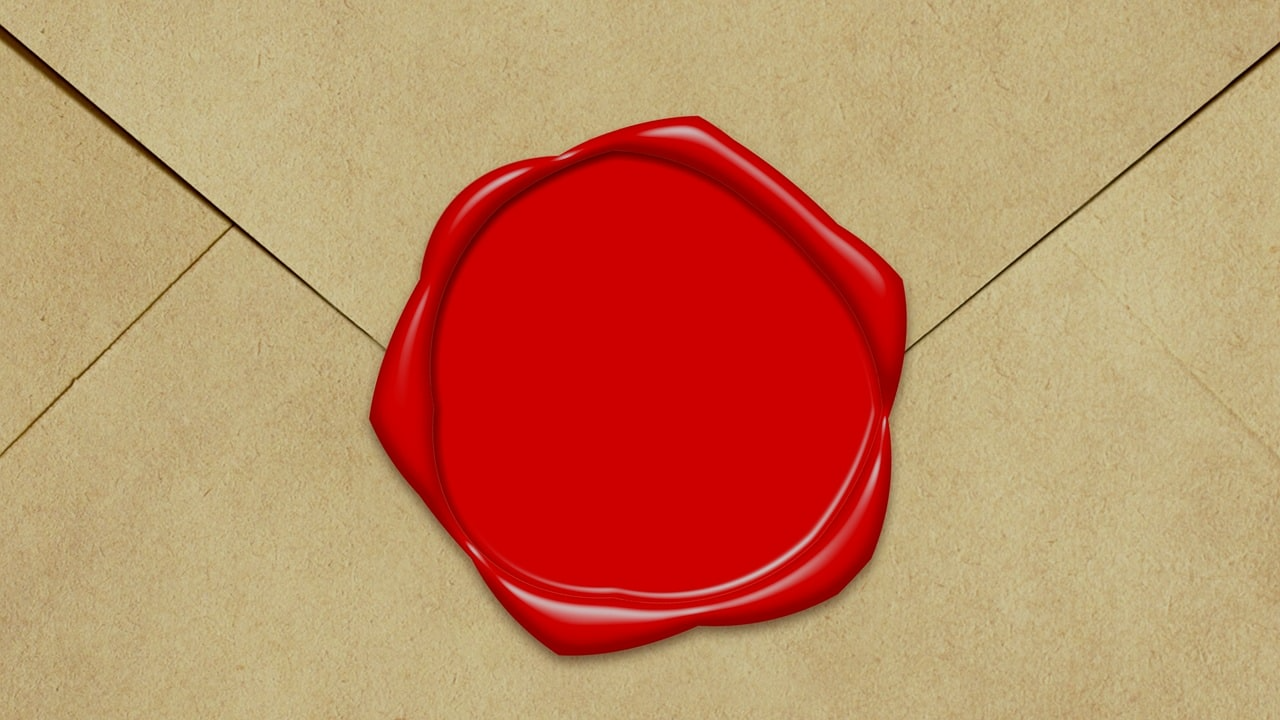 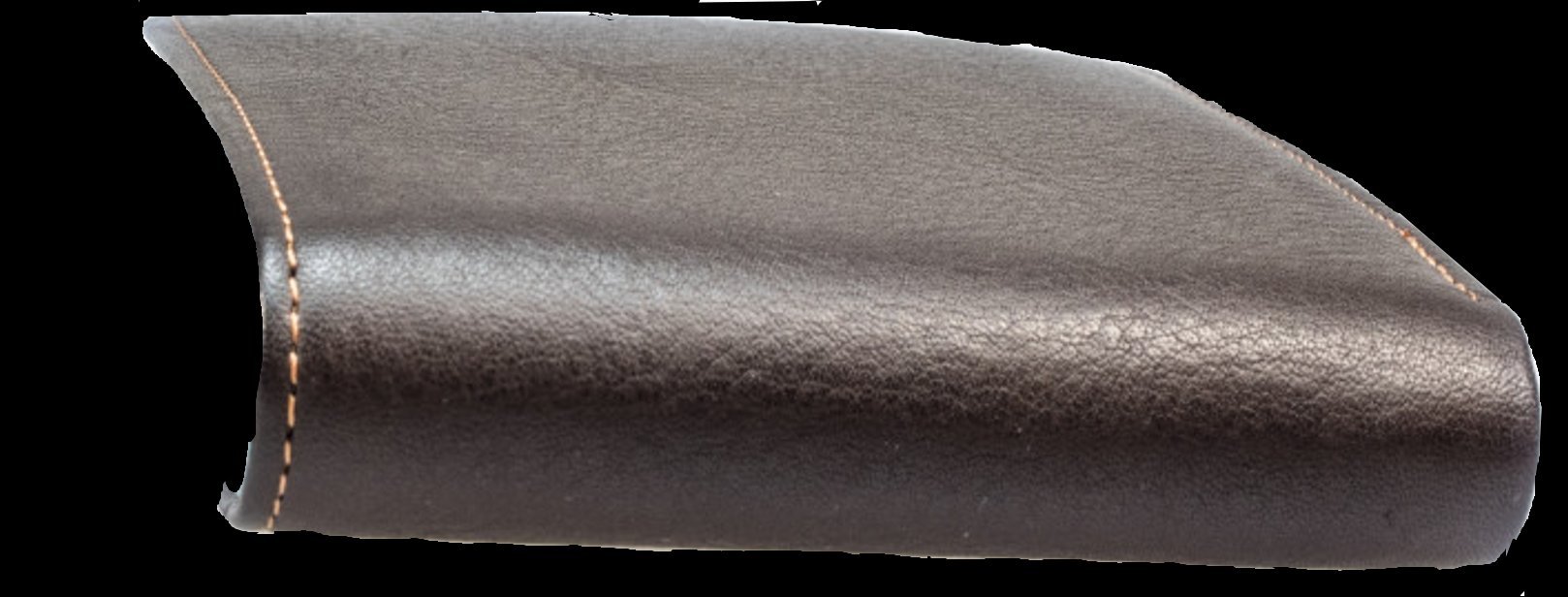 © Mat-nat.dk
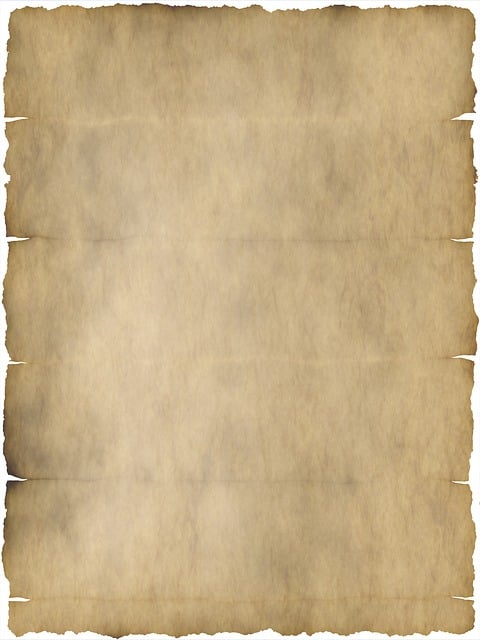 Brun
© Mat-nat.dk
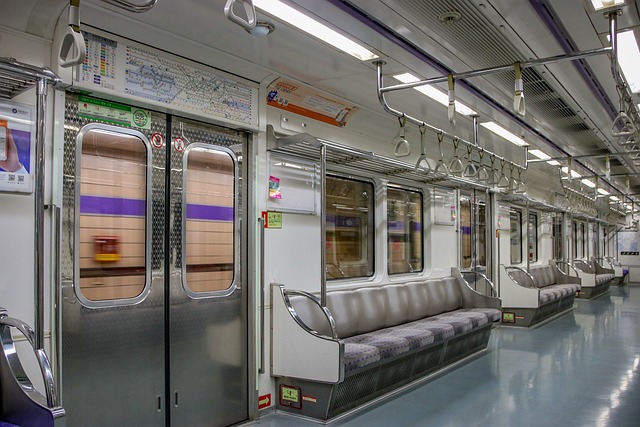 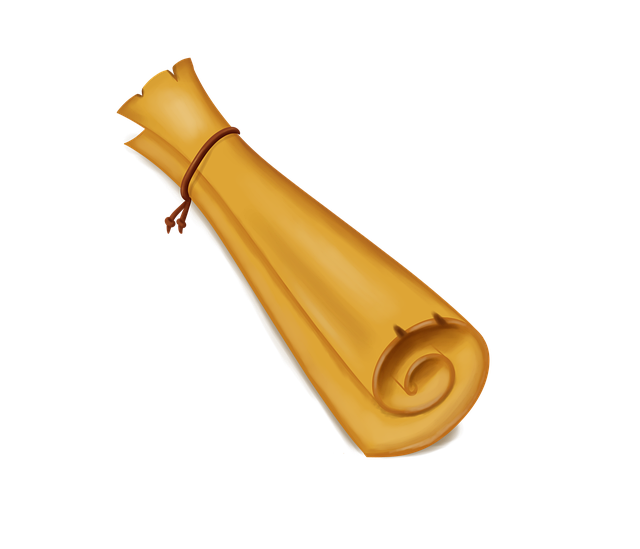 Vogn 2.2 - højre
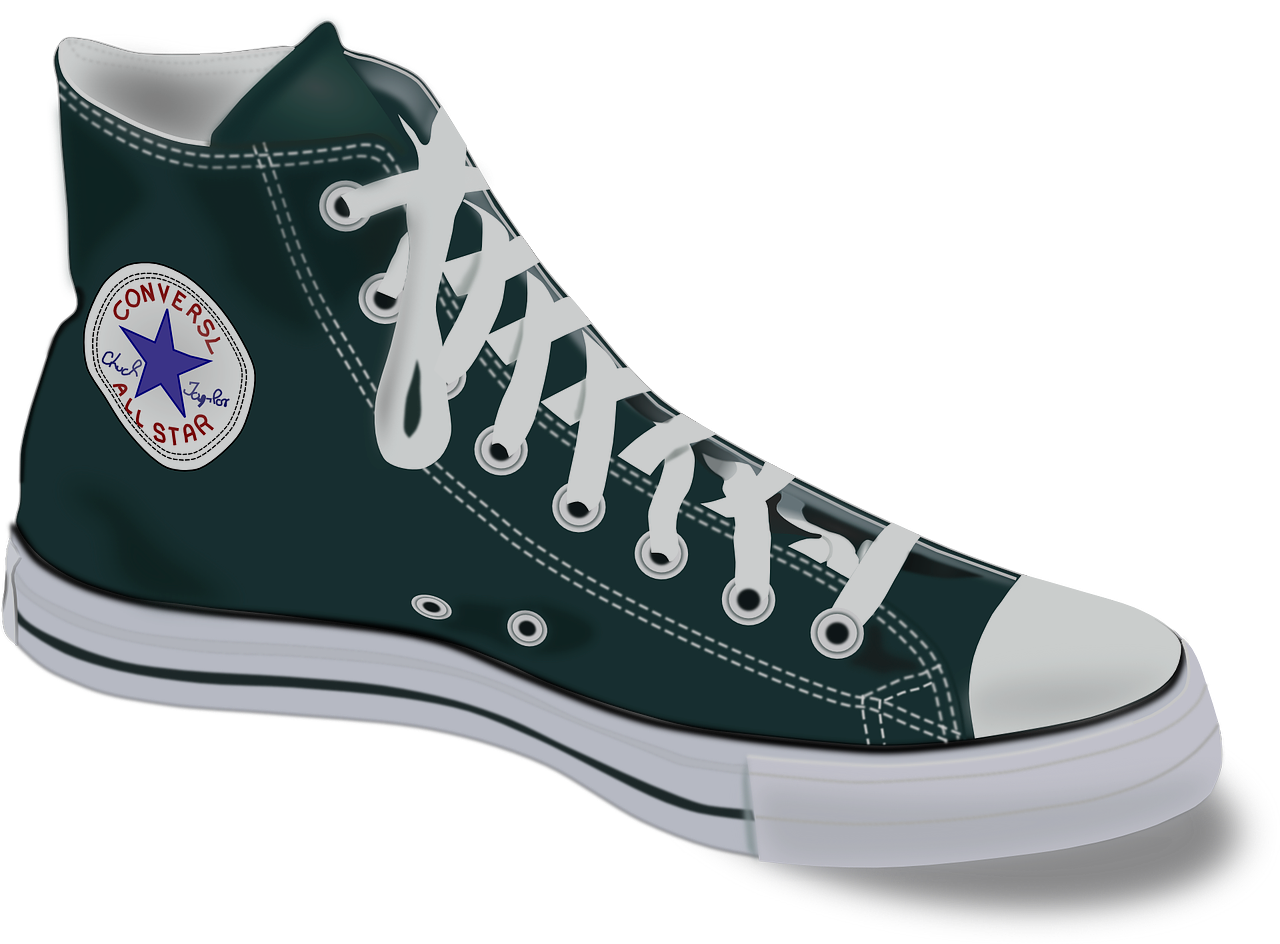 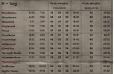 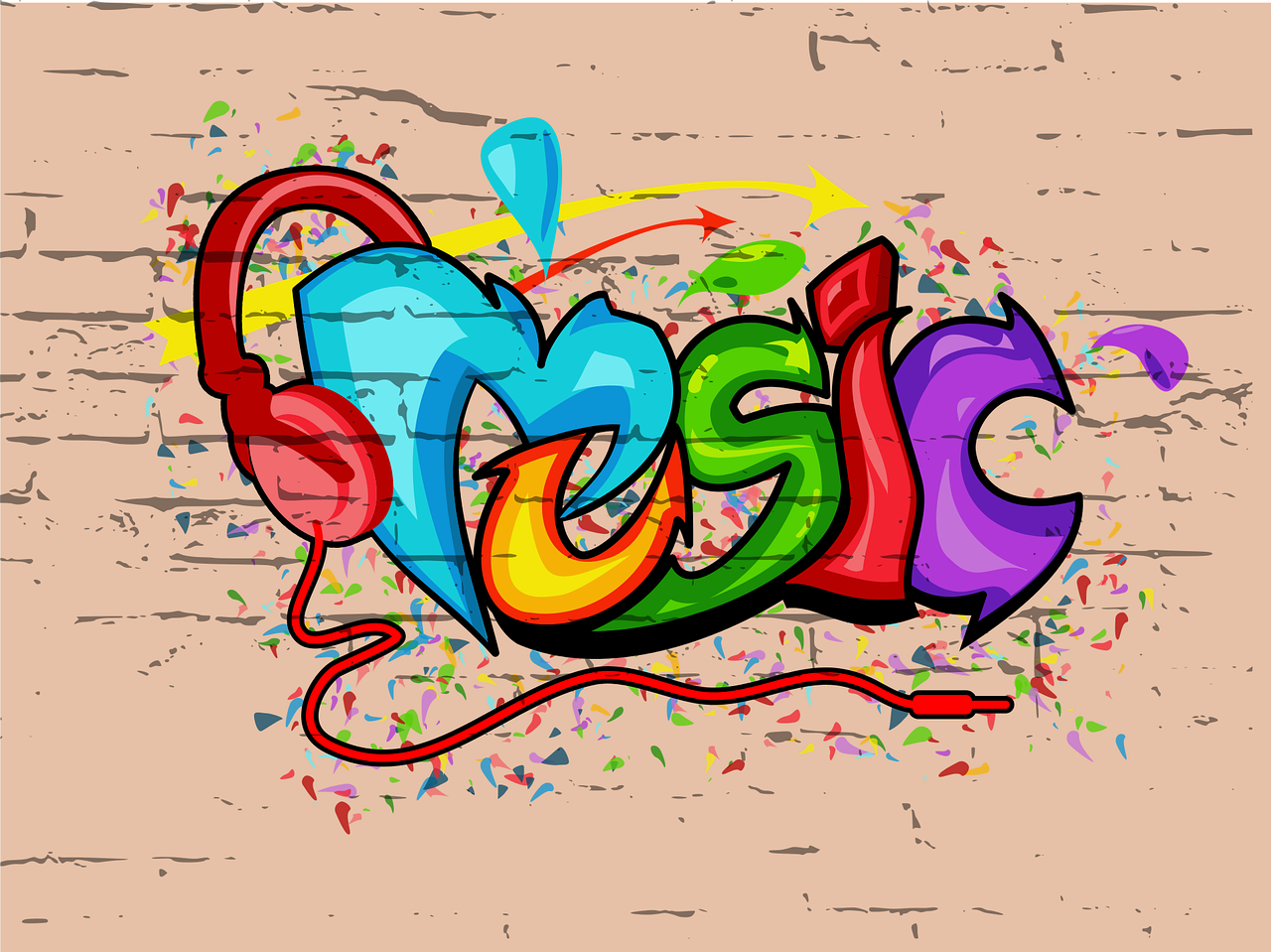 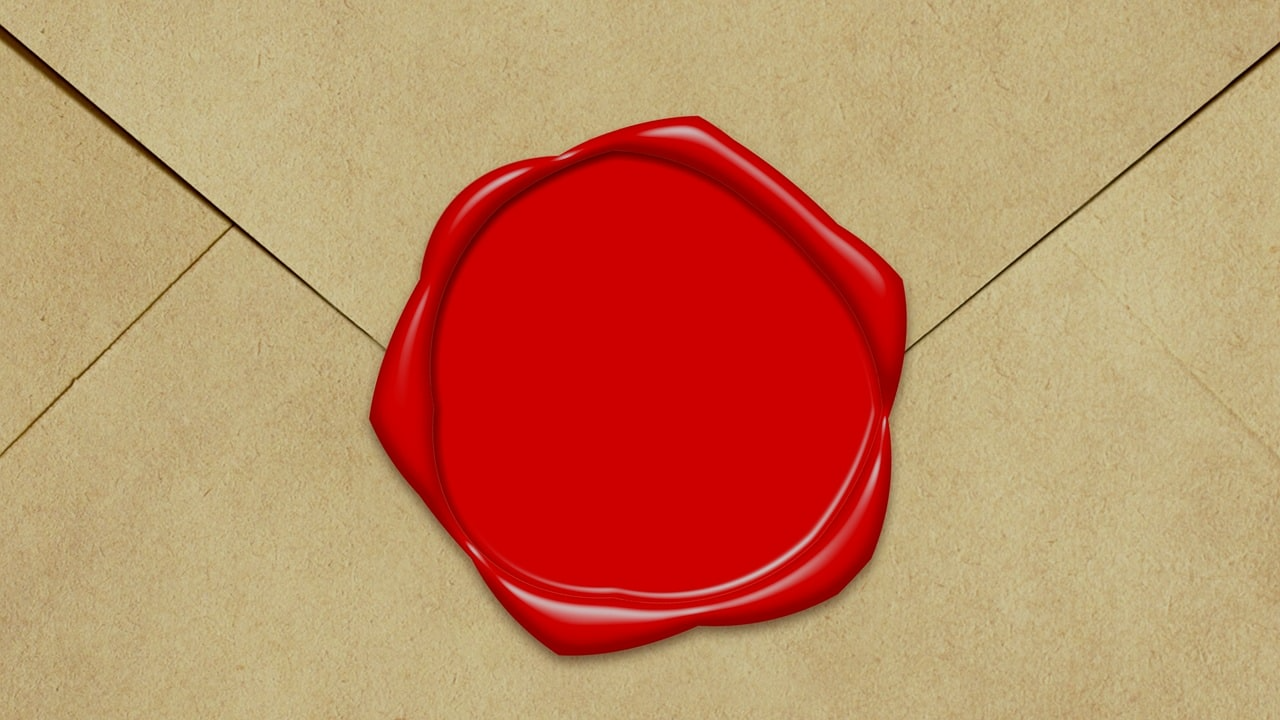 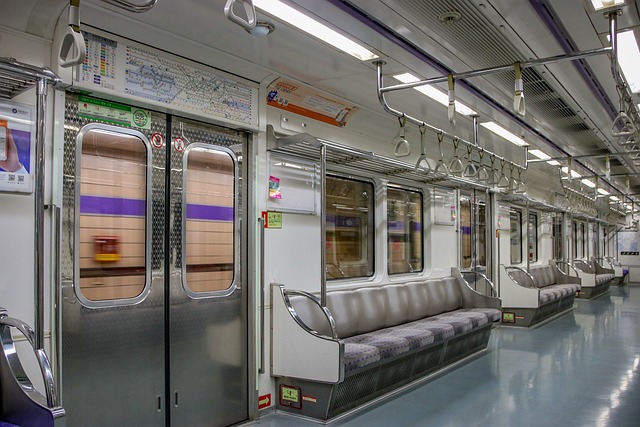 © Mat-nat.dk
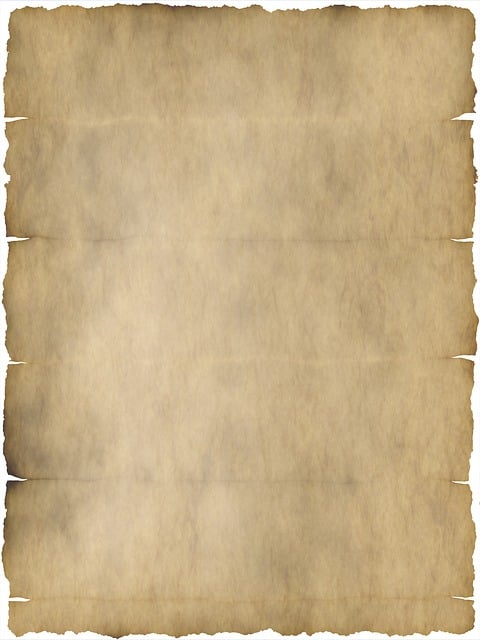 Køreplan H-tog – 2.2
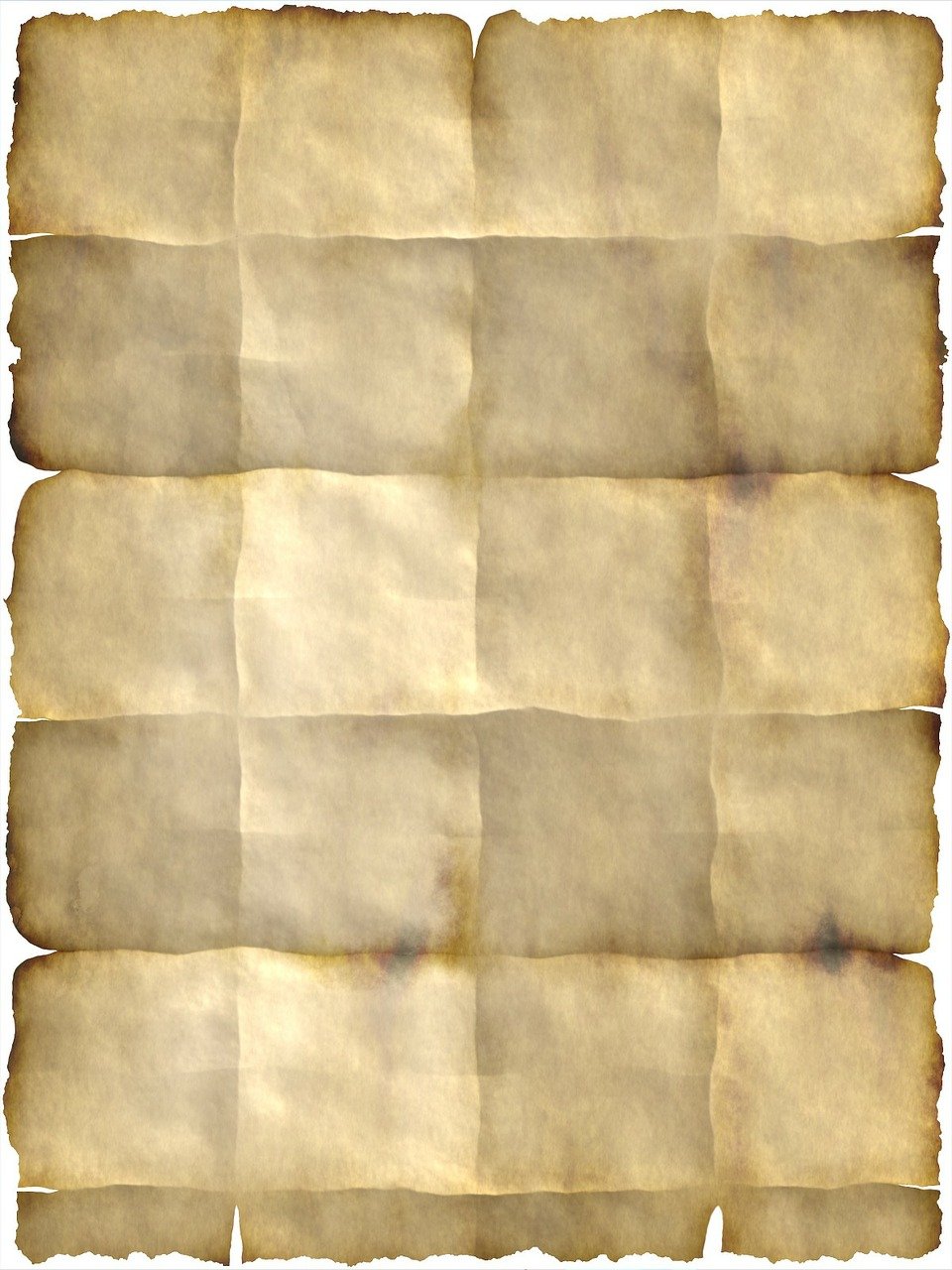 © Mat-nat.dk
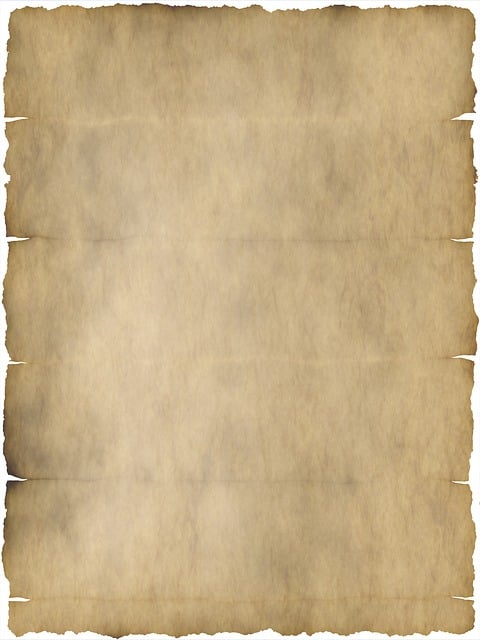 H
H = er antallet af minutter i Opgave: Rejsetid
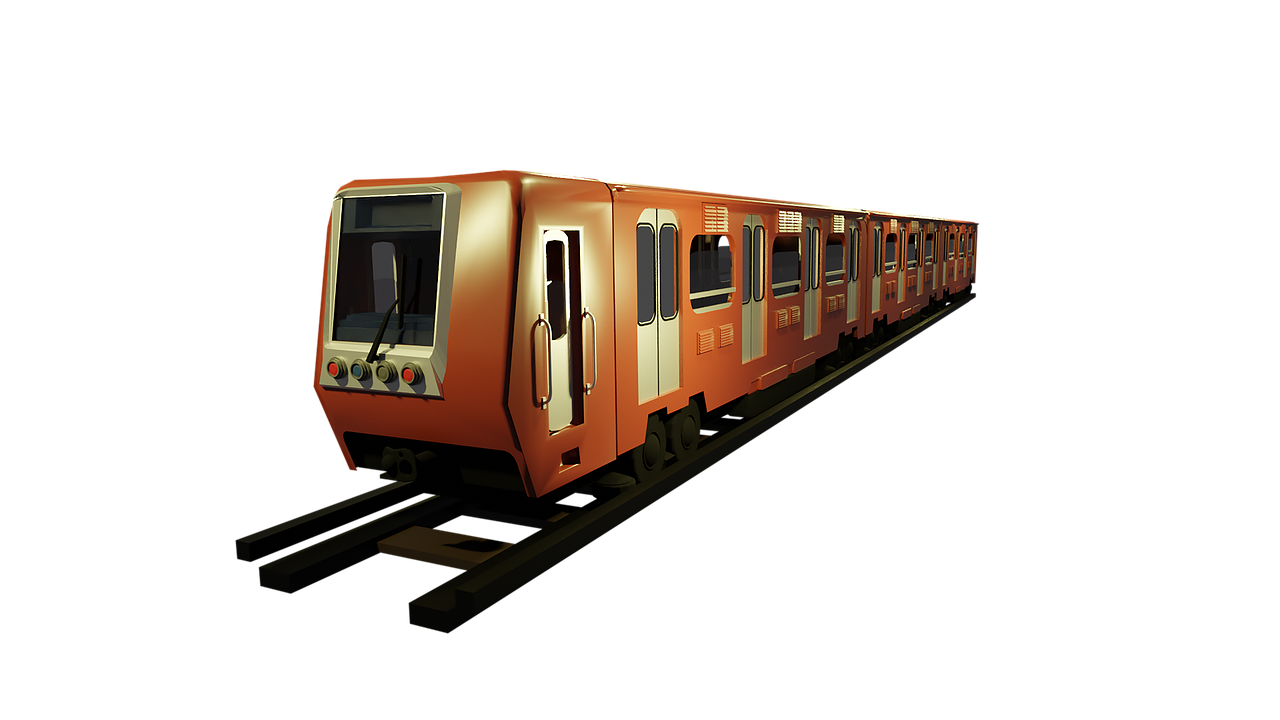 © Mat-nat.dk
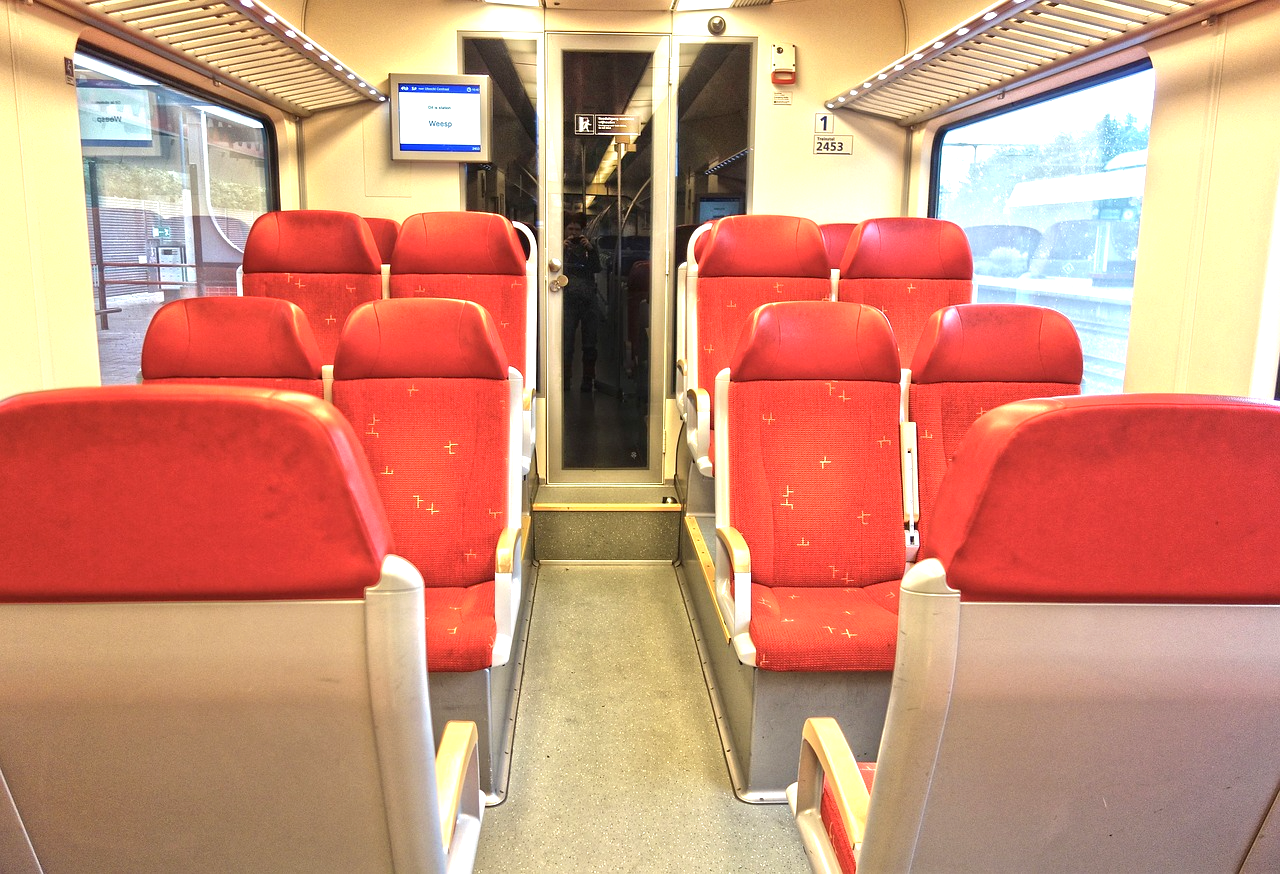 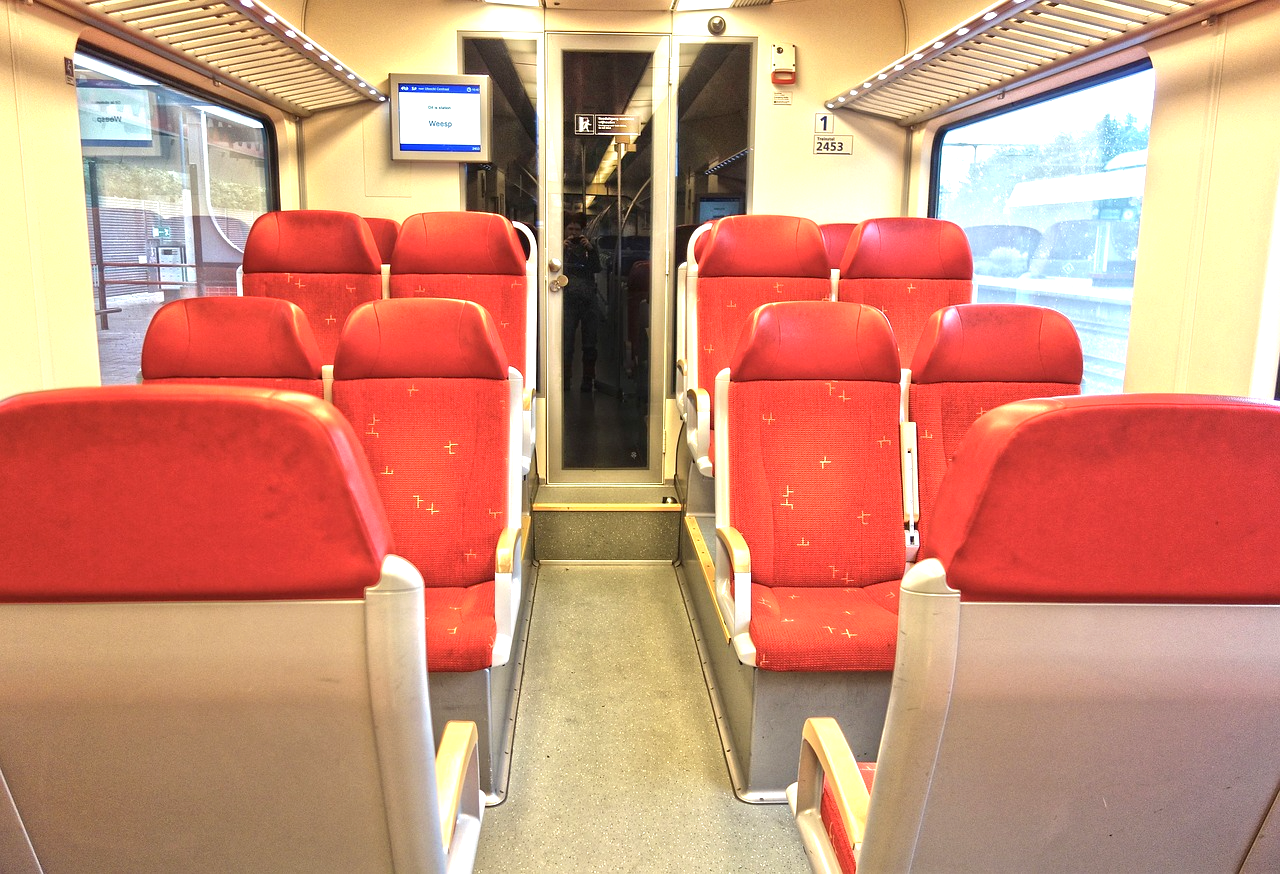 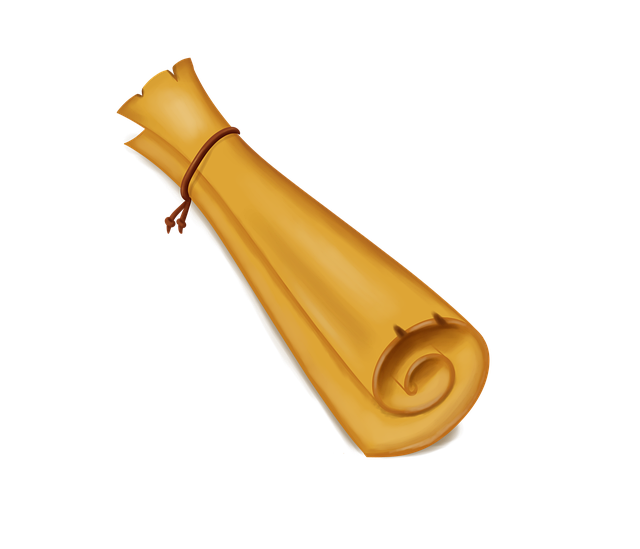 Sko
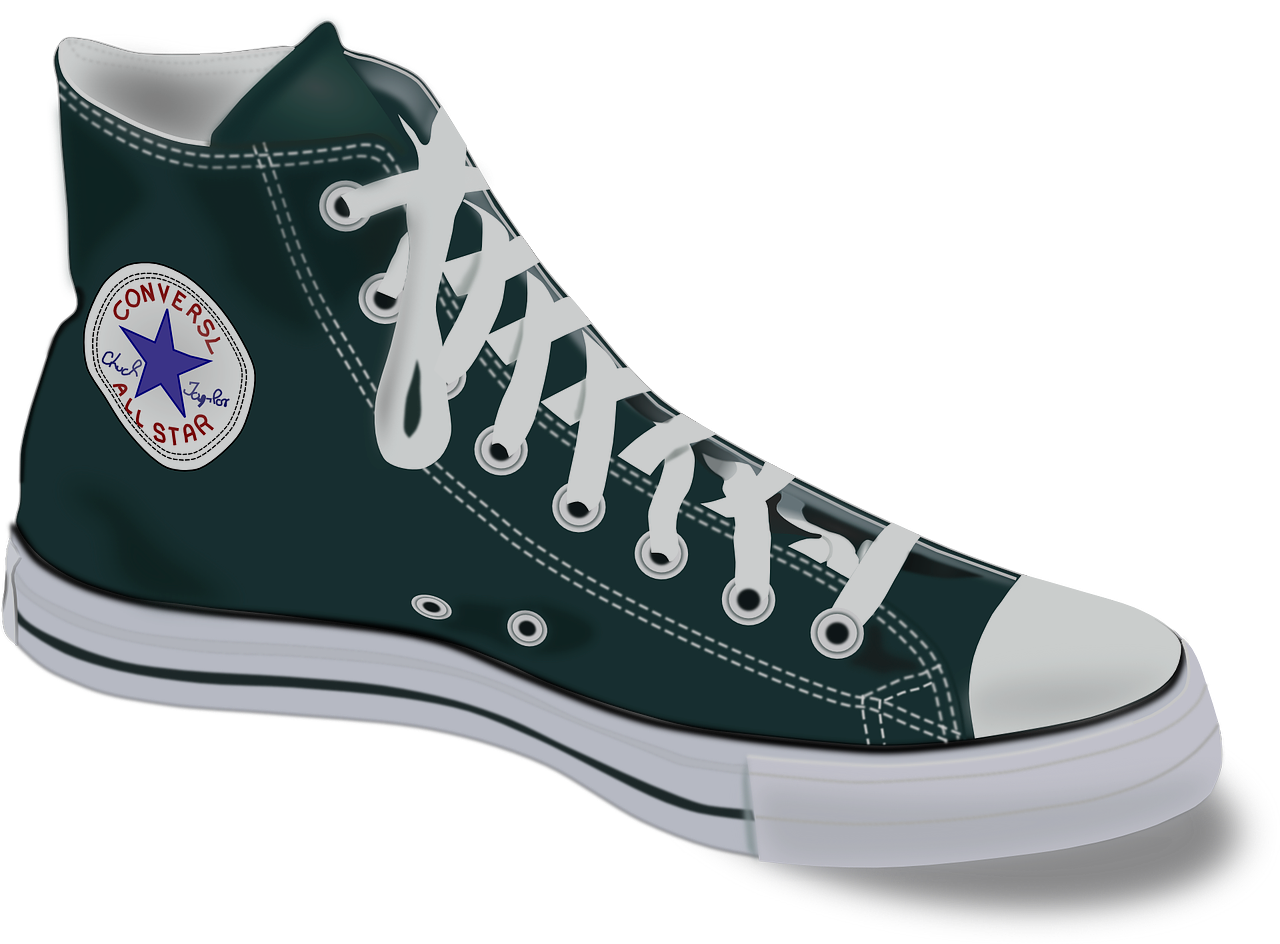 © Mat-nat.dk
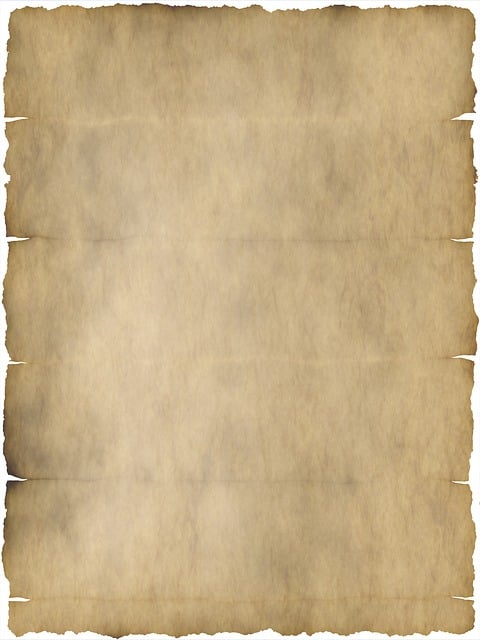 Opgave: Rejsetid
Forestil dig, at Du tager toget fra Brambleton kl. 13:12. Du skal stå af i Pines.
Du er heldig. I dag kører toget rettidigt, og det ankommer også rettidigt til Pines. På køreplanen kan du se, hvad tid toget vil ankomme til Pines.

Spørgsmål:
Hvor mange minutter tager togturen?
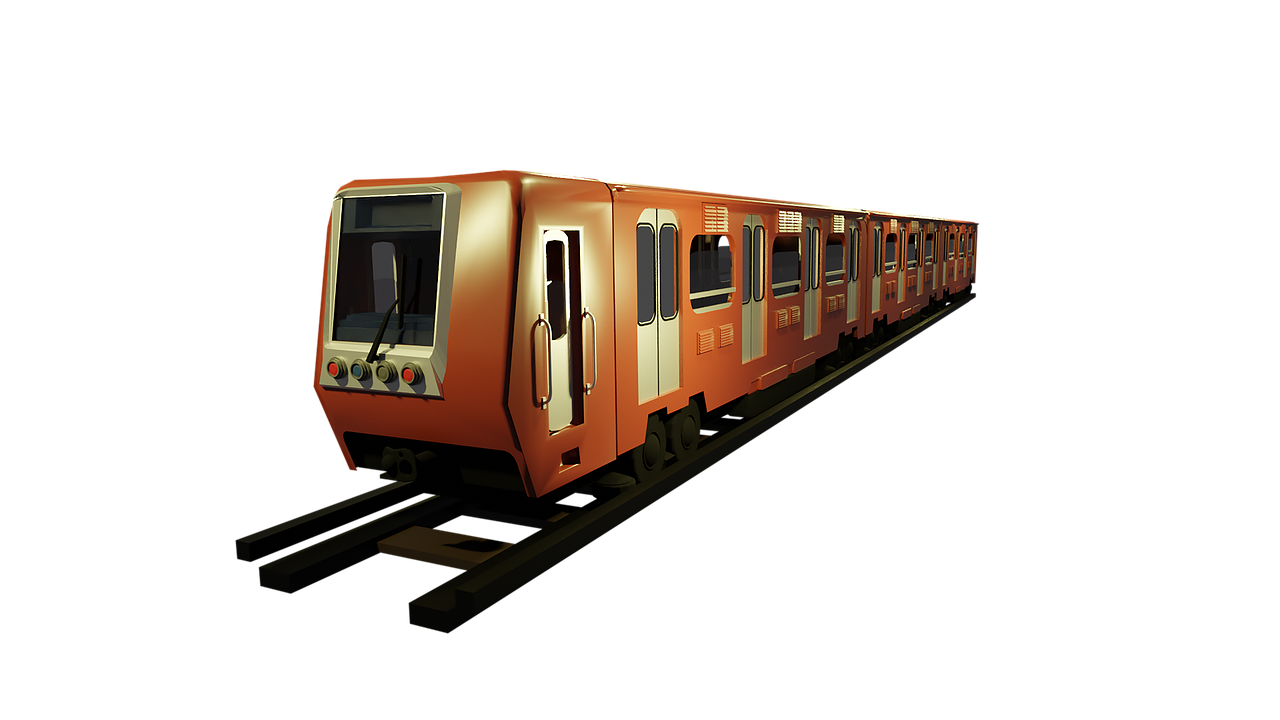 © Mat-nat.dk
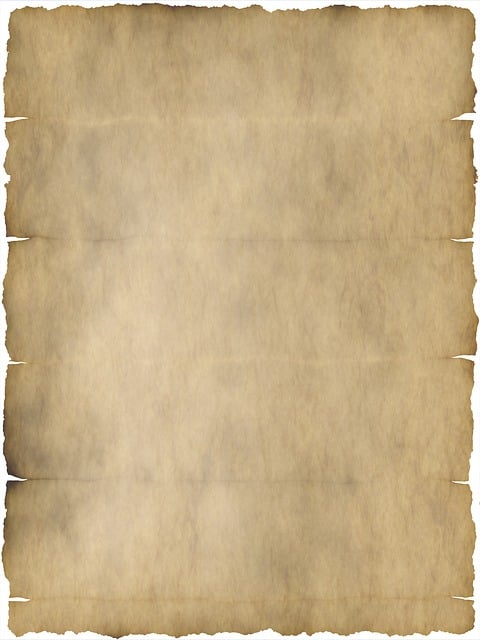 L
L = er antal minutters forskel i Opgave: Fuglen Speedy
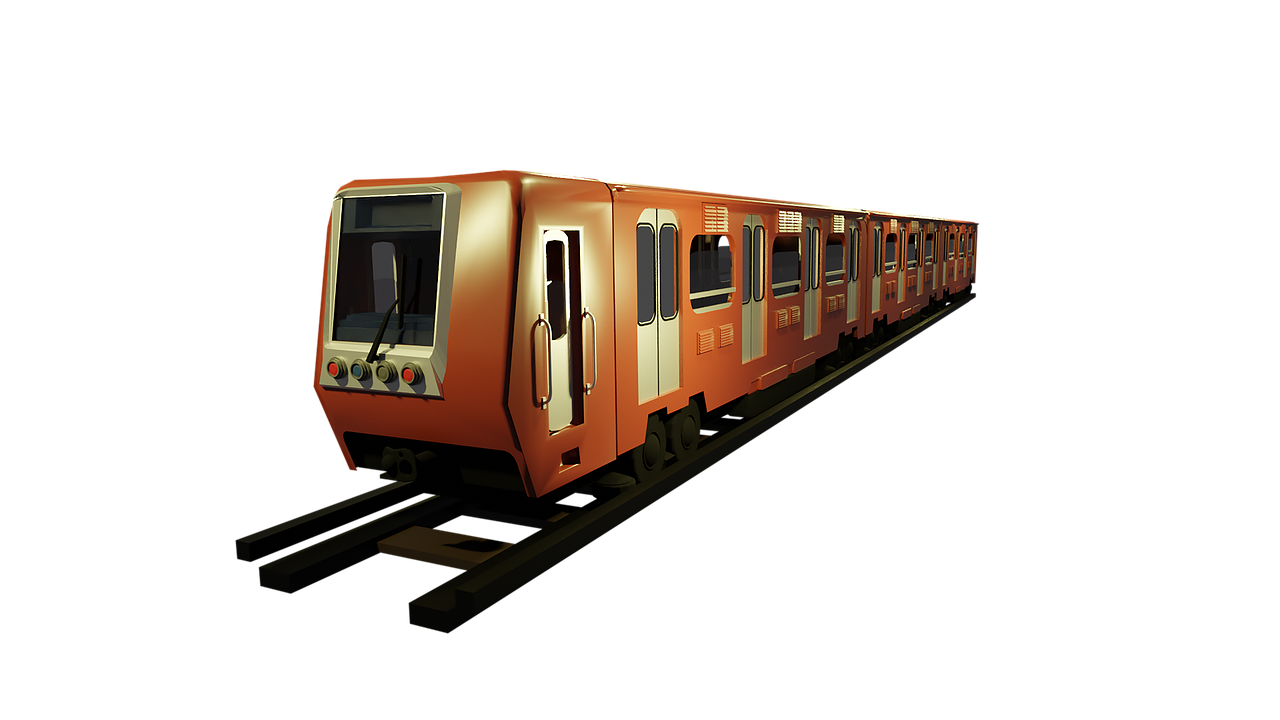 © Mat-nat.dk
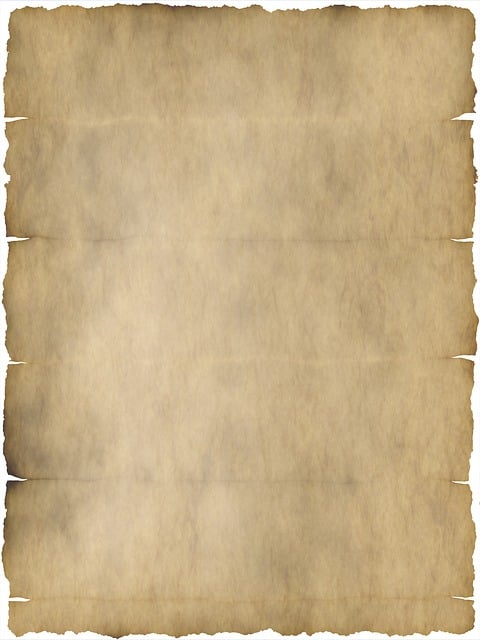 Opgave: Fuglen Speedy
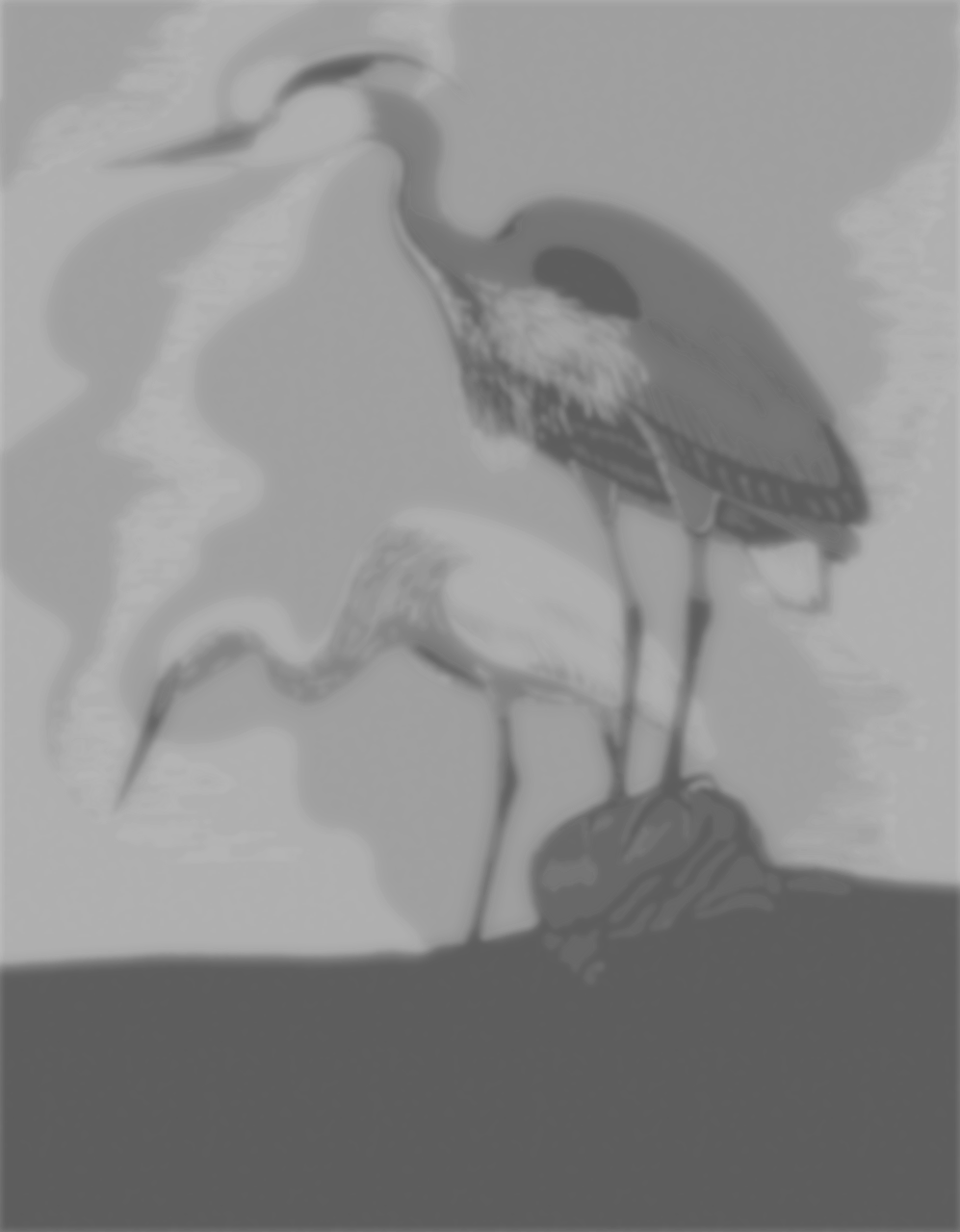 Fuglen Speedy skal fragres med tog fra Elmridge til Glimmerstone. Fulgeburet med Speedy bliver sat på toget i Elmridge kl. 19:26. Toget har en konstant gennemsnitsfart på 80 km/t.
Desværre går toget i stykker i  Starlight Bluffs. Buret med Speedy bliver derfor kørt med taxi det sidste stykke til Glimmerstone. Taxien kører i gennemsnit 40 km/t mellem de to byer.
Toget bliver repareret og kan forlade Starlight Bluffs med 20 minutters forsinkelse.
 
Spørgsmål:
Hvem kommer først til Glimmerstone?
Hvor mange minutters forskel?
Svar 15:01
tværsum = 7
© Mat-nat.dk
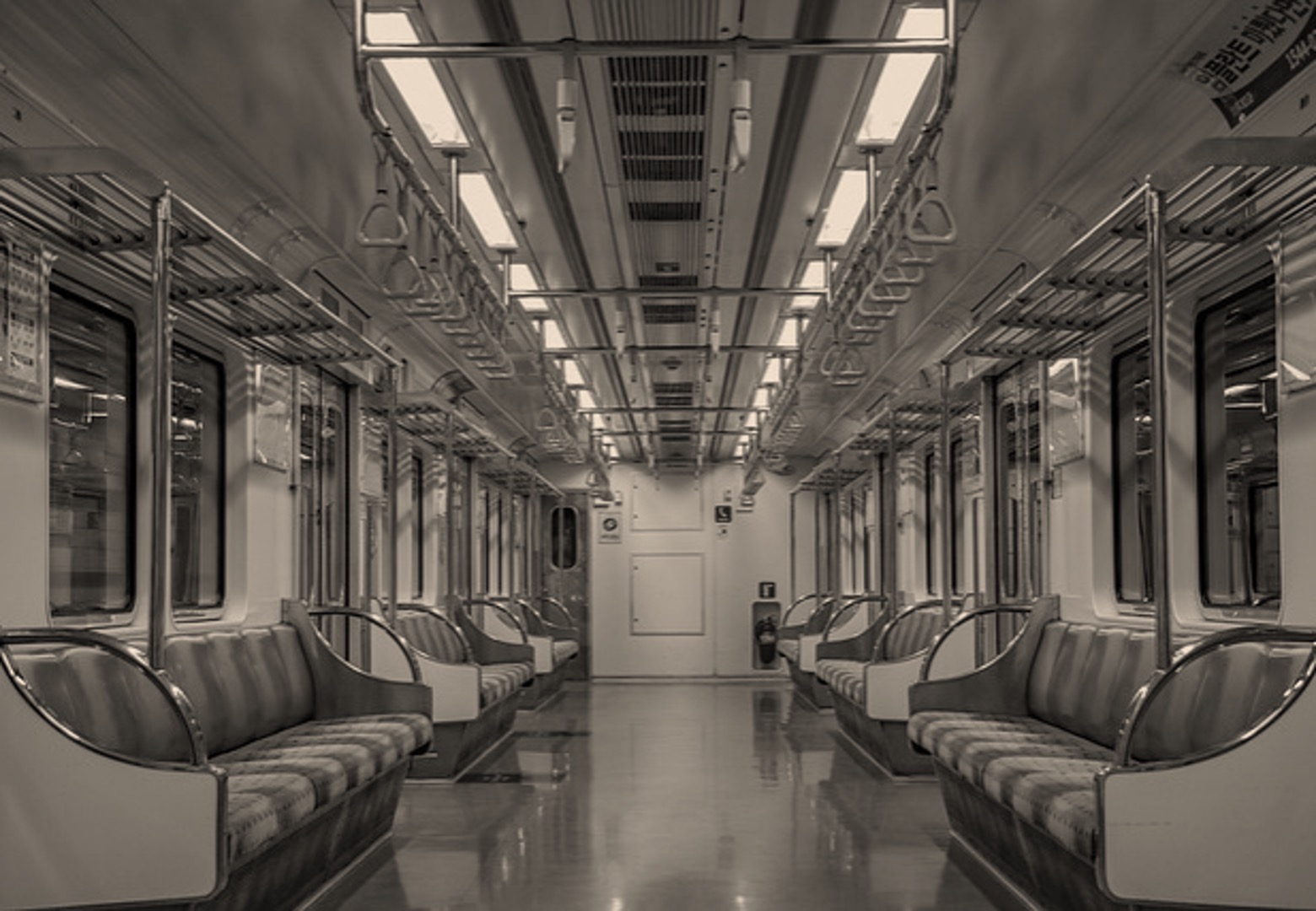 Dør 2
1
1
1
© Mat-nat.dk
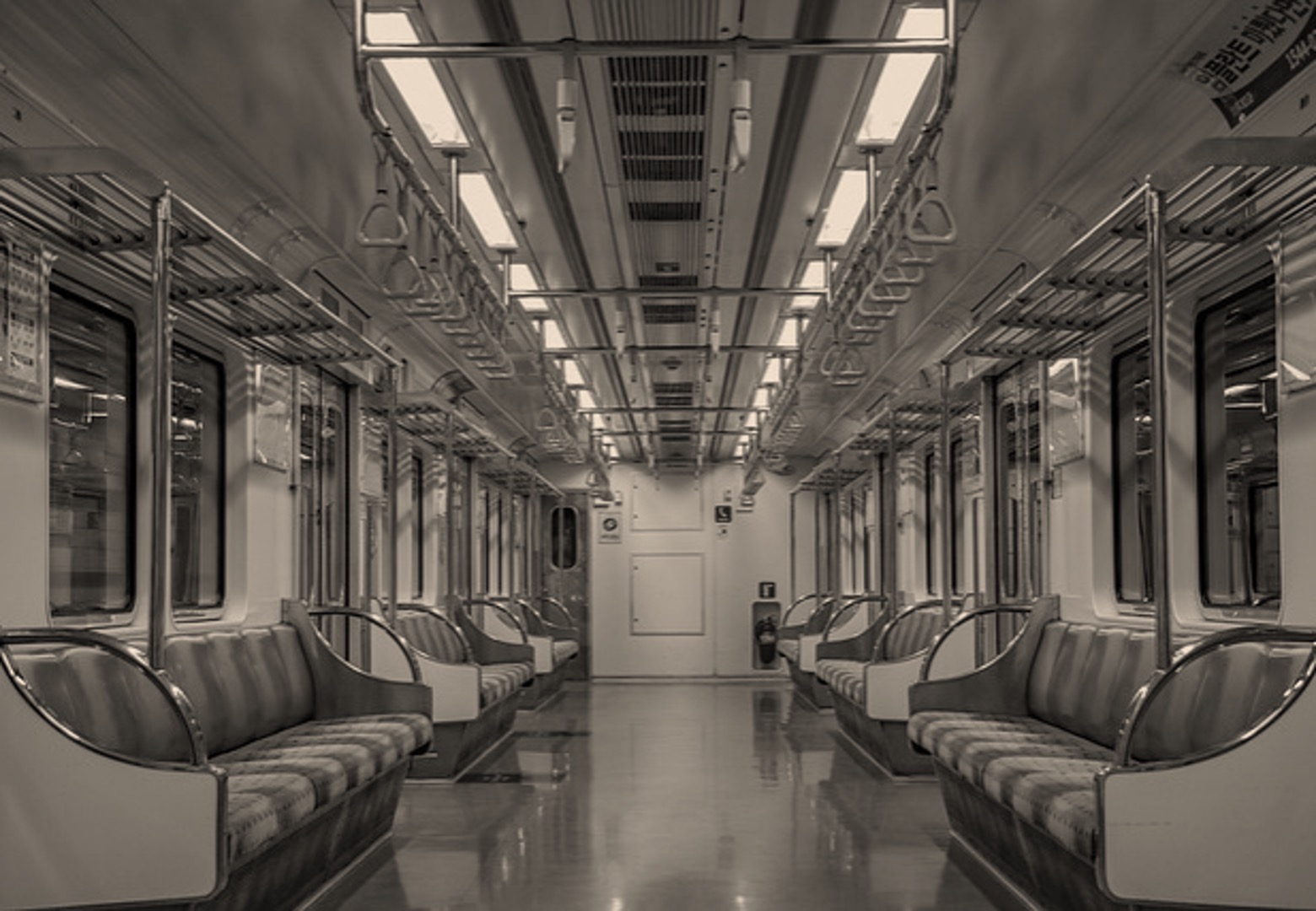 gul
3
2
0
6
7
4
1
8
5
9
© Mat-nat.dk
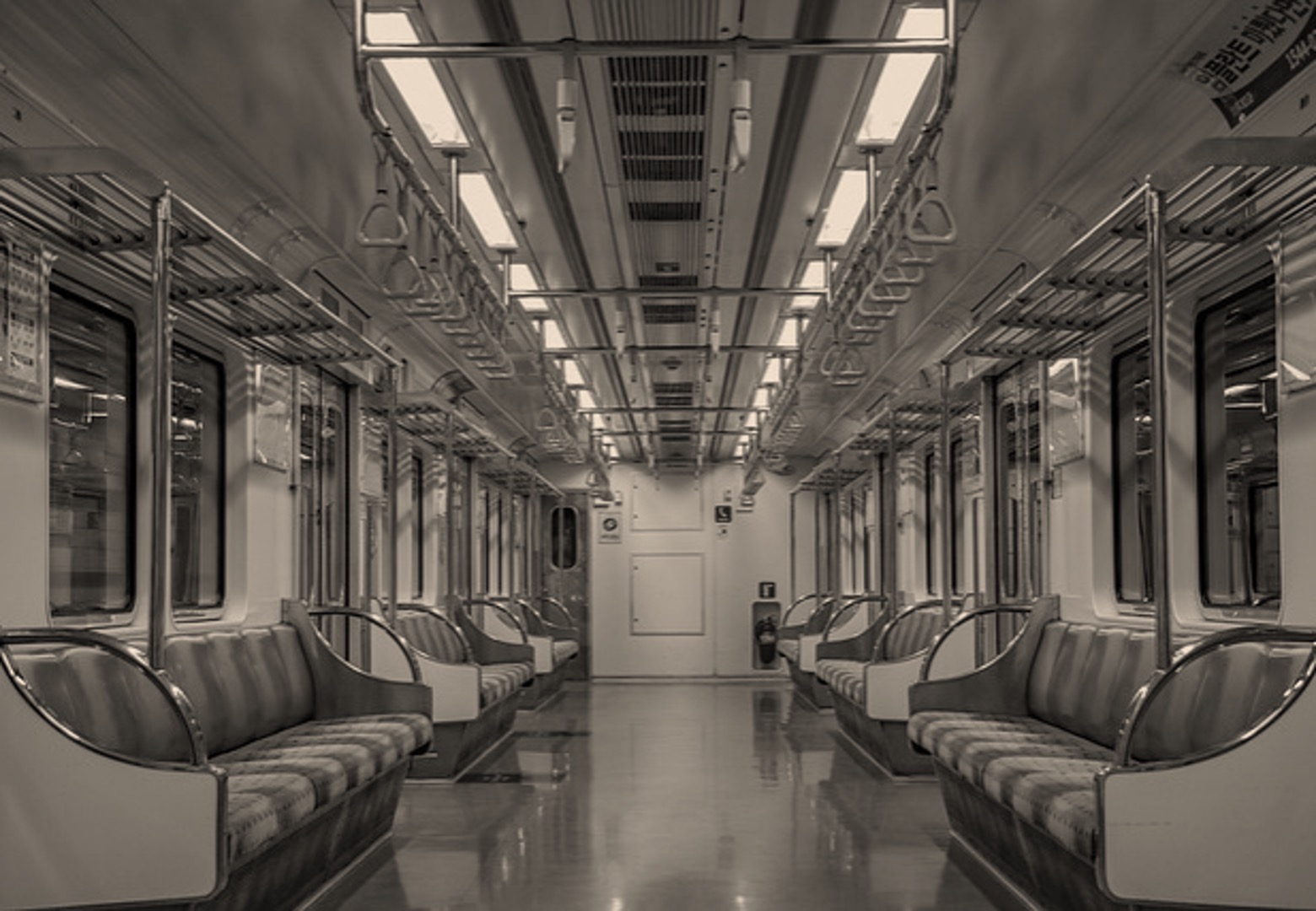 orange ja1
2
0
6
3
4
1
8
7
5
9
© Mat-nat.dk
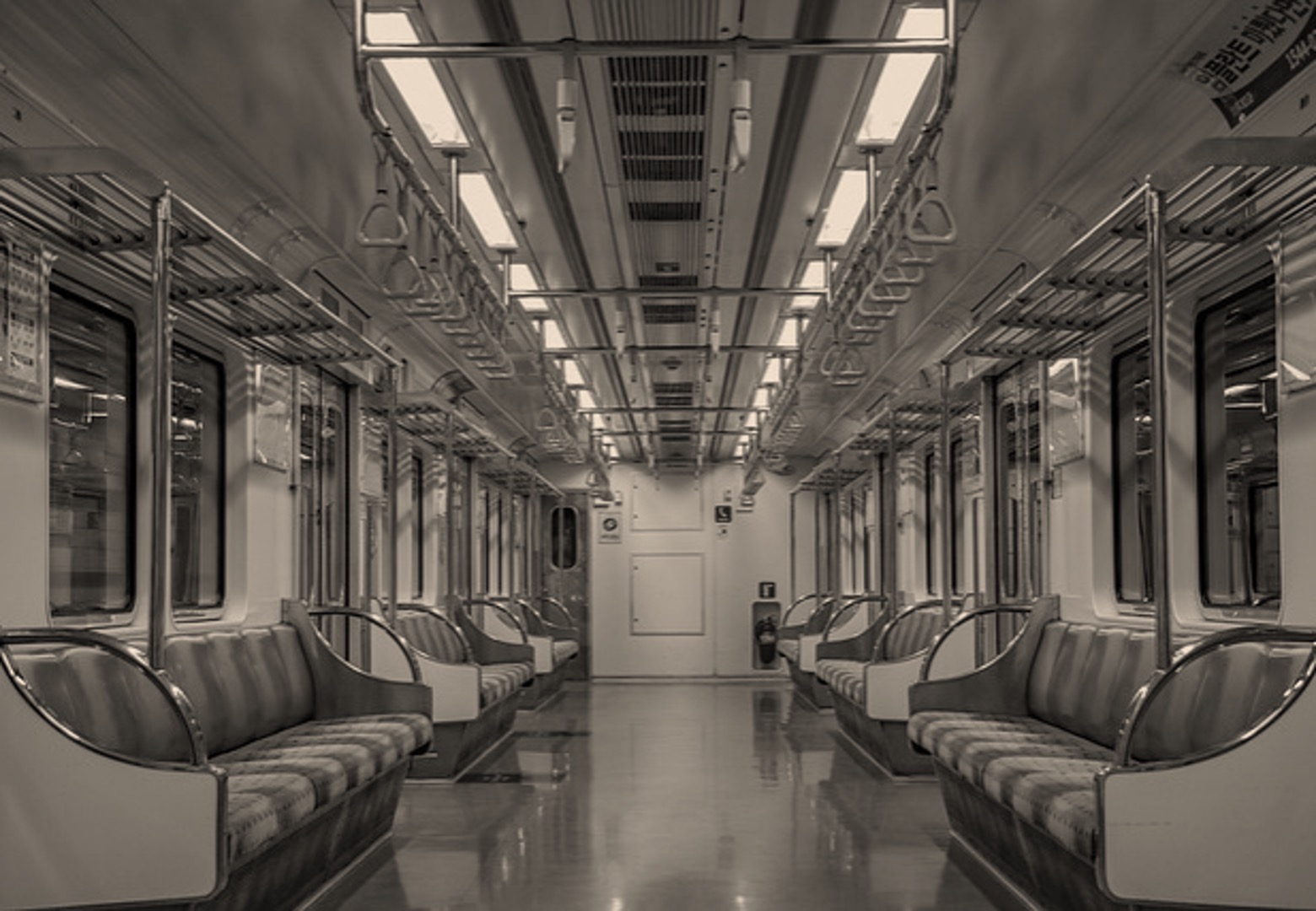 orange nej1
2
0
6
3
4
1
8
7
5
9
© Mat-nat.dk
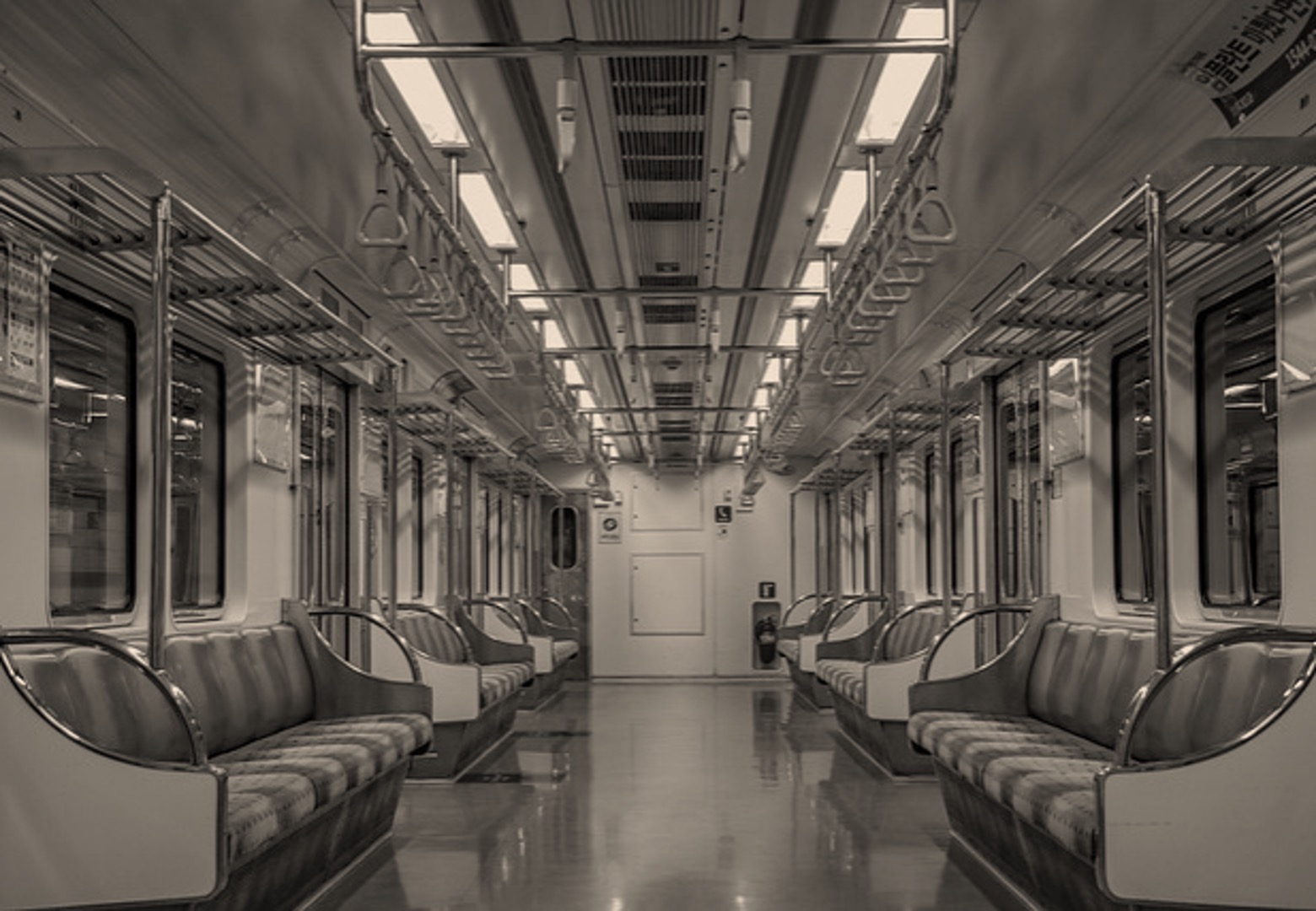 brun ja1
2
0
6
3
4
1
8
7
5
9
© Mat-nat.dk
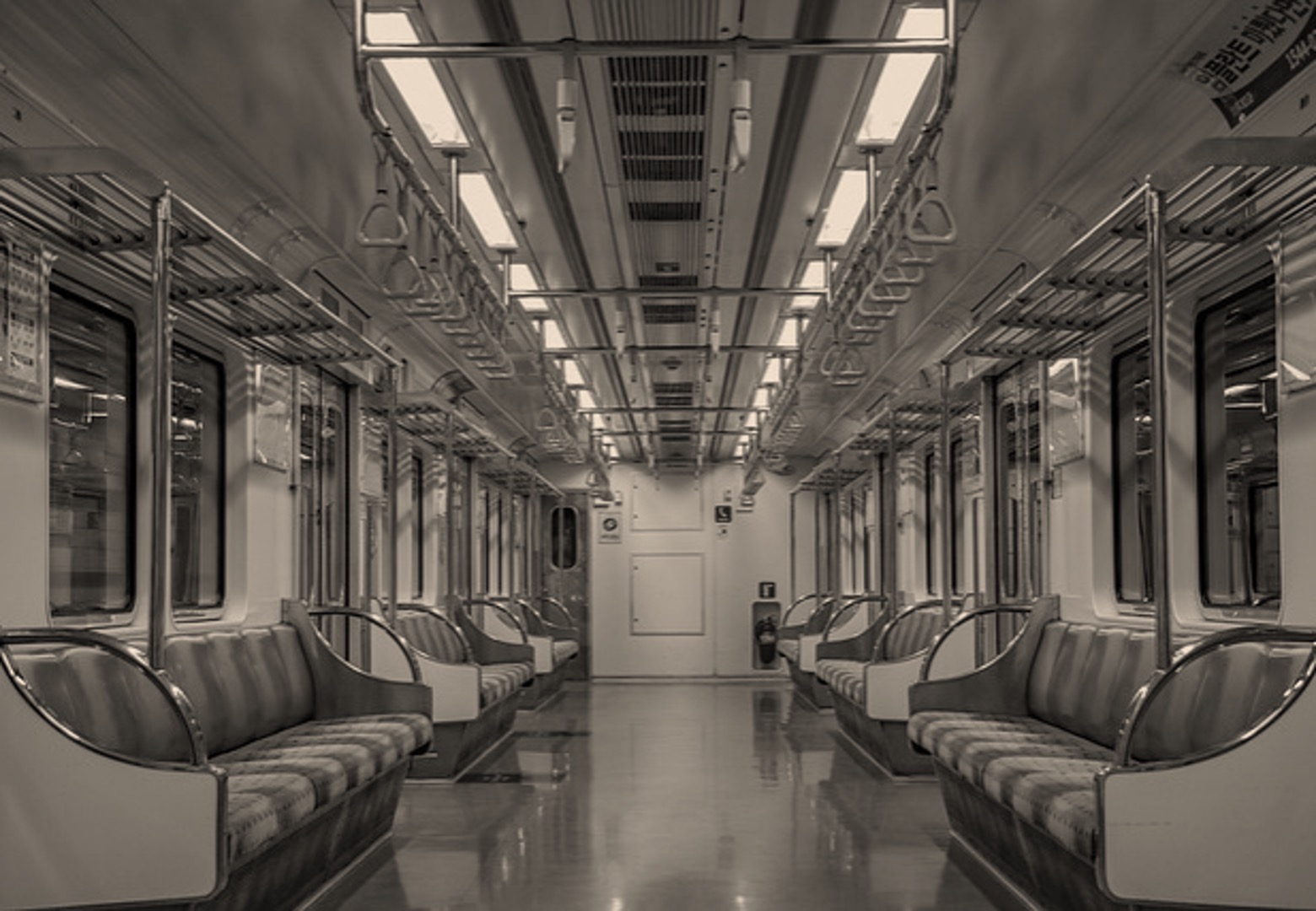 brun nej1
2
0
6
3
4
1
8
7
5
9
© Mat-nat.dk
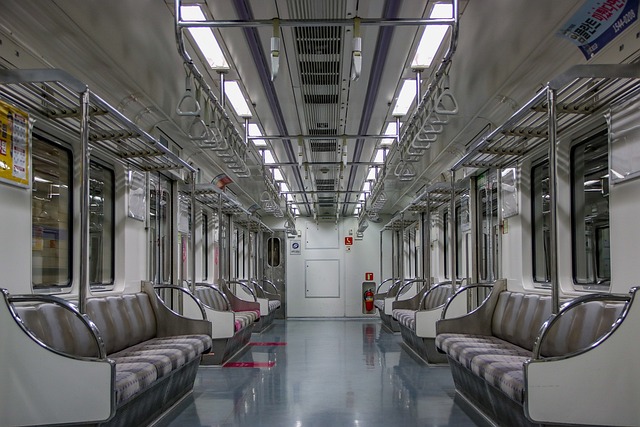 Hurra
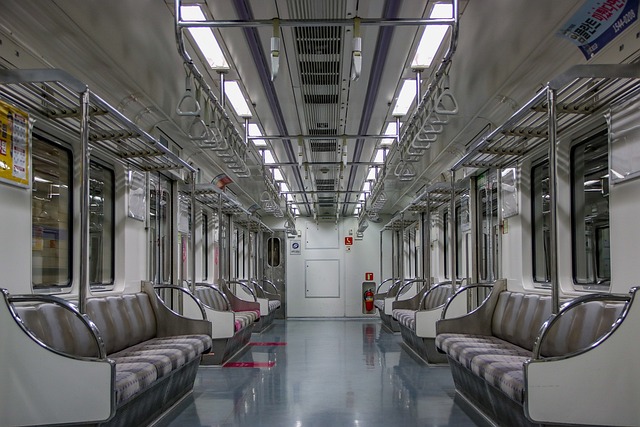 © Mat-nat.dk
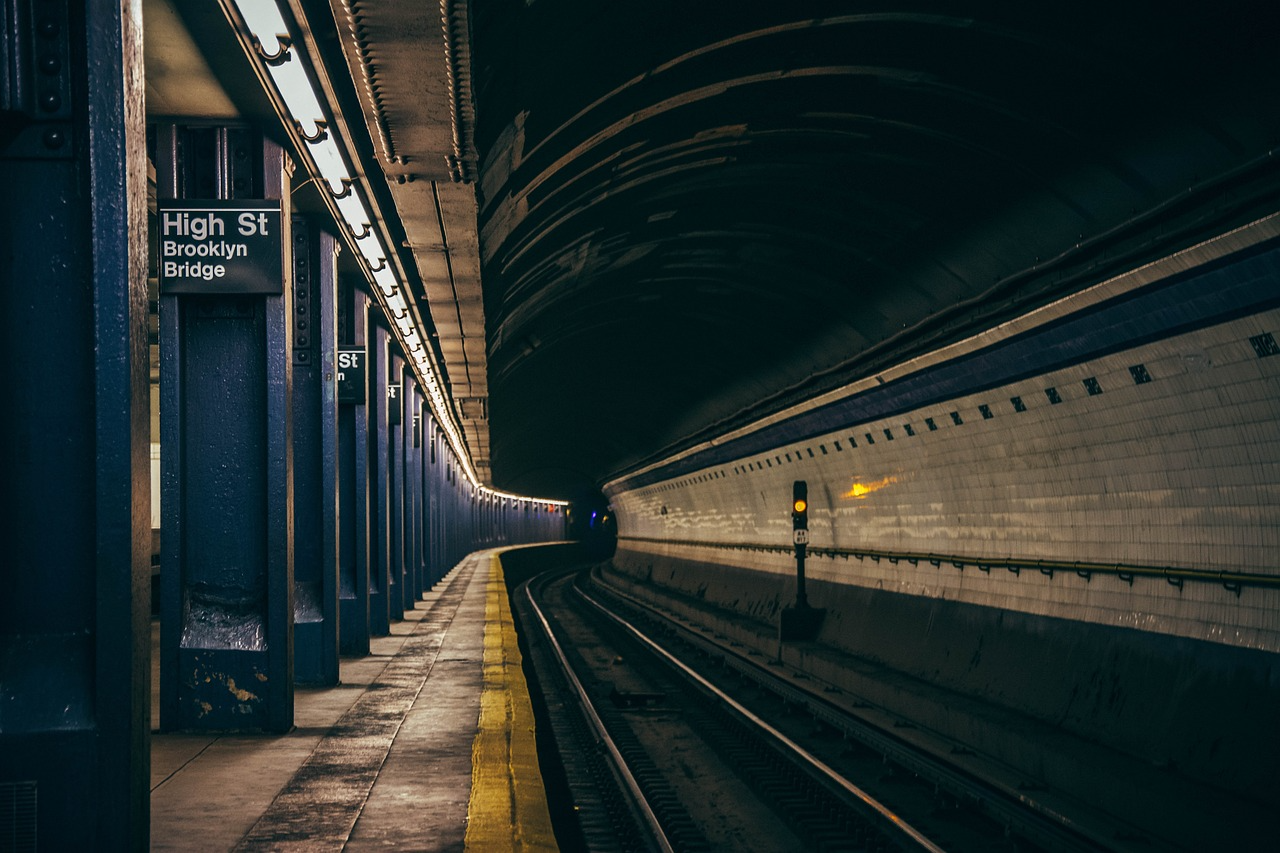 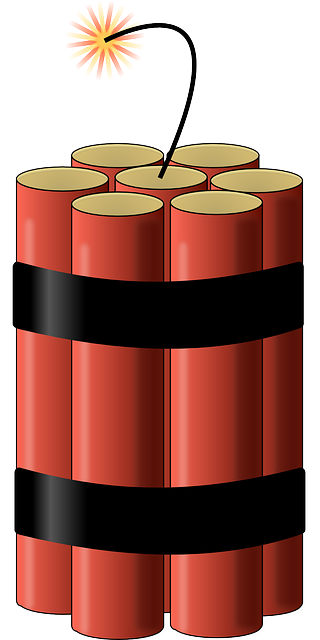 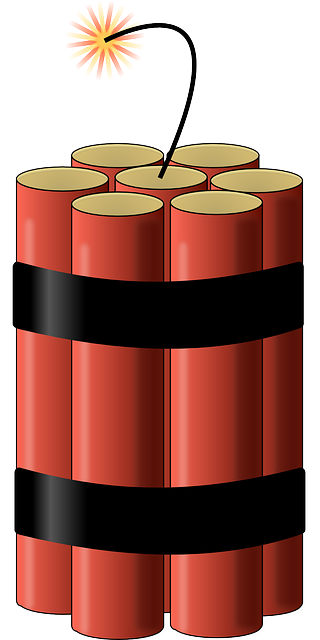 © Mat-nat.dk
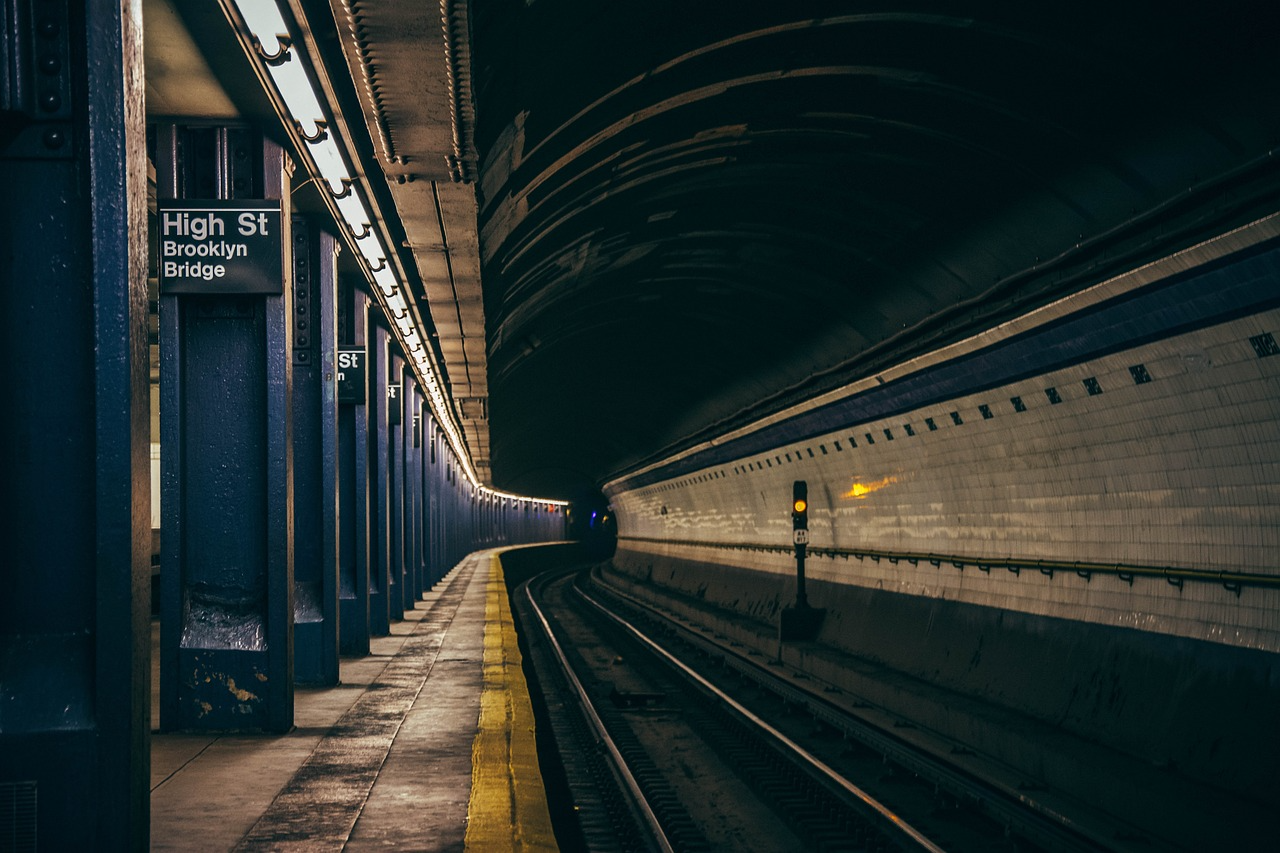 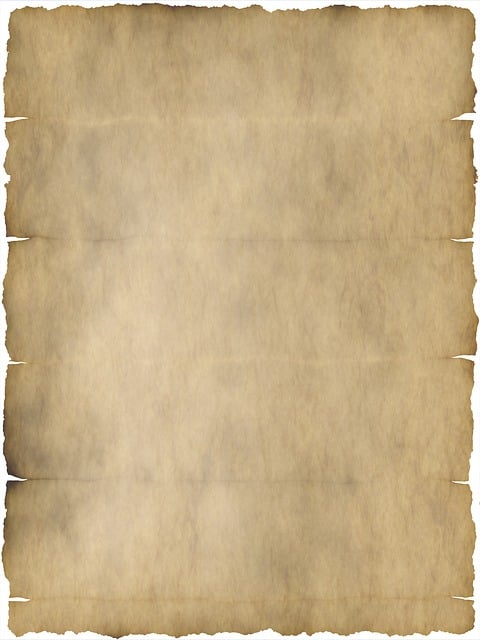 I sidste øjeblik finder I den endelige kode og indtaster den – og der lyder et klik. Bomben er deaktiveret! Toget kører roligt videre, og de andre passagerer er helt uvidende om, hvor tæt på katastrofen de var.

I ånder lettet op. Takket være jeres skarpe hovedregning og samarbejde lykkedes det at stoppe Hackerens hævn og afværge en tragedie. Hackeren må have regnet med, at ingen ville kunne løse gåderne i tide, men I viste ham noget andet. I har vundet kampen mod tiden!

Godt klaret, kodeknækkere – byen skylder jer en stor tak!
Afslut
© Mat-nat.dk
Hurra1
© Mat-nat.dk
TILLYKKE

I nåede ud i tide
© Mat-nat.dk